Embedded Systems Design
Chapter 14: Serial Communications in C
14.3	Inter-Integrated Circuit (I2C) Bus – What is it and Why the Pull-up Resistors?
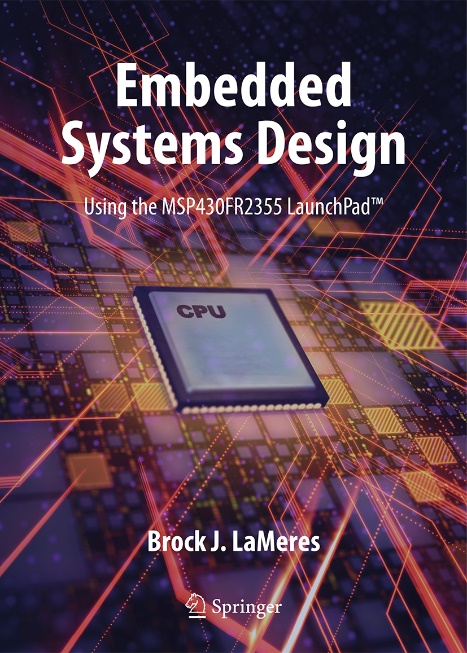 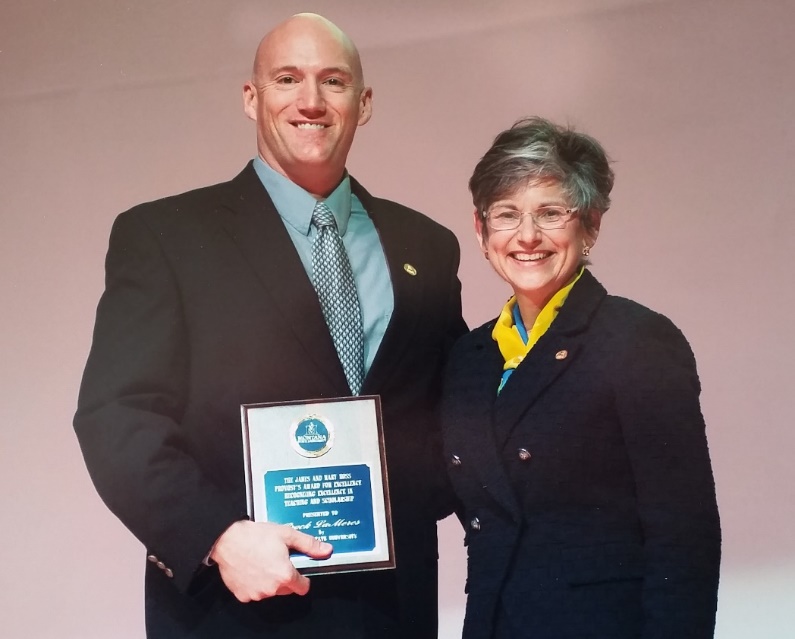 Brock J. LaMeres, Ph.D.
Ch. 14: Serial Communication in C
14.3.1 The I2C Protocol
The Inter-Integrated Circuit (I2C) standard is a serial interface implement with a two-wire link that can support multiple masters and multiple slaves.
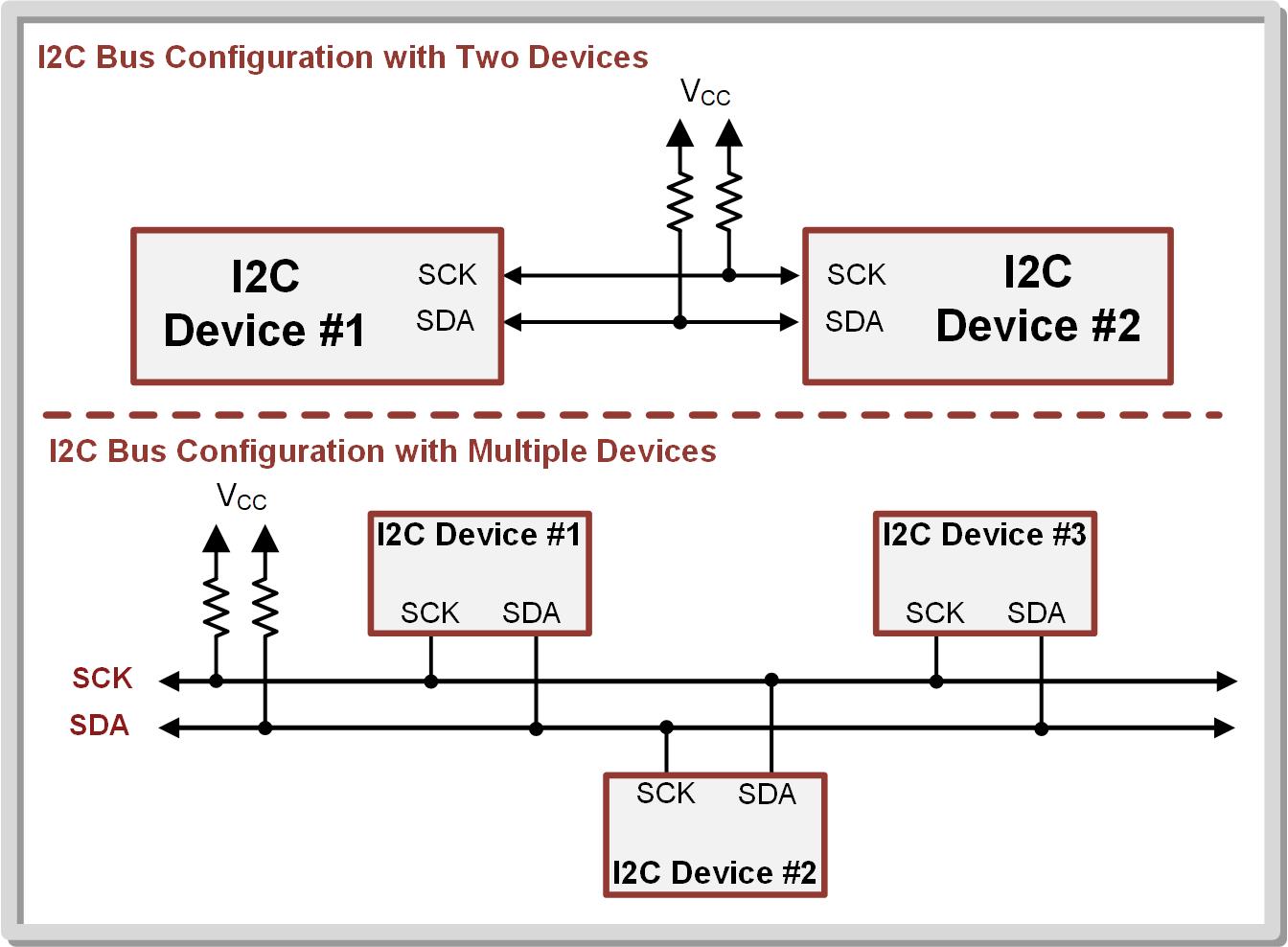 14.3      Inter-Integrated Circuit (I2C) Bus
Ch. 14: Serial Communication in C
14.3.1 The I2C Protocol
The Inter-Integrated Circuit (I2C) standard is a serial interface implement with a two-wire link that can support multiple masters and multiple slaves.
Providing a clock allows higher data rates over UART.
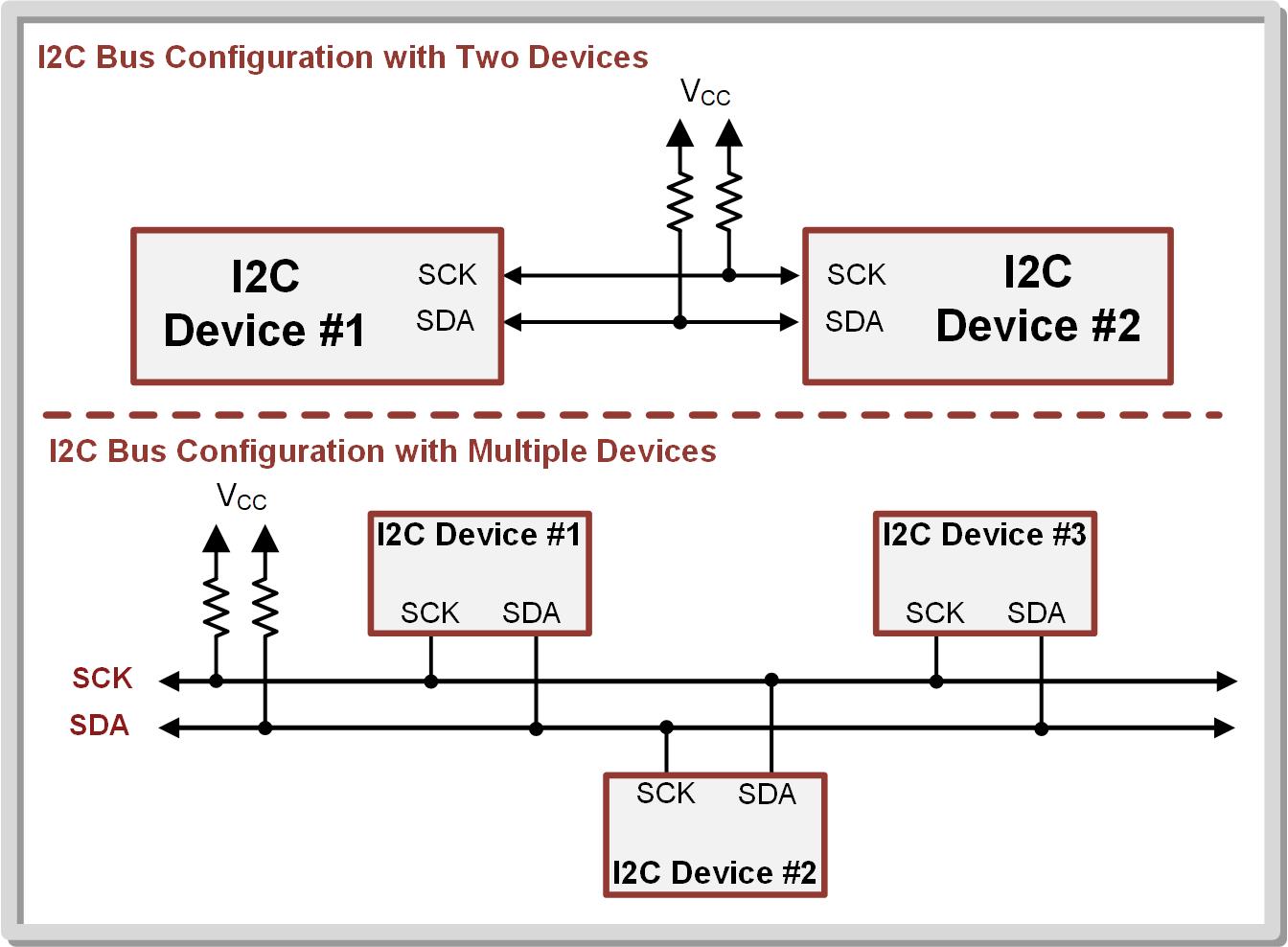 14.3      Inter-Integrated Circuit (I2C) Bus
Ch. 14: Serial Communication in C
14.3.1 The I2C Protocol
The Inter-Integrated Circuit (I2C) standard is a serial interface implement with a two-wire link that can support multiple masters and multiple slaves.
Providing a clock allows higher data rates over UART.
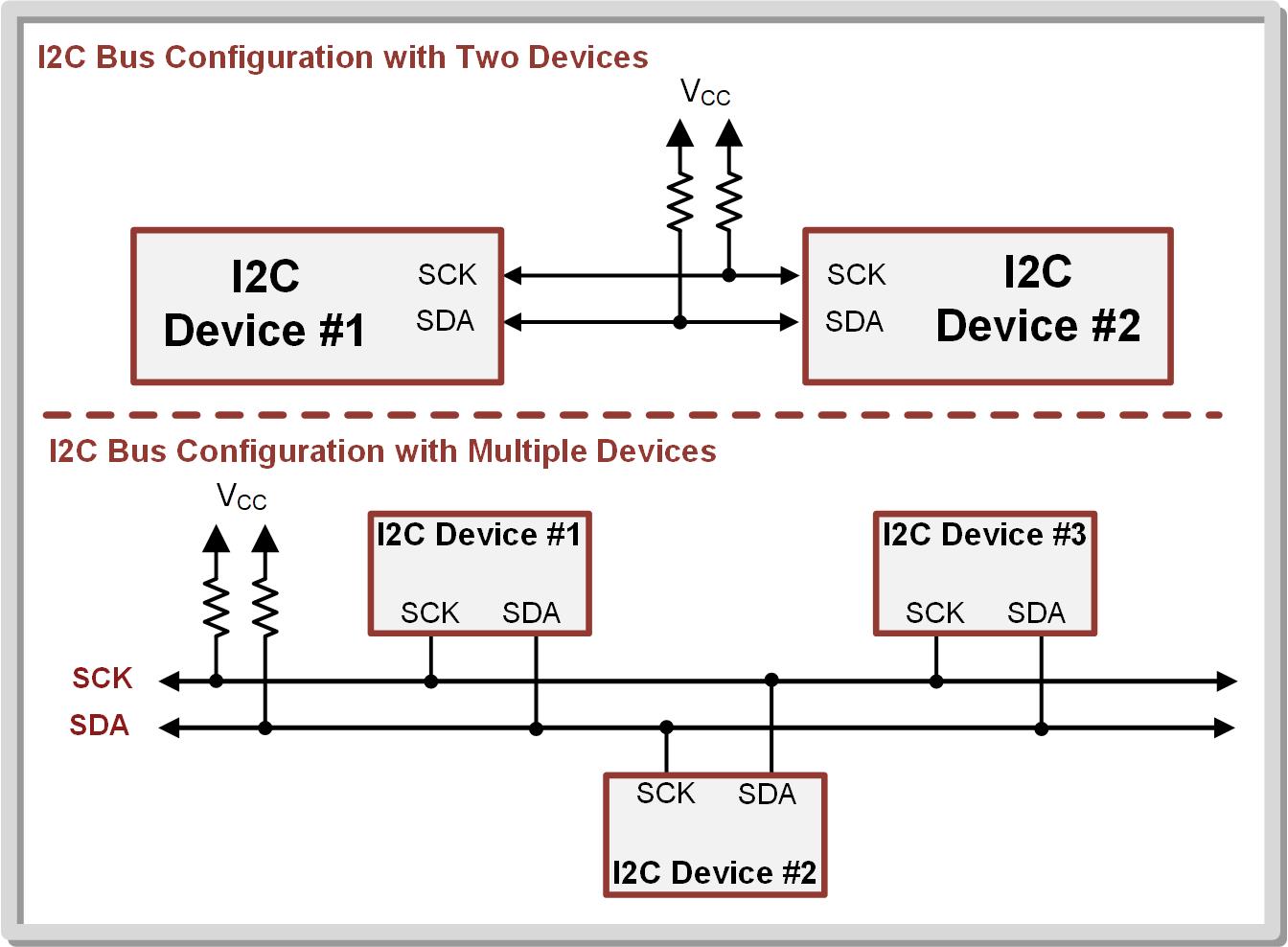 The two-wire interface allows devices to be added without increasing the number of lines like on SPI.
14.3      Inter-Integrated Circuit (I2C) Bus
Ch. 14: Serial Communication in C
14.3.1 The I2C Protocol
An I2C bus contains a clock line (SCK) and data line (SDA).
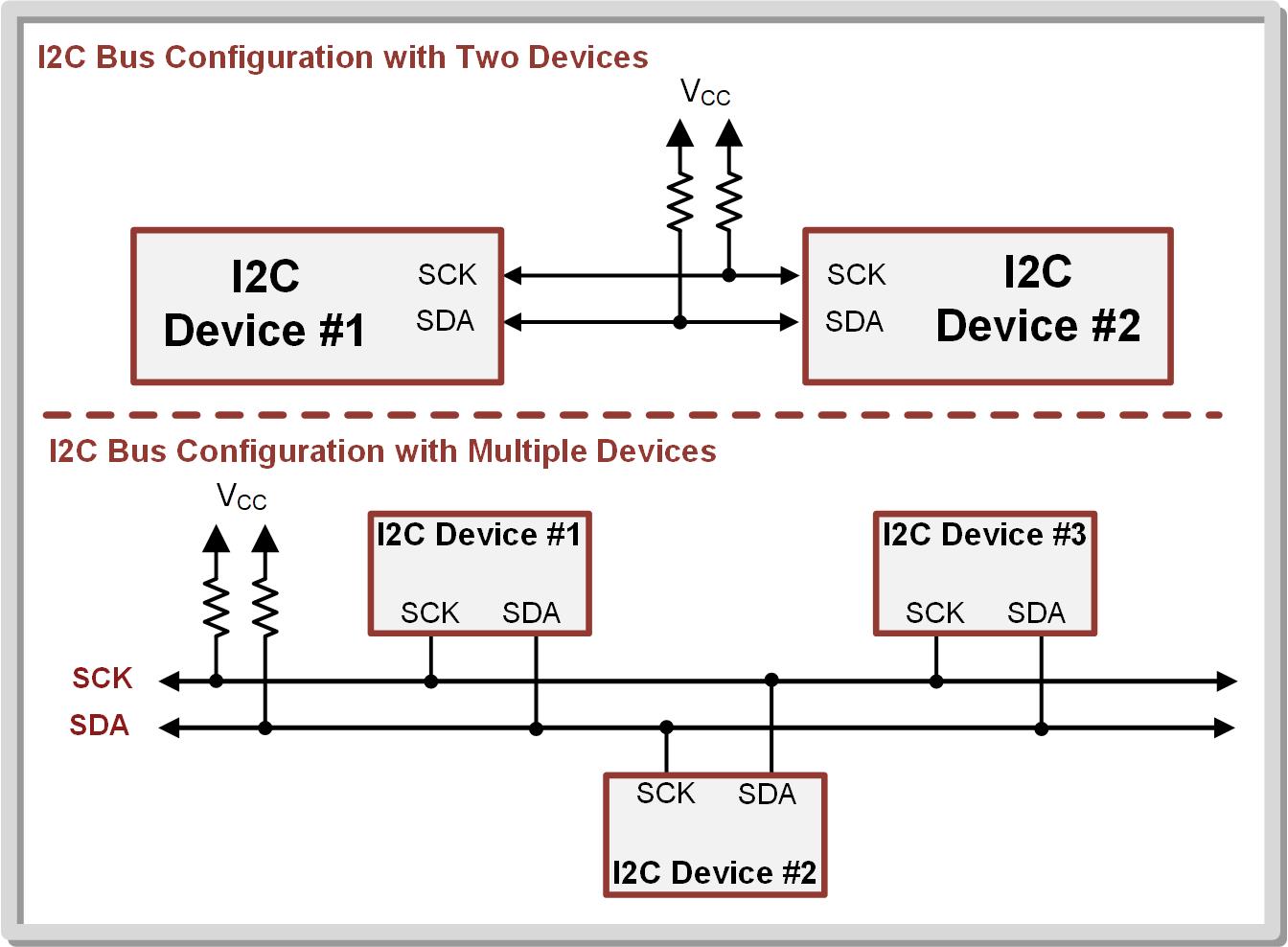 14.3      Inter-Integrated Circuit (I2C) Bus
Ch. 14: Serial Communication in C
14.3.1 The I2C Protocol
An I2C link is always half-duplex, meaning that all devices share the data line with only one device transmitting at any given time.
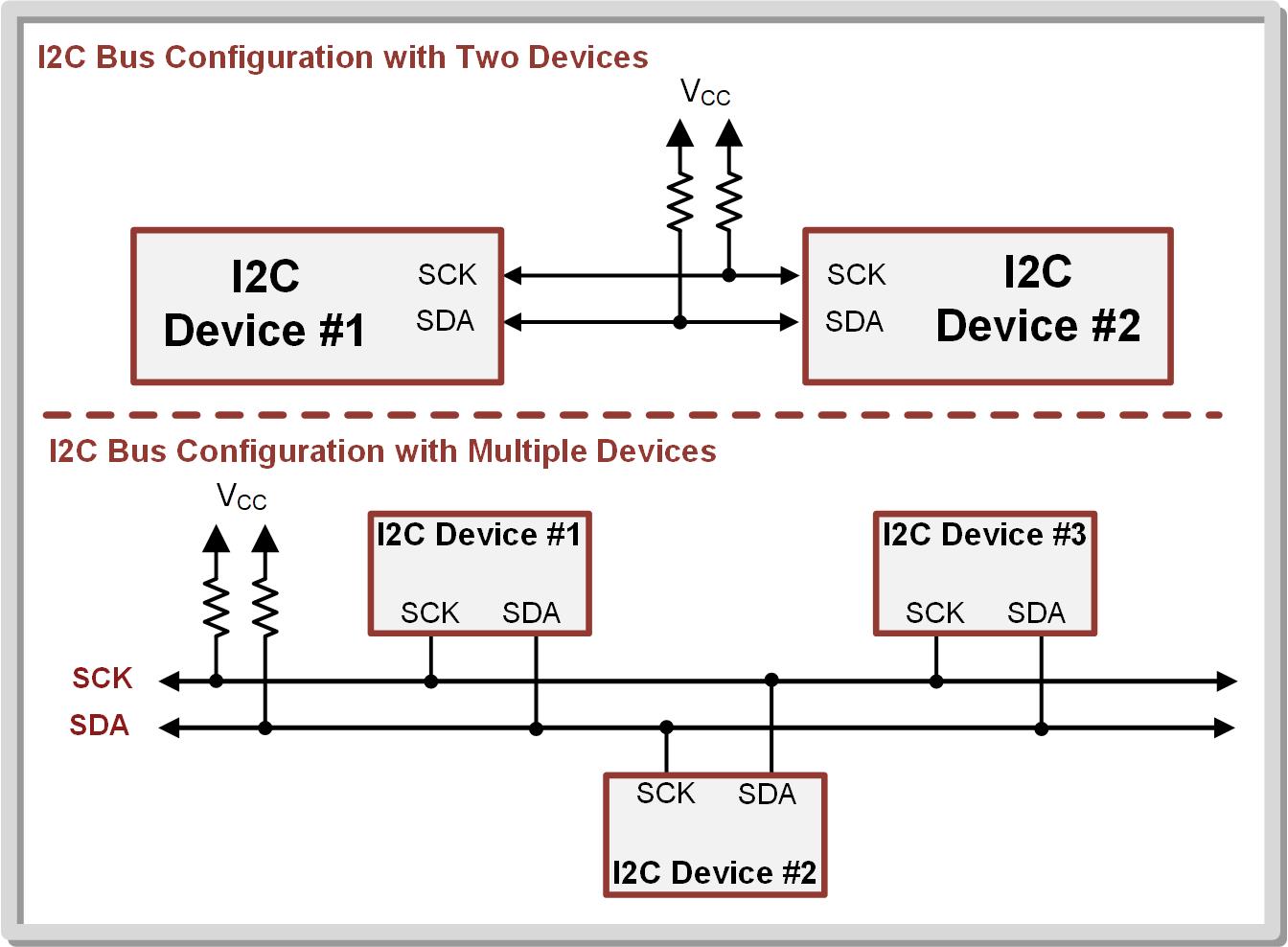 14.3      Inter-Integrated Circuit (I2C) Bus
Ch. 14: Serial Communication in C
14.3.1 The I2C Protocol
Open-drain output stage – supports multiple drivers on the same signal line using NMOS transistor.
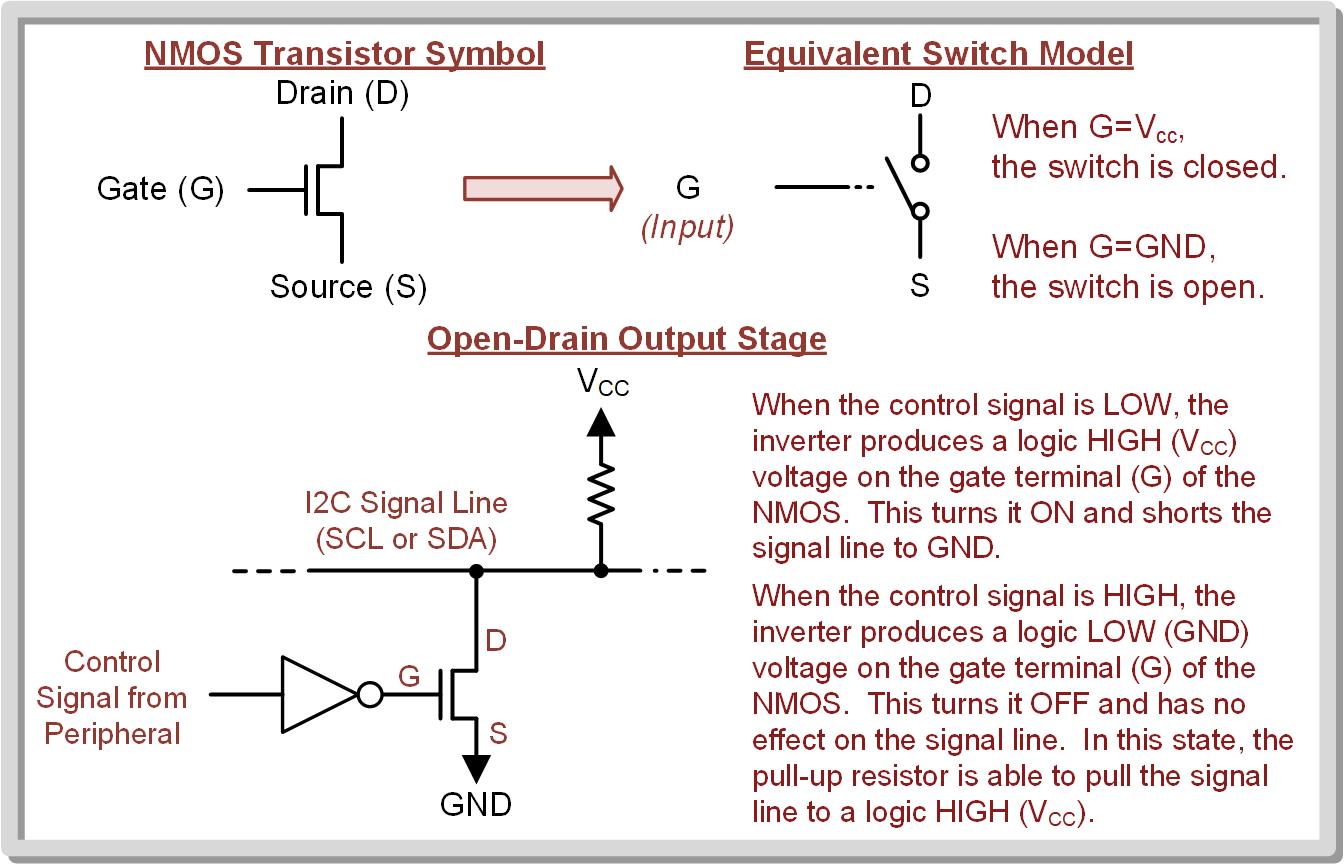 14.3      Inter-Integrated Circuit (I2C) Bus
Ch. 14: Serial Communication in C
14.3.1 The I2C Protocol
NMOS Transistor Operation
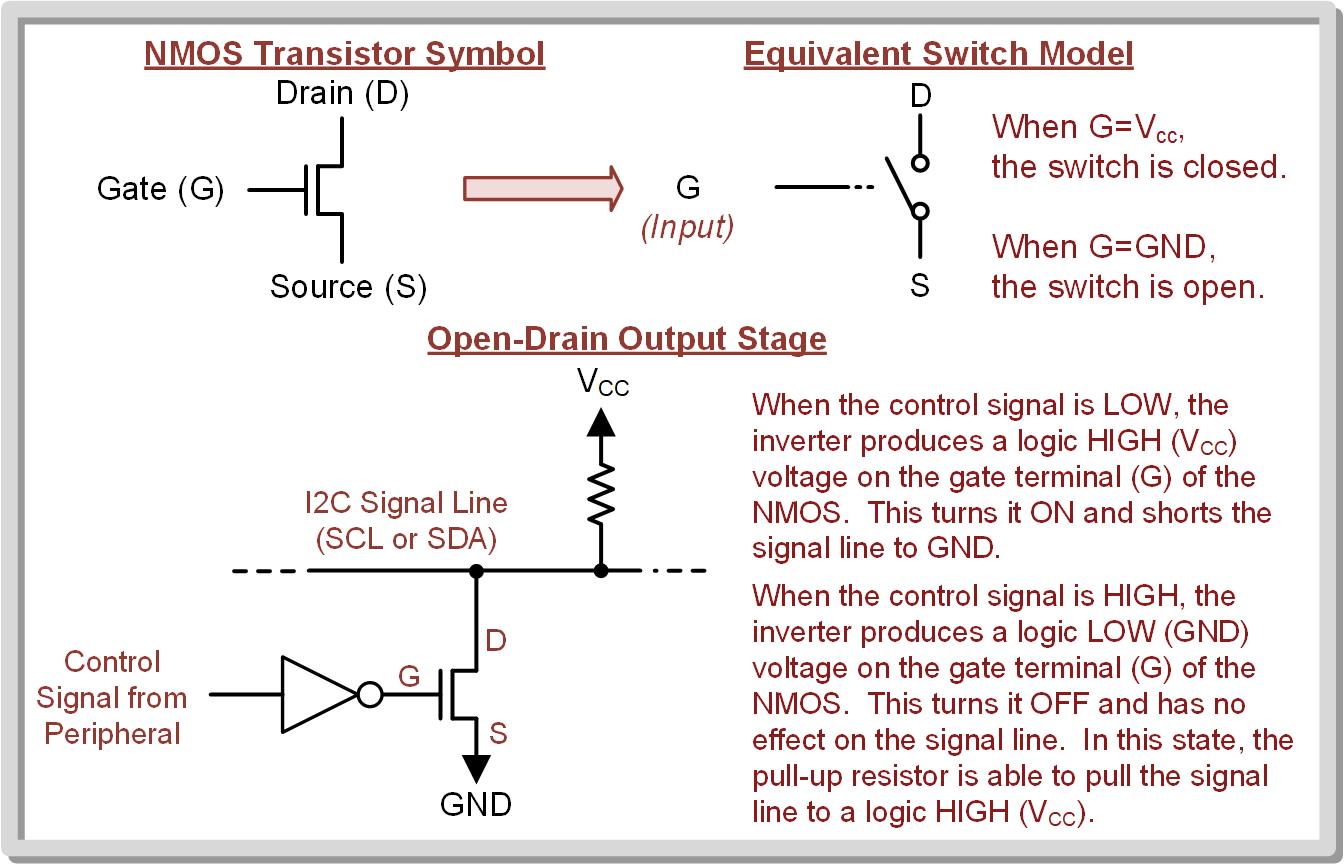 14.3      Inter-Integrated Circuit (I2C) Bus
Ch. 14: Serial Communication in C
14.3.1 The I2C Protocol
NMOS Transistor Operation
The NMOS switch will turn ON and close when its gate voltage is at VCC.
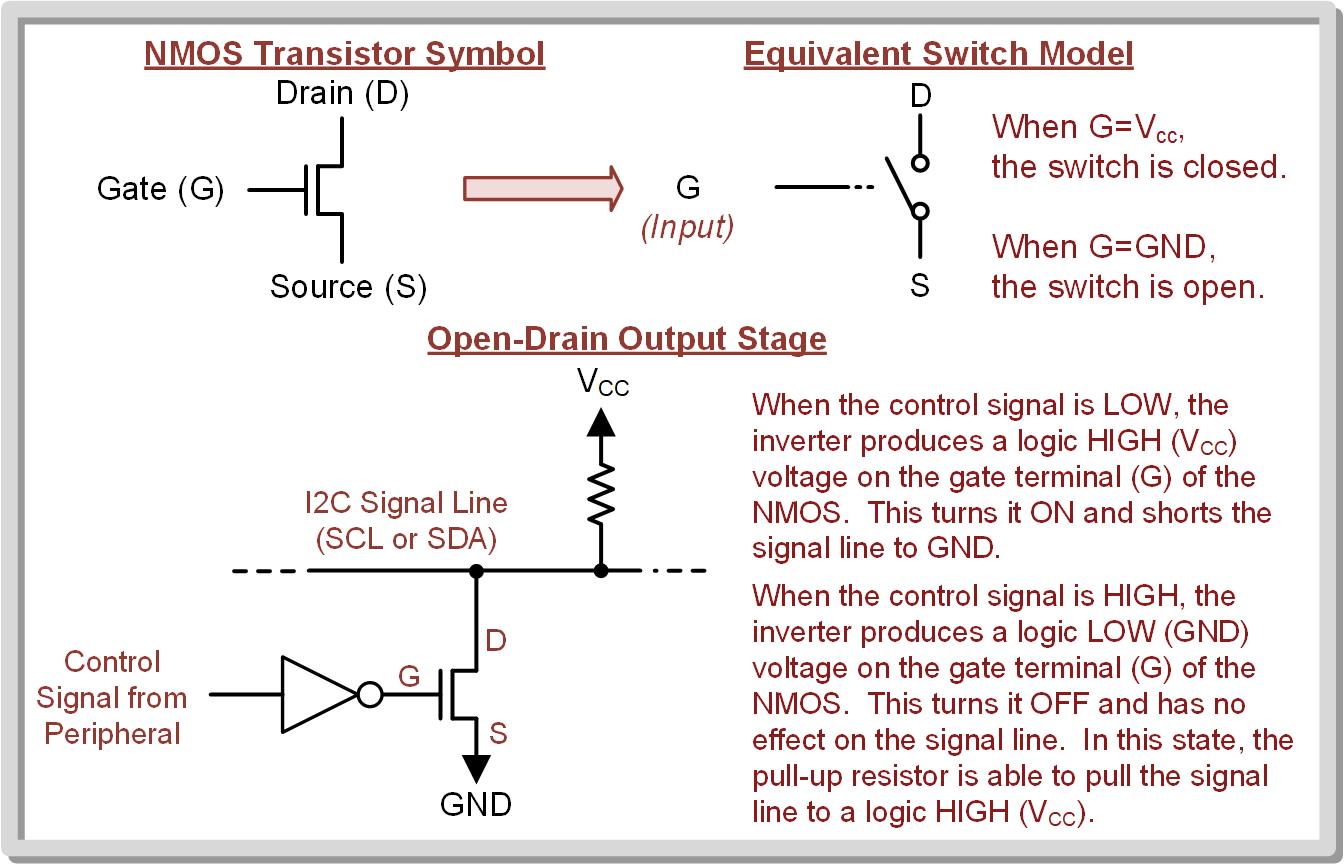 14.3      Inter-Integrated Circuit (I2C) Bus
Ch. 14: Serial Communication in C
14.3.1 The I2C Protocol
NMOS Transistor Operation
The NMOS switch will turn ON and close when its gate voltage is at VCC.
When the NMOS is ON, a conduction path is formed between its other two terminals, which effectively closes the switch.
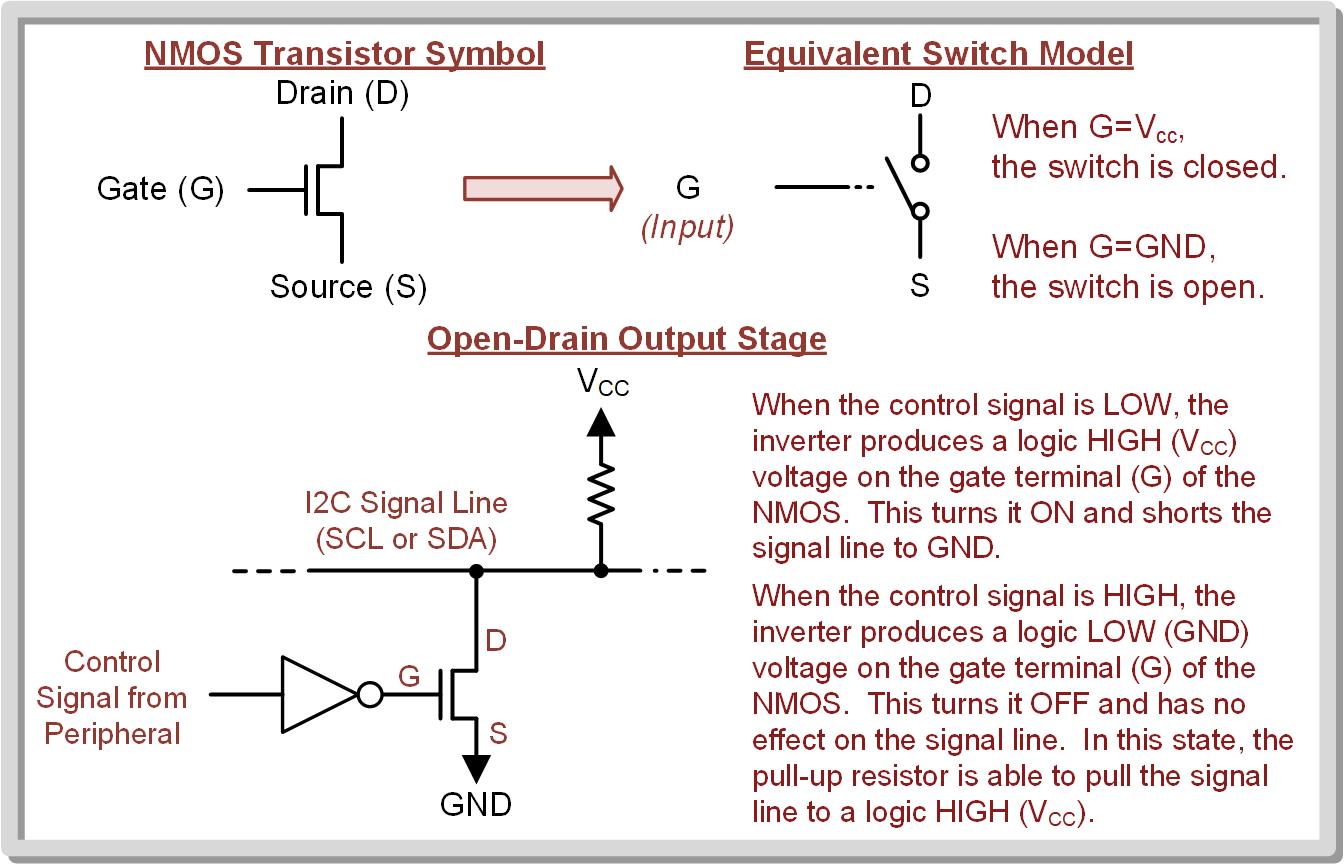 14.3      Inter-Integrated Circuit (I2C) Bus
Ch. 14: Serial Communication in C
14.3.1 The I2C Protocol
NMOS Transistor Operation
The NMOS switch will turn ON and close when its gate voltage is at VCC.
When the NMOS is ON, a conduction path is formed between its other two terminals, which effectively closes the switch.
The NMOS will switch OFF when the gate voltage is at GND.
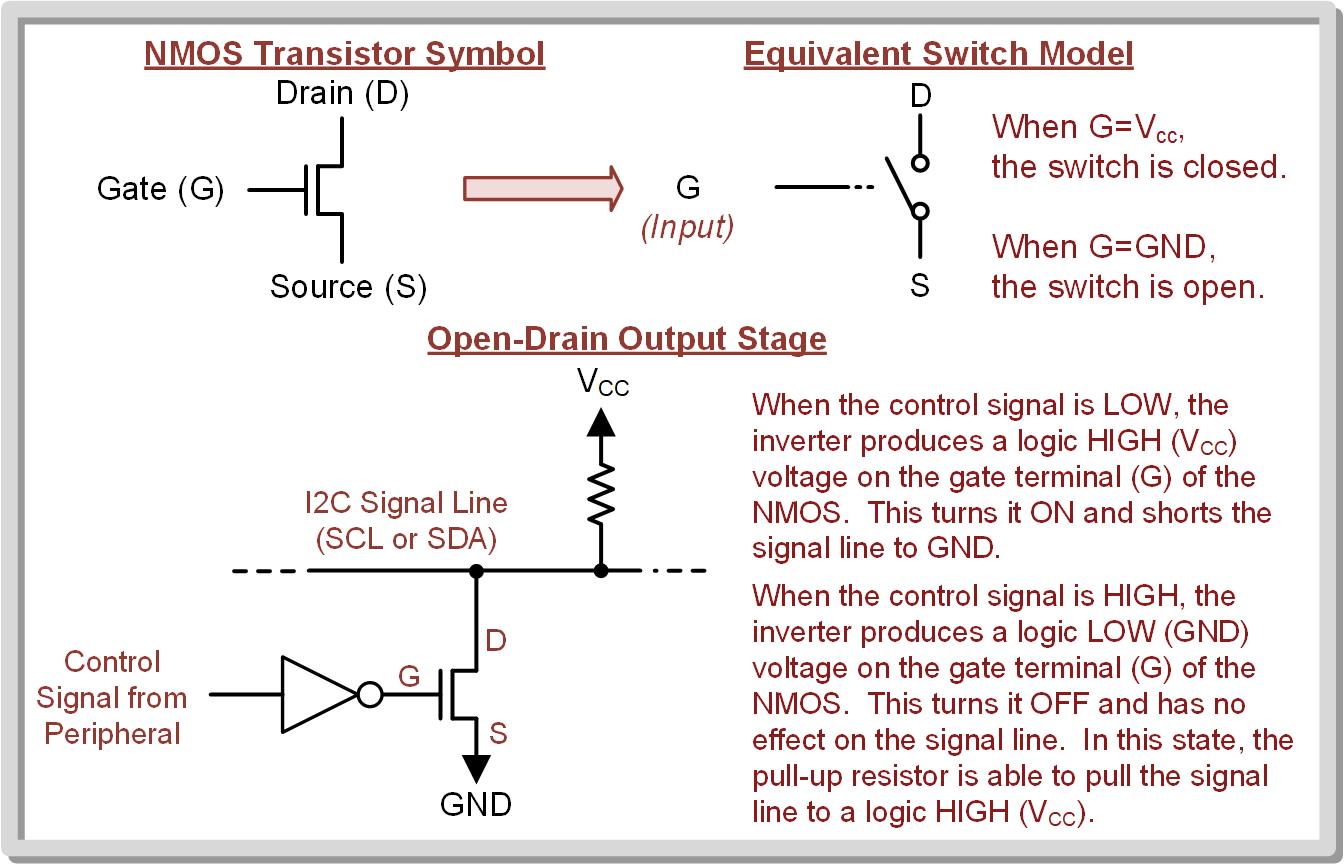 14.3      Inter-Integrated Circuit (I2C) Bus
Ch. 14: Serial Communication in C
14.3.1 The I2C Protocol
NMOS Transistor Operation
The NMOS switch will turn ON and close when its gate voltage is at VCC.
When the NMOS is ON, a conduction path is formed between its other two terminals, which effectively closes the switch.
The NMOS will switch OFF when the gate voltage is at GND.
When the NMOS is OFF, there is no conduction path between the source and drain, which effectively opens the switch.
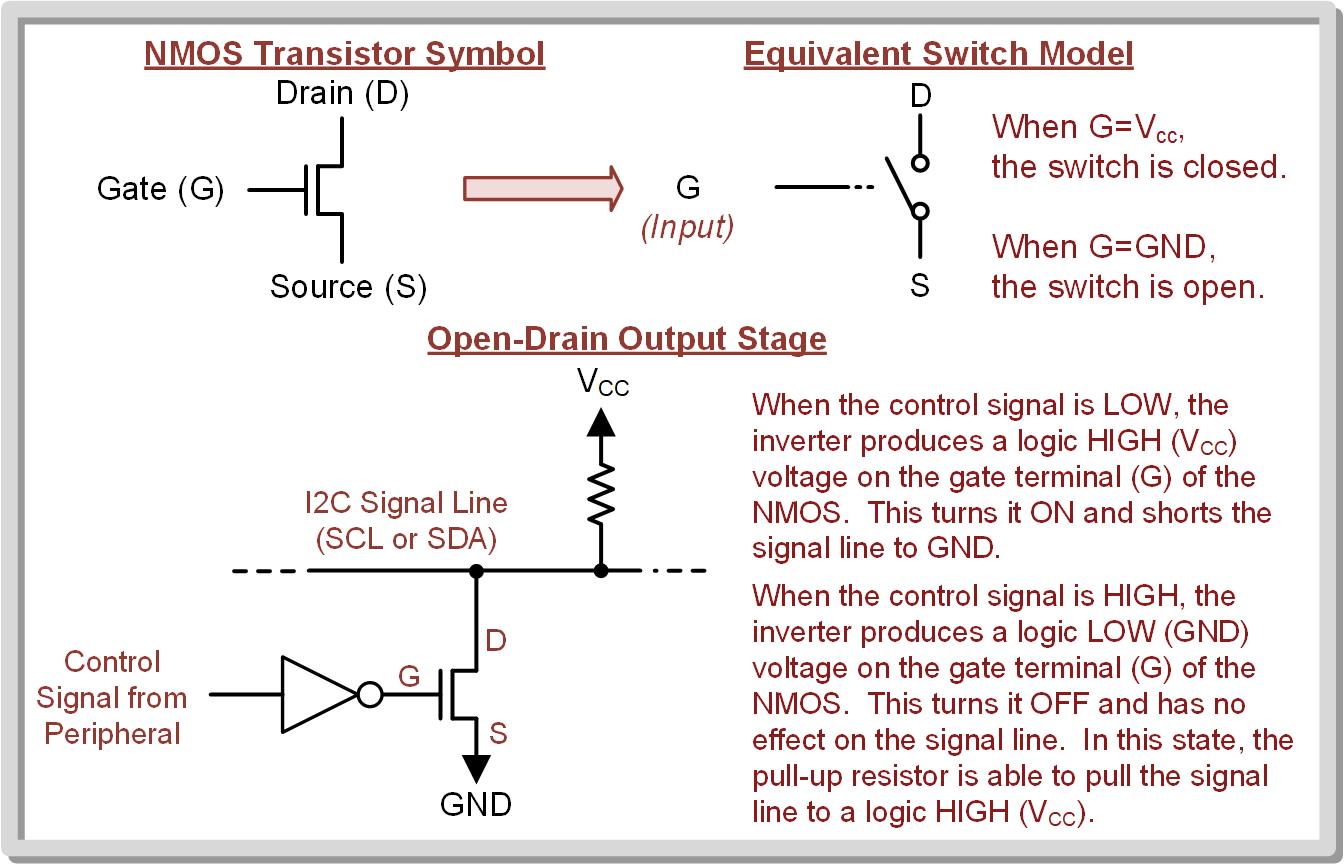 14.3      Inter-Integrated Circuit (I2C) Bus
Ch. 14: Serial Communication in C
14.3.1 The I2C Protocol
Consider the Open-Drain Output Stage:
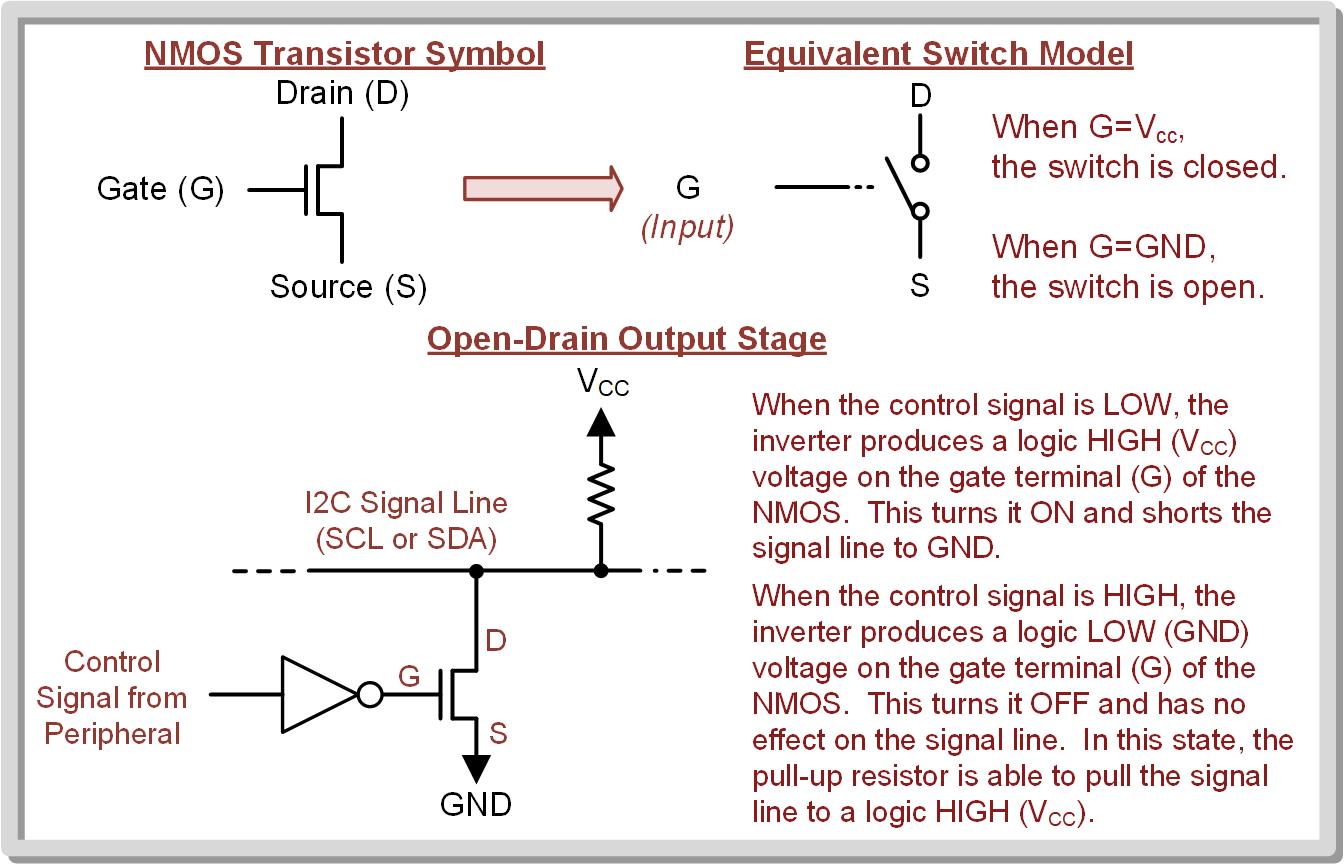 14.3      Inter-Integrated Circuit (I2C) Bus
Ch. 14: Serial Communication in C
14.3.1 The I2C Protocol
Consider the Open-Drain Output Stage:
If we turn on the NMOS by driving a HIGH (1) to its gate, it will pull the I2C line to GND, or LOW (0).
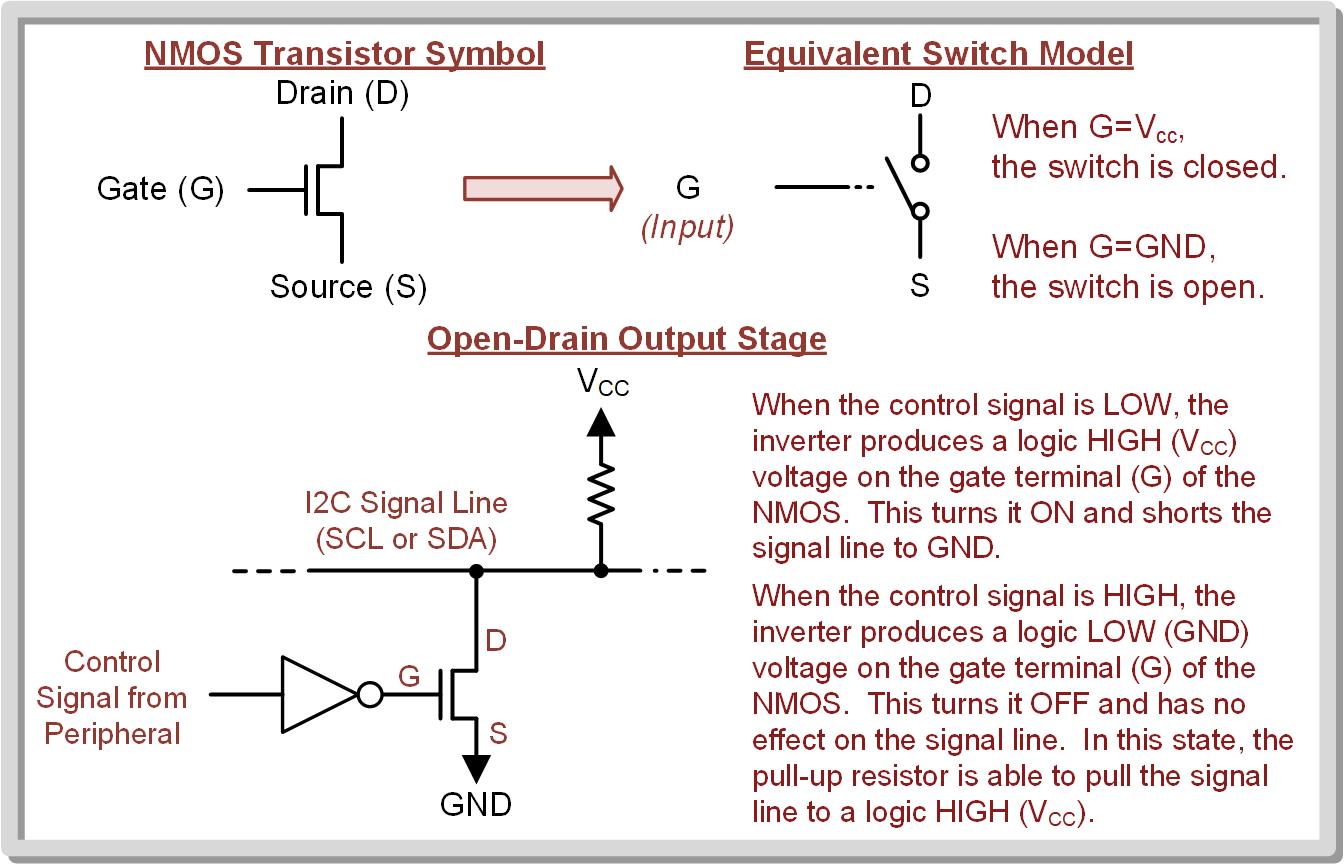 LOW (0)
ON
HIGH (1)
14.3      Inter-Integrated Circuit (I2C) Bus
Ch. 14: Serial Communication in C
14.3.1 The I2C Protocol
Consider the Open-Drain Output Stage:
If we turn off the NMOS by driving a LOW (0) to its gate, the line is left floating, which is an unknown logic level.
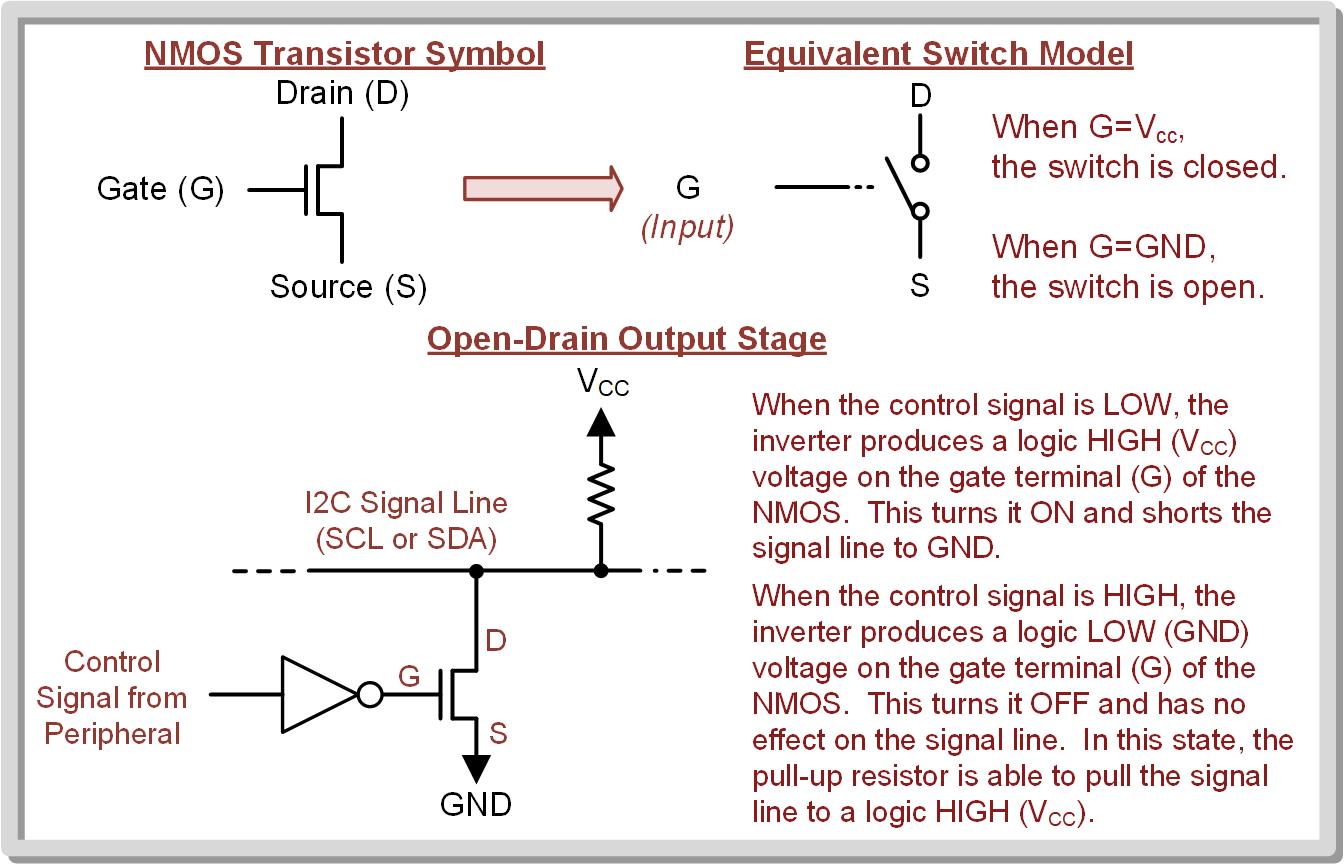 ???
OFF
LOW (0)
14.3      Inter-Integrated Circuit (I2C) Bus
Ch. 14: Serial Communication in C
14.3.1 The I2C Protocol
Consider the Open-Drain Output Stage:
If we turn off the NMOS by driving a LOW (0) to its gate, the line is left floating, which is an unknown logic level.
If a pull-up resistor it placed on the line, it will pull the resistor to a HIGH (1) when the NMOS is off.
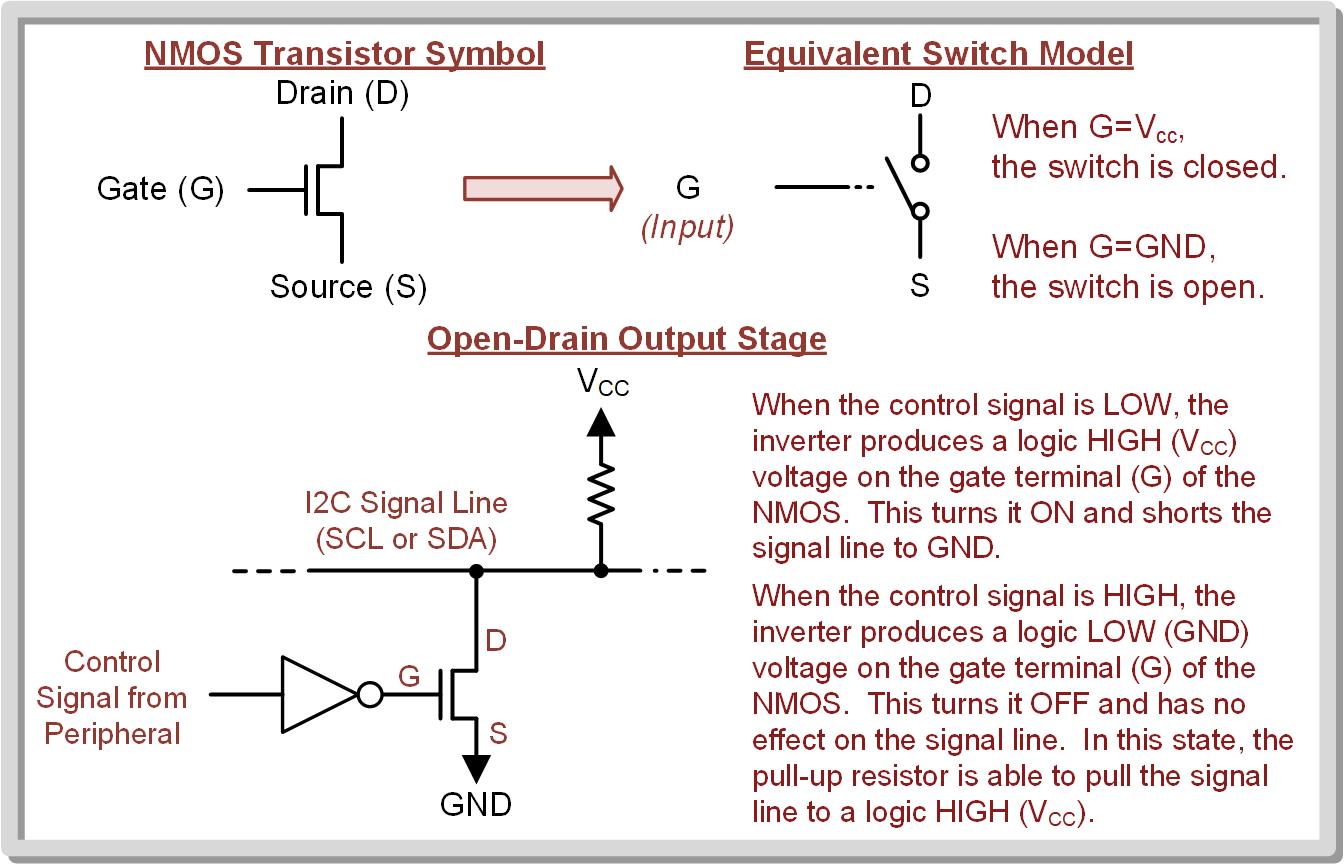 HIGH (1)
OFF
LOW (0)
14.3      Inter-Integrated Circuit (I2C) Bus
Ch. 14: Serial Communication in C
14.3.1 The I2C Protocol
Consider the Open-Drain Output Stage:
But now we have an inverted logic scheme where:- Driving a LOW to the NMOS yields a HIGH on the line.- Driving a HIGH on the NMOR yields a LOW on the line.
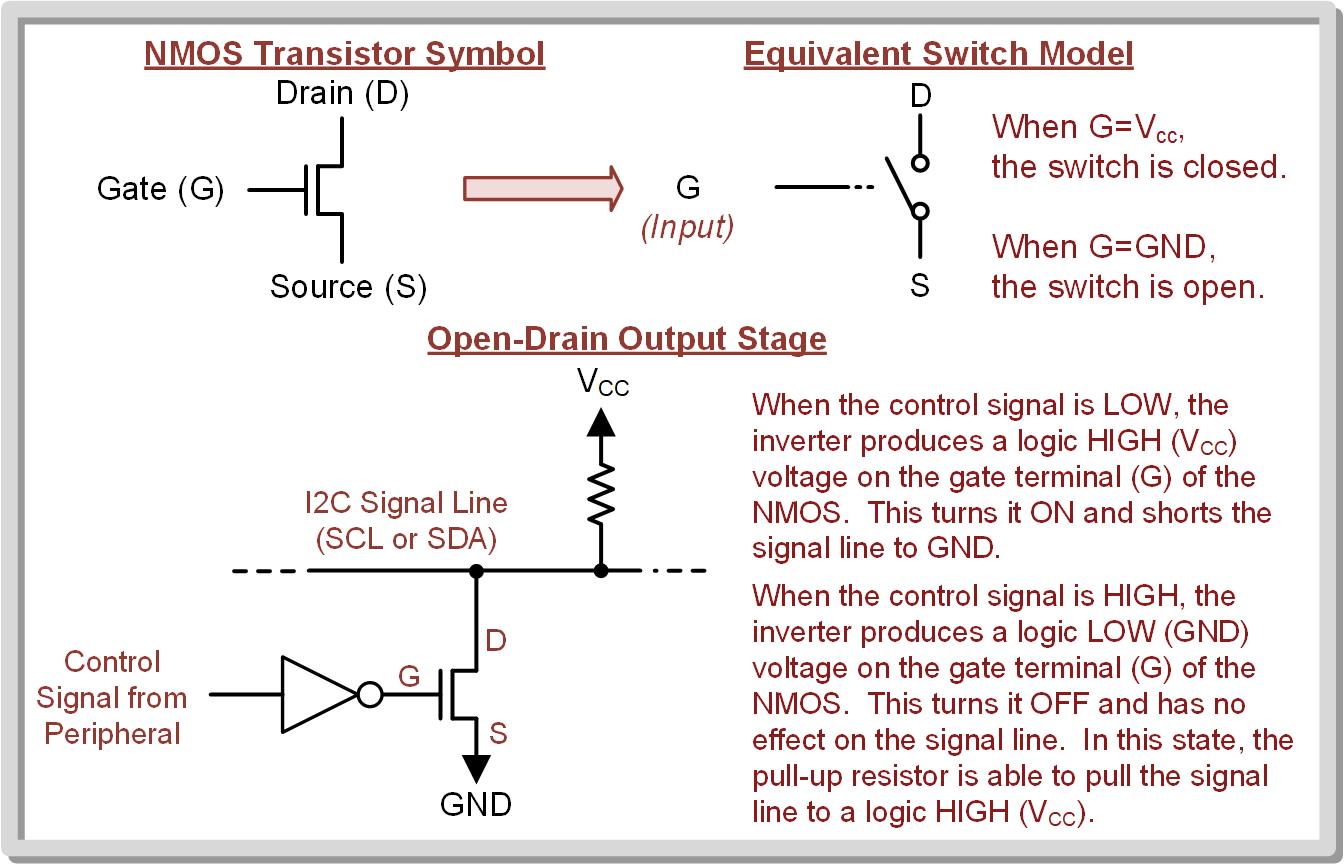 14.3      Inter-Integrated Circuit (I2C) Bus
Ch. 14: Serial Communication in C
14.3.1 The I2C Protocol
Consider the Open-Drain Output Stage:
But now we have an inverted logic scheme where:- Driving a LOW to the NMOS yields a HIGH on the line.- Driving a HIGH on the NMOR yields a LOW on the line.
To get back to positive logic, we insert an inverter before the NMOS.
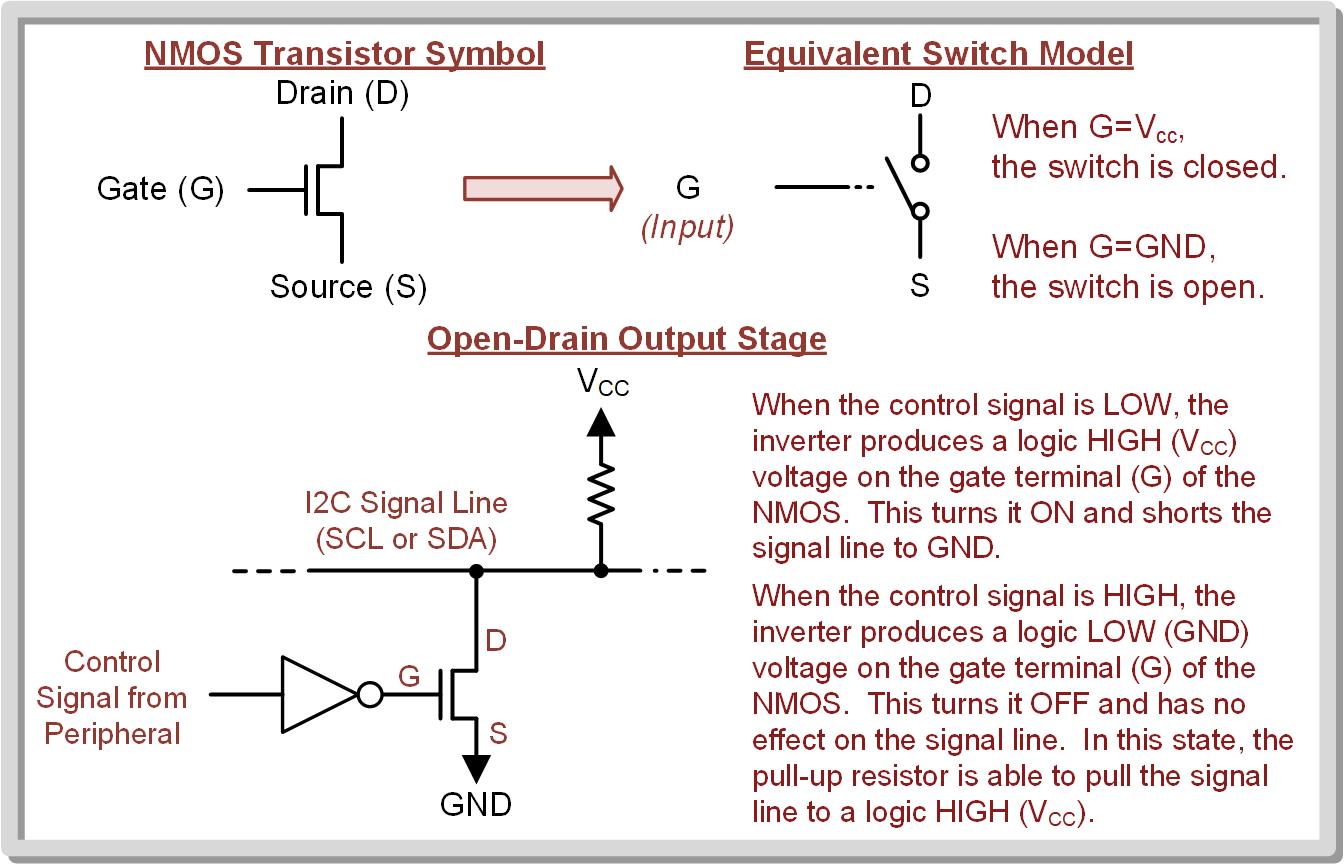 14.3      Inter-Integrated Circuit (I2C) Bus
Ch. 14: Serial Communication in C
14.3.1 The I2C Protocol
Consider the Open-Drain Output Stage:
But now we have an inverted logic scheme where:- Driving a LOW to the NMOS yields a HIGH on the line.- Driving a HIGH on the NMOR yields a LOW on the line.
To get back to positive logic, we insert an inverter before the NMOS.
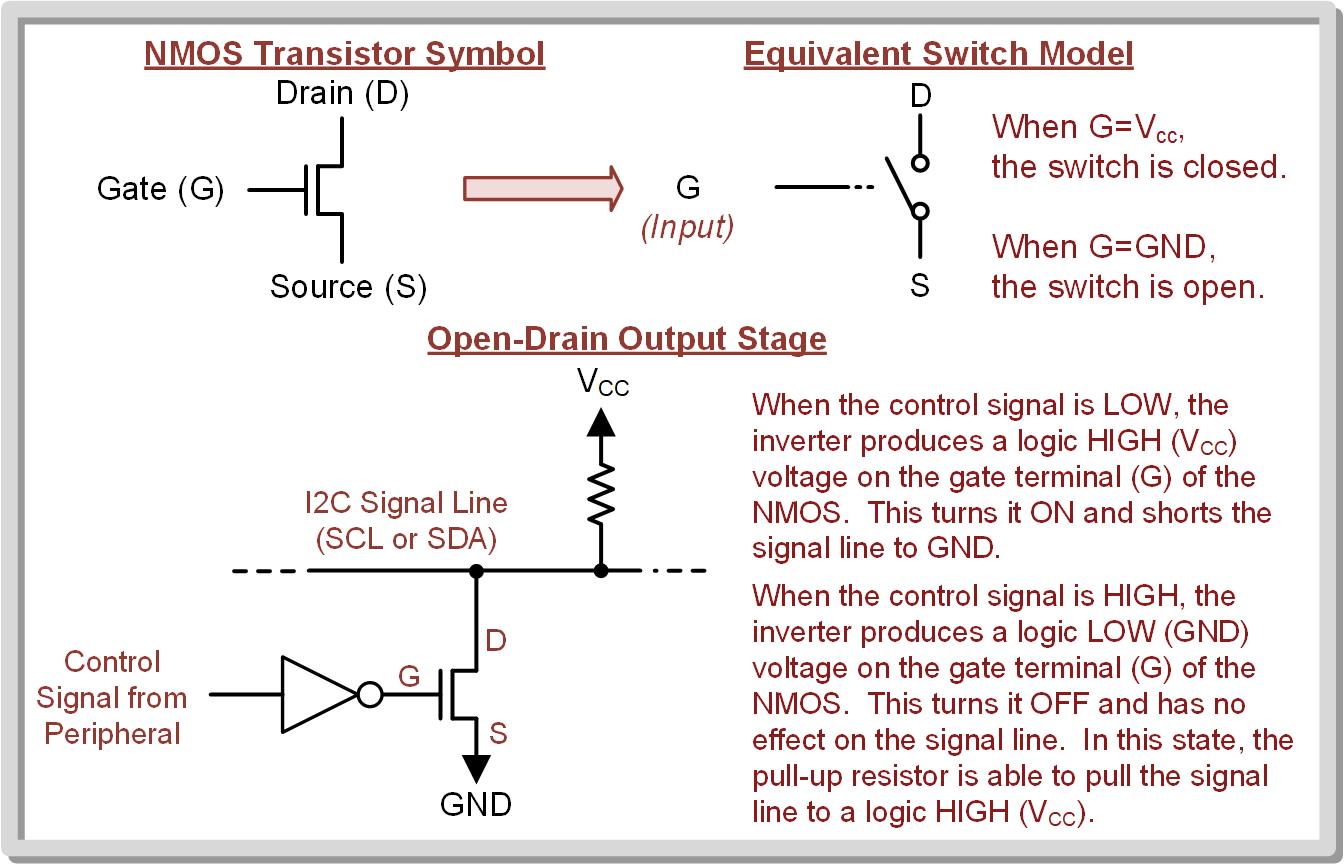 LOW (0)
LOW (0)
HIGH
ON
14.3      Inter-Integrated Circuit (I2C) Bus
Ch. 14: Serial Communication in C
14.3.1 The I2C Protocol
Consider the Open-Drain Output Stage:
But now we have an inverted logic scheme where:- Driving a LOW to the NMOS yields a HIGH on the line.- Driving a HIGH on the NMOR yields a LOW on the line.
To get back to positive logic, we insert an inverter before the NMOS.
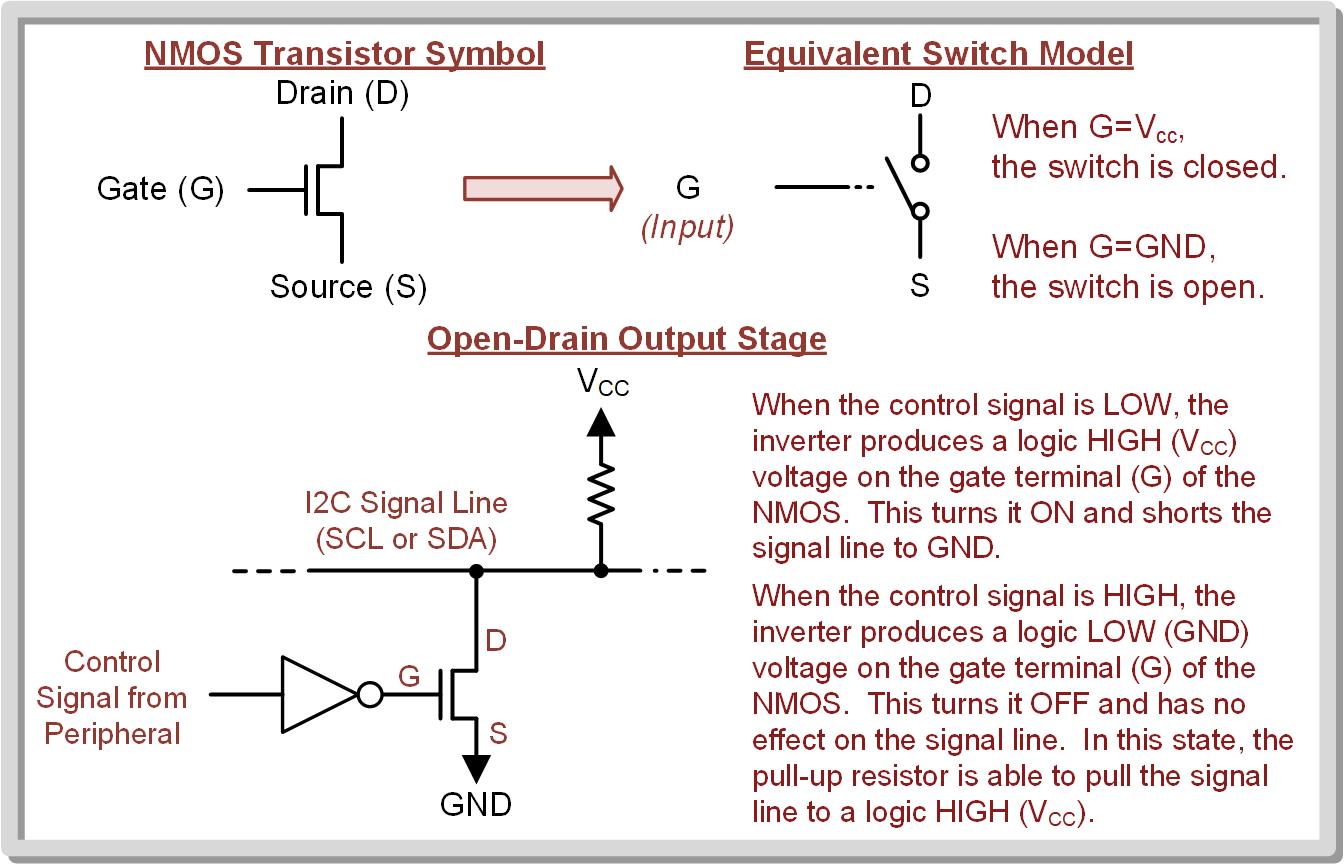 HIGH (1)
HIGH (1)
LOW
OFF
14.3      Inter-Integrated Circuit (I2C) Bus
Ch. 14: Serial Communication in C
14.3.1 The I2C Protocol
An I2C bus ALWAYS needs external pull-up resistors on each of its lines.
These can’t be implemented on the MCU because the resistor function is only available when the port is configured as an INPUT. 
Since I2C is bidirectional, we never know wither the pin will be an input or output.
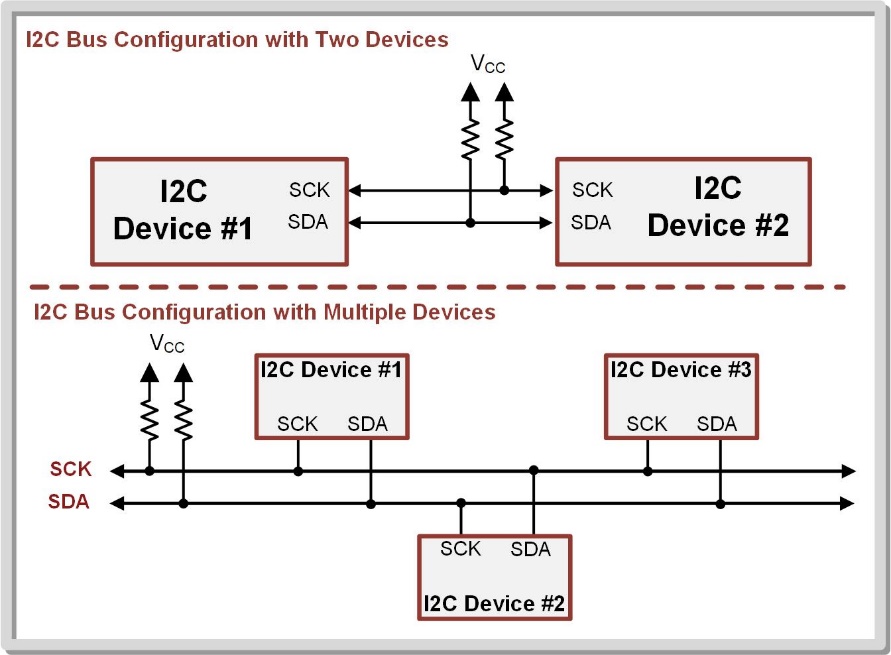 14.3      Inter-Integrated Circuit (I2C) Bus
Embedded Systems Design
Chapter 14: Serial Communications in C
14.3	Inter-Integrated Circuit (I2C) Bus – What is it and Why the Pull-up Resistors?
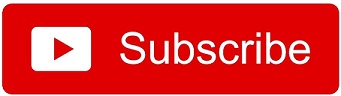 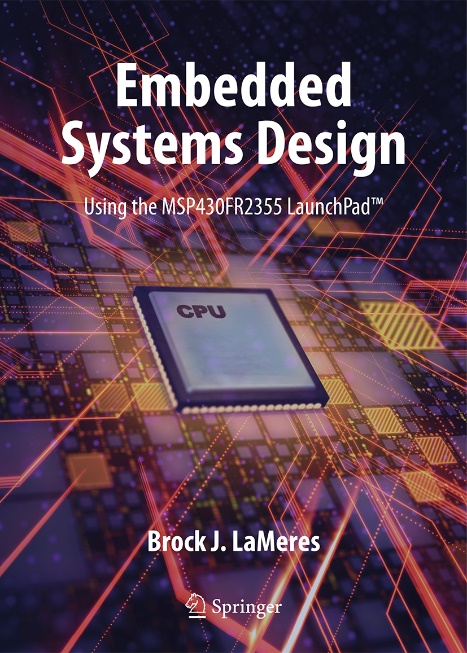 www.youtube.com/c/DigitalLogicProgramming_LaMeres
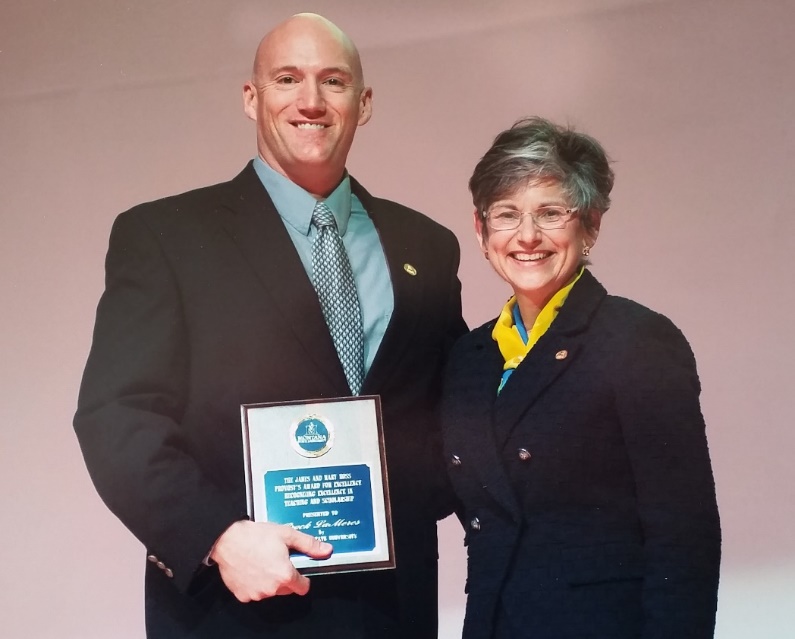 Brock J. LaMeres, Ph.D.
Embedded Systems Design
Chapter 14: Serial Communications in C
14.3	Inter-Integrated Circuit (I2C) Bus – Basic Packet Structure
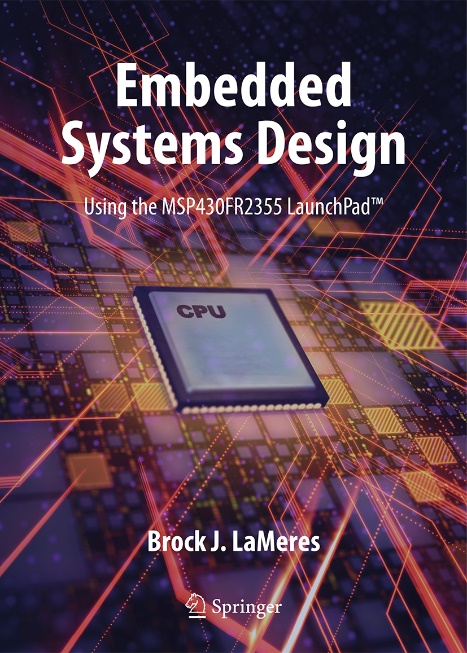 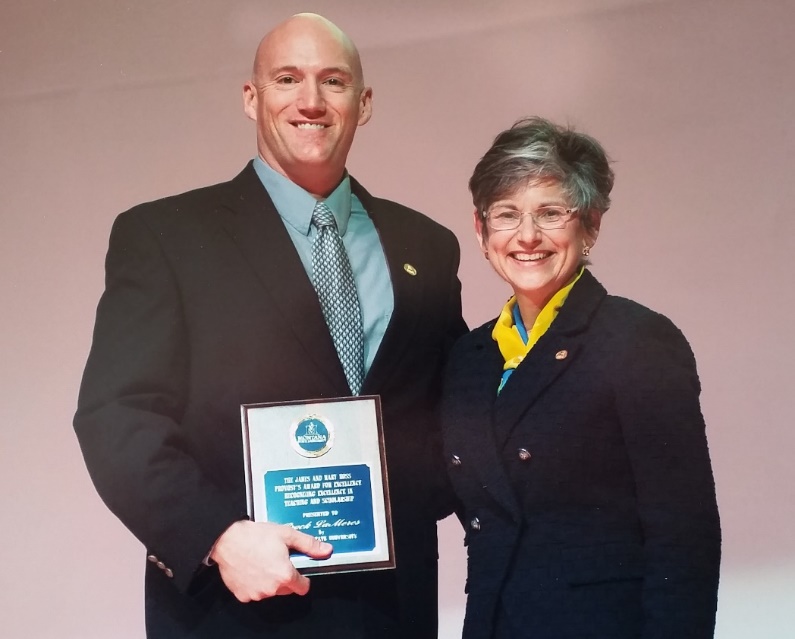 Brock J. LaMeres, Ph.D.
Ch. 14: Serial Communication in C
14.3.1 The I2C Protocol
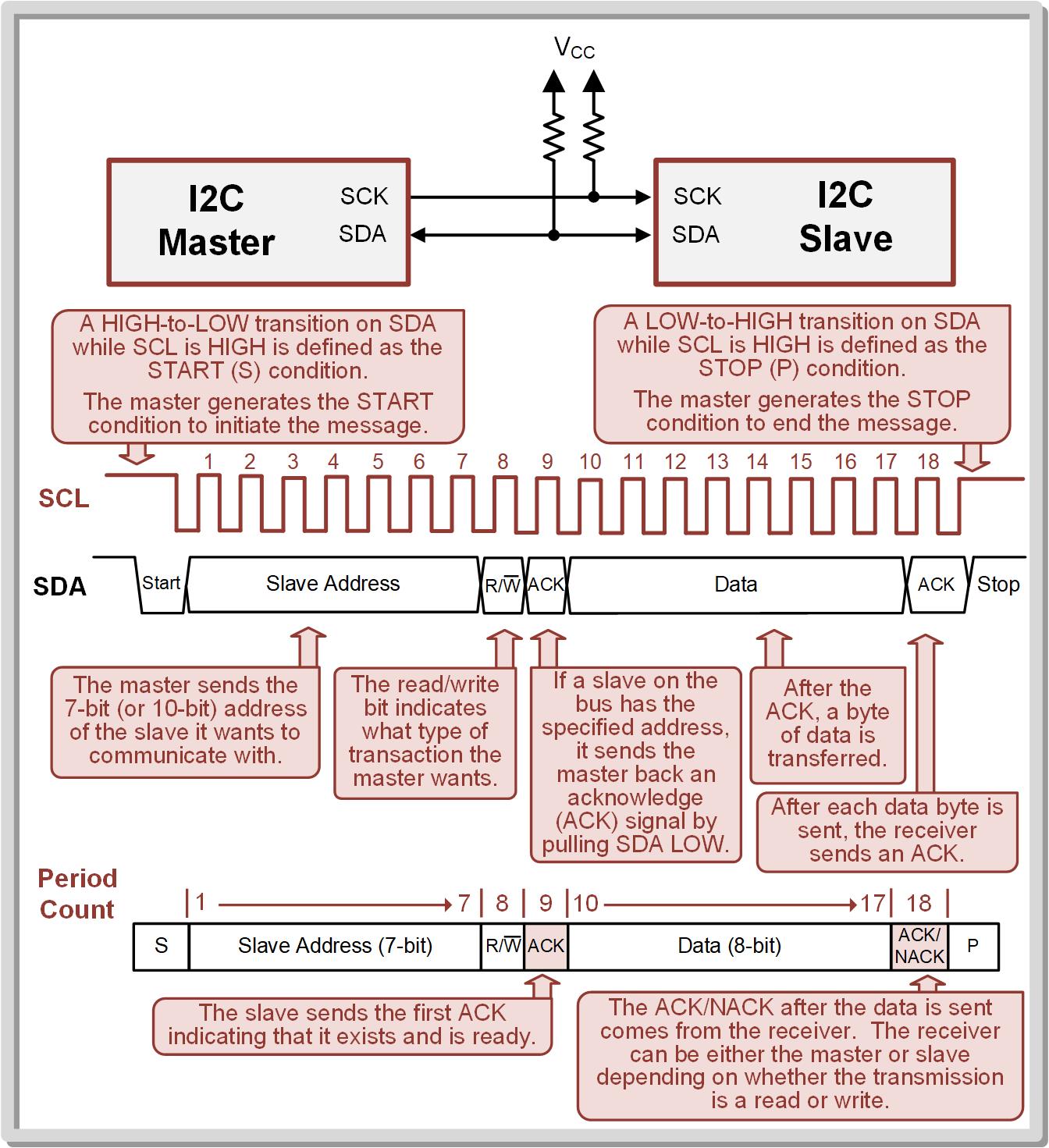 Master – the device that initiates communication and controls the clock.

Multiple masters are also supported on an I2C bus.
14.3      Inter-Integrated Circuit (I2C) Bus
Ch. 14: Serial Communication in C
14.3.1 The I2C Protocol
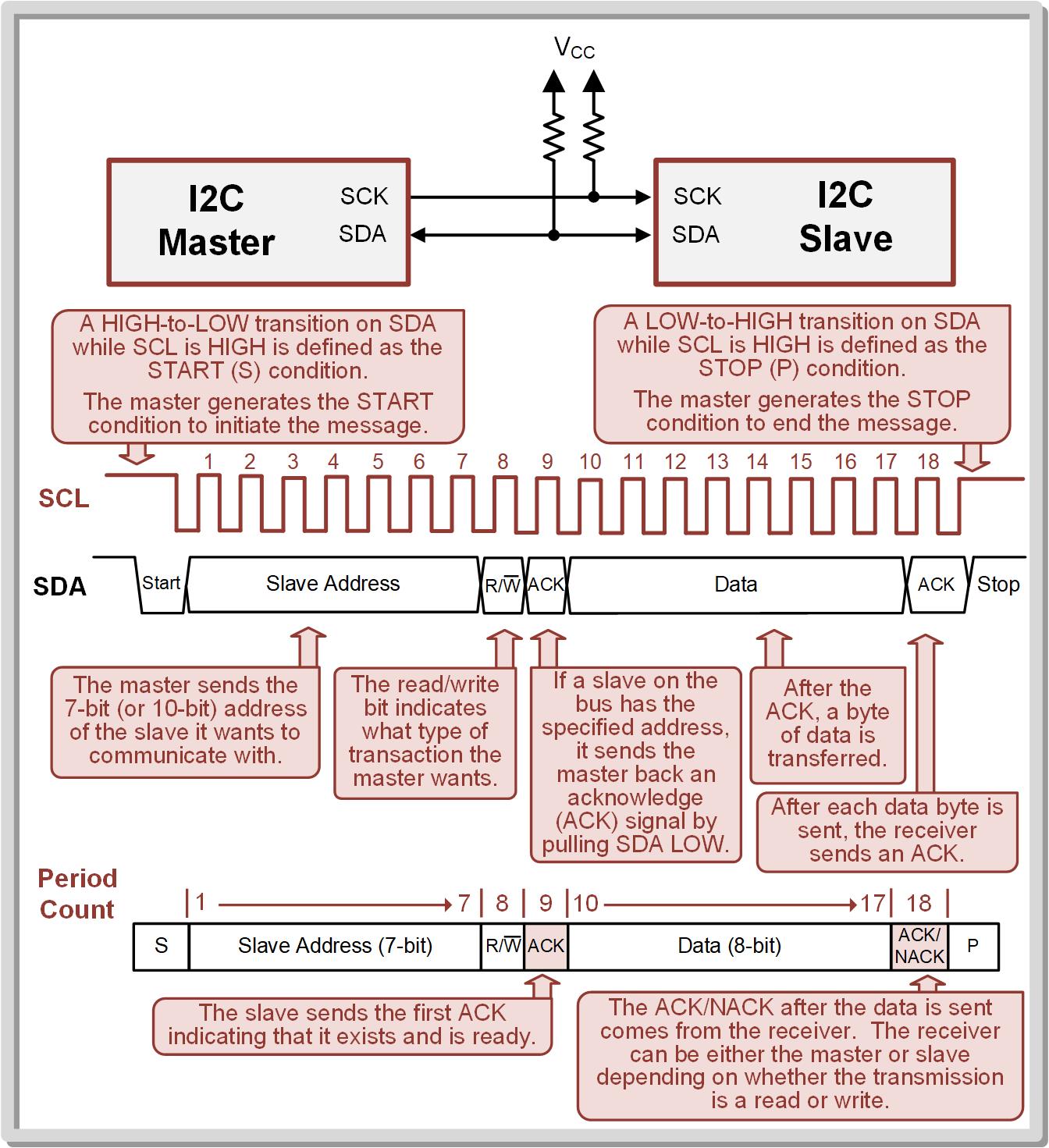 Slave – a device on the bus that is read or written to, but does not initiate transmission or provide a clock.

Slave address – a unique and predetermined address for each slave on the bus.

This address is used by the master to indicate which slave it wants to communicate with.
14.3      Inter-Integrated Circuit (I2C) Bus
Ch. 14: Serial Communication in C
14.3.1 The I2C Protocol
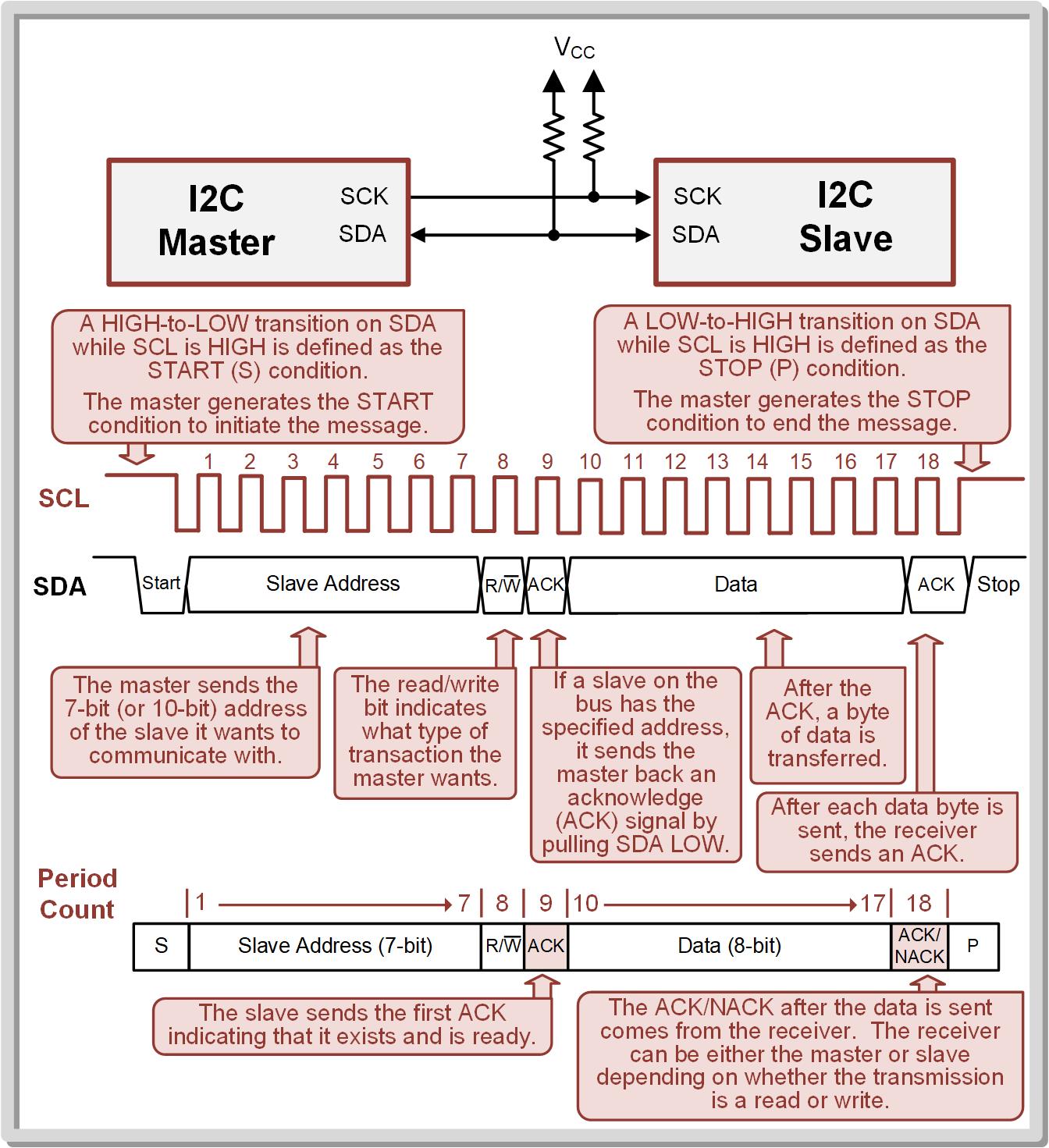 Idle – when both SDA and SCL are held high by the pull-up resistors and no I2C device is attempting to communicate.

Busy – when devices are driving the bus.

Messages – how I2C information is transferred.
14.3      Inter-Integrated Circuit (I2C) Bus
Ch. 14: Serial Communication in C
14.3.1 The I2C Protocol
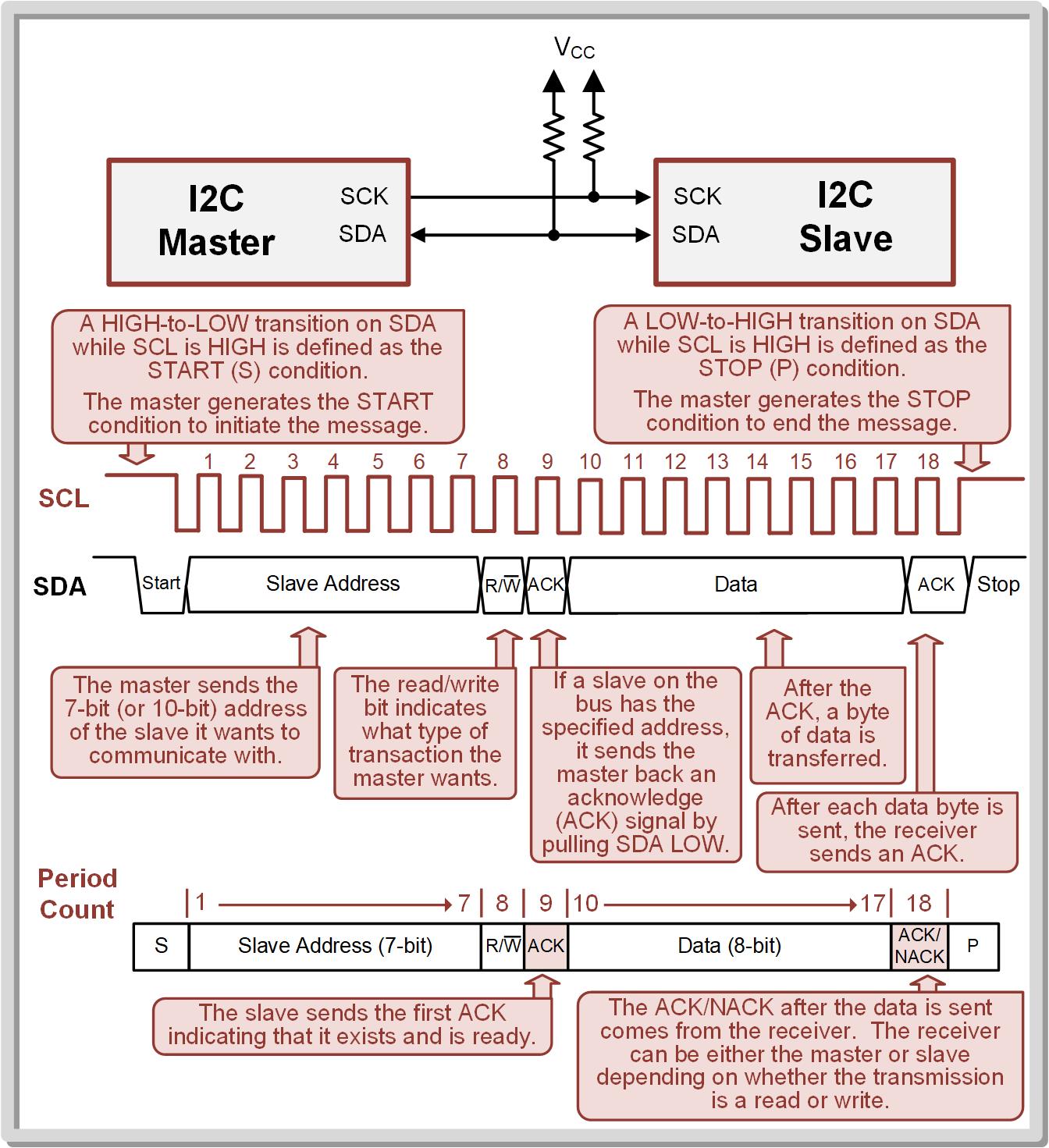 A master initiates a new message by generating a START (S) condition by pulling SDA LOW while SCL is still HIGH.

As soon as the START condition is generated, the SCL will be pulled LOW and start pulsing to provide the clock for the message.
14.3      Inter-Integrated Circuit (I2C) Bus
Ch. 14: Serial Communication in C
14.3.1 The I2C Protocol
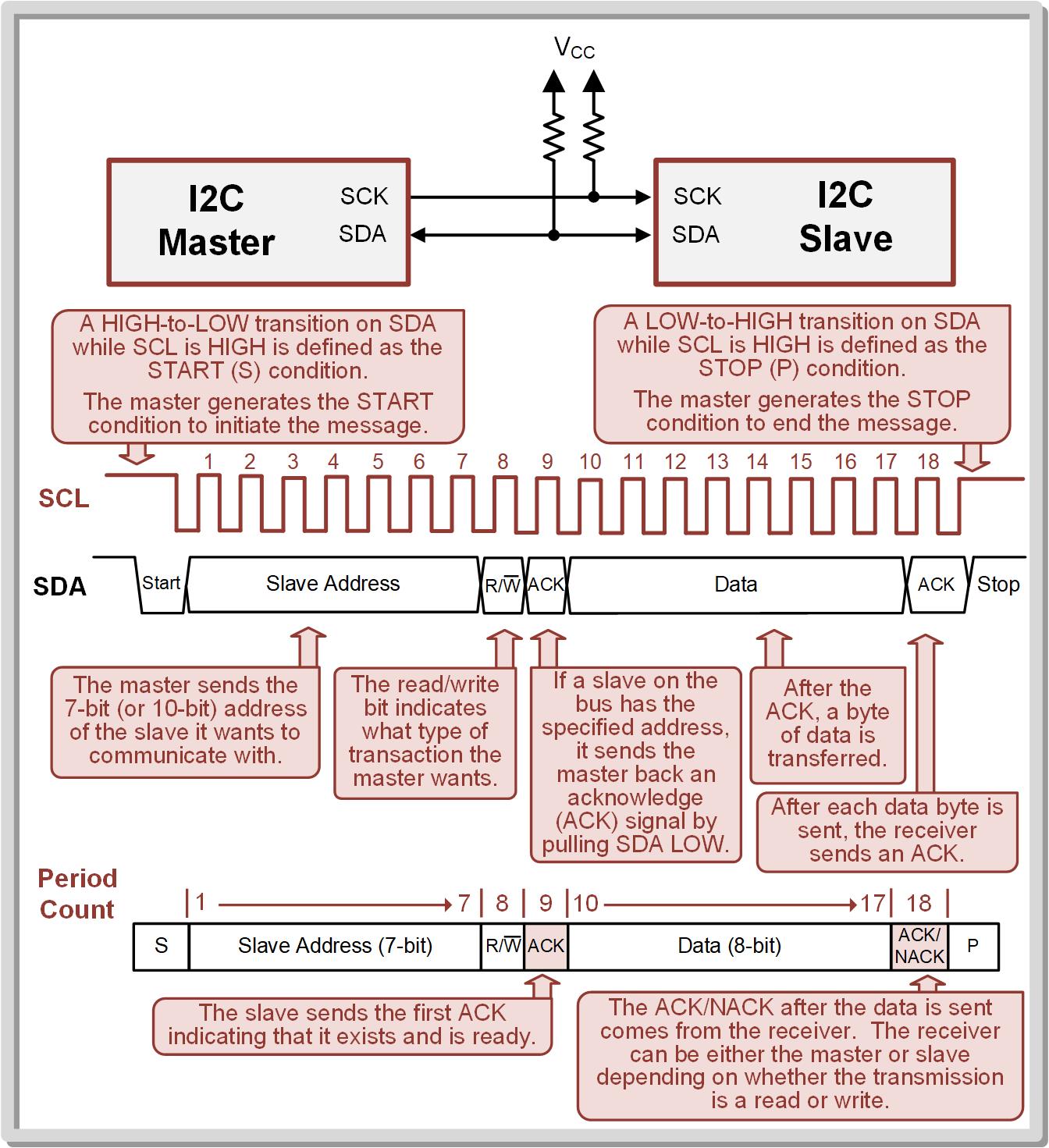 The master is responsible for pulsing the clock.
14.3      Inter-Integrated Circuit (I2C) Bus
Ch. 14: Serial Communication in C
14.3.1 The I2C Protocol
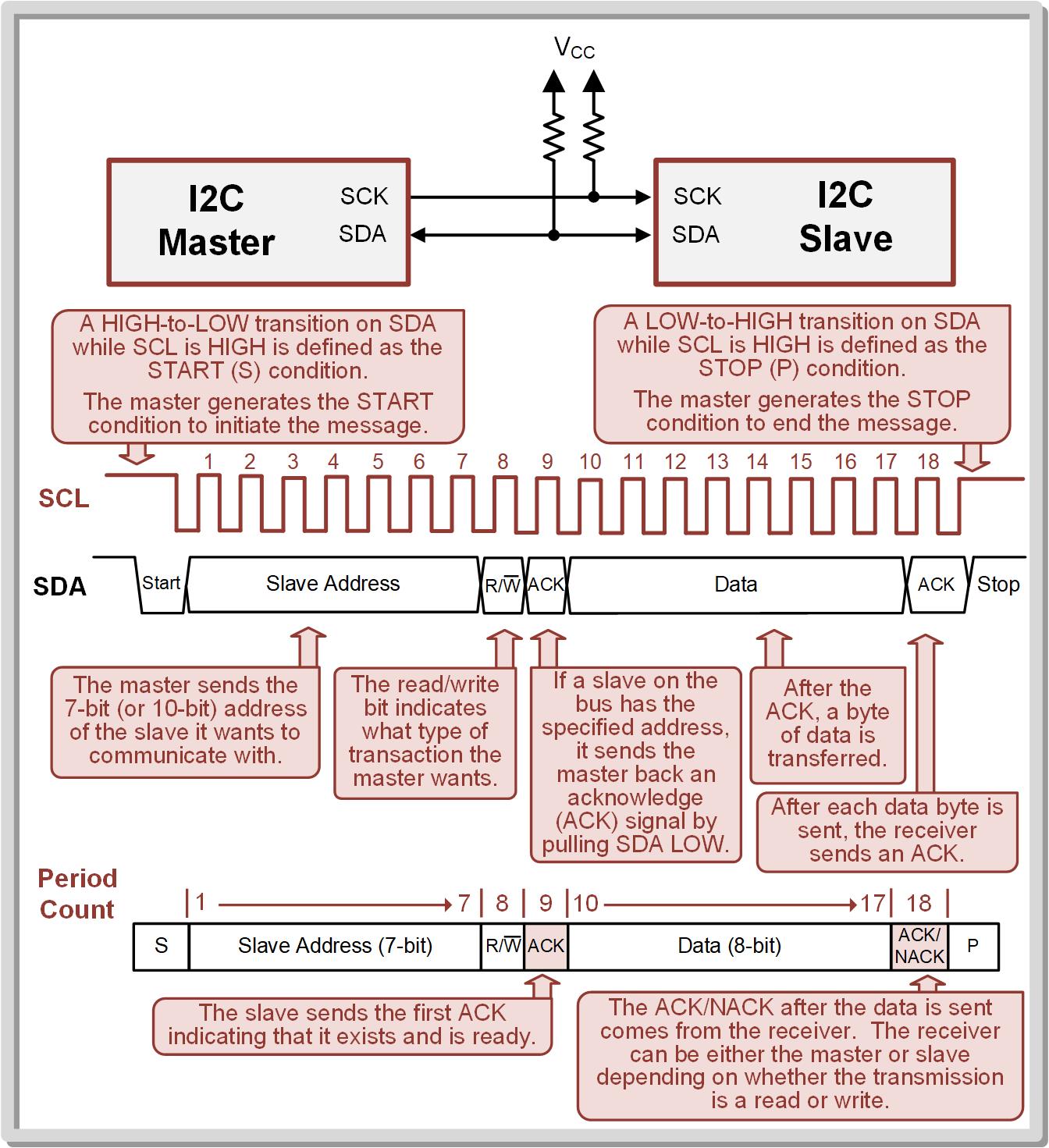 Each clock pulse within the I2C message is numbered by periods.

Both the master and the slaves count the number of periods that have occurred since the message started in order to know when certain frames and signals should be present.
14.3      Inter-Integrated Circuit (I2C) Bus
Ch. 14: Serial Communication in C
14.3.1 The I2C Protocol
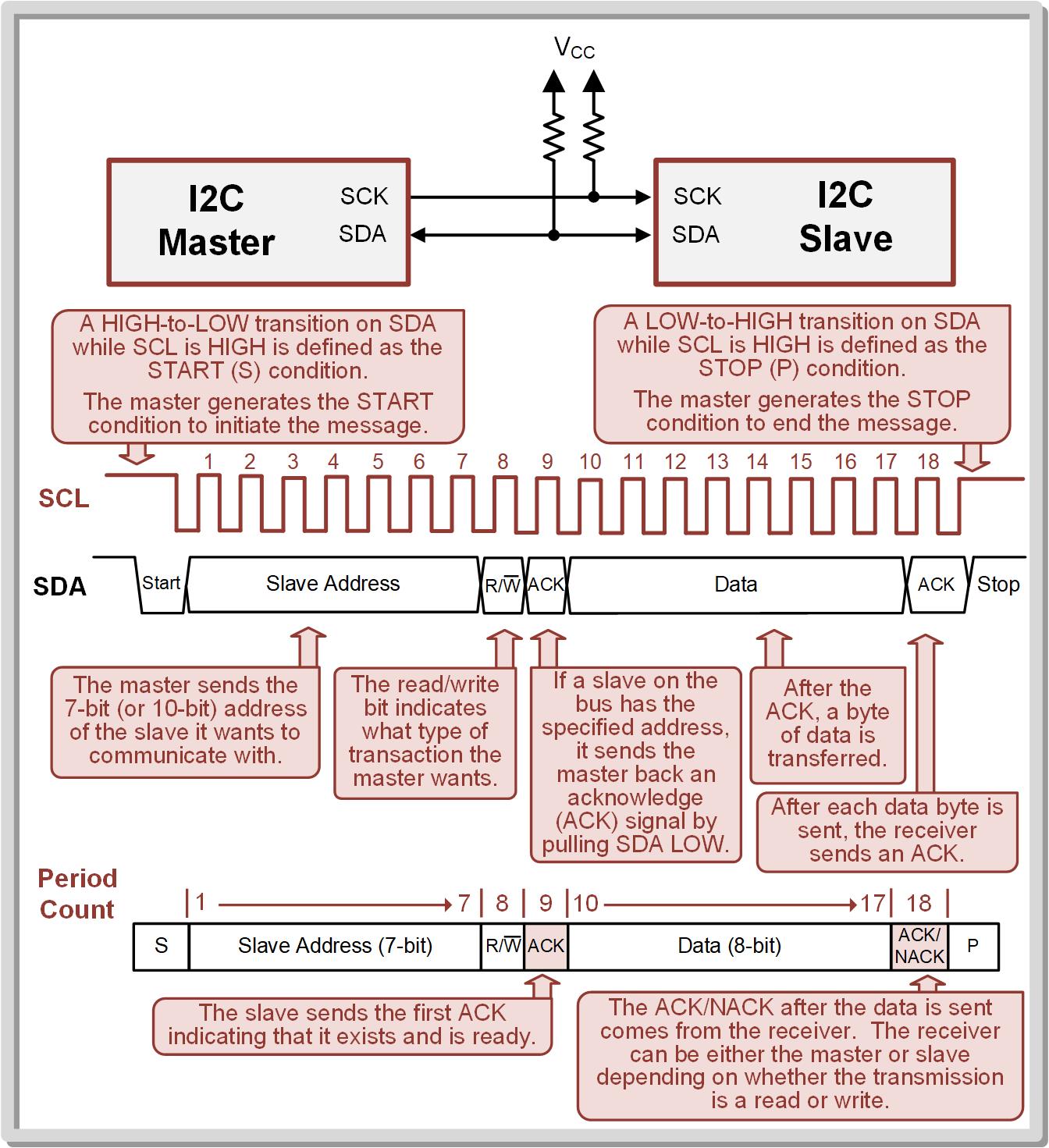 After the master generates the START condition, it first sends the slave address that it wishes to communicate with.

I2C slave addresses can either be 7-bit (default) or 10-bit.
14.3      Inter-Integrated Circuit (I2C) Bus
Ch. 14: Serial Communication in C
14.3.1 The I2C Protocol
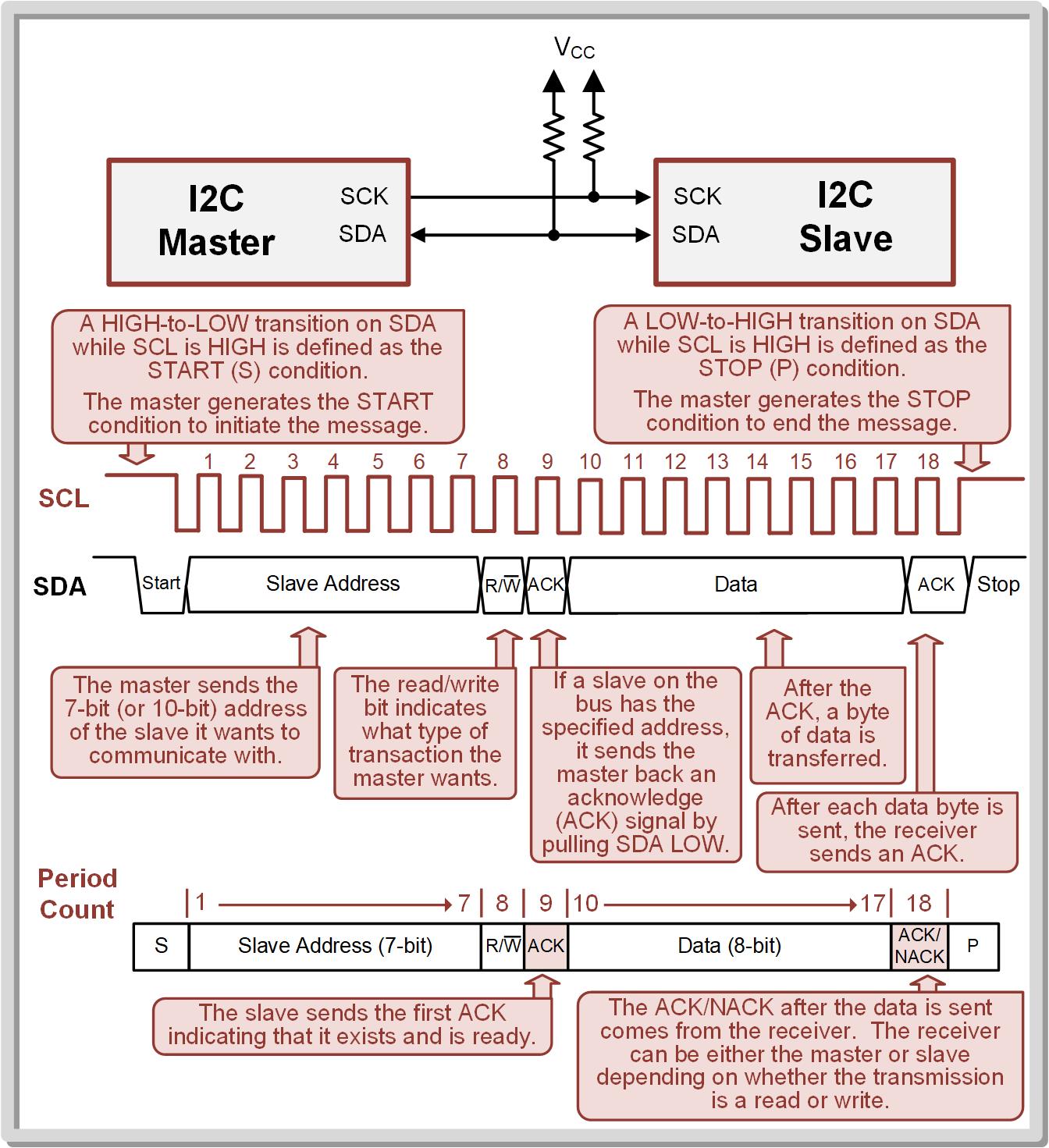 The slave address is followed by the read/write signal indicating which type of transaction is being requested in the message.

The START condition, slave address, and read/write signal constitute periods 1 → 8.
14.3      Inter-Integrated Circuit (I2C) Bus
Ch. 14: Serial Communication in C
14.3.1 The I2C Protocol
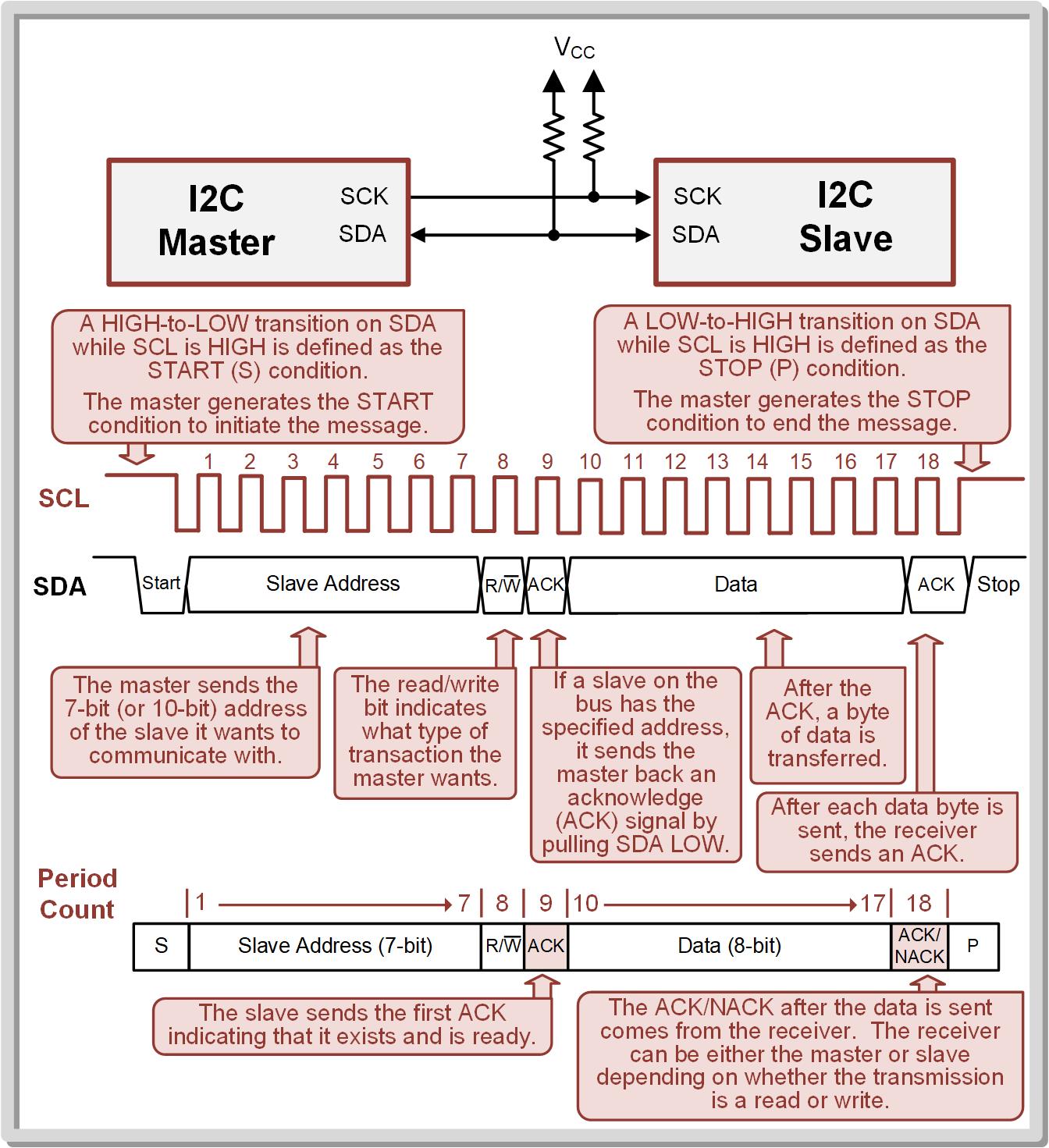 Period 9 of the message is reserved for the slave acknowledge (ACK) or no-acknowledge (NACK) signal.

After the slave address and read/write signal are sent by the master, each slave on the bus checks whether it is being addressed.
14.3      Inter-Integrated Circuit (I2C) Bus
Ch. 14: Serial Communication in C
14.3.1 The I2C Protocol
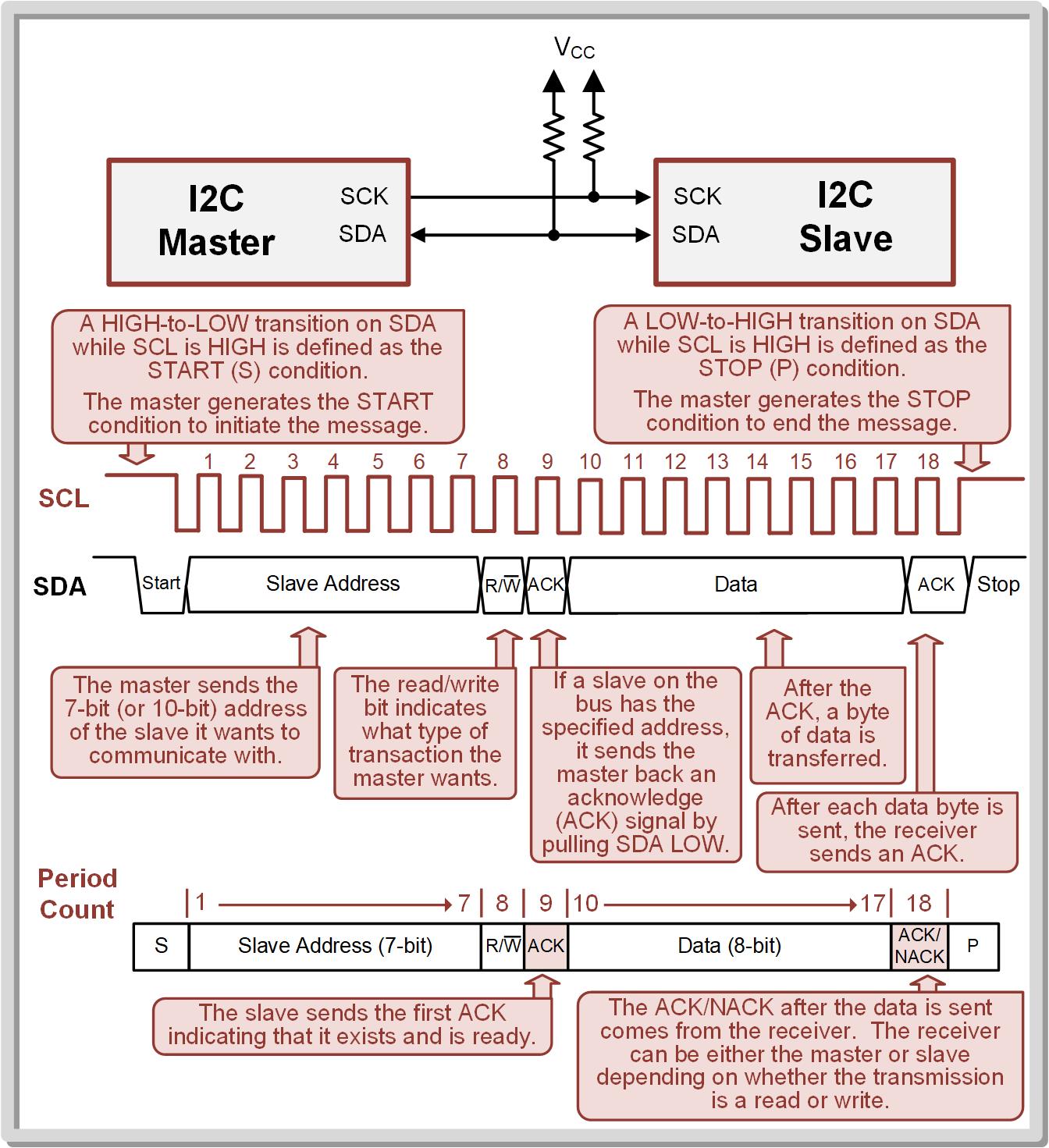 If a slave exists with the specified slave address, it will send an ACK signal back to the master by pulling SDA LOW.
If no device exists with the specified slave address, no device will pull down SDA.  This will result in period 9 remaining HIGH and will be interpreted as a NACK.
14.3      Inter-Integrated Circuit (I2C) Bus
Ch. 14: Serial Communication in C
14.3.1 The I2C Protocol
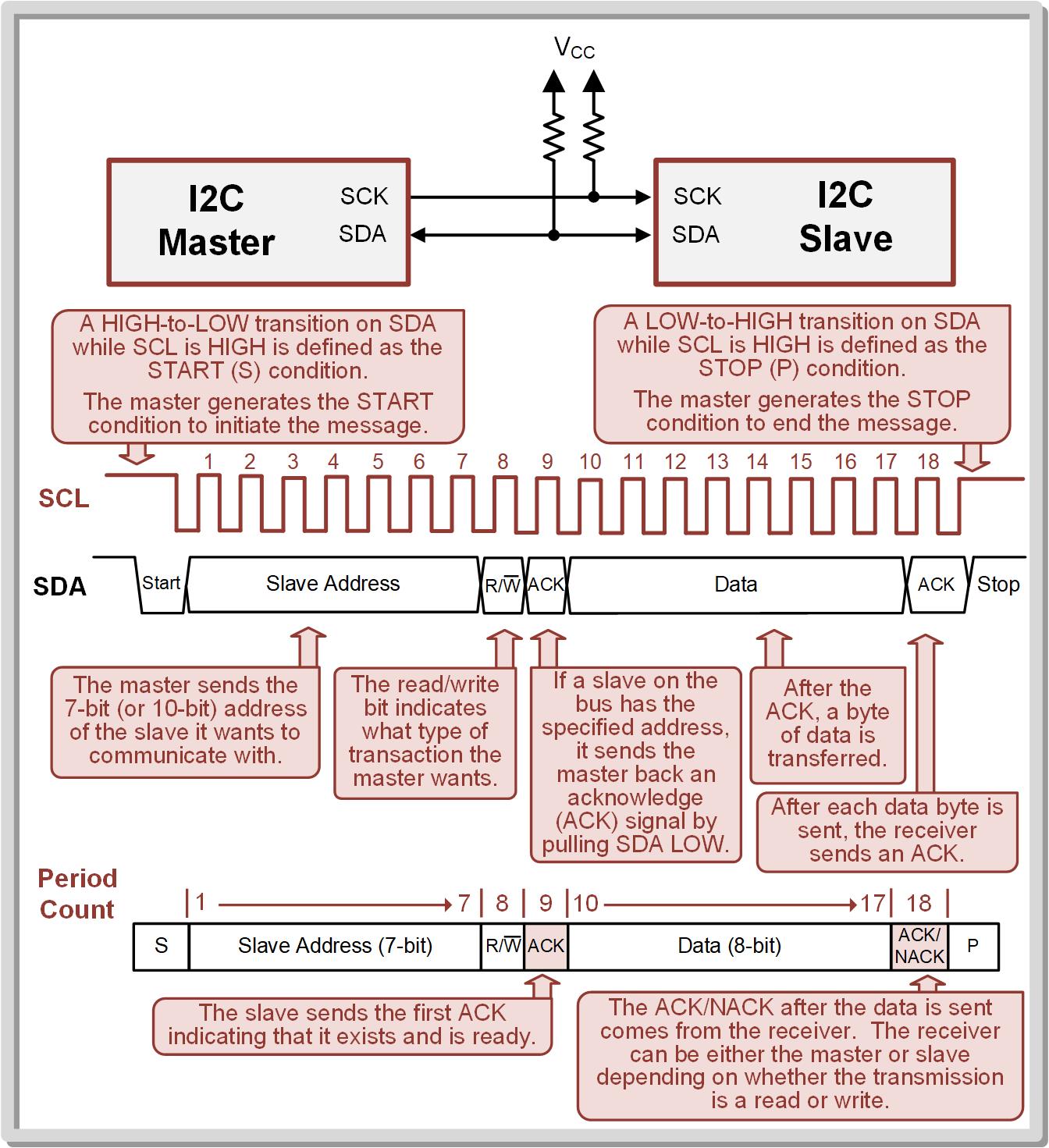 If the master sees the ACK signal, it knows a slave exists with the specified address and proceeds with the message.
14.3      Inter-Integrated Circuit (I2C) Bus
Ch. 14: Serial Communication in C
14.3.1 The I2C Protocol
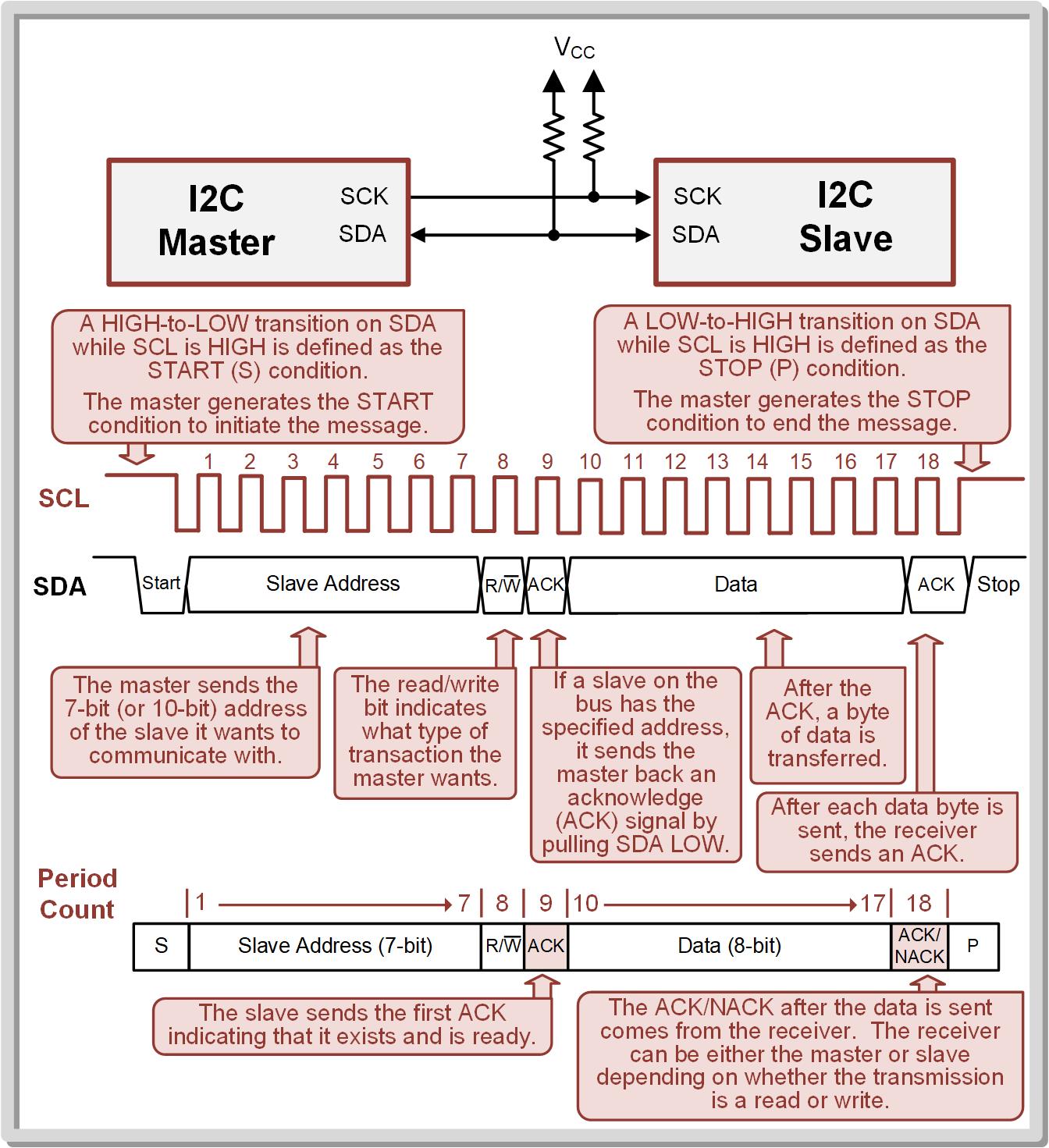 After each byte is sent, the receiving device sends an ACK signal indicating that it successfully received the data.
14.3      Inter-Integrated Circuit (I2C) Bus
Ch. 14: Serial Communication in C
14.3.1 The I2C Protocol
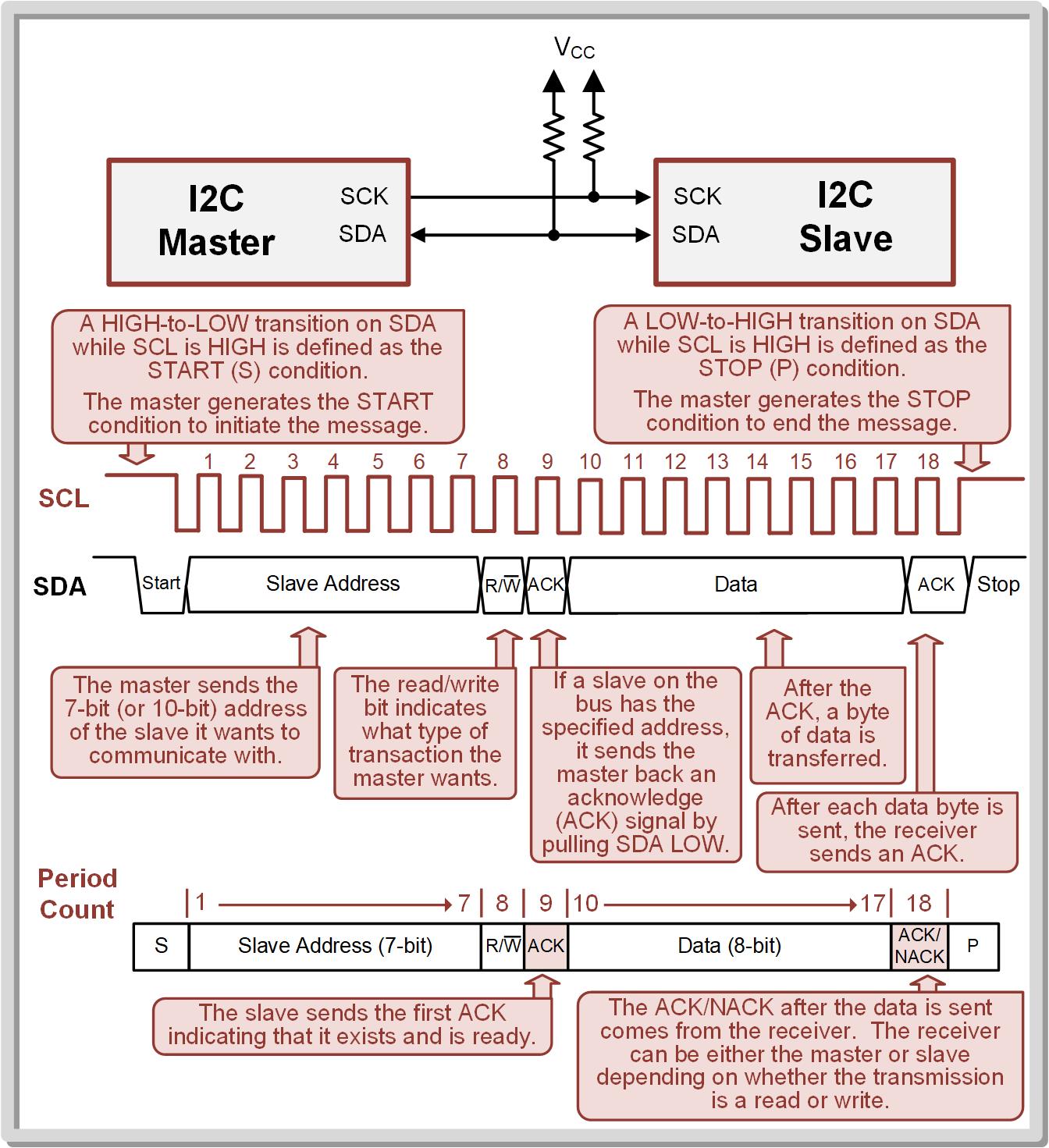 A STOP condition occurs when there is a LOW-to-HIGH transition on SDA while SCL is HIGH.

Once, SDA goes HIGH, SCL also remains HIGH indicating that the bus is idle again.
14.3      Inter-Integrated Circuit (I2C) Bus
Ch. 14: Serial Communication in C
14.3.1 The I2C Protocol
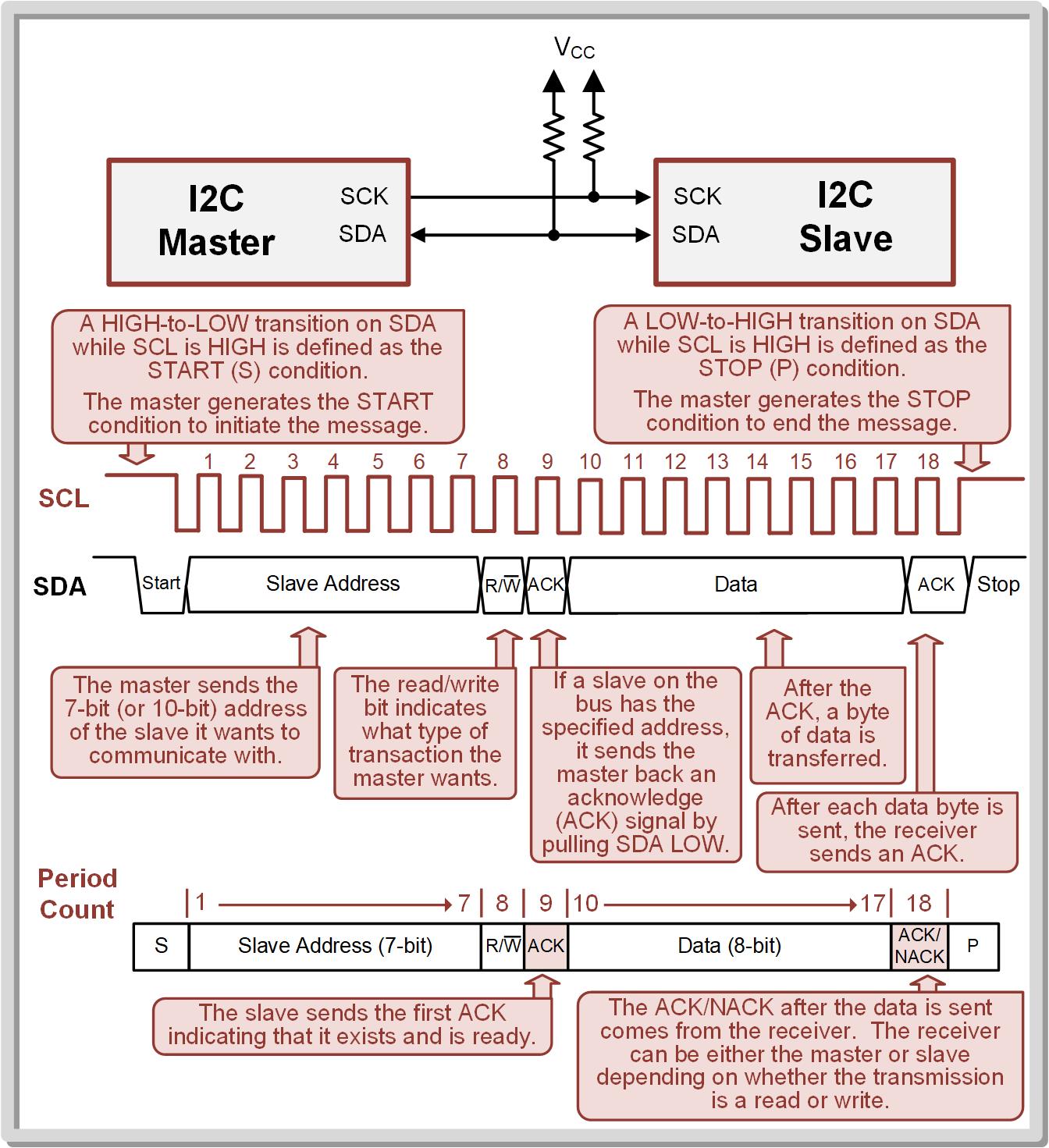 A NACK in period 9 tells the master that no slave exists with the specified address.

The master then generates a STOP condition and ends the message.
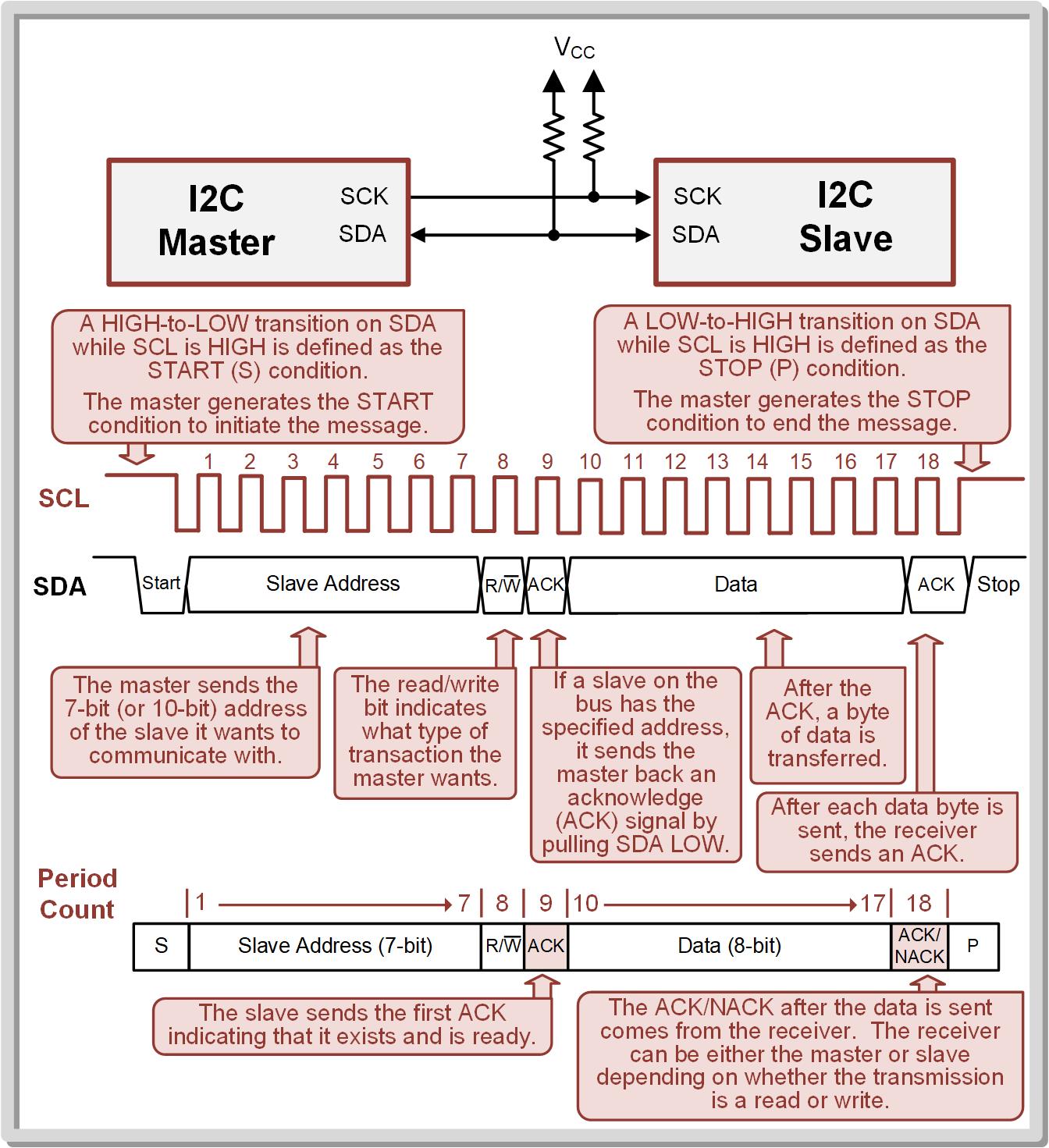 NACK
14.3      Inter-Integrated Circuit (I2C) Bus
Ch. 14: Serial Communication in C
14.3.1 The I2C Protocol
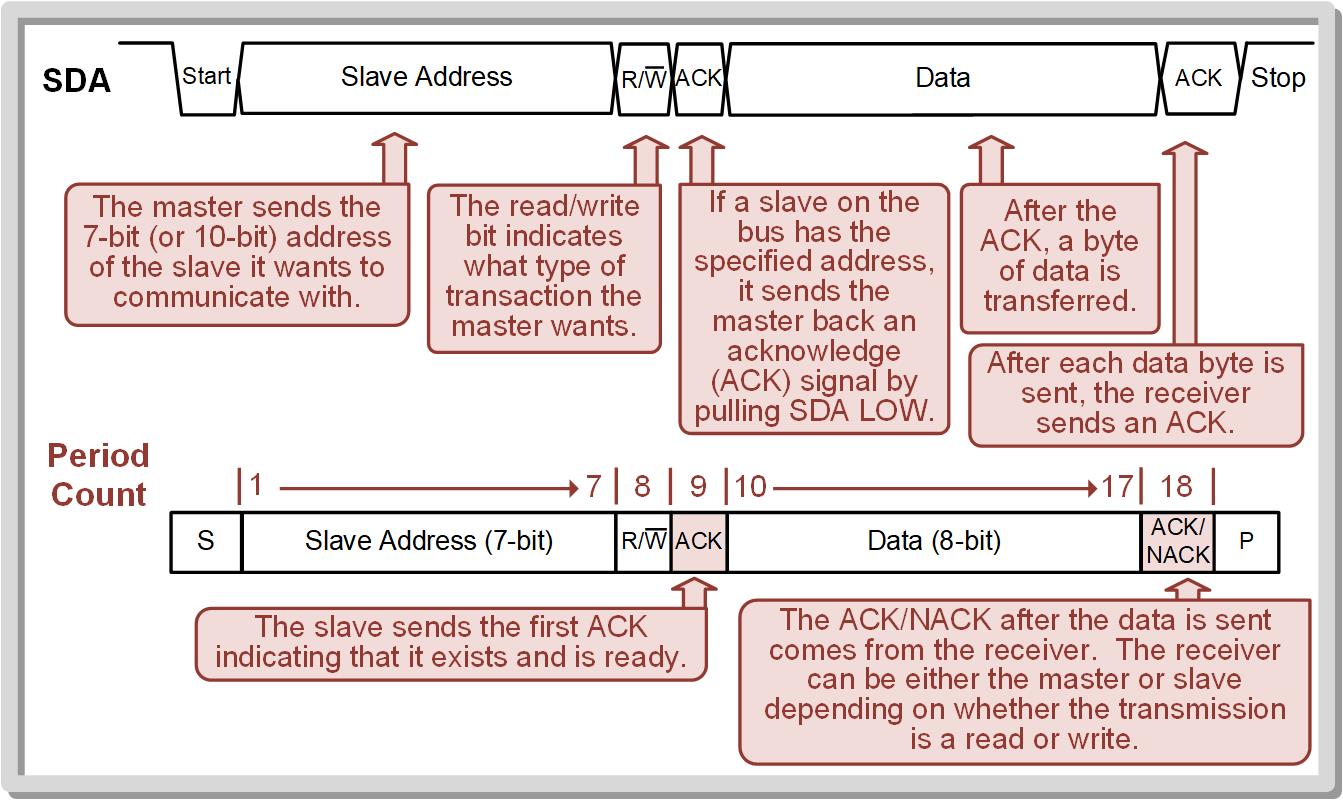 14.3      Inter-Integrated Circuit (I2C) Bus
Ch. 14: Serial Communication in C
14.3.1 The I2C Protocol
When the master is writing to a slave, the master sends the 8-bits of data and the slave produces the ACK/NACK signal.

When the master is reading from a slave, the slave sends the 8-bits of data and the master produces the ACK/NACK signal.

After the data has been sent and acknowledged, the master can end the message by generating the STOP condition anytime.
Image Courtesy of https://neodem.wp.horizon.ac.uk/
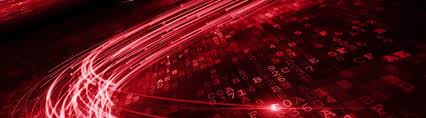 Image Courtesy of 
Recording Connection of Canada
Image Courtesy of 
Recording Connection of Canada
Image Courtesy of 
Recording Connection of Canada
Image Courtesy of 
Recording Connection of Canada
Image Courtesy of 
Recording Connection of Canada
Image Courtesy of 
Recording Connection of Canada
Image Courtesy of 
Recording Connection of Canada
14.3      Inter-Integrated Circuit (I2C) Bus
Ch. 14: Serial Communication in C
14.3.1 The I2C Protocol
The Master can send multiple data bytes in a single message.
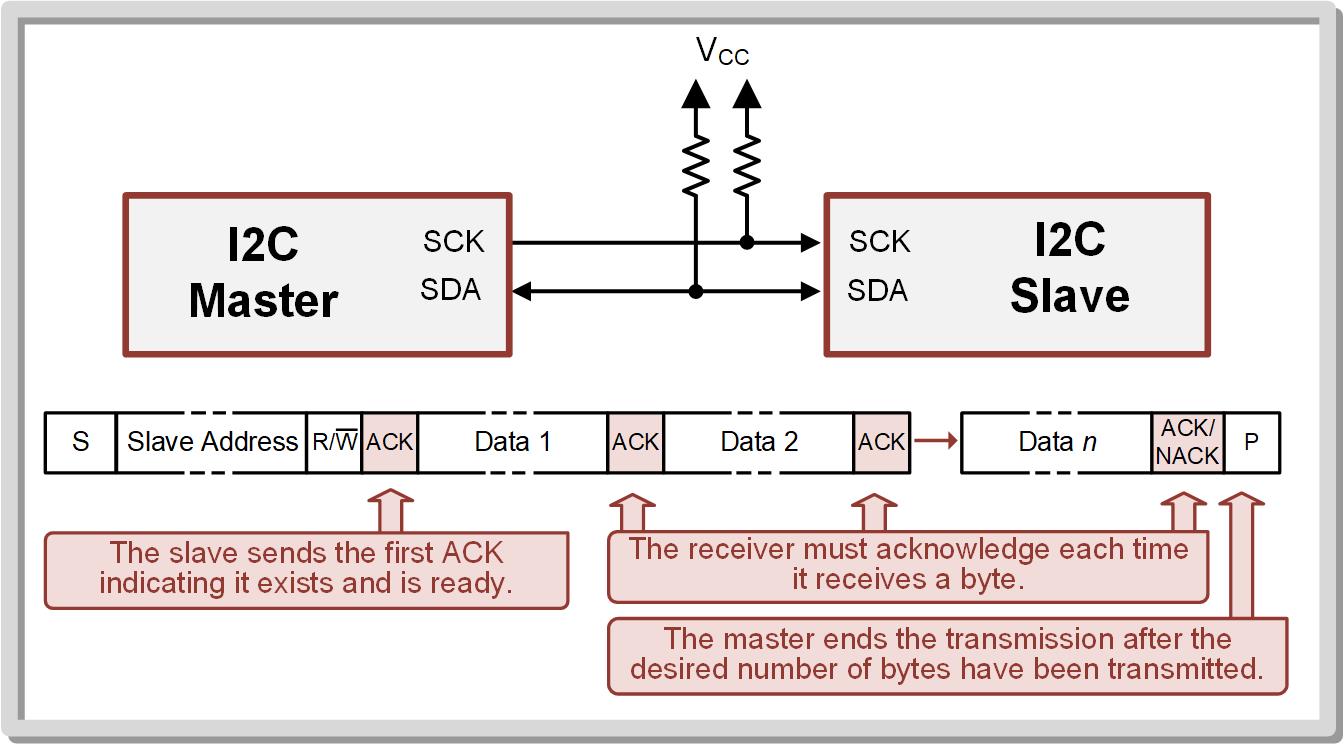 14.3      Inter-Integrated Circuit (I2C) Bus
Embedded Systems Design
Chapter 14: Serial Communications in C
14.3	Inter-Integrated Circuit (I2C) Bus – Basic Packet Structure
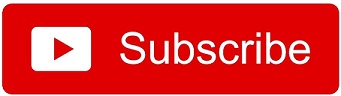 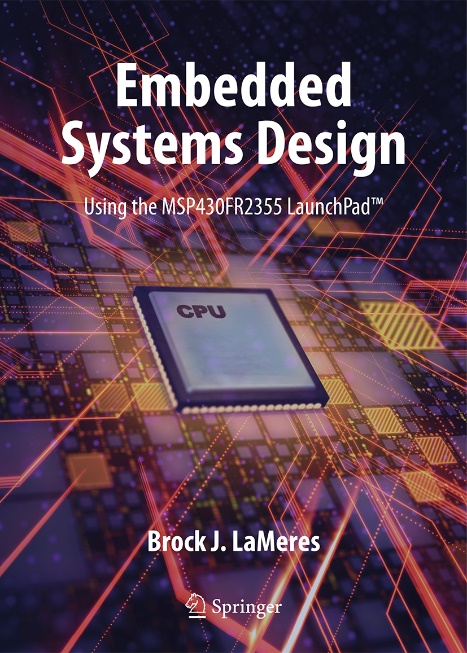 www.youtube.com/c/DigitalLogicProgramming_LaMeres
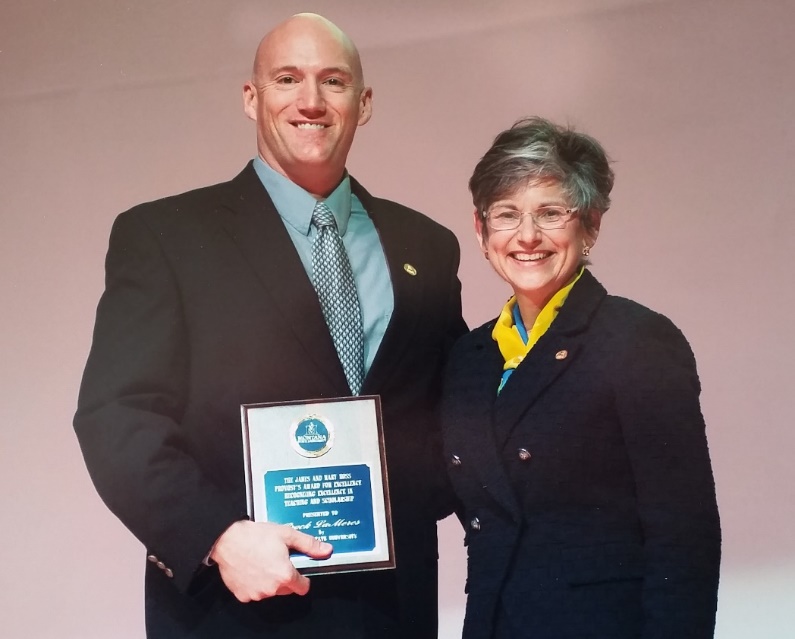 Brock J. LaMeres, Ph.D.
Embedded Systems Design
Chapter 14: Serial Communications in C
14.3	Inter-Integrated Circuit (I2C) Bus – Addressing Slave Registers
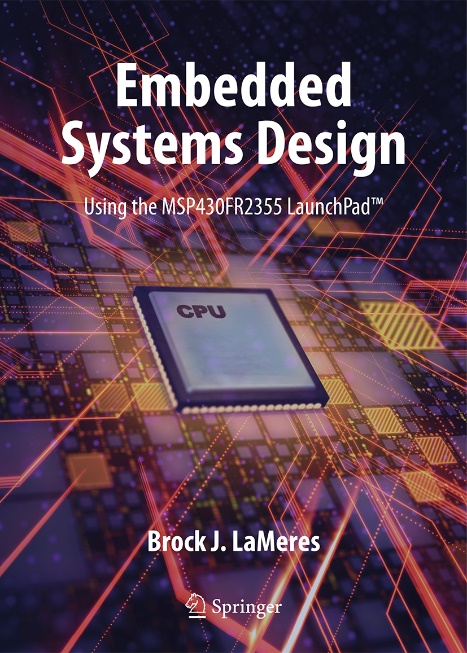 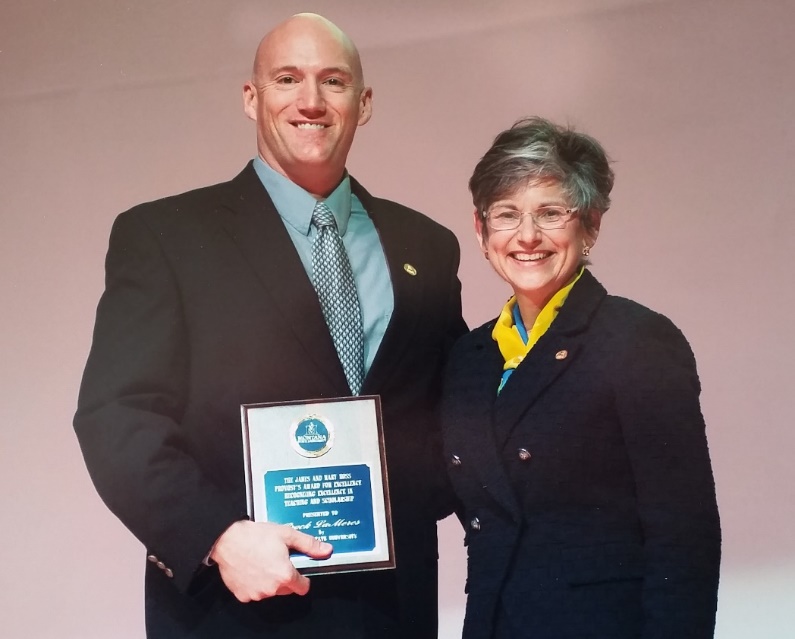 Brock J. LaMeres, Ph.D.
Ch. 14: Serial Communication in C
14.3.1 The I2C Protocol
Review of the Basic I2C Message Structure
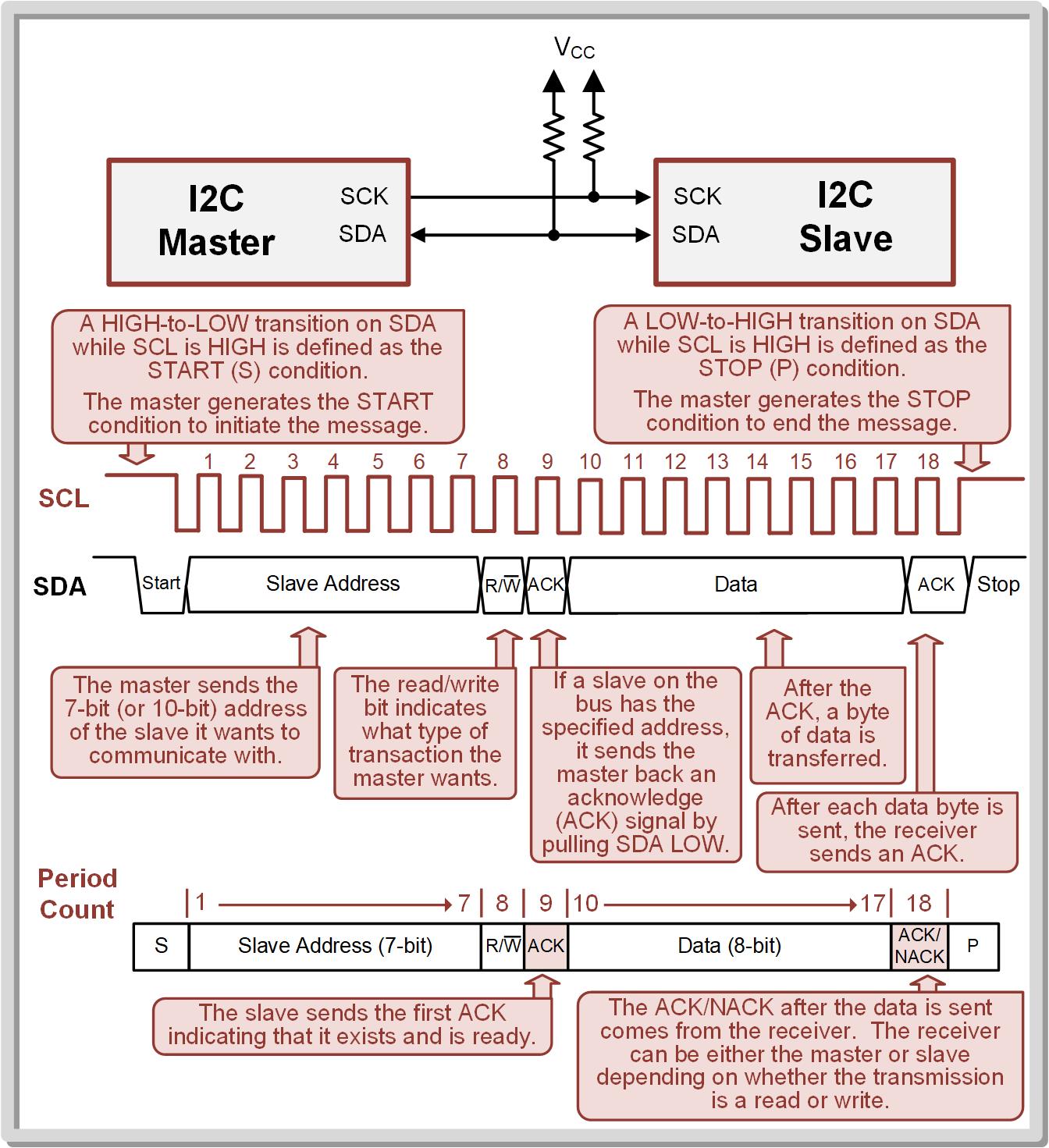 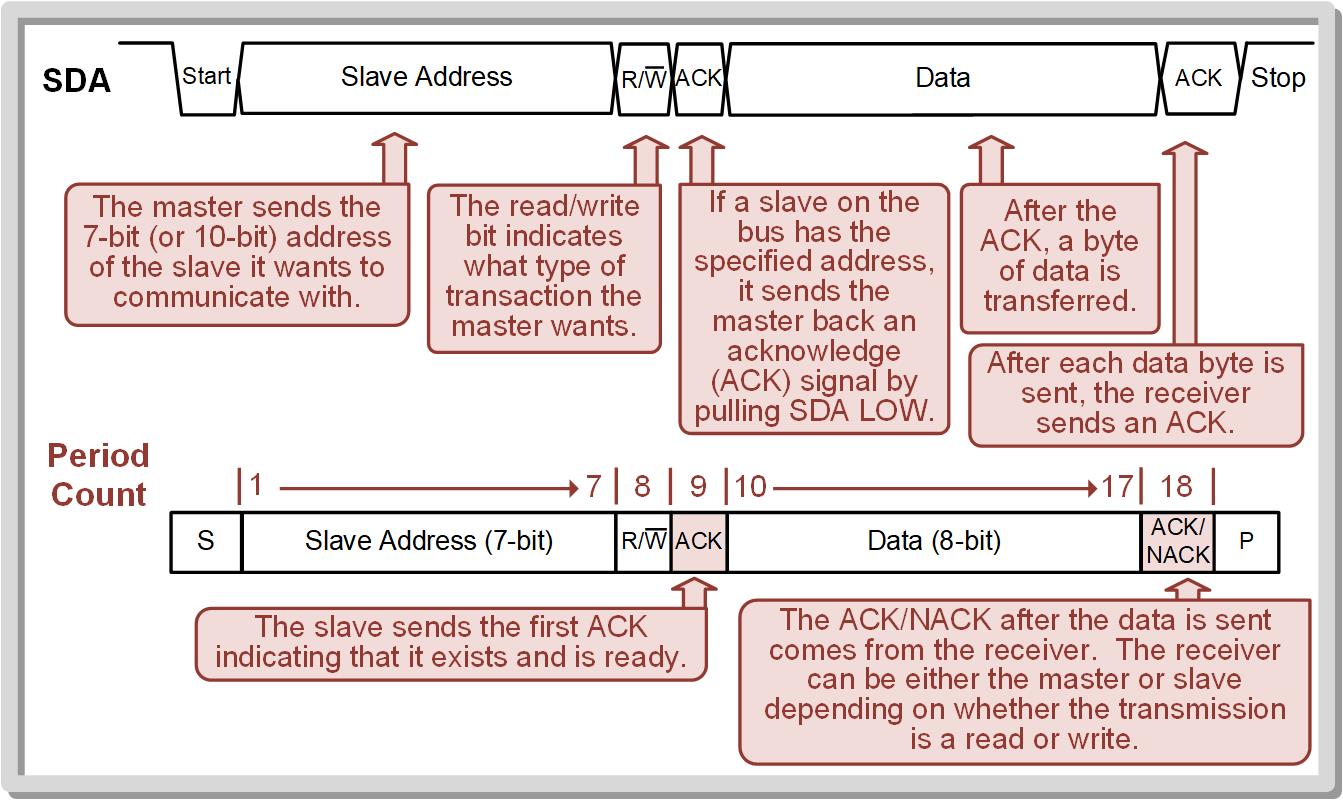 14.3      Inter-Integrated Circuit (I2C) Bus
Ch. 14: Serial Communication in C
14.3.1 The I2C Protocol
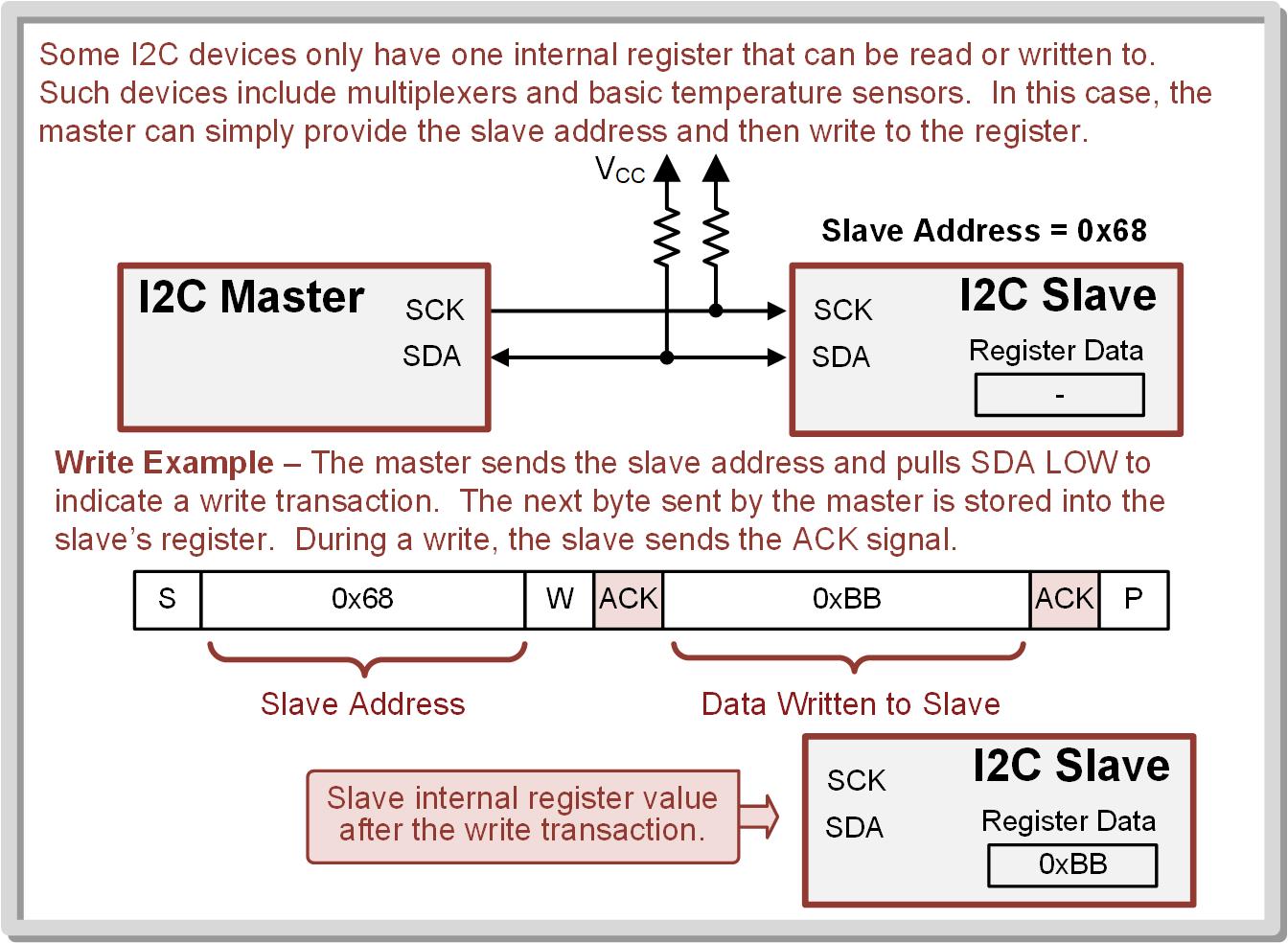 I2C devices contain individual registers that hold their information.

In the simplest case, an I2C device contains only a single register.
14.3      Inter-Integrated Circuit (I2C) Bus
Ch. 14: Serial Communication in C
14.3.1 The I2C Protocol
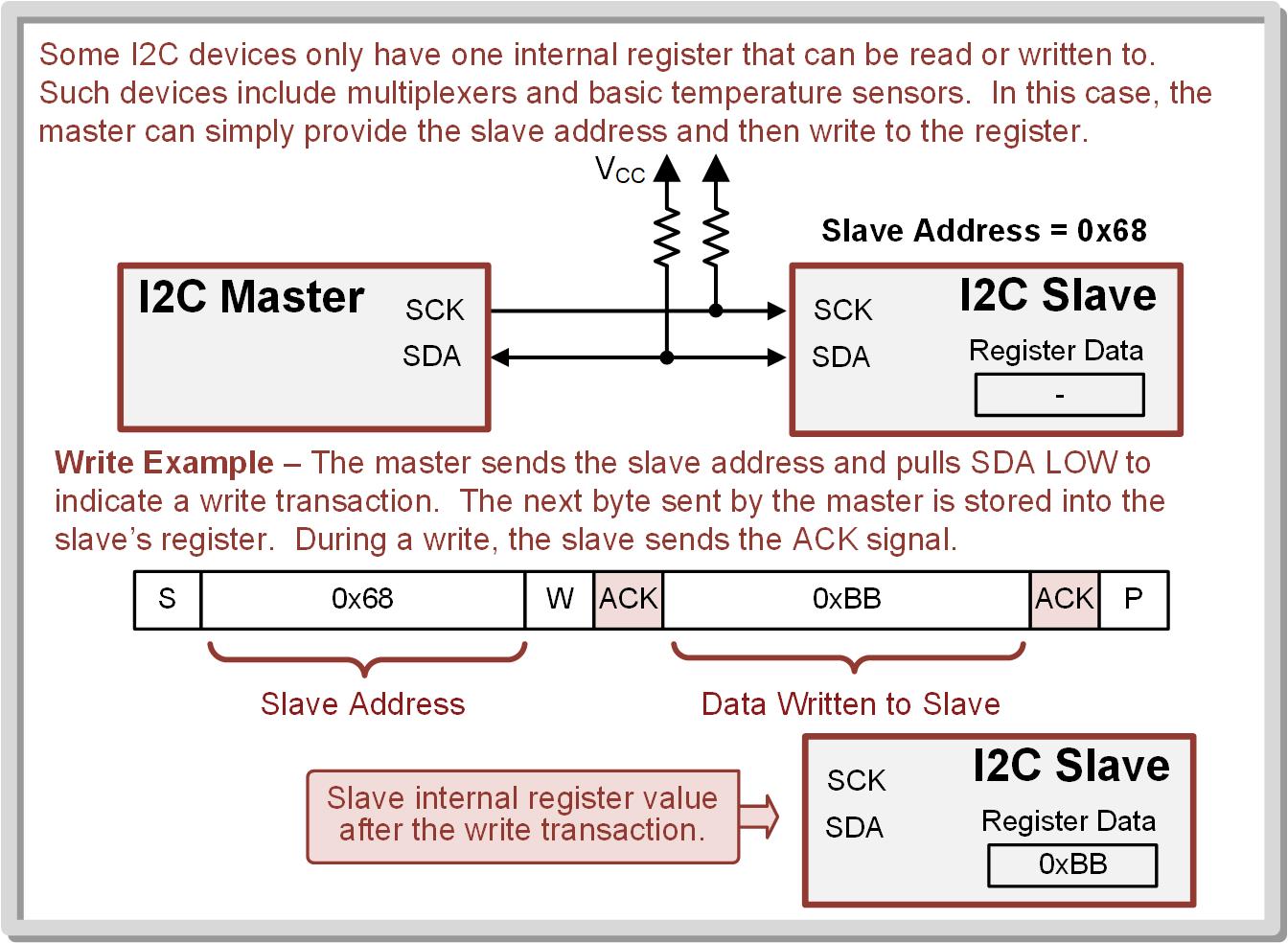 Writing to a slave with a single register.
The master initiates the message by sending the S bit.
The master provides the slave address and a WRITE signal.
The slave ACKs to indicate it is ready.
The master writes the data.
The slave sends an ACK that it got the data.
The master ends the message by sending the P bit.
No register address is needed.
14.3      Inter-Integrated Circuit (I2C) Bus
Ch. 14: Serial Communication in C
14.3.1 The I2C Protocol
No register address is needed.
Reading from a slave with a single register.
The master initiates the message by sending the S bit.
The master provides the slave address and a WRITE signal.
The slave ACKs to indicate it is ready.
The slave sends the data.
The master sends a NACK to stop the slave from sending more data.
The master ends the message by sending the P bit.
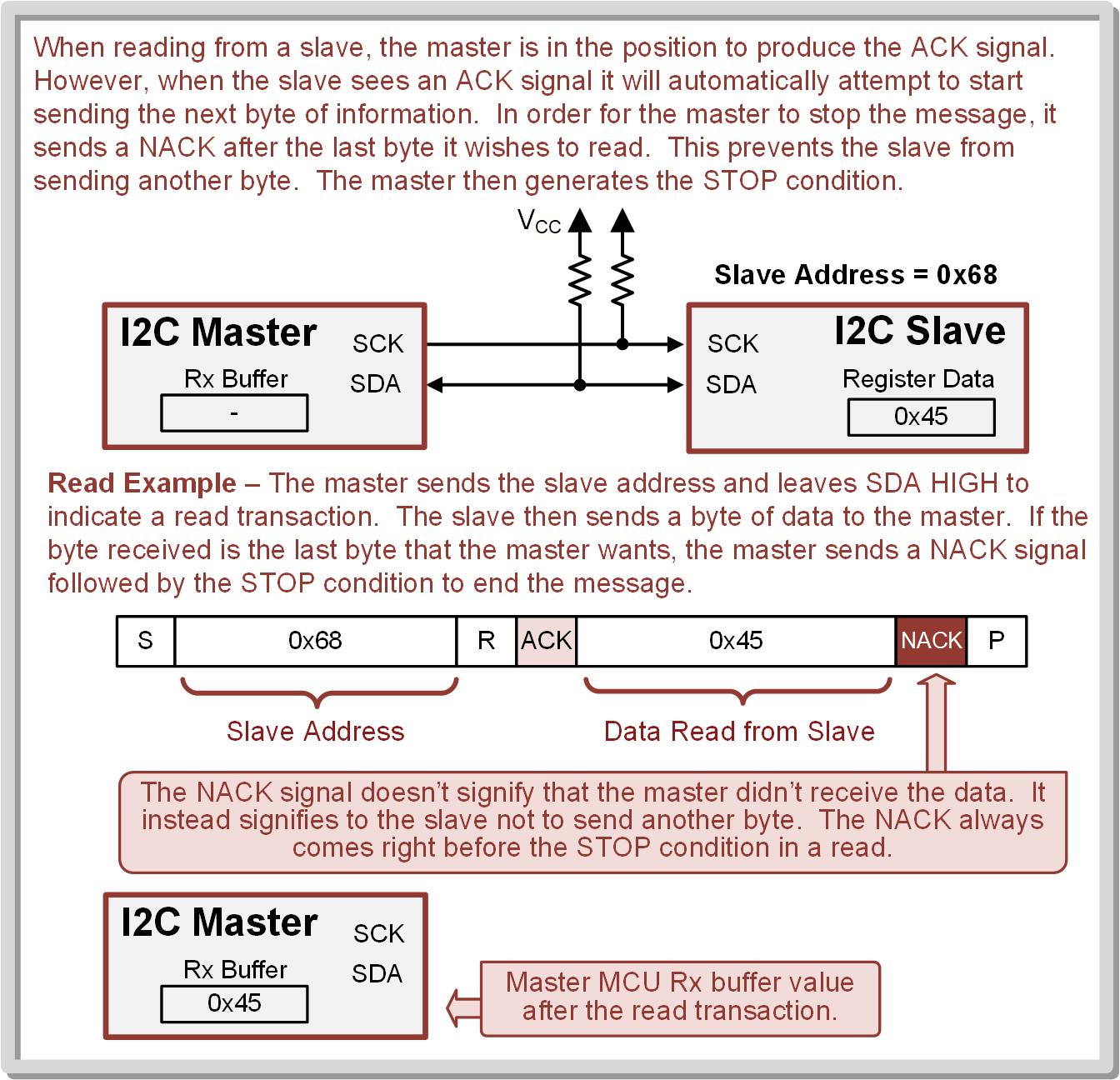 14.3      Inter-Integrated Circuit (I2C) Bus
Ch. 14: Serial Communication in C
14.3.1 The I2C Protocol
When an I2C device has multiple registers, each is assigned a register address.

To access a specific register in the slave, the master needs to provide the register address in the message.
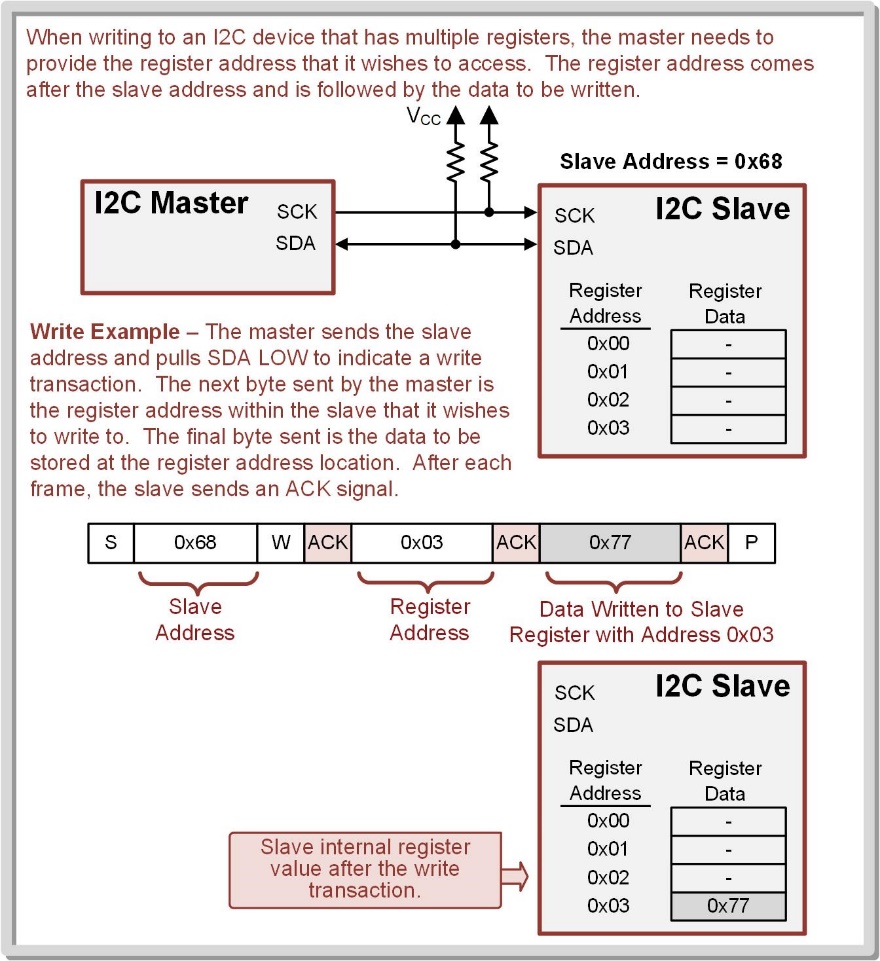 14.3      Inter-Integrated Circuit (I2C) Bus
Ch. 14: Serial Communication in C
14.3.1 The I2C Protocol
For a write transaction, the master generates an I2C message that first provides the slave address, then provides the register address to access, then provides the data to be written.

After each frame, the slave sends an ACK signal.
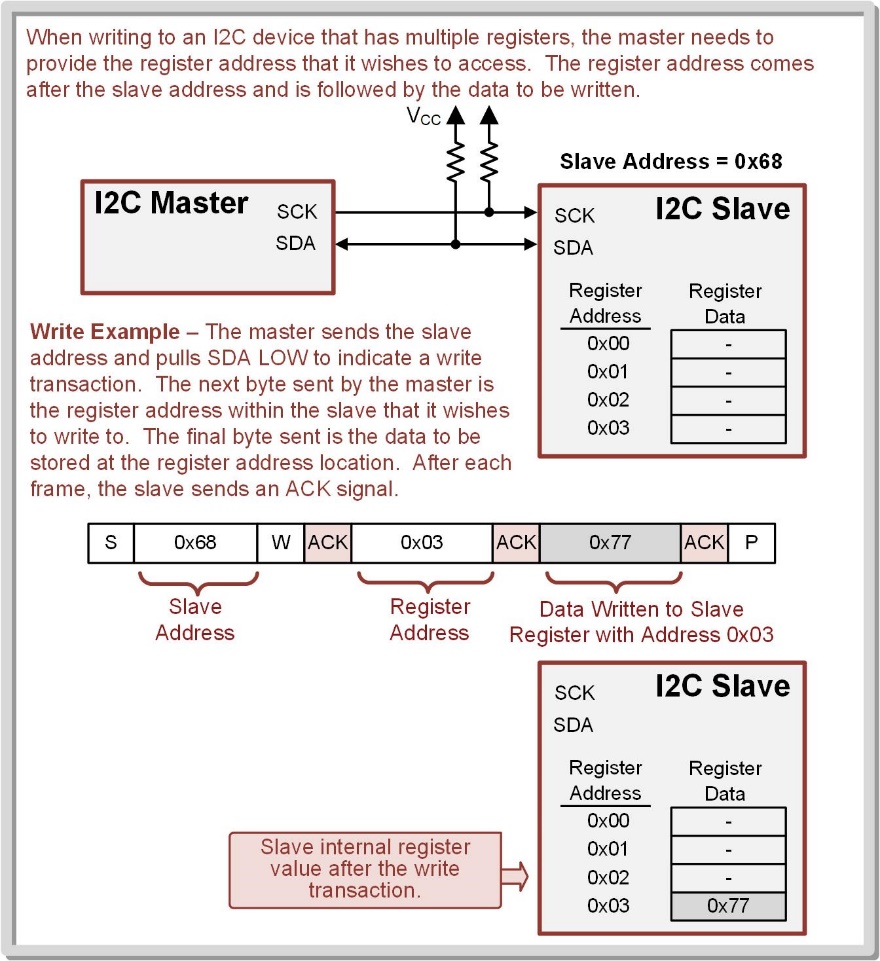 14.3      Inter-Integrated Circuit (I2C) Bus
Ch. 14: Serial Communication in C
14.3.1 The I2C Protocol
The master can also write a block of data to registers.

The slave automatically increments the starting address after each byte of data is written.

The master still sends the slave address, the write signal, and the starting register address.

The next byte of data that is sent goes into the first register address location.
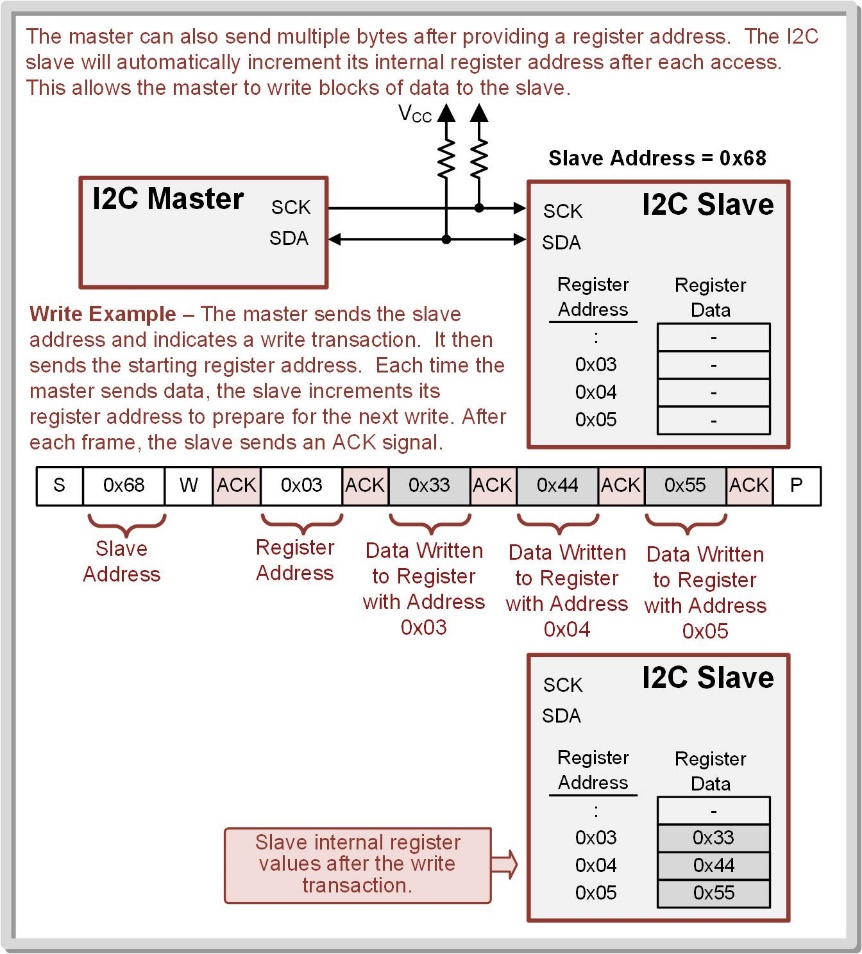 14.3      Inter-Integrated Circuit (I2C) Bus
Ch. 14: Serial Communication in C
14.3.1 The I2C Protocol
Check the slave’s datasheet for details!!!
The slave will continue to increment its register address until it sees the STOP condition generated by the master.
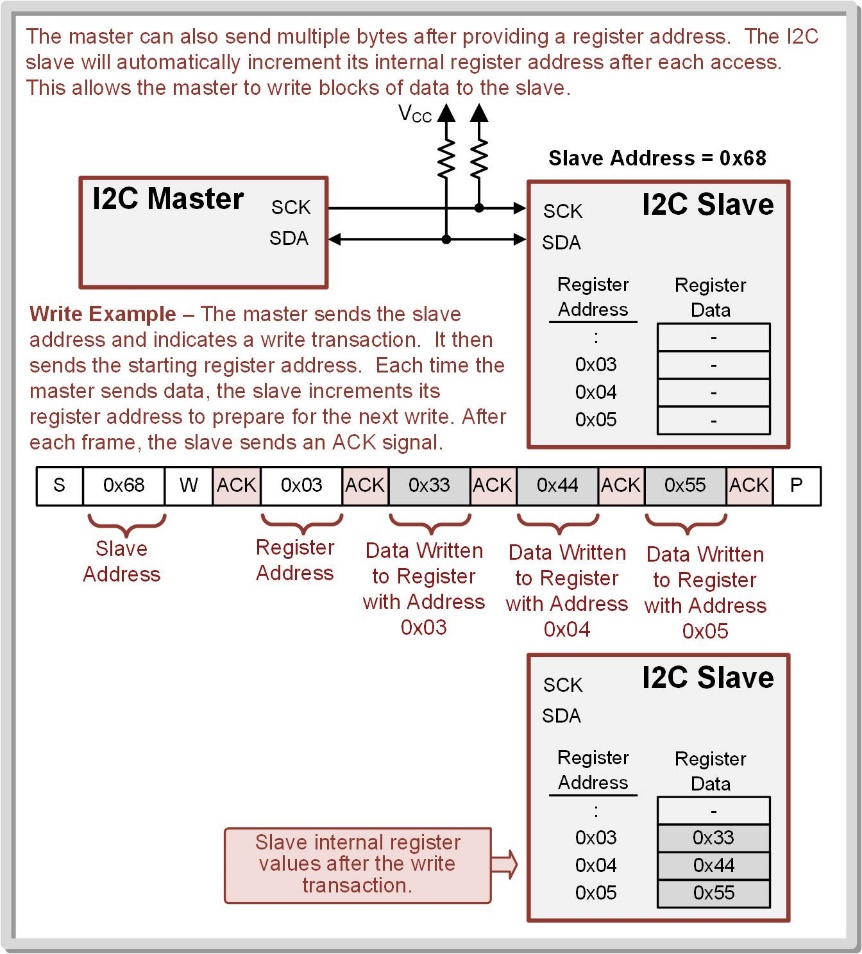 14.3      Inter-Integrated Circuit (I2C) Bus
Ch. 14: Serial Communication in C
14.3.1 The I2C Protocol
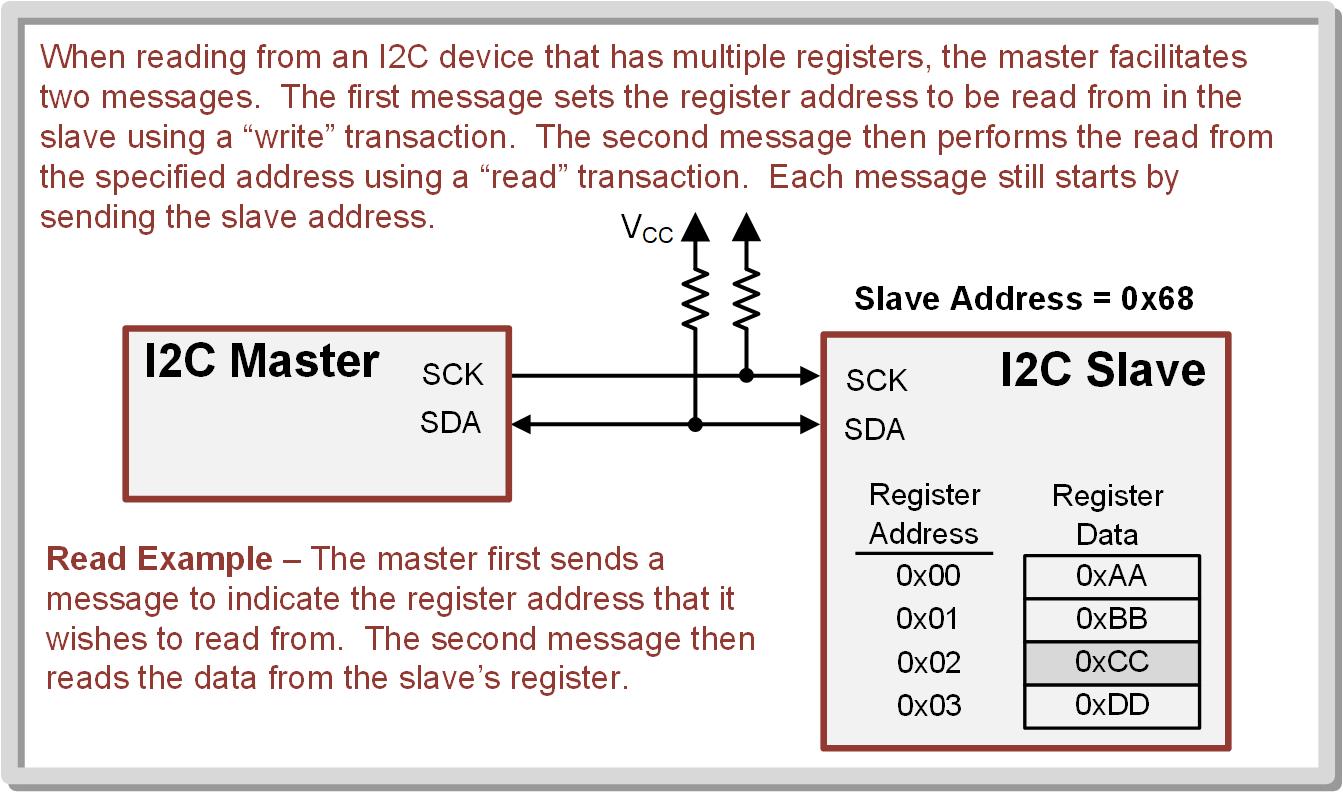 When reading from a device that contains multiple registers, two message are needed.
14.3      Inter-Integrated Circuit (I2C) Bus
Ch. 14: Serial Communication in C
14.3.1 The I2C Protocol
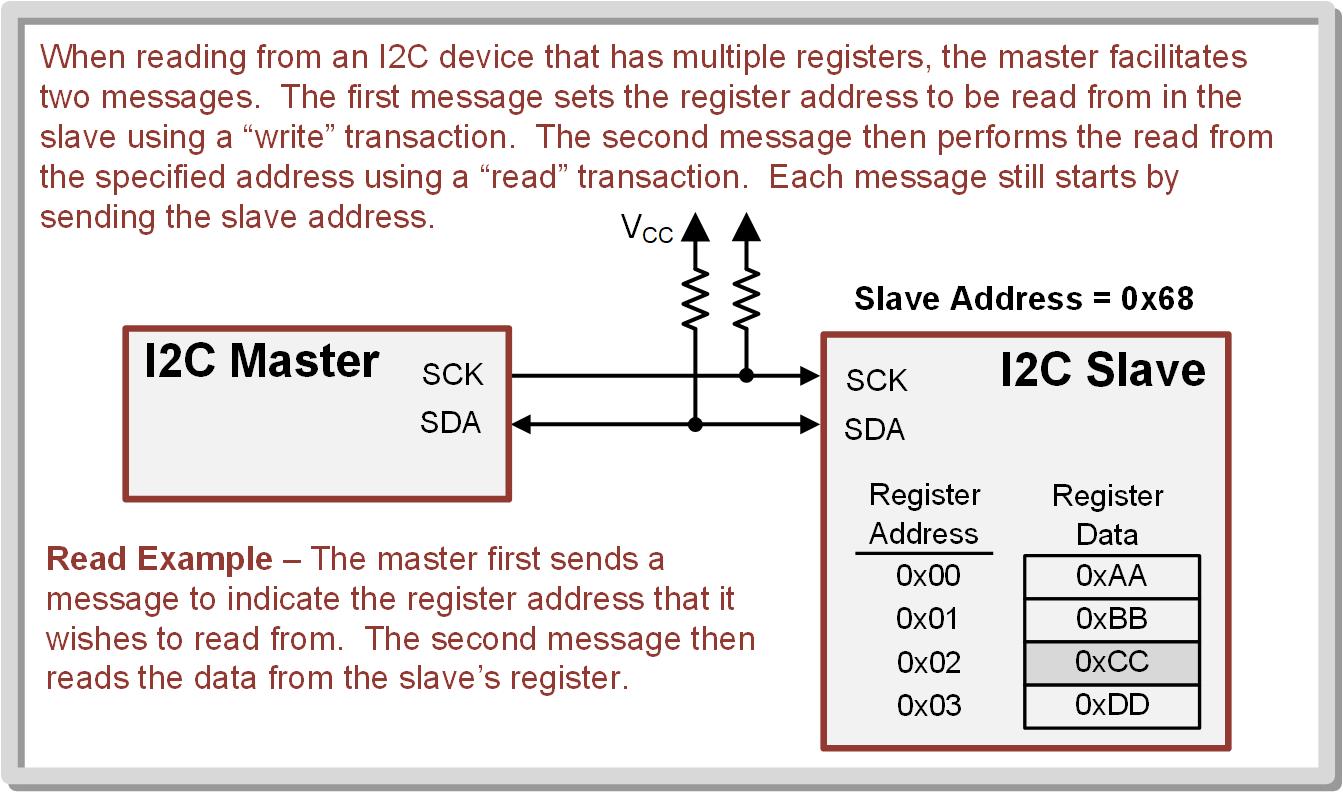 When reading from a device that contains multiple registers, two message are needed.

The first message sets the register address within the slave that will be read from using a write transaction.

The first message puts the slave into a mode where it’s expecting a second message that will read data from the register address that was just sent.
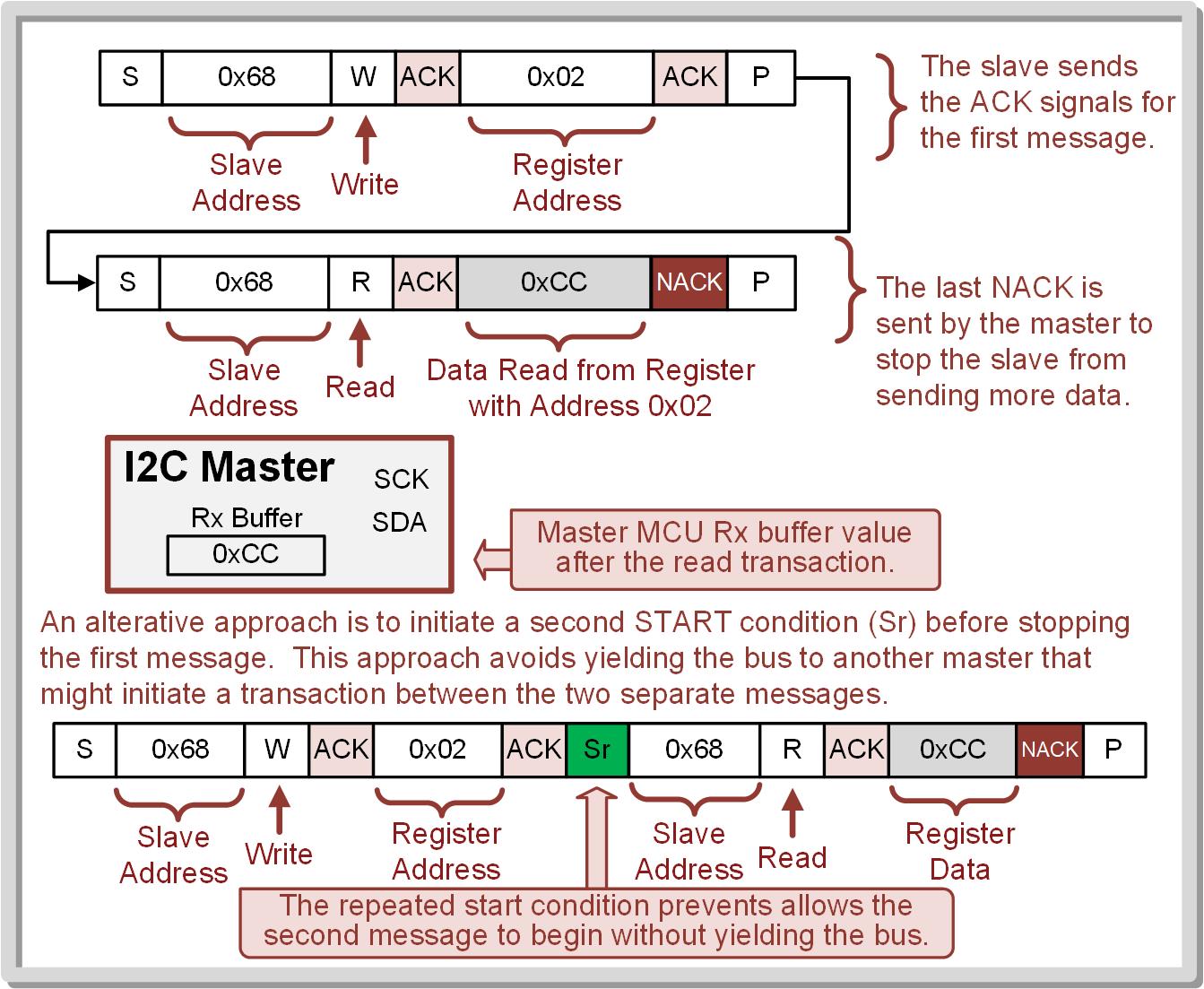 14.3      Inter-Integrated Circuit (I2C) Bus
Ch. 14: Serial Communication in C
14.3.1 The I2C Protocol
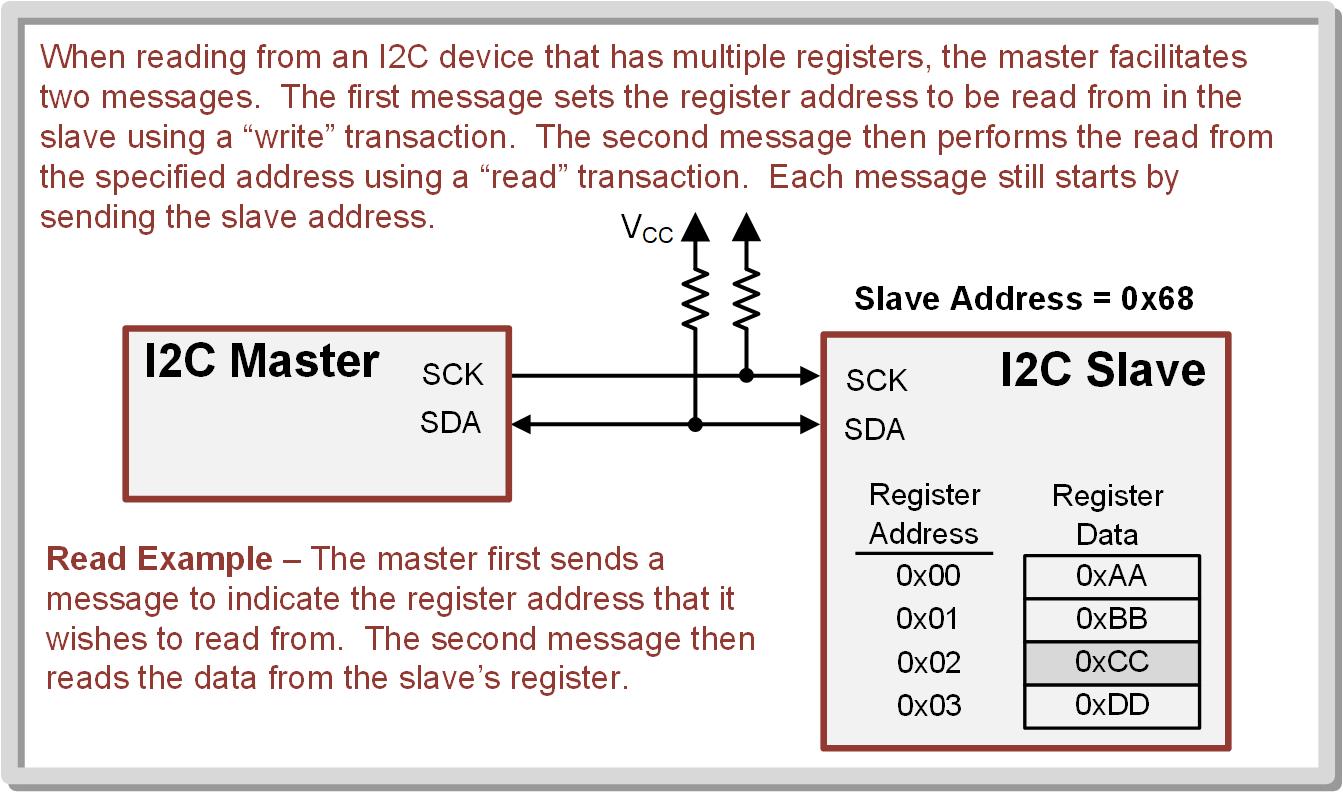 The second message performs a read transaction that retrieves the data from the register address sent in the first message.
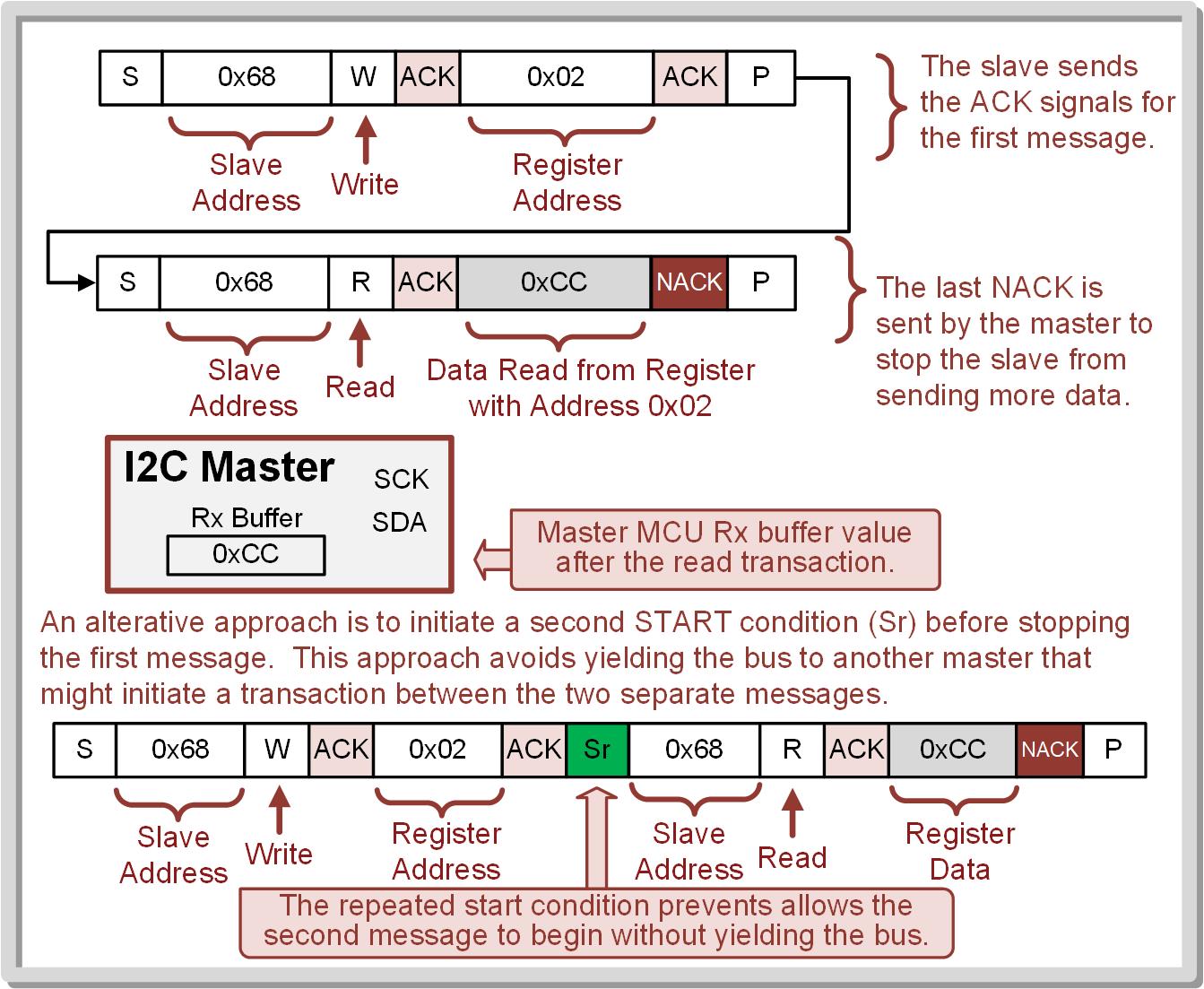 14.3      Inter-Integrated Circuit (I2C) Bus
Ch. 14: Serial Communication in C
14.3.1 The I2C Protocol
An alternative approach can also be used where a second START (Sr) condition is generated before the STOP condition of the first message.

This initiates the second read transaction immediately without giving up control of the bus.
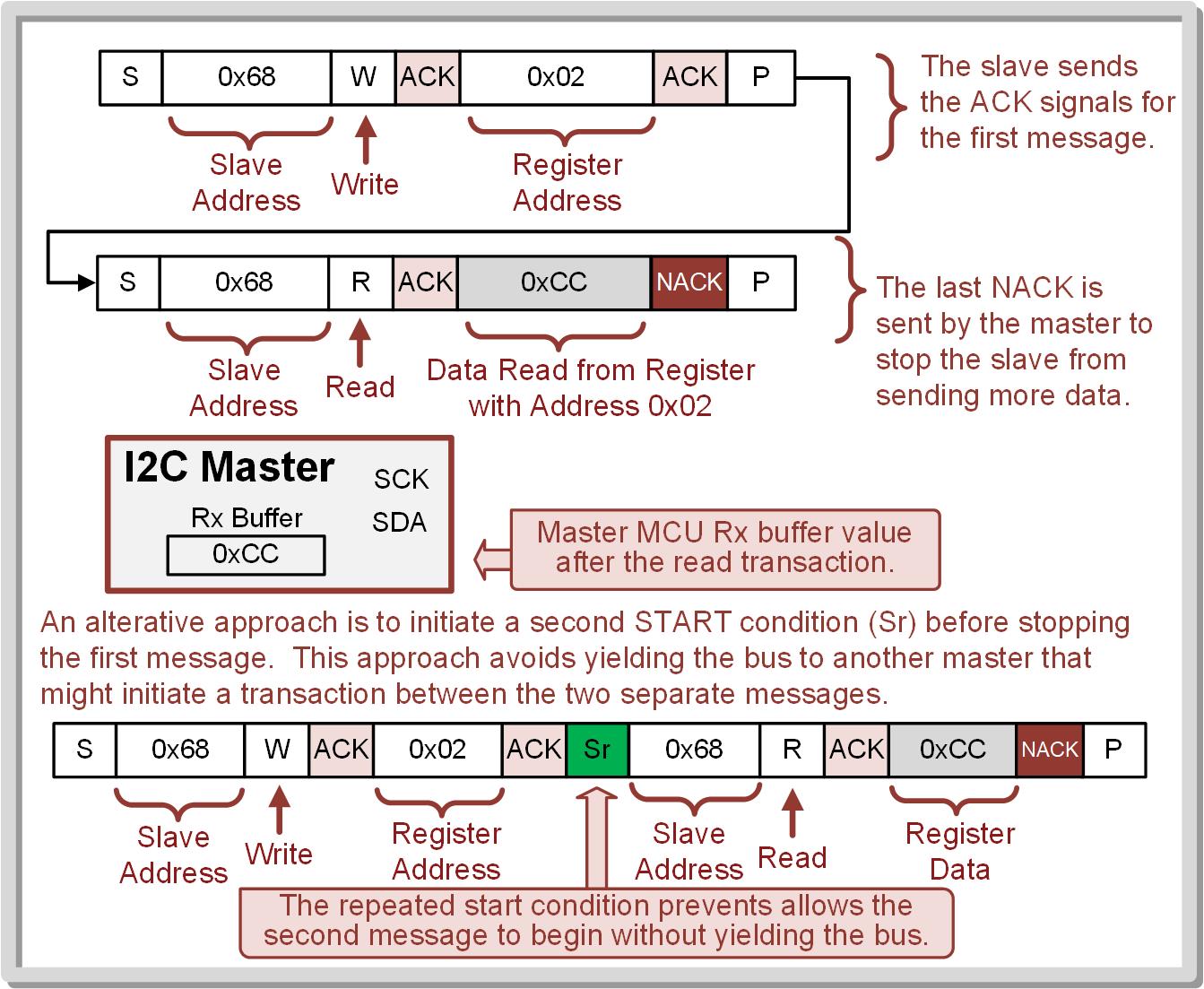 14.3      Inter-Integrated Circuit (I2C) Bus
Ch. 14: Serial Communication in C
14.3.1 The I2C Protocol
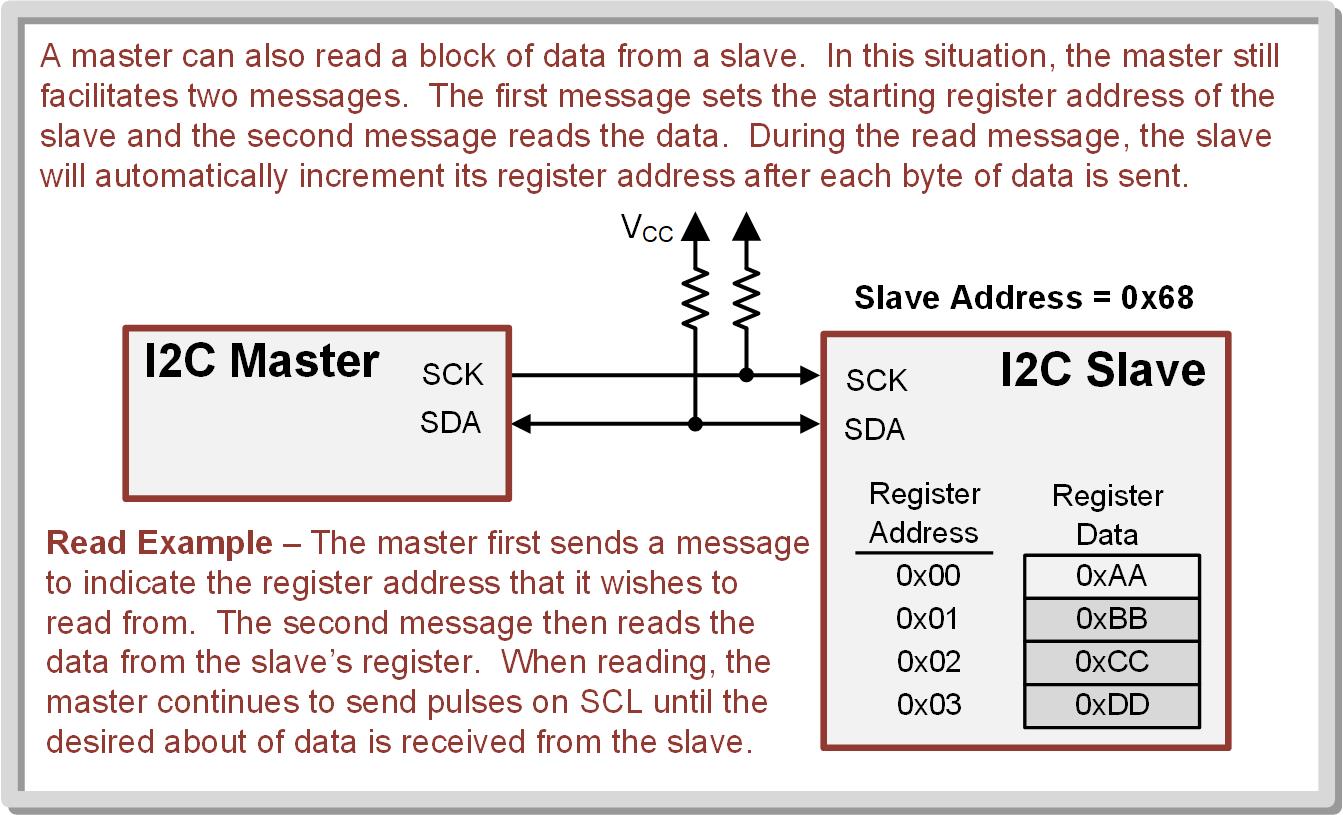 The master can also read blocks of data from a slave.

In this situation, the master still sends two messages, the first setting the register address and the second retrieving the data.

In the second message, the master continually sends SCL pulses to read as many bytes as it wants prior to generating the STOP condition.
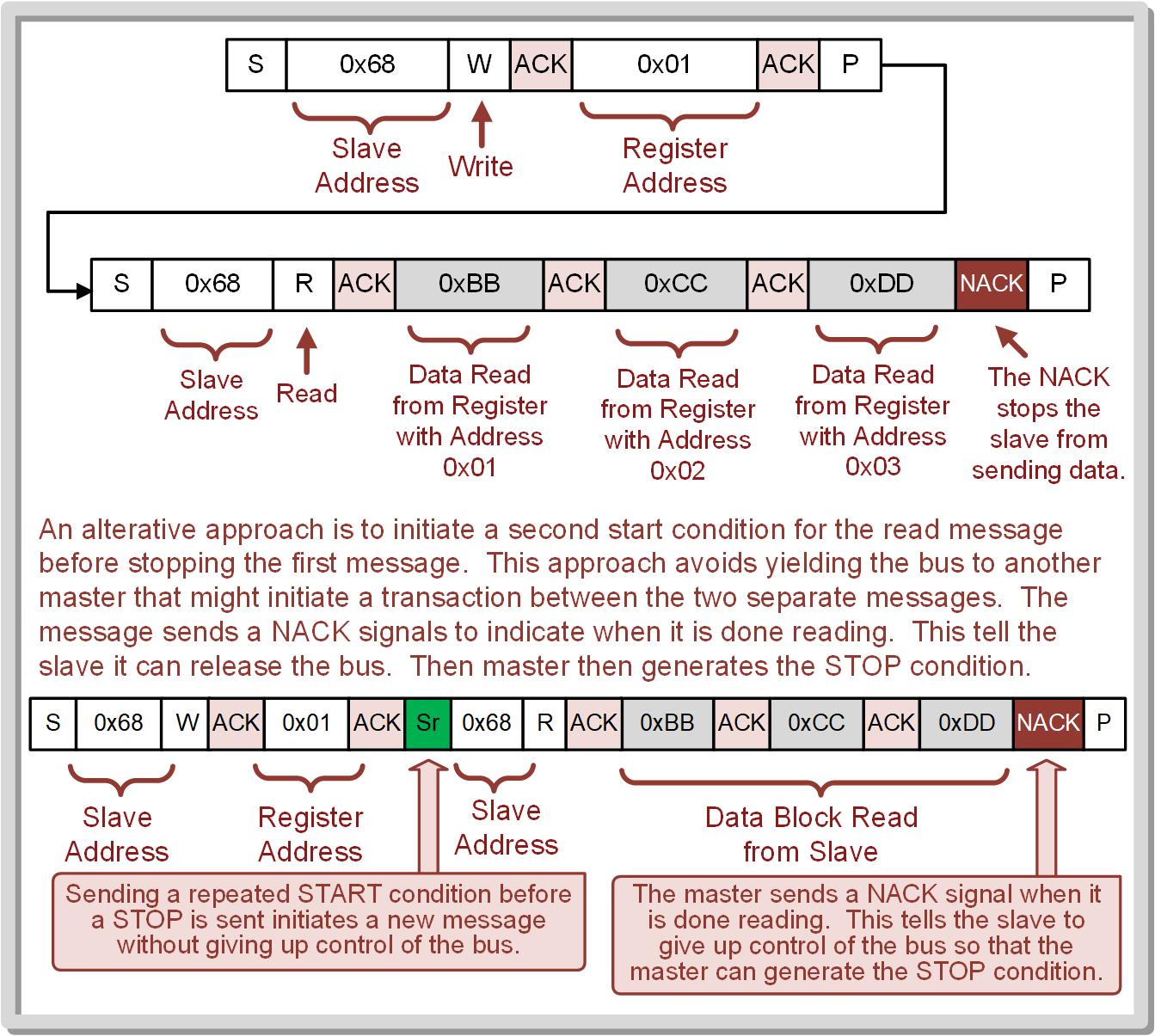 14.3      Inter-Integrated Circuit (I2C) Bus
Ch. 14: Serial Communication in C
14.3.1 The I2C Protocol
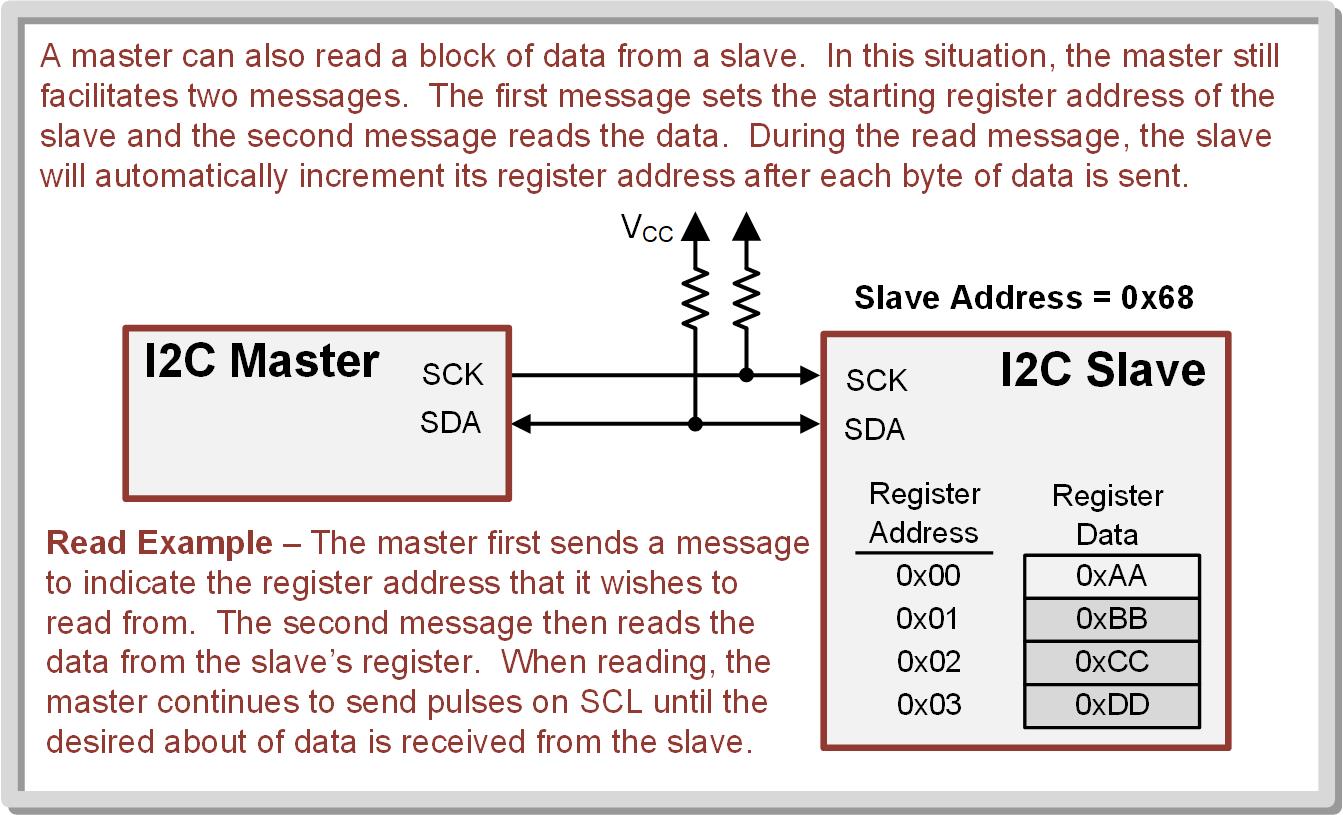 A repeated Start bit (Sr) can also be used to read blocks of information.
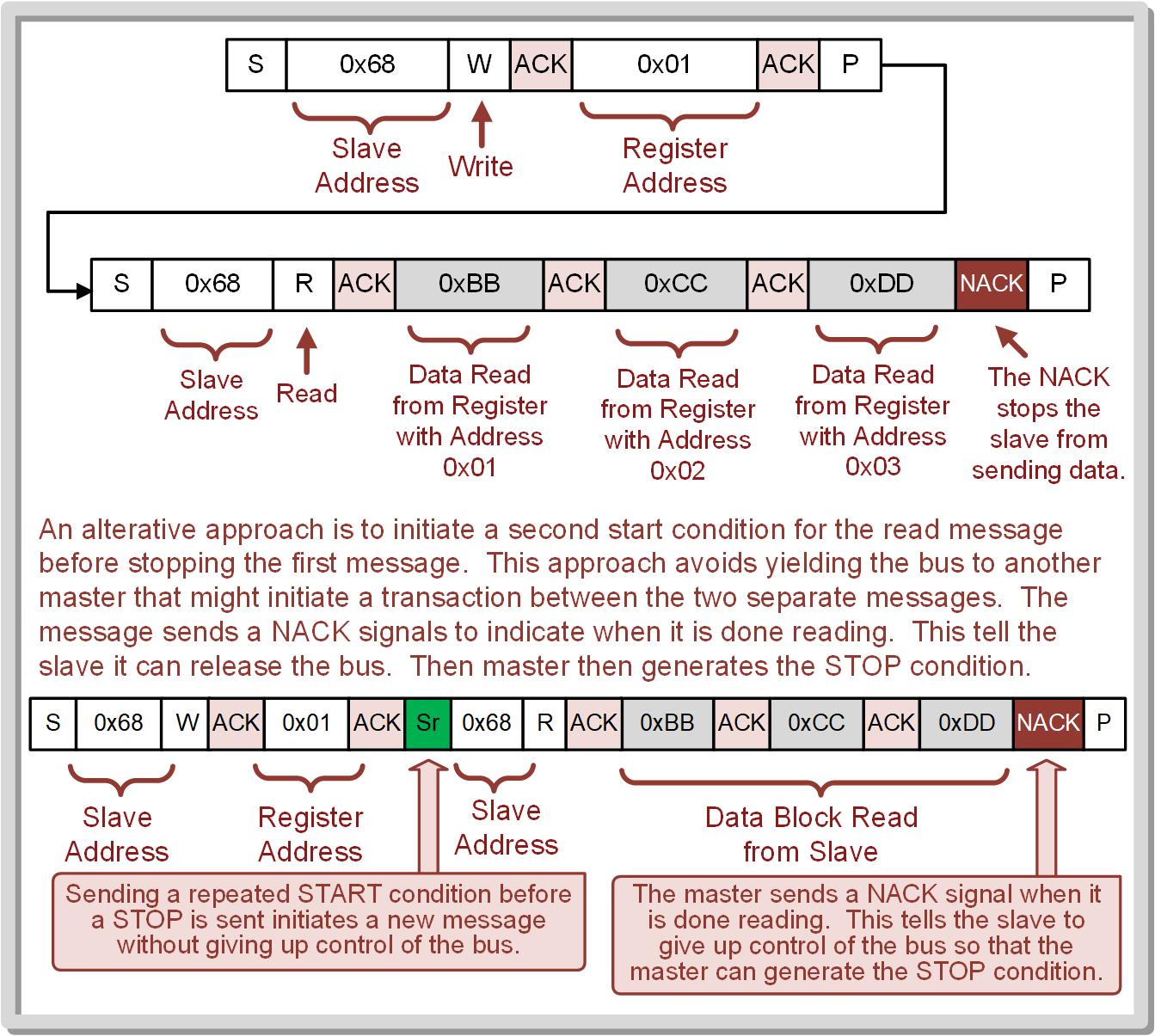 14.3      Inter-Integrated Circuit (I2C) Bus
Embedded Systems Design
Chapter 14: Serial Communications in C
14.3	Inter-Integrated Circuit (I2C) Bus – Addressing Slave Registers
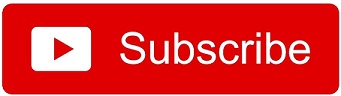 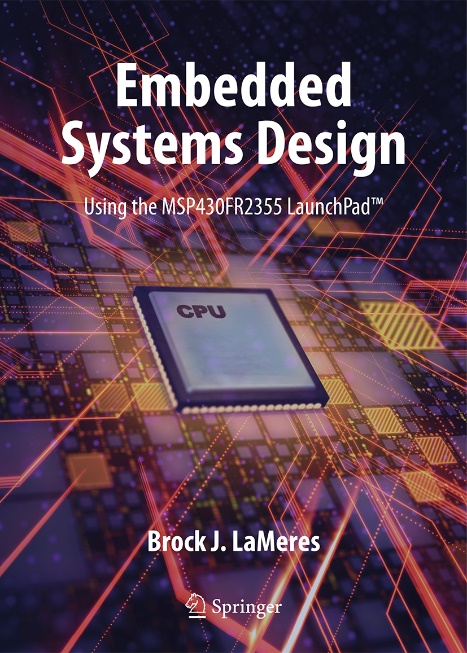 www.youtube.com/c/DigitalLogicProgramming_LaMeres
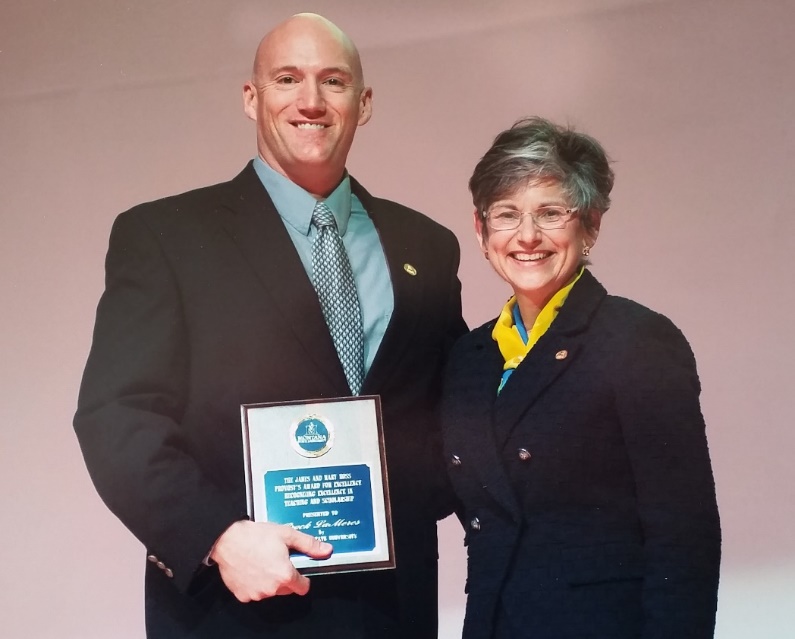 Brock J. LaMeres, Ph.D.
Embedded Systems Design
Chapter 14: Serial Communications in C
14.3	Inter-Integrated Circuit (I2C) Bus – Master Operation on the MSP430FR2355
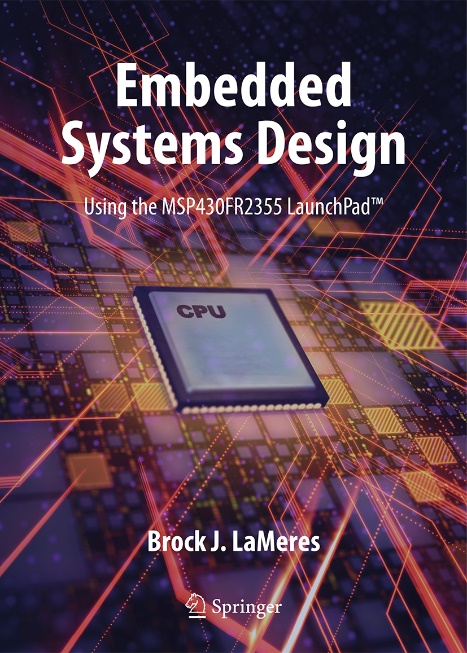 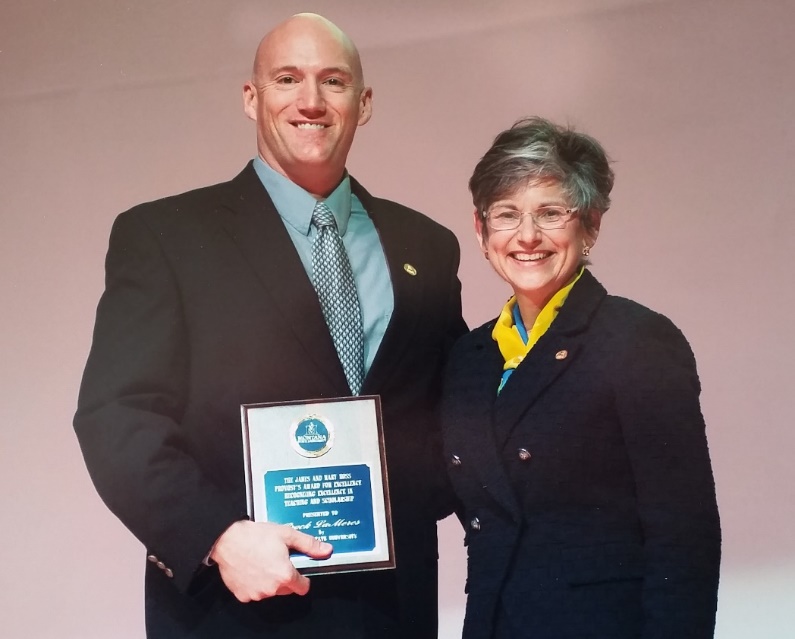 Brock J. LaMeres, Ph.D.
Ch. 14: Serial Communication in C
14.3.1 The I2C Protocol
The MSP430FR2355 contains two eUSCIs that support I2C – eUSCI_B0 and eUSCI_B1.

These two eUSCI peripherals are configurable to either support I2C or SPI.
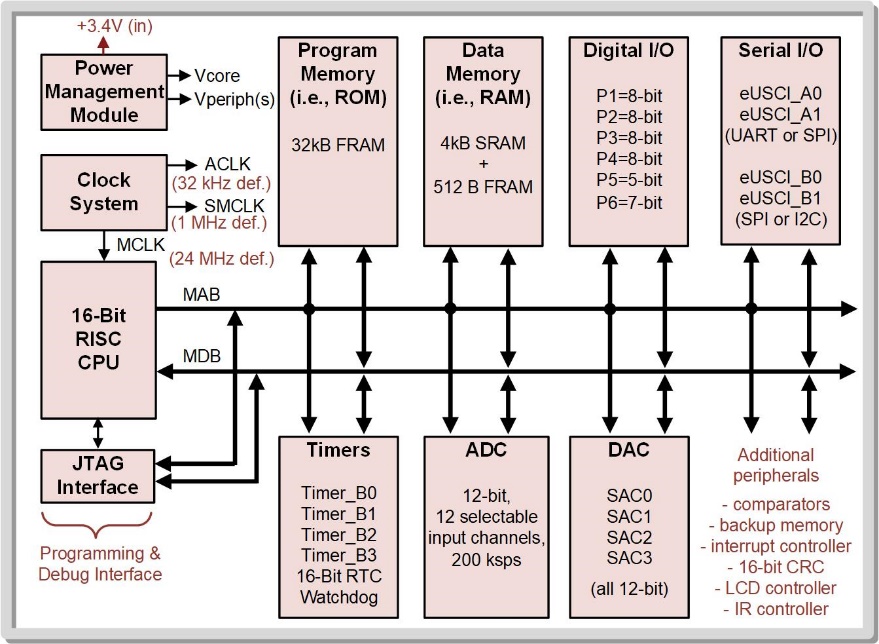 14.3      Inter-Integrated Circuit (I2C) Bus
Ch. 14: Serial Communication in C
14.3.1 The I2C Protocol
eUSCI_B0 has SCL and SDA signals that share pins with ports on the MCU - port 1, bits 3 and 2 respectively.

Each eUSCI_B1 has SCL and SDA signals that share pins with ports on the MCU - port 4, bits 7 and 6 respectively.
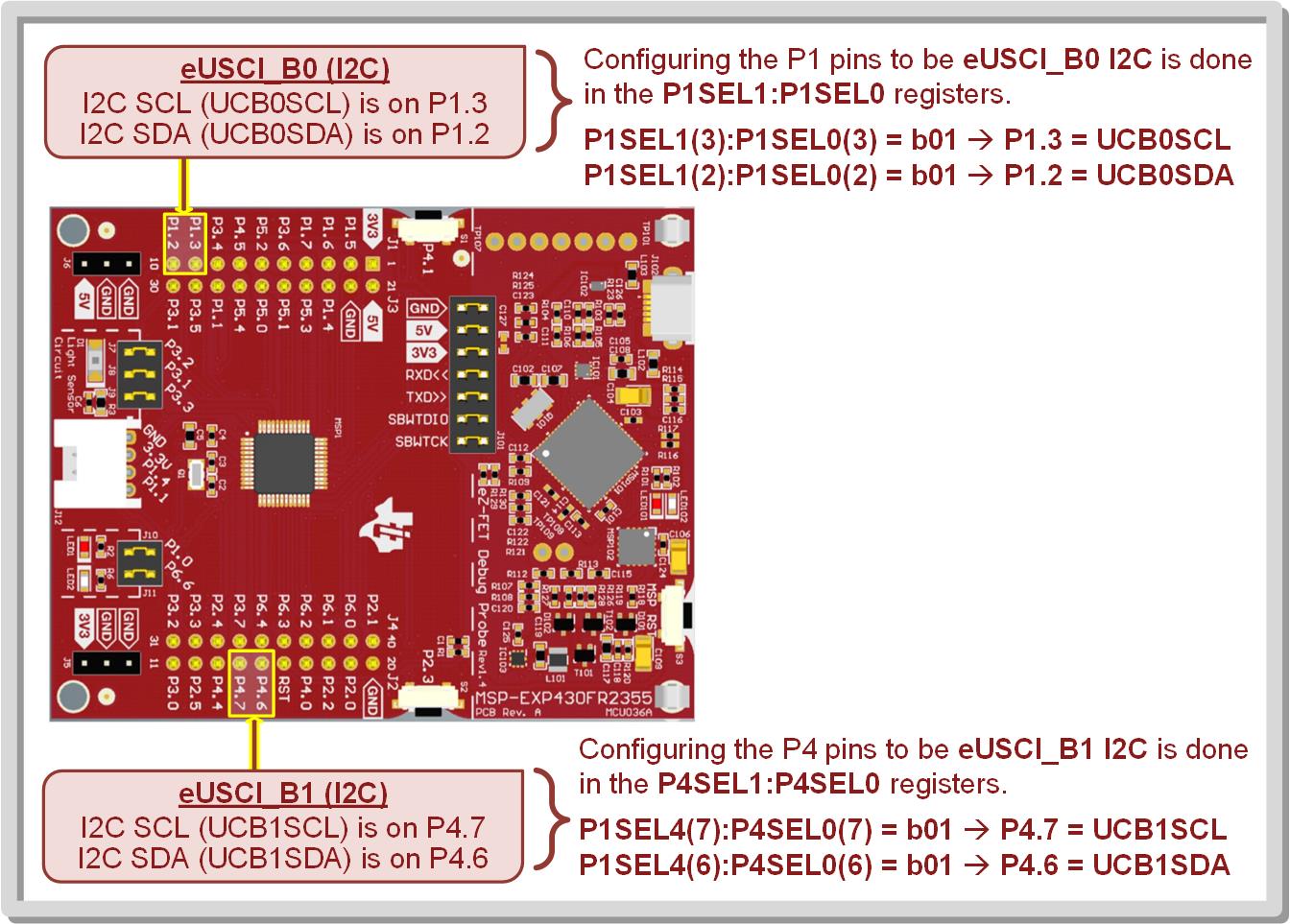 14.3      Inter-Integrated Circuit (I2C) Bus
Ch. 14: Serial Communication in C
14.3.1 The I2C Protocol
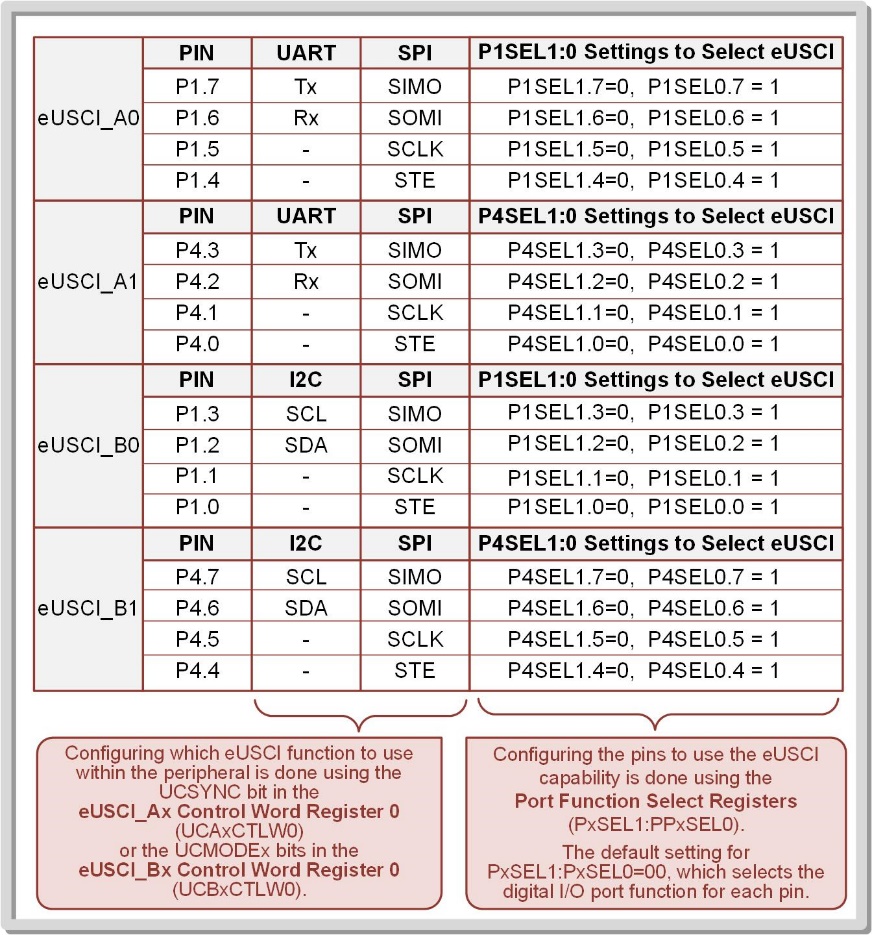 The PxSEL1: PxSEL0 registers are used to select which serial peripheral drives the pins on the MSP430FR2355 MCU.
14.3      Inter-Integrated Circuit (I2C) Bus
Ch. 14: Serial Communication in C
14.3.2 I2C Master Operation on the MSP430FR2355
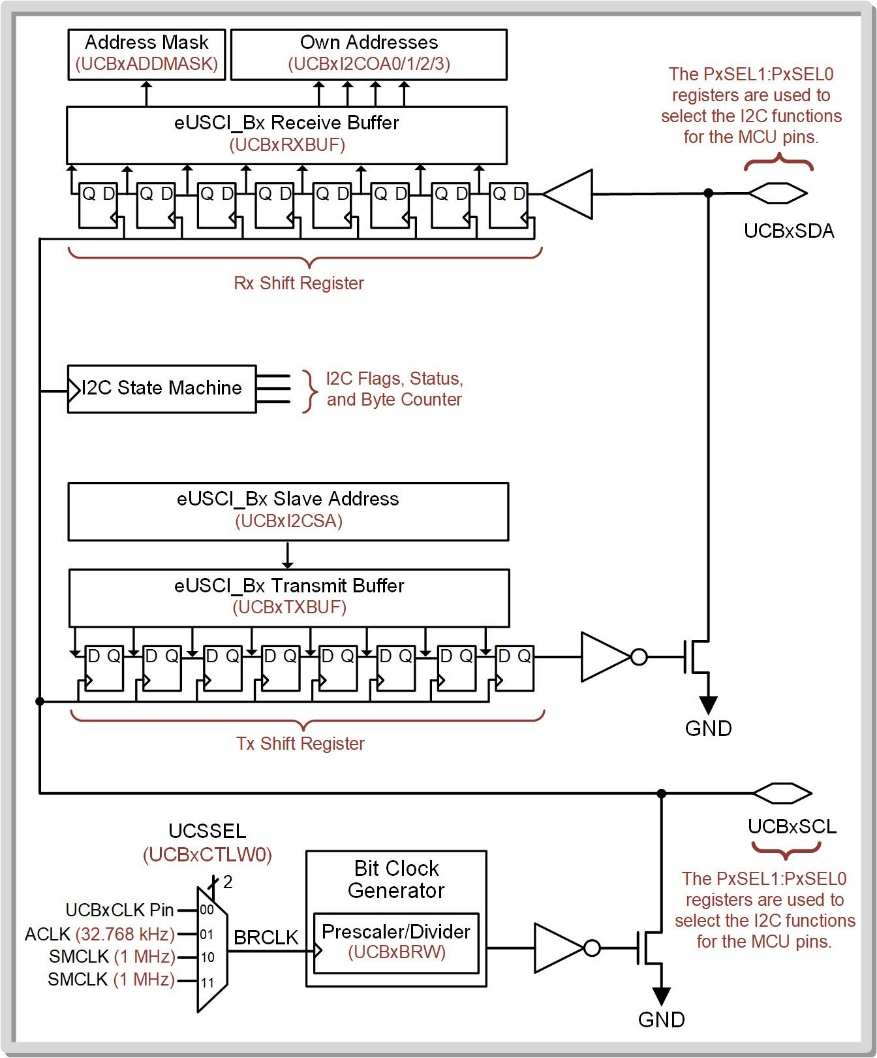 The I2C system contains a variety of configuration registers that are used to trigger events, indicate when certain conditions have occurred, and hold various information such as the slave address and the data sent or received.
14.3     Inter-Integrated Circuit (I2C) Bus
Ch. 14: Serial Communication in C
14.3.2 I2C Master Operation on the MSP430FR2355
• eUSCI_Bx Control Word 0 (UCBxCTLW0) – has different bit fields when in I2C mode.
• eUSCI_Bx Control Word 1 (UCBxCTLW0) – has different bit fields when in I2C mode.
• eUSCI_Bx Bit Rate Control Word (UCBxBRW) – same function as in SPI mode.
• eUSCI_Bx Status (UCBxSTATW) – has different bit fields when in I2C mode.
• eUSCI_Bx Byte Counter Threshold (UCBxTBCNT)
• eUSCI_Bx Receive Buffer (UCBxRXBUF) – same function as in SPI mode.
• eUSCI_Bx Transmit Buffer (UCBxTXBUF) – same function as in SPI mode.
• eUSCI_Bx I2C Own Address 0 (UCBxI2COA0)
• eUSCI_Bx I2C Own Address 1 (UCBxI2COA1)
• eUSCI_Bx I2C Own Address 2 (UCBxI2COA2)
• eUSCI_Bx I2C Own Address 3 (UCBxI2COA3)
• eUSCI_Bx Received Address (UCBxADDRX)
• eUSCI_Bx Address Mask (UCBxADDMASK)
• eUSCI_Bx I2C Slave Address (UCBxI2CSA)
• eUSCI_Bx Interrupt Enable (UCBxIE) – has different bit fields when in I2C mode.
• eUSCI_Bx Interrupt Flag (UCBxIFG) – has different bit fields when in I2C mode.
• eUSCI_Bx Interrupt Vector (UCBxIV) – has different bit fields when in I2C mode.
14.3     Inter-Integrated Circuit (I2C) Bus
Ch. 14: Serial Communication in C
14.3.2 I2C Master Operation on the MSP430FR2355
Step 1: Set the UCSWRST bit in the UCBxCTLW0 configuration register to put the eUSCI_Bx peripheral in to software reset.

Step 2: Initialize all the eUSCI_Bx configuration registers.

Step 3: Configure ports.

Step 4: Clear UCSWRST – takes the eUSCI_Bx out of reset.

Step 5: Enable interrupts (optional) in the UCBxIE configuration register.
Image Courtesy of 
Recording Connection of Canada
Image Courtesy of 
Recording Connection of Canada
Image Courtesy of 
Recording Connection of Canada
Image Courtesy of 
Recording Connection of Canada
Image Courtesy of 
Recording Connection of Canada
Image Courtesy of 
Recording Connection of Canada
Image Courtesy of 
Recording Connection of Canada
Image Courtesy of 
Recording Connection of Canada
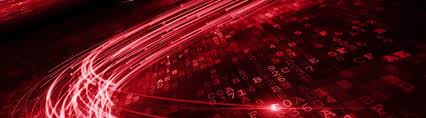 Image Courtesy of https://neodem.wp.horizon.ac.uk/
14.3     Inter-Integrated Circuit (I2C) Bus
Ch. 14: Serial Communication in C
14.3.2 I2C Master Operation on the MSP430FR2355
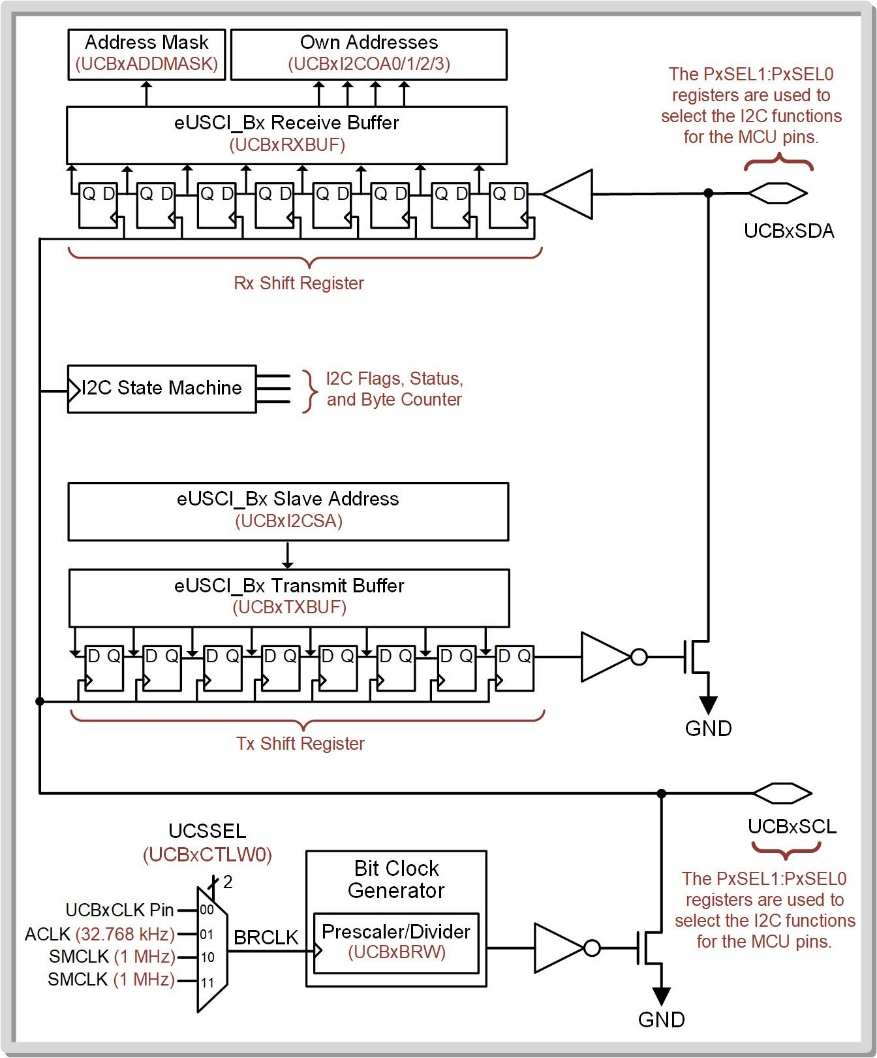 The clock setup is the same as SPI.
UCSSEL chooses between an external pin, ACLK, or SMCLK.
The UCBxBRW register holds the prescalar value used to divide down the clock.
14.3     Inter-Integrated Circuit (I2C) Bus
Ch. 14: Serial Communication in C
14.3.2 I2C Master Operation on the MSP430FR2355
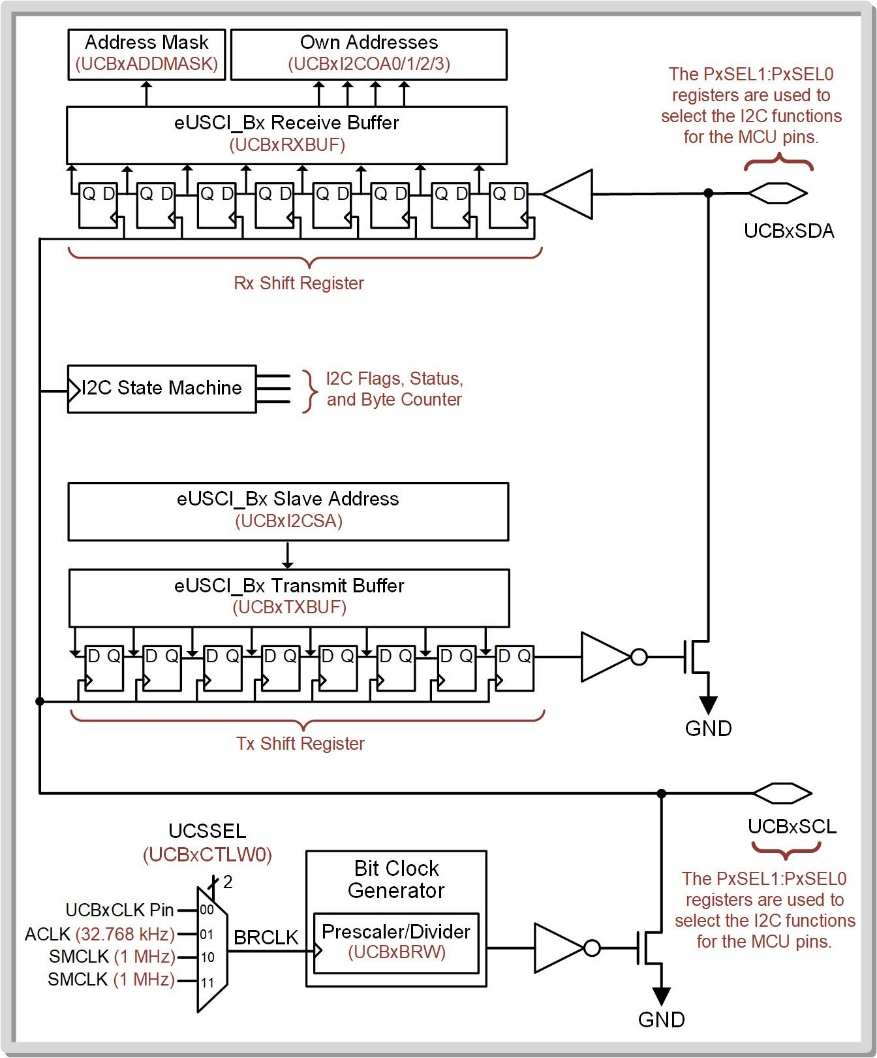 The slave address is stored in the UCBxI2CSA register.
This value is automatically shifted out first after a Start bit.
14.3     Inter-Integrated Circuit (I2C) Bus
Ch. 14: Serial Communication in C
14.3.2 I2C Master Operation on the MSP430FR2355
14.3.2.1 Writing Data as an I2C Master
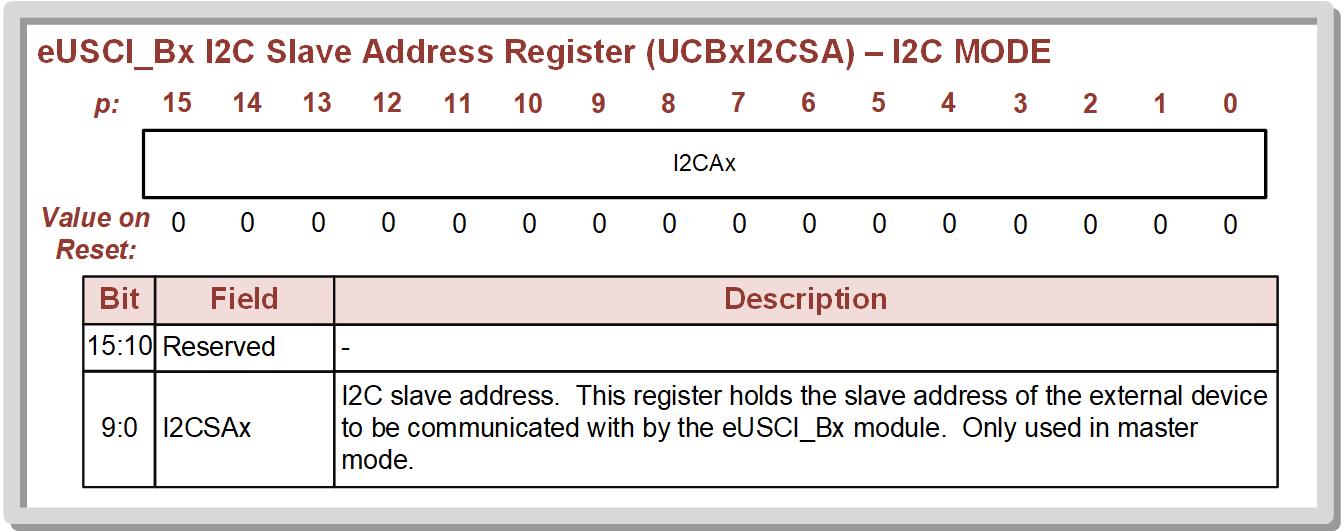 14.3     Inter-Integrated Circuit (I2C) Bus
Ch. 14: Serial Communication in C
14.3.2 I2C Master Operation on the MSP430FR2355
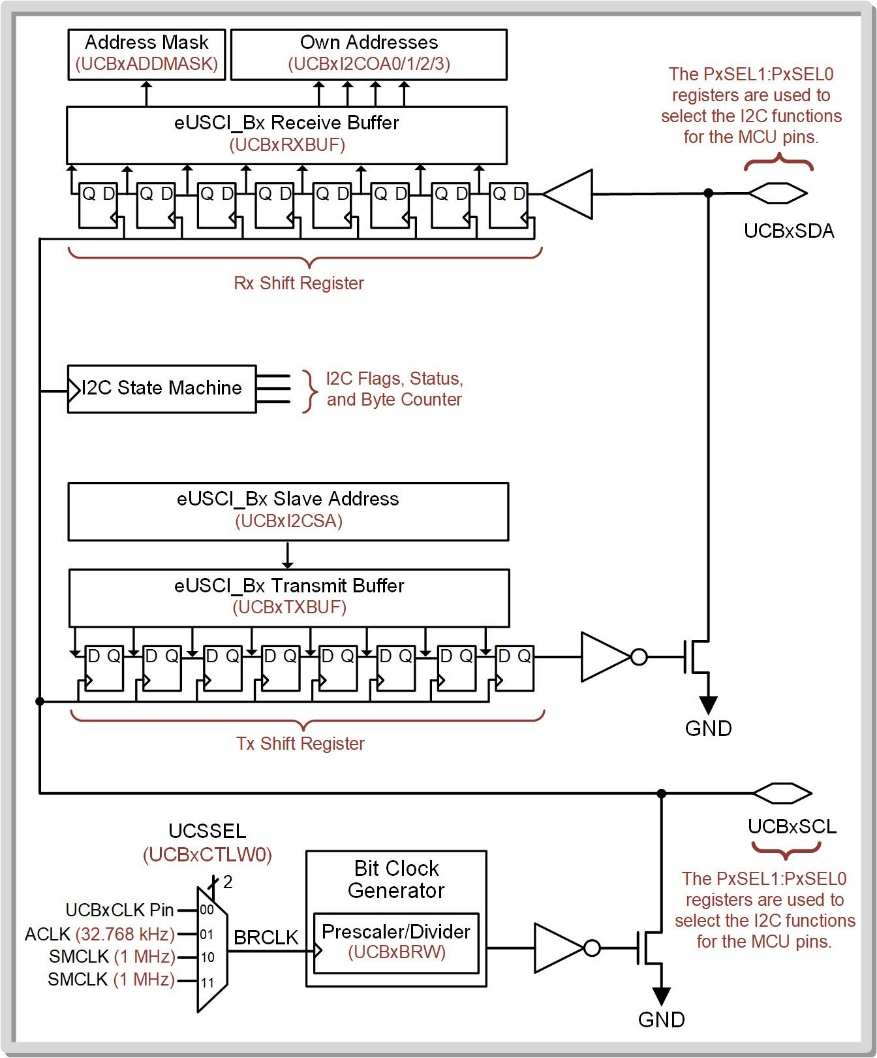 The R/W! signal is configured in UCBxCTLW0.It is automatically sent out after the slave address.
14.3     Inter-Integrated Circuit (I2C) Bus
Ch. 14: Serial Communication in C
14.3.2 I2C Master Operation on the MSP430FR2355
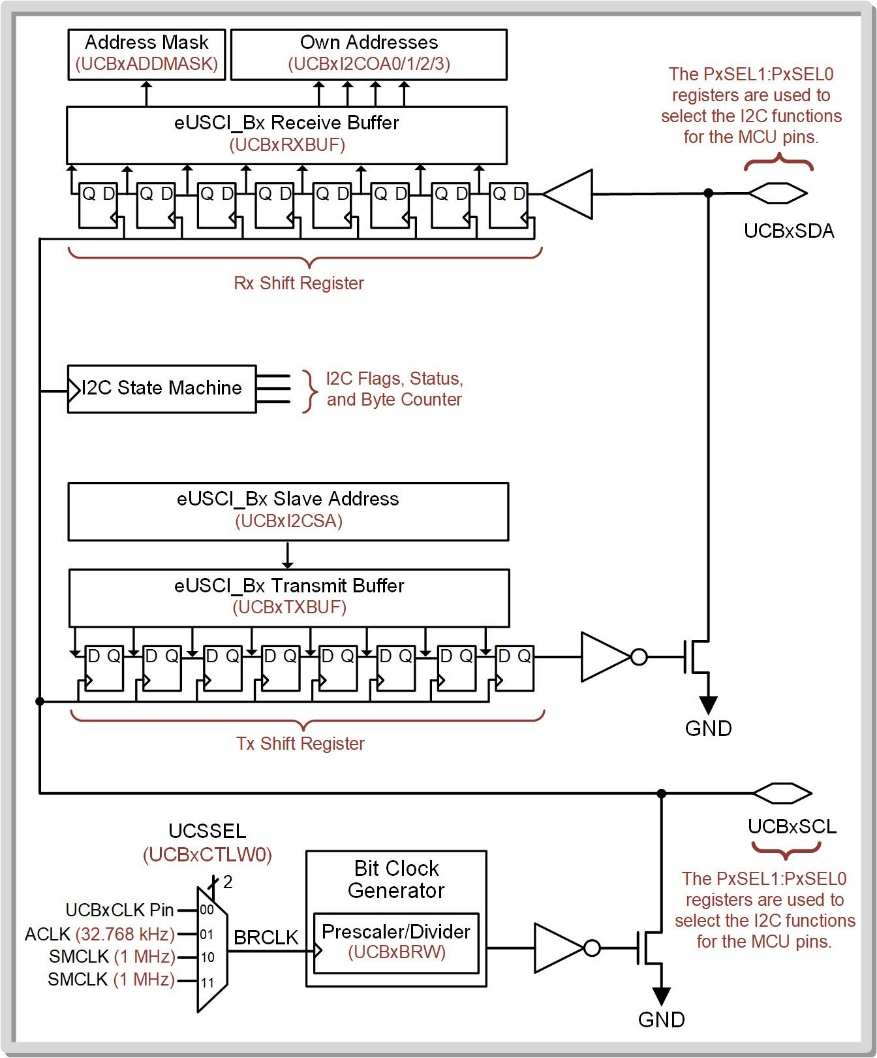 The I2C state machine watches for the slave address ACK signal before proceeding.
14.3     Inter-Integrated Circuit (I2C) Bus
Ch. 14: Serial Communication in C
14.3.2 I2C Master Operation on the MSP430FR2355
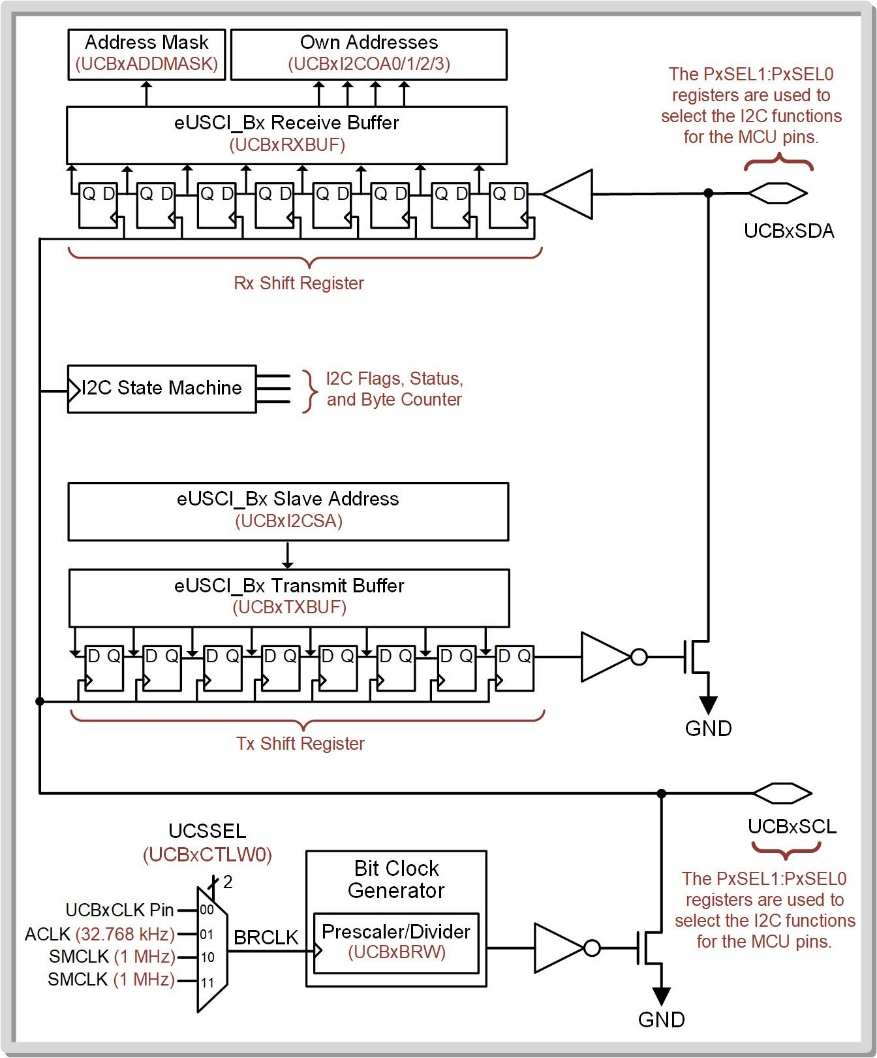 Data is then either written or read.
To write, data is stored in the Tx Buffer prior to triggering the message Start bit.
To read, data is available in the Rx buffer after it arrives.
14.3     Inter-Integrated Circuit (I2C) Bus
Ch. 14: Serial Communication in C
14.3.2 I2C Master Operation on the MSP430FR2355
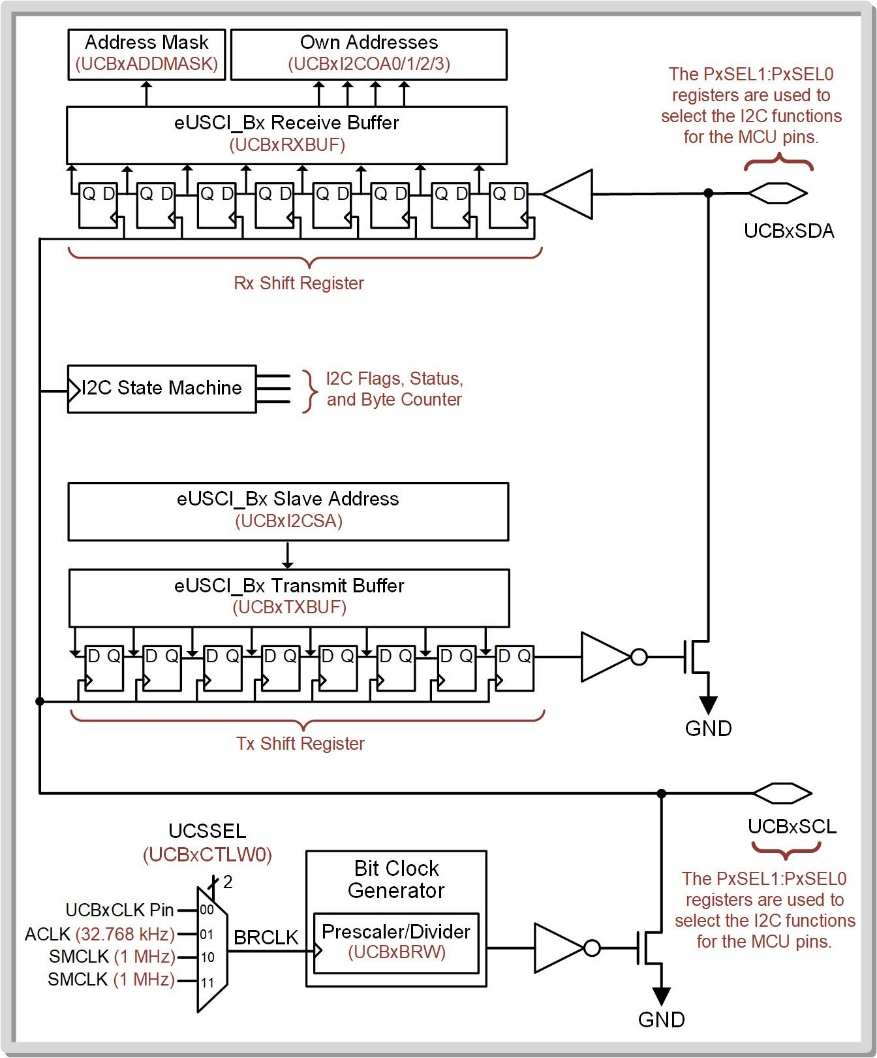 A “Byte Counter” is used to control how many bytes of data will be read or written in a message.
The byte counter is held in register UCBxTBCNT.
14.3     Inter-Integrated Circuit (I2C) Bus
Ch. 14: Serial Communication in C
14.3.2 I2C Master Operation on the MSP430FR2355
14.3.2.1
Writing Data
as an I2C
Master
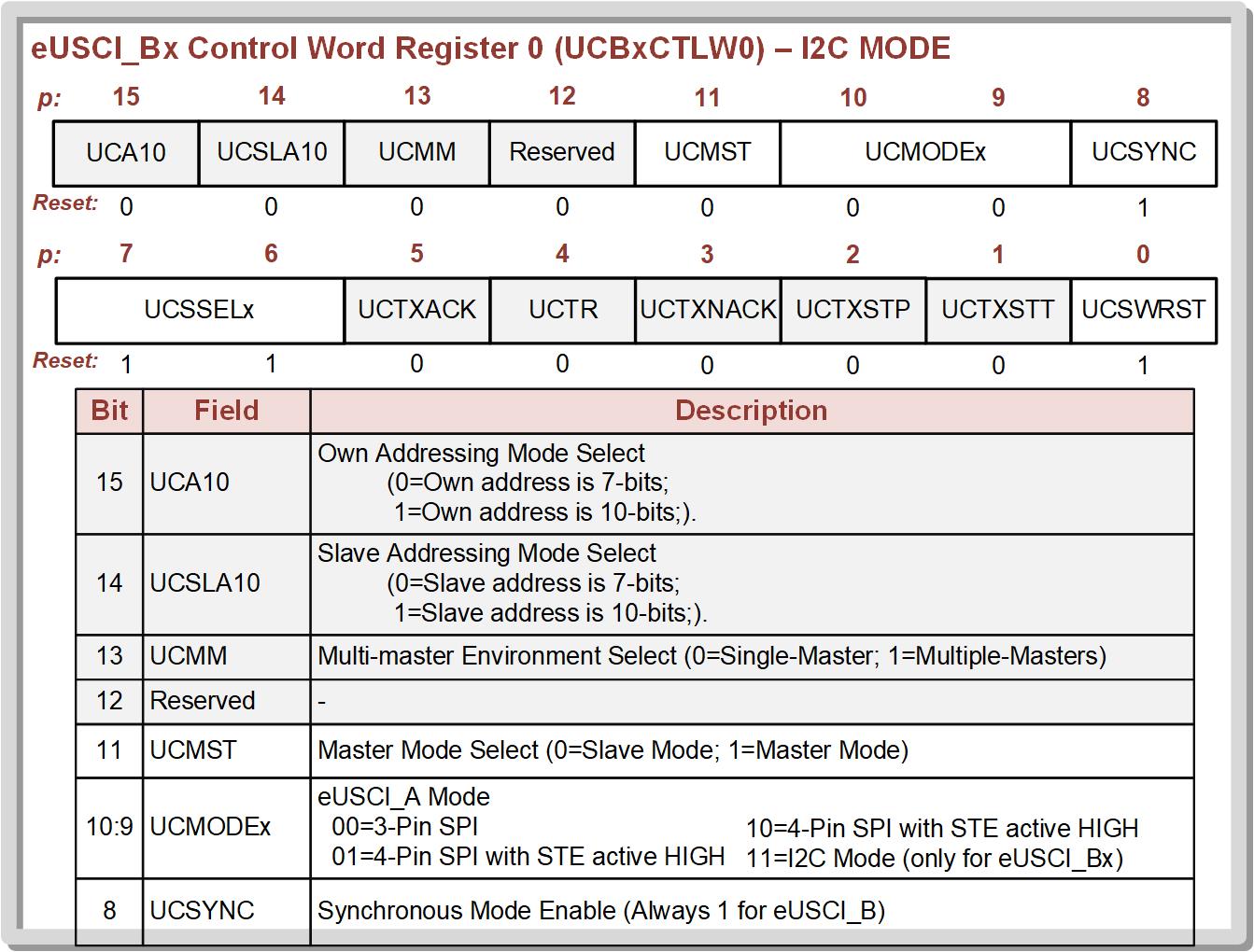 Needed for minimal setup.
14.3     Inter-Integrated Circuit (I2C) Bus
Ch. 14: Serial Communication in C
14.3.2 I2C Master Operation on the MSP430FR2355
14.3.2.1
Writing Data
as an I2C
Master
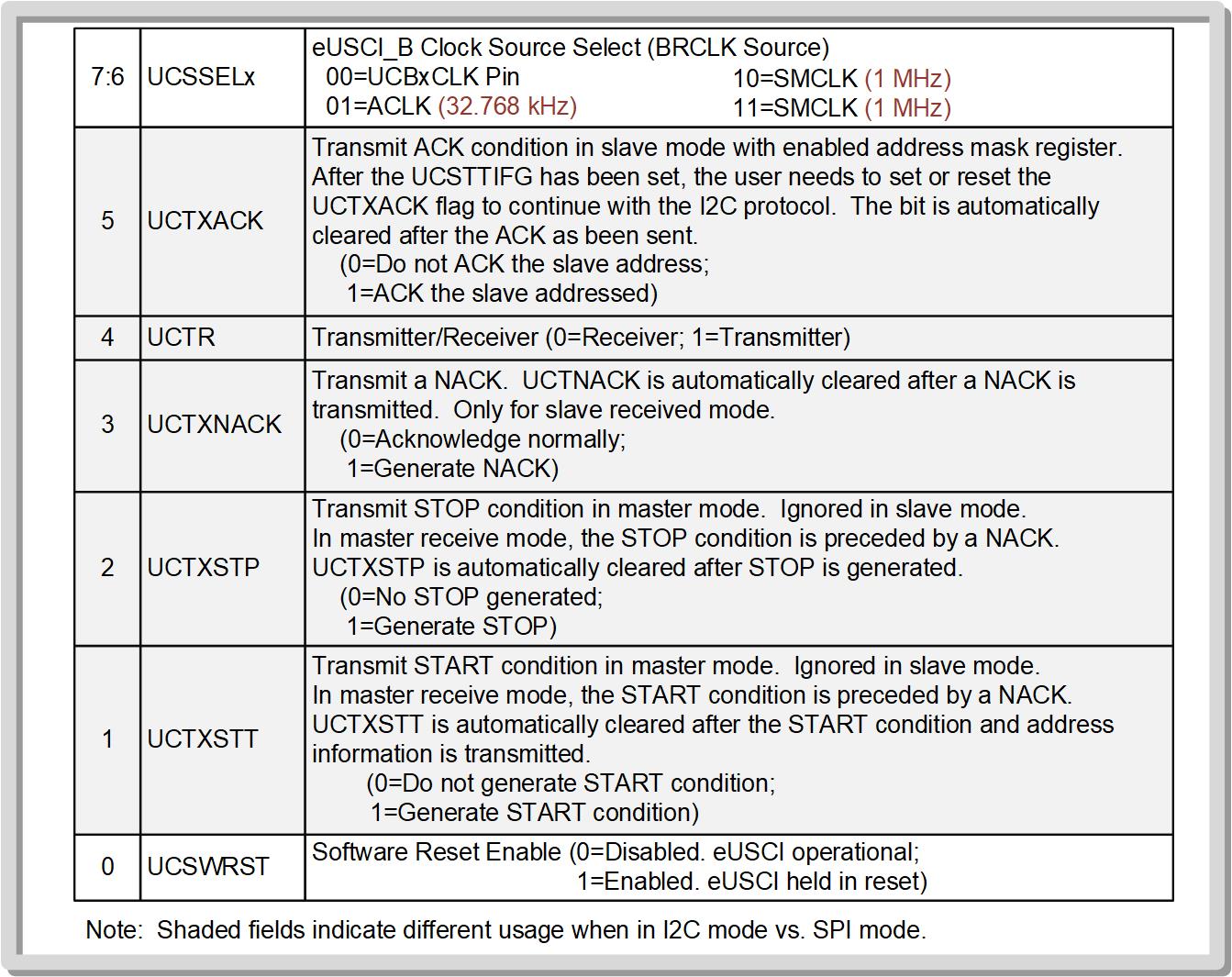 Needed for minimal setup.
Needed for minimal setup.
This is how a message is started
14.3     Inter-Integrated Circuit (I2C) Bus
Ch. 14: Serial Communication in C
14.3.2 I2C Master Operation on the MSP430FR2355
14.3.2.1 Writing Data as an I2C Master
The next step is selecting the clock for the eUSCI_Bx peripheral.

When in I2C model, the default setting for UCSSELx = 11, which selects SMCLK on the MSP430FR2355.

The only other choices for BRCLK is the external pin UCBxCLK (UCSSELx = 00).
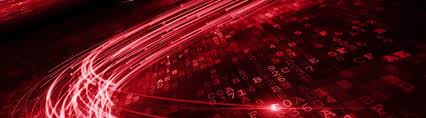 Image Courtesy of https://neodem.wp.horizon.ac.uk/
14.3     Inter-Integrated Circuit (I2C) Bus
Ch. 14: Serial Communication in C
14.3.2 I2C Master Operation on the MSP430FR2355
14.3.2.1 Writing Data as an I2C Master
The next step to set up the clock is configuring the UCBxBRW register, which is the prescaler/divider for the source clock.

The value that is stored into UCBxBRW will divide the incoming clock source to produce the SCL that will be used by the master and all slaves.

This register is used in the same way for the I2C as in SPI as a clock prescaler/divider.
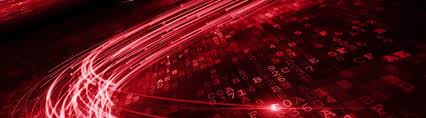 Image Courtesy of https://neodem.wp.horizon.ac.uk/
14.3     Inter-Integrated Circuit (I2C) Bus
Ch. 14: Serial Communication in C
14.3.2 I2C Master Operation on the MSP430FR2355
14.3.2.1 Writing Data as an I2C Master
The UCMODEx bits dictate whether the peripheral is set up in SPI or I2C (UCMODEx = 11 for I2C).

Since only SPI and I2C are used in the eUSCI_Bx peripherals, the synchronous mode enable (UCSYNC) bit is always high.

The UCMST bit in UCBxCTLW0 dictates whether the MCU will be the I2C master (UCMST = 1) or slave (UCMST = 0).
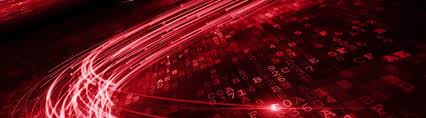 Image Courtesy of https://neodem.wp.horizon.ac.uk/
14.3     Inter-Integrated Circuit (I2C) Bus
Ch. 14: Serial Communication in C
14.3.2 I2C Master Operation on the MSP430FR2355
14.3.2.1 Writing Data as an I2C Master
The UCTR bit dictates whether the MCU will be transmitting     (UCTR = 1) or receiving (UCTR = 0) data.

The UCA10 bit configures whether the MCUs own slave address is  7-bits or 10-bits when the MCU is the slave.

The UCA10SLA bit configures whether the external slave address is 7-bits or 10-bits when the MCU is the master.
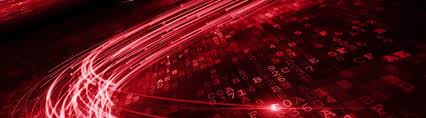 Image Courtesy of https://neodem.wp.horizon.ac.uk/
14.3     Inter-Integrated Circuit (I2C) Bus
Ch. 14: Serial Communication in C
14.3.2 I2C Master Operation on the MSP430FR2355
14.3.2.1 Writing Data as an I2C Master
There are also four bits within UCBxCLTW0 that will trigger events on the I2C bus such as generating a START condition (UCTXSTT = 1), generating a STOP condition (UCTXSTP = 1), sending an ACK (UCTXACK = 1), and sending a NACK (UCTXNACK = 1).
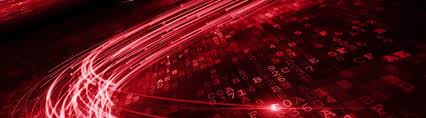 Image Courtesy of 
Recording Connection of Canada
Image Courtesy of 
Recording Connection of Canada
Image Courtesy of 
Recording Connection of Canada
Image Courtesy of https://neodem.wp.horizon.ac.uk/
Image Courtesy of 
Recording Connection of Canada
Image Courtesy of 
Recording Connection of Canada
Image Courtesy of 
Recording Connection of Canada
Image Courtesy of 
Recording Connection of Canada
Image Courtesy of 
Recording Connection of Canada
14.3     Inter-Integrated Circuit (I2C) Bus
Ch. 14: Serial Communication in C
14.3.2 I2C Master Operation on the MSP430FR2355
14.3.2.1 Writing Data as an I2C Master
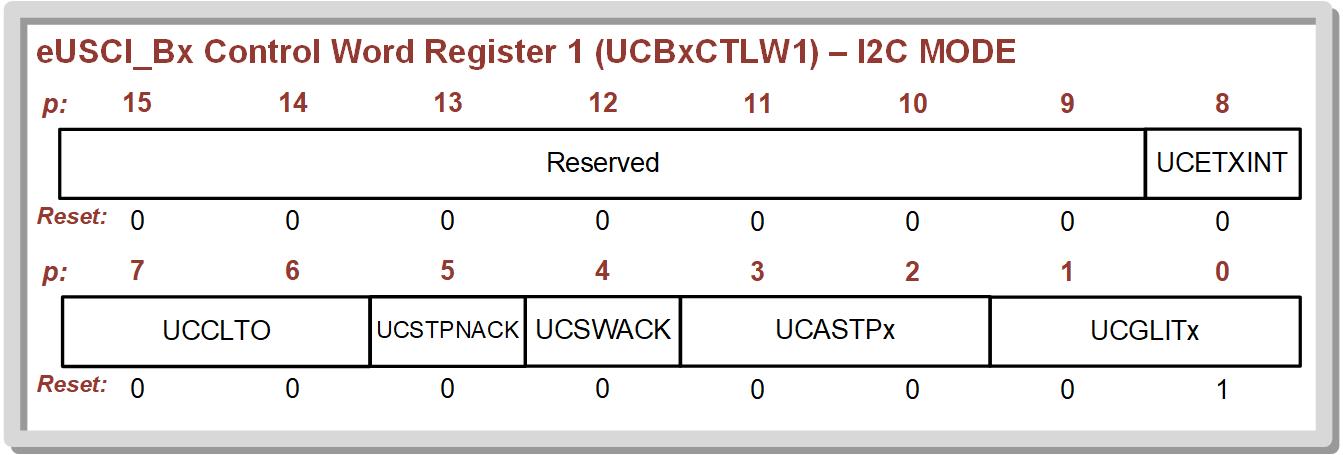 The easiest mode of operation is to use the Byte Counter and Automatic STOP.
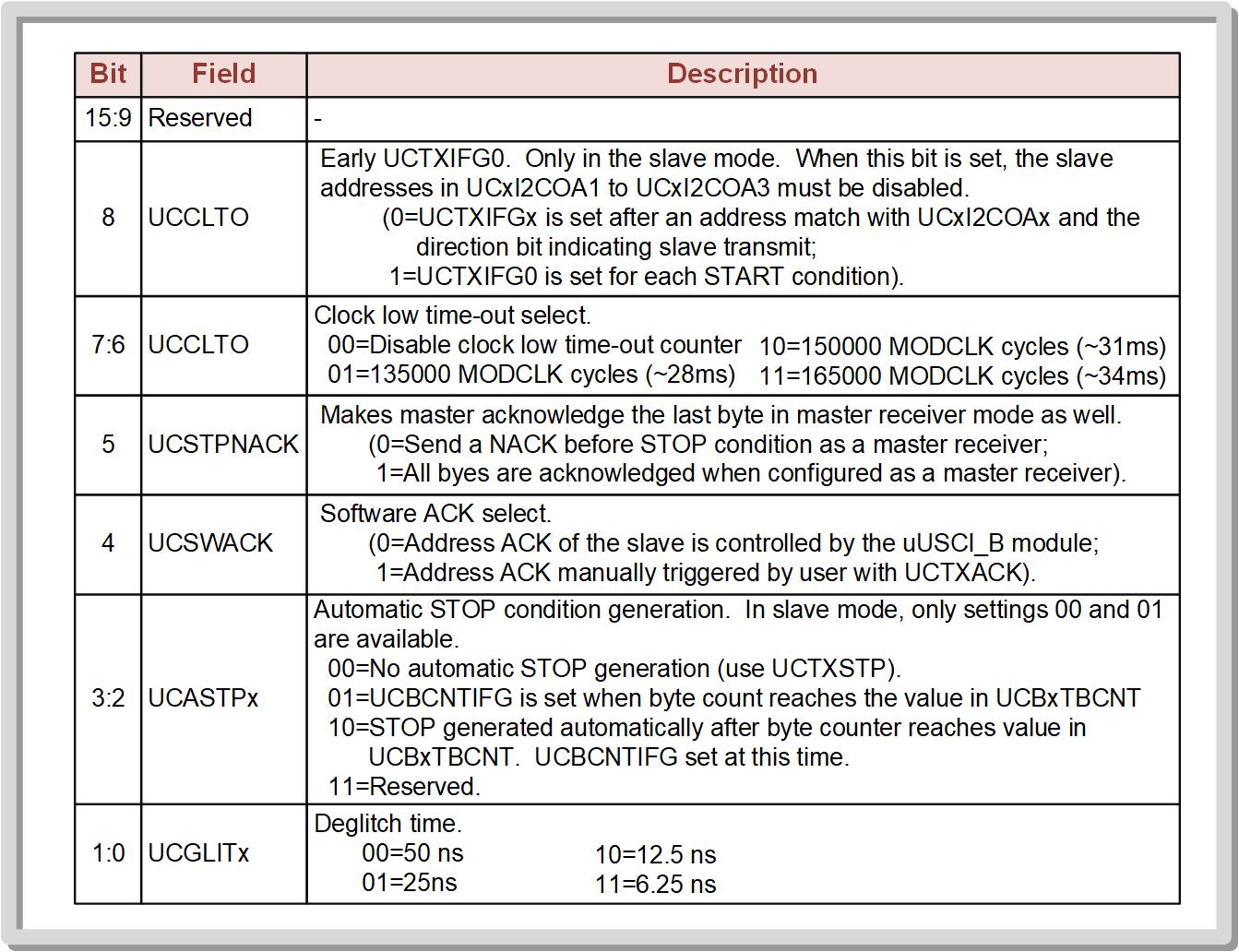 14.3     Inter-Integrated Circuit (I2C) Bus
Ch. 14: Serial Communication in C
14.3.2 I2C Master Operation on the MSP430FR2355
14.3.2.1 Writing Data as an I2C Master
The most commonly used setting  is the automatic STOP condition generation (UCASTPx). 

When UCASTPx = 10, the master will automatically generate the STOP condition once the desired number of data bytes have been sent or received.
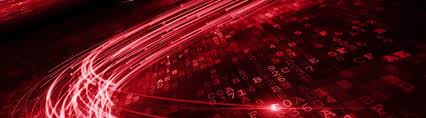 Image Courtesy of 
Recording Connection of Canada
Image Courtesy of 
Recording Connection of Canada
Image Courtesy of 
Recording Connection of Canada
Image Courtesy of https://neodem.wp.horizon.ac.uk/
Image Courtesy of 
Recording Connection of Canada
Image Courtesy of 
Recording Connection of Canada
Image Courtesy of 
Recording Connection of Canada
Image Courtesy of 
Recording Connection of Canada
Image Courtesy of 
Recording Connection of Canada
14.3     Inter-Integrated Circuit (I2C) Bus
Ch. 14: Serial Communication in C
14.3.2 I2C Master Operation on the MSP430FR2355
14.3.2.1 Writing Data as an I2C Master
The last configuration needed to set up a basic master write transmission is the number of bytes that are to be sent using the UCBxTBCNT register.

The MCU will continue to send until the number of bytes transferred matches the value in UCBxTBCNT.

After the desired number of bytes has been transferred, the master will automatically generate the STOP condition if UCASTPx = 10.
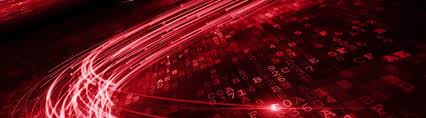 Image Courtesy of 
Recording Connection of Canada
Image Courtesy of 
Recording Connection of Canada
Image Courtesy of 
Recording Connection of Canada
Image Courtesy of https://neodem.wp.horizon.ac.uk/
Image Courtesy of 
Recording Connection of Canada
Image Courtesy of 
Recording Connection of Canada
Image Courtesy of 
Recording Connection of Canada
Image Courtesy of 
Recording Connection of Canada
Image Courtesy of 
Recording Connection of Canada
14.3     Inter-Integrated Circuit (I2C) Bus
Ch. 14: Serial Communication in C
14.3.2 I2C Master Operation on the MSP430FR2355
14.3.2.1 Writing Data as an I2C Master
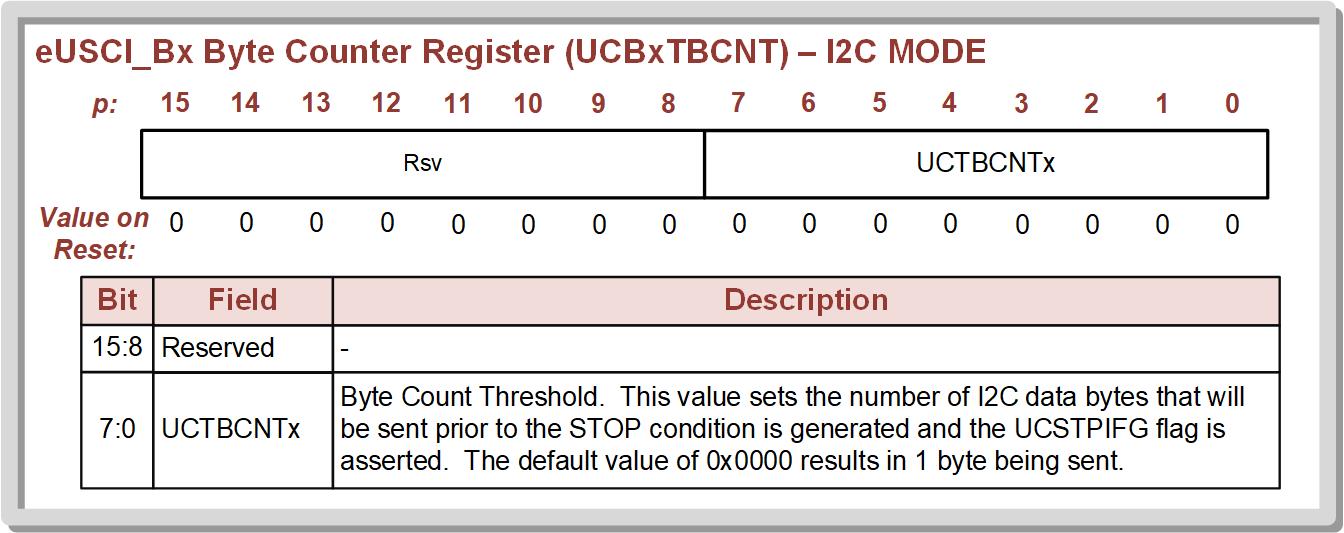 14.3     Inter-Integrated Circuit (I2C) Bus
Ch. 14: Serial Communication in C
14.3.2 I2C Master Operation on the MSP430FR2355
14.3.2.1 Writing Data as an I2C Master
The next step is to configure the ports on the MSP430FR2355 to use the SCL and SDA.

Just as in the other serial peripherals, this is done using the PxSEL1 and PxSEL0 configuration registers.
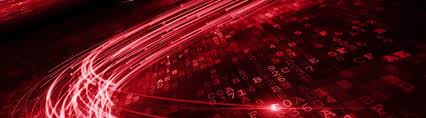 Image Courtesy of 
Recording Connection of Canada
Image Courtesy of 
Recording Connection of Canada
Image Courtesy of 
Recording Connection of Canada
Image Courtesy of https://neodem.wp.horizon.ac.uk/
Image Courtesy of 
Recording Connection of Canada
Image Courtesy of 
Recording Connection of Canada
Image Courtesy of 
Recording Connection of Canada
Image Courtesy of 
Recording Connection of Canada
Image Courtesy of 
Recording Connection of Canada
14.3     Inter-Integrated Circuit (I2C) Bus
Ch. 14: Serial Communication in C
14.3.2 I2C Master Operation on the MSP430FR2355
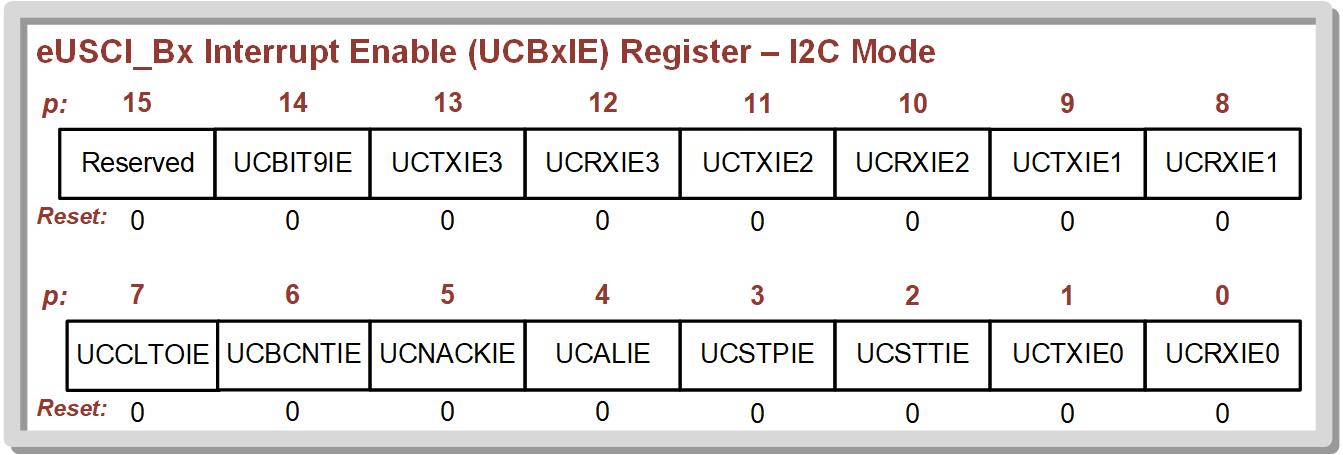 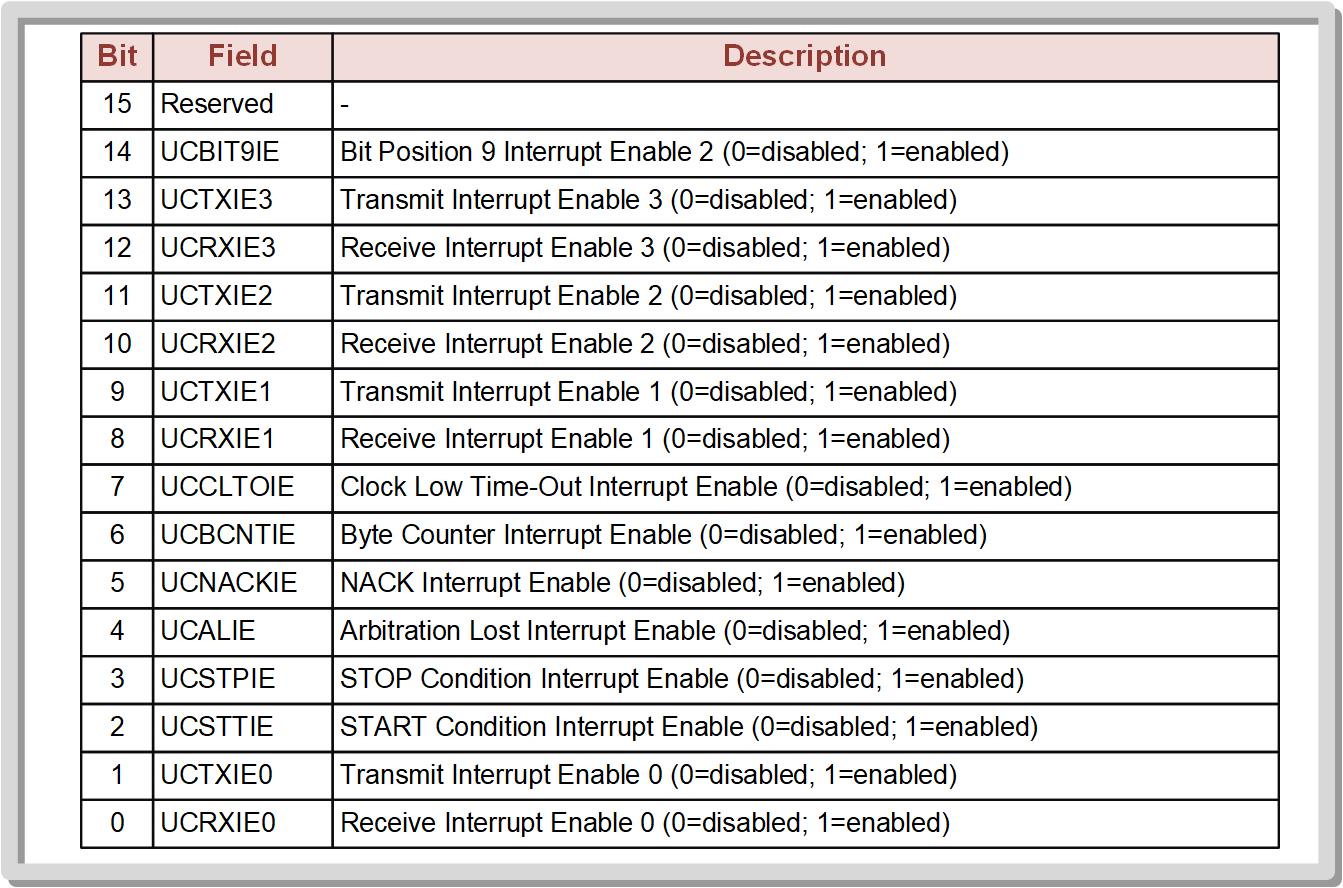 14.3     Inter-Integrated Circuit (I2C) Bus
Ch. 14: Serial Communication in C
14.3.2 I2C Master Operation on the MSP430FR2355
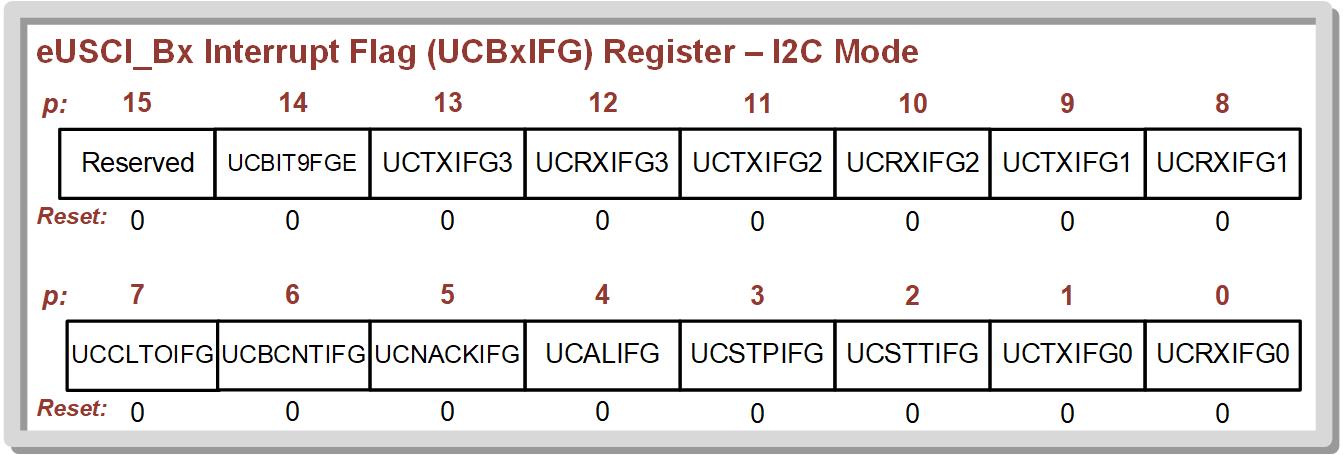 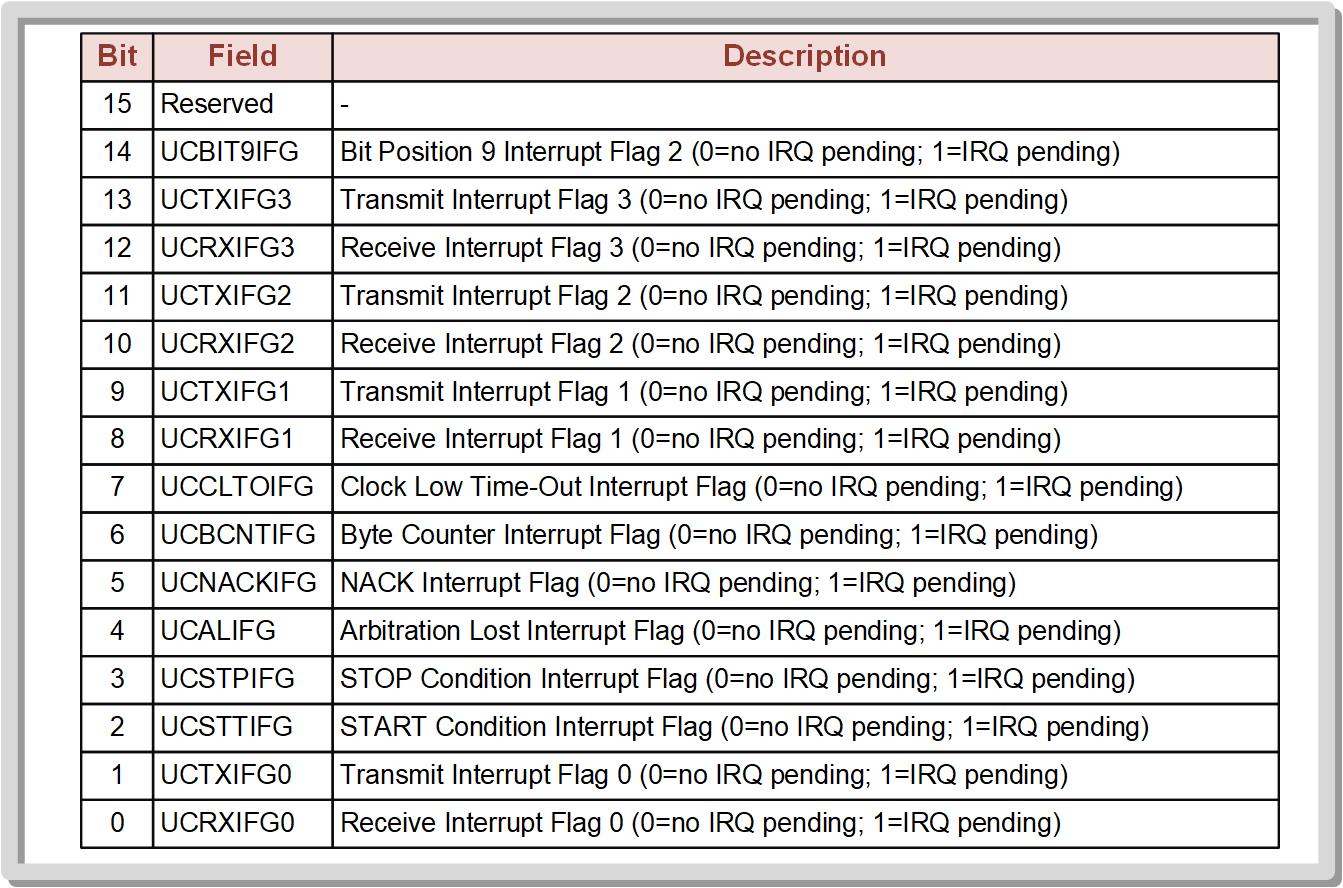 14.3     Inter-Integrated Circuit (I2C) Bus
Ch. 14: Serial Communication in C
14.3.2 I2C Master Operation on the MSP430FR2355
14.3.2.1 Writing Data as an I2C Master
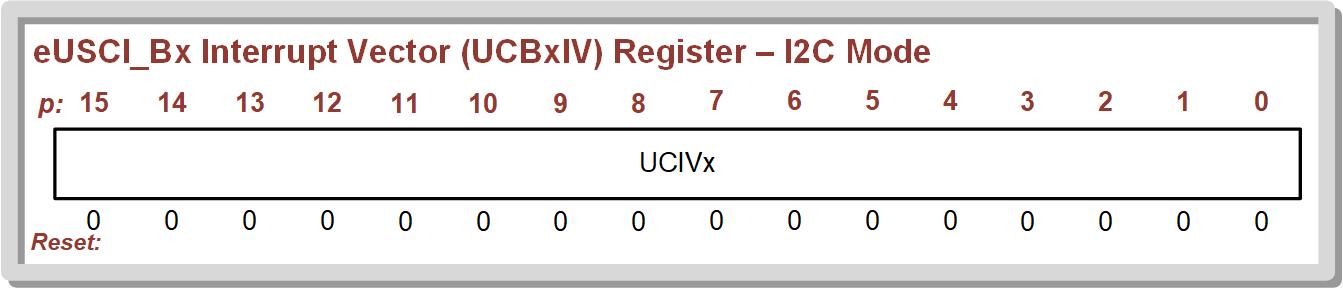 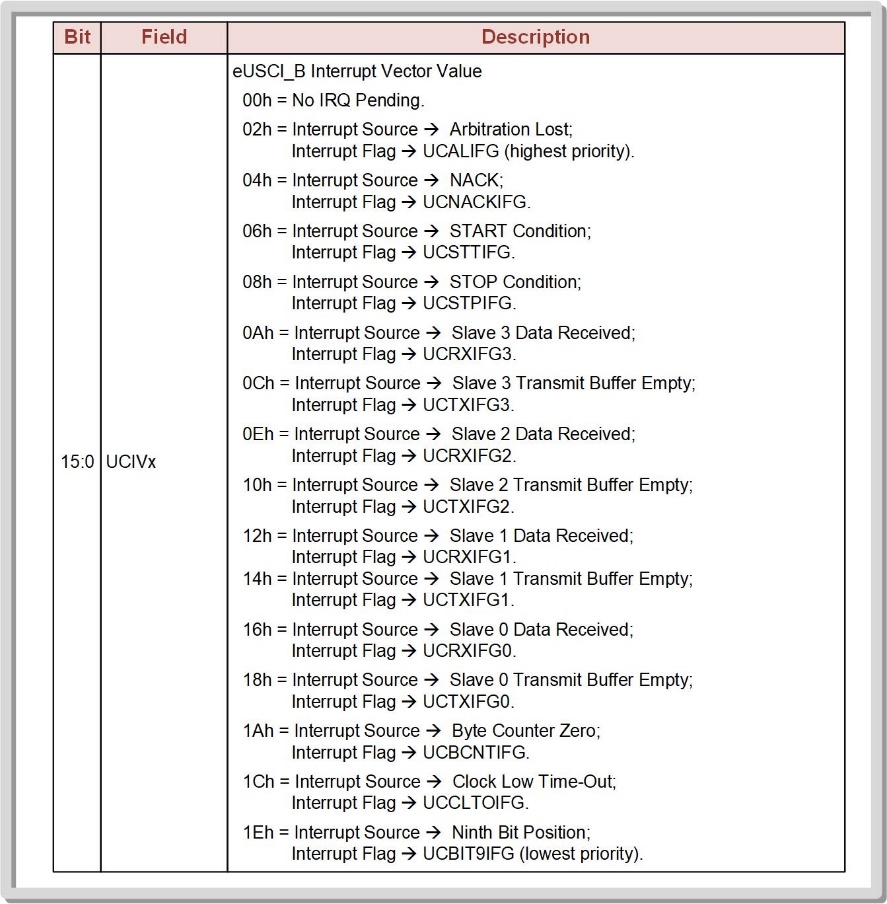 14.3     Inter-Integrated Circuit (I2C) Bus
Ch. 14: Serial Communication in C
14.3.2 I2C Master Operation on the MSP430FR2355
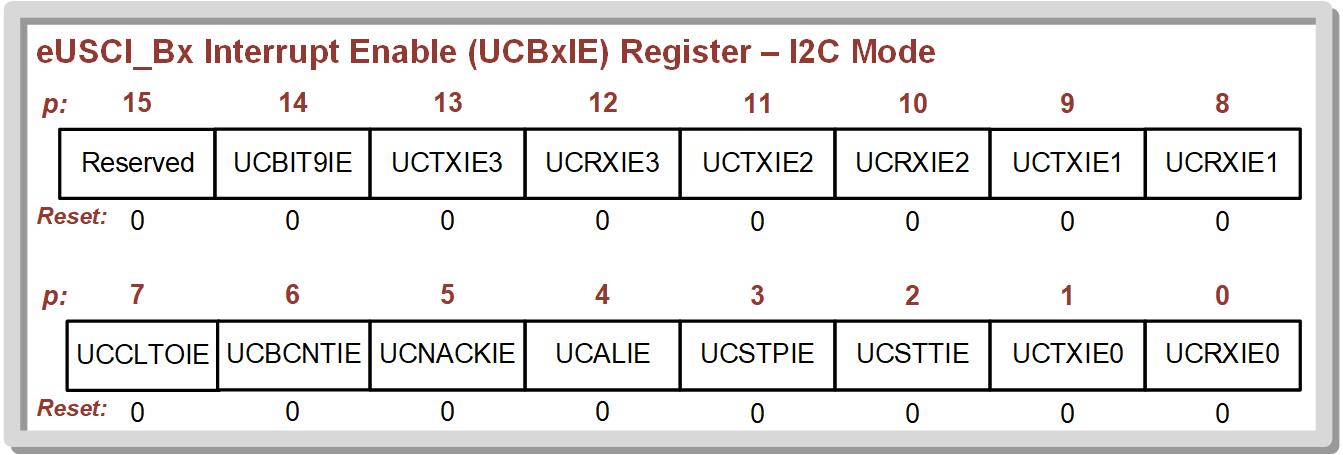 UCTXIE0: After a message is Started (S), this interrupt will fire when data is ready to go into the Tx buffer.

This is used for WRITE messages.
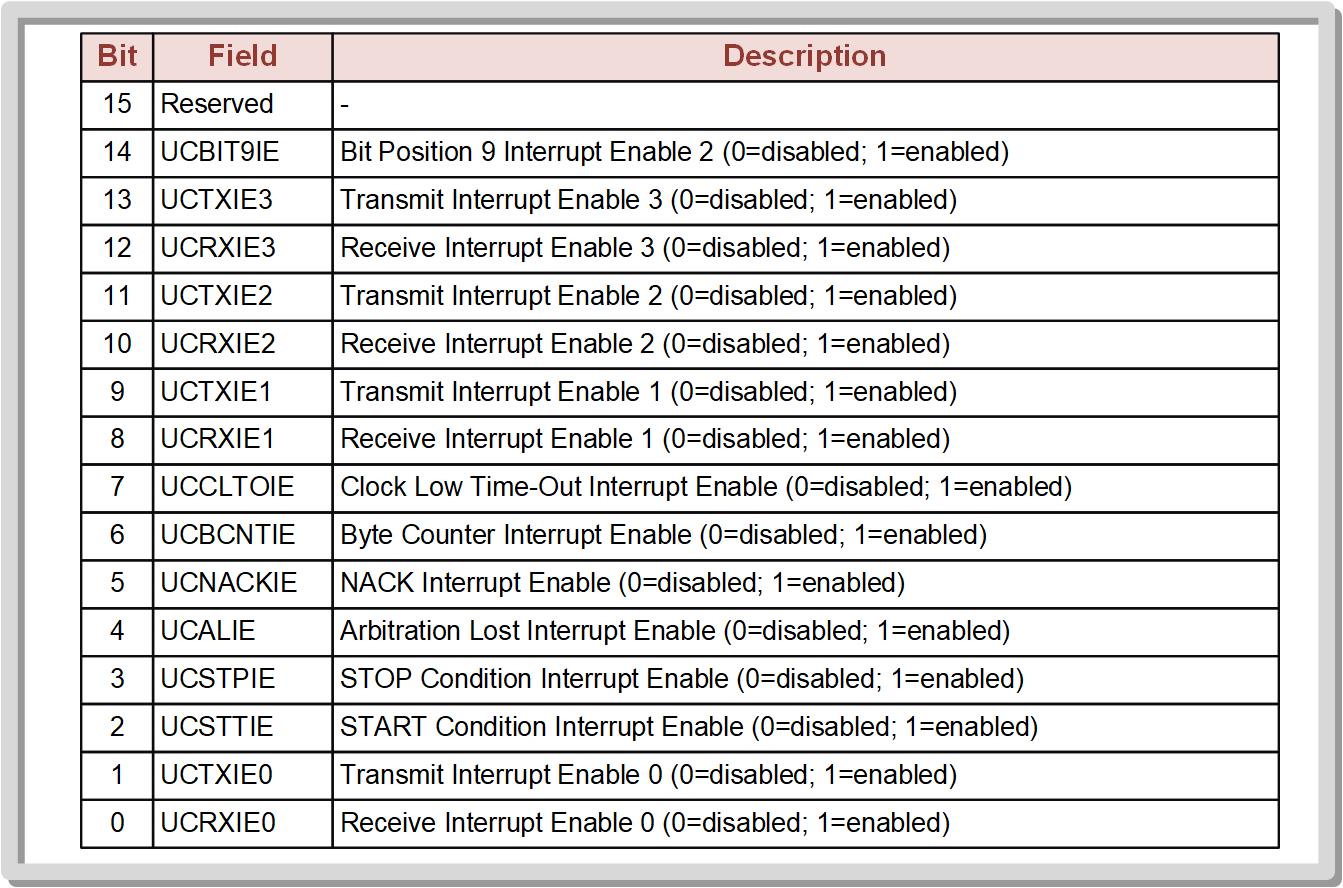 14.3     Inter-Integrated Circuit (I2C) Bus
Ch. 14: Serial Communication in C
14.3.2 I2C Master Operation on the MSP430FR2355
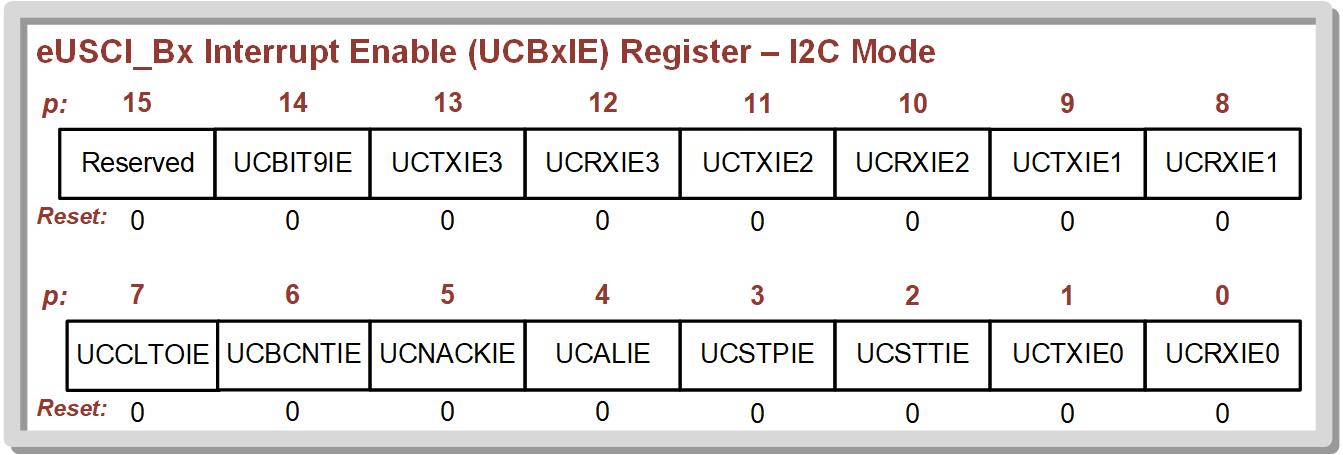 UCRXIE0: After a message is Started (S), this interrupt will fire when data is ready to be ready from the Rx buffer.

This is used for READ messages.
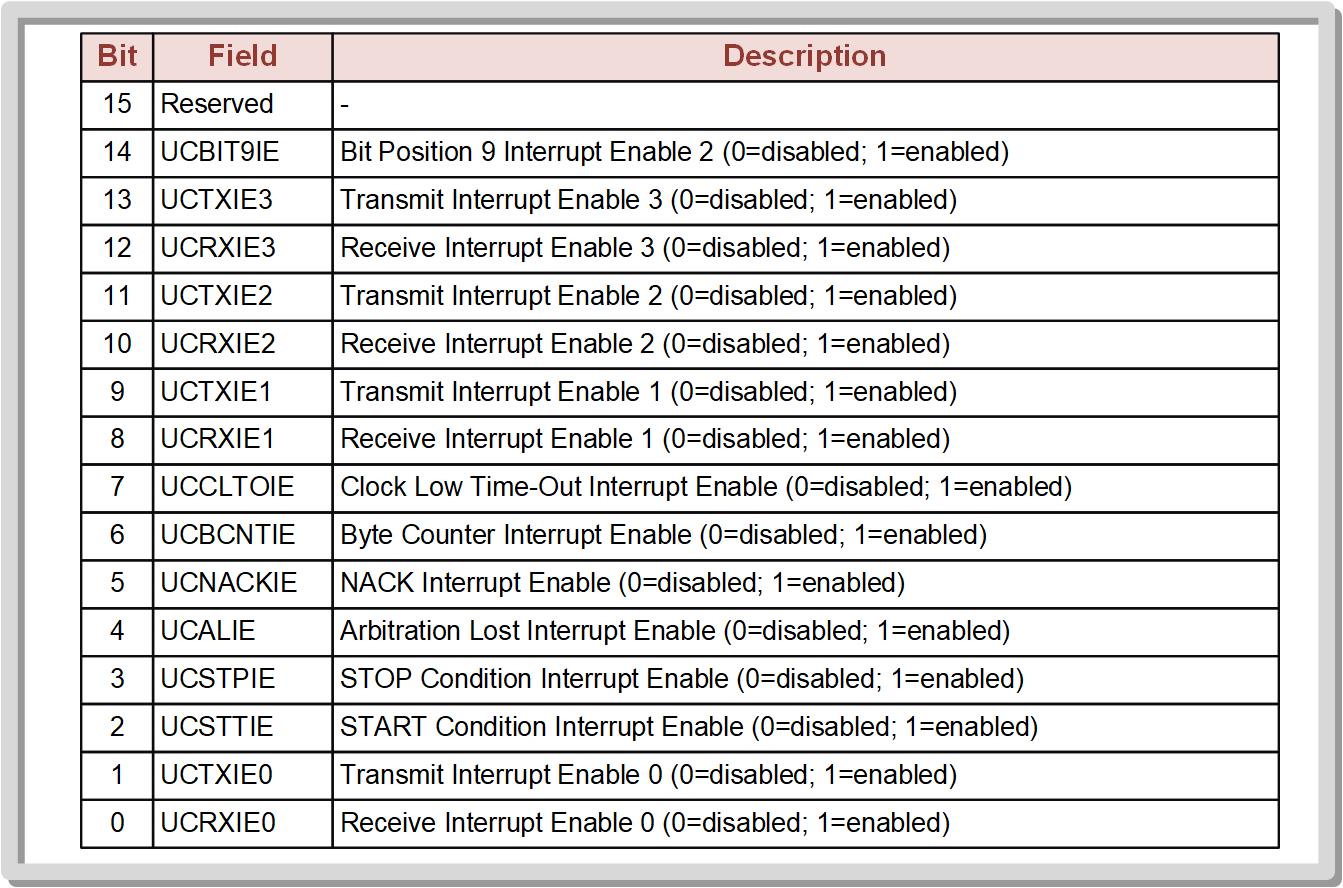 14.3     Inter-Integrated Circuit (I2C) Bus
Embedded Systems Design
Chapter 14: Serial Communications in C
14.3	Inter-Integrated Circuit (I2C) Bus – Master Operation on the MSP430FR2355
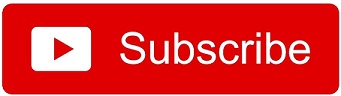 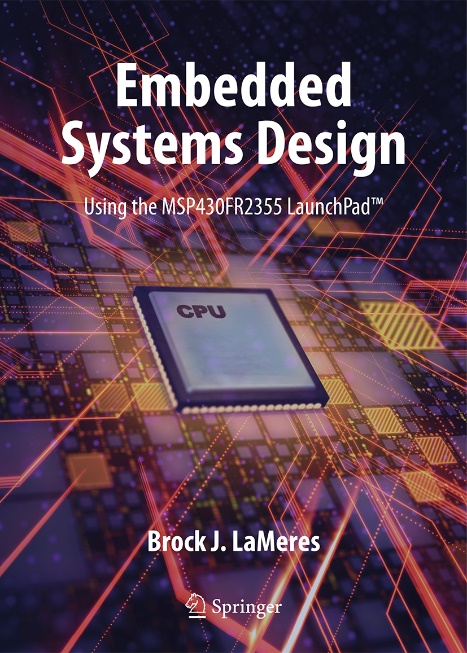 www.youtube.com/c/DigitalLogicProgramming_LaMeres
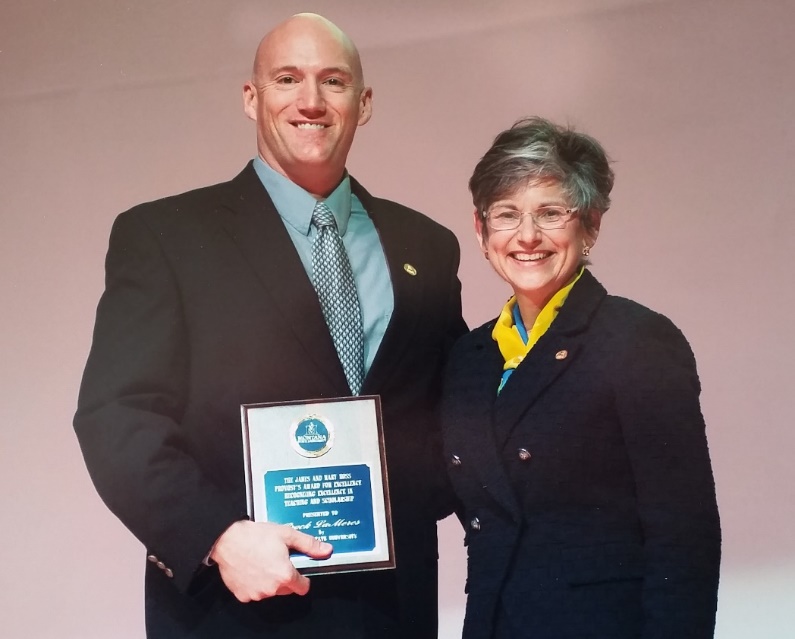 Brock J. LaMeres, Ph.D.
Embedded Systems Design
Chapter 14: Serial Communications in C
14.3	Inter-Integrated Circuit (I2C) Bus – Overview of the Adafruit PFC8523 Real-Time-Clock (our First I2C slave)
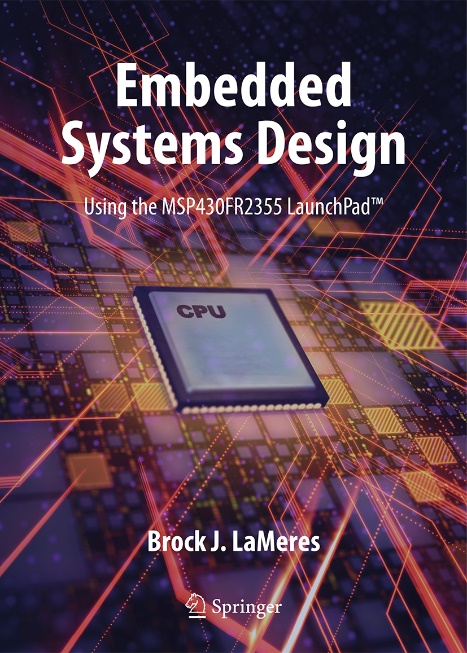 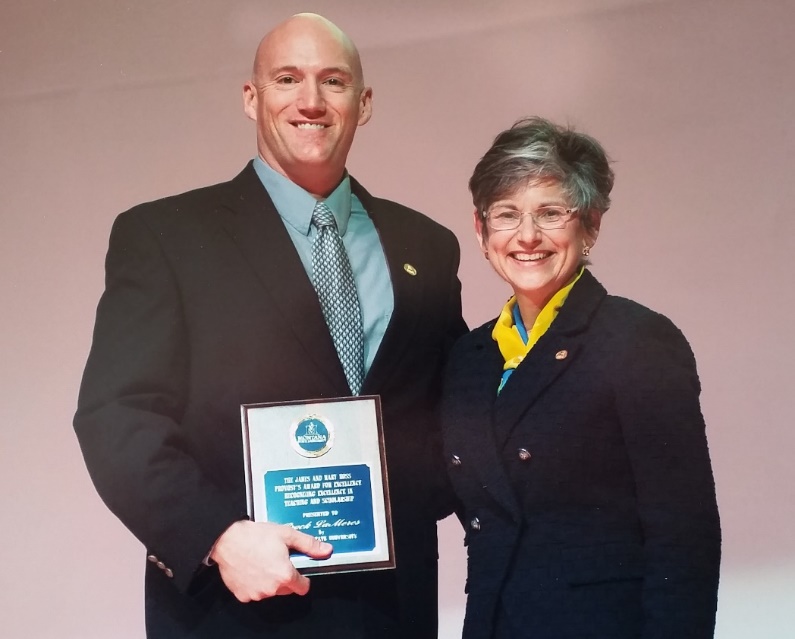 Brock J. LaMeres, Ph.D.
Embedded Systems Design
Chapter 14: Serial Communications in C
14.3	Inter-Integrated Circuit (I2C) Bus – Overview of the Adafruit PFC8523 Real-Time-Clock (our First I2C slave)
To begin programming the I2C peripheral on the MSP430FR2355, we need a slave that can acknowledge packets and transmit data back and forth.
We will use the PFC8523 RTC device.  This is a simple I2C slave with 20x registers that can be read or written to.
The IC on this board is the NXT PCF8523 RTC + calendar (this is the datasheet we need).
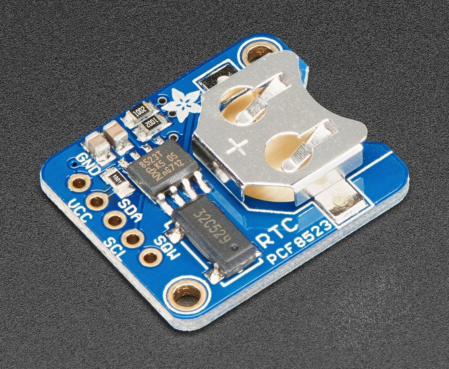 Brock J. LaMeres, Ph.D.
Embedded Systems Design
Chapter 14: Serial Communications in C
14.3	Inter-Integrated Circuit (I2C) Bus – Overview of the Adafruit PFC8523 Real-Time-Clock (our First I2C slave)
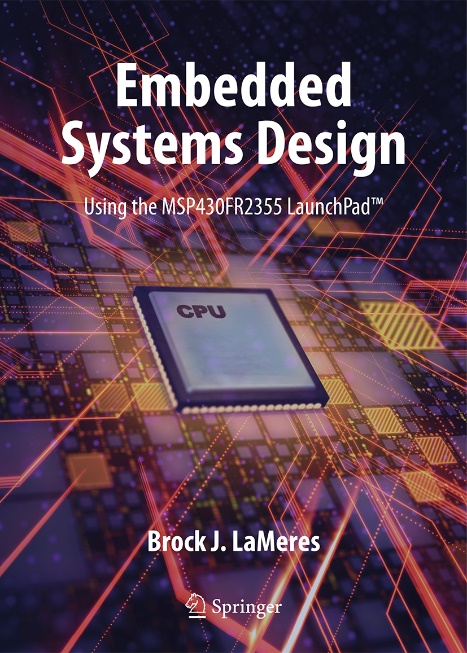 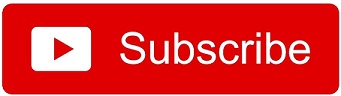 www.youtube.com/c/DigitalLogicProgramming_LaMeres
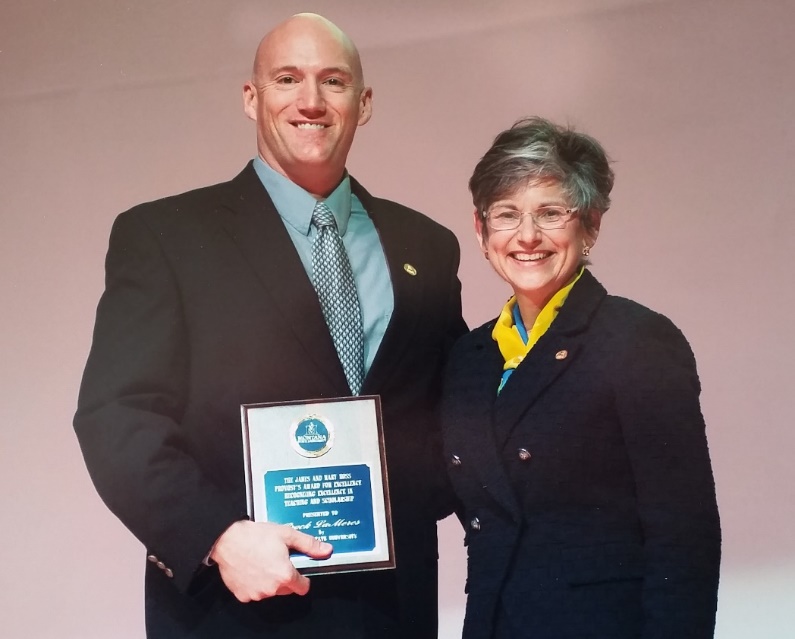 Brock J. LaMeres, Ph.D.
Embedded Systems Design
Chapter 14: Serial Communications in C
14.3	Inter-Integrated Circuit (I2C) Bus – Making a Simple Probe
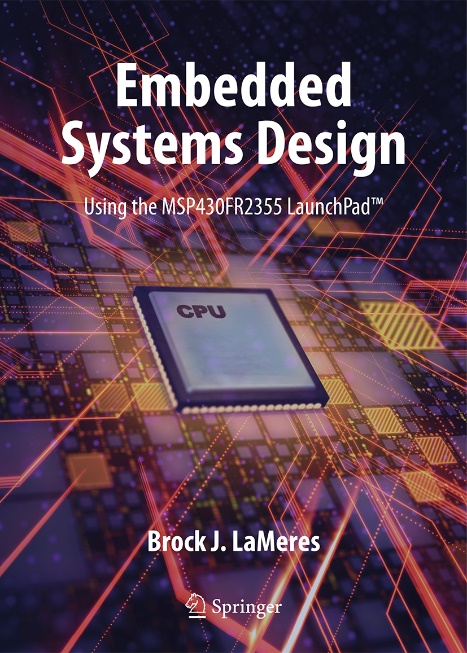 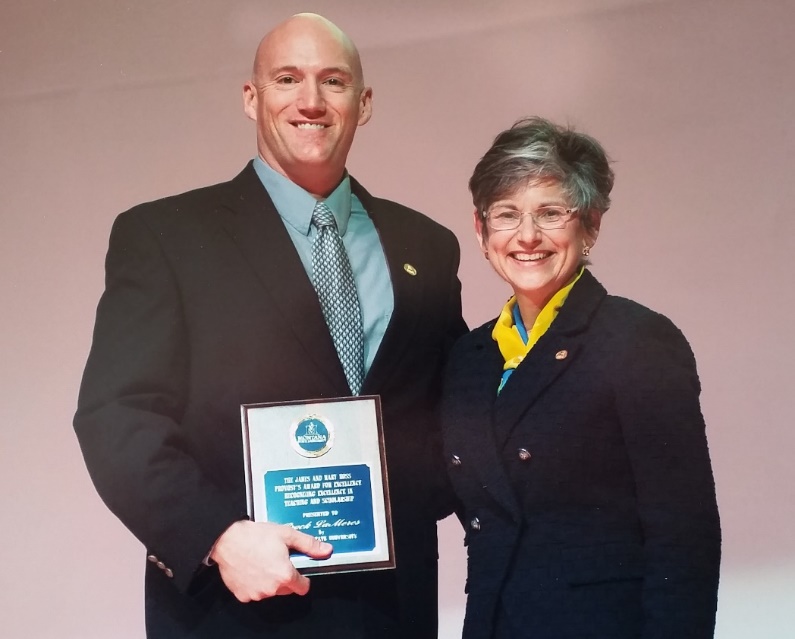 Brock J. LaMeres, Ph.D.
Embedded Systems Design
Chapter 14: Serial Communications in C
14.3	Inter-Integrated Circuit (I2C) Bus – Making a Simple Probe
We will be creating programs to communicate with the PCF8523 RTC via I2C.
We will need to use female-to-female jumper wires to make the connection.
When the jumpers are in place, there aren’t any pins that we can connect the AD2 to in order to do a logic analyzer measurement.
We’ll need to make a simple “probe”in order to observe the I2C messages with the AD2 logic analyzer.
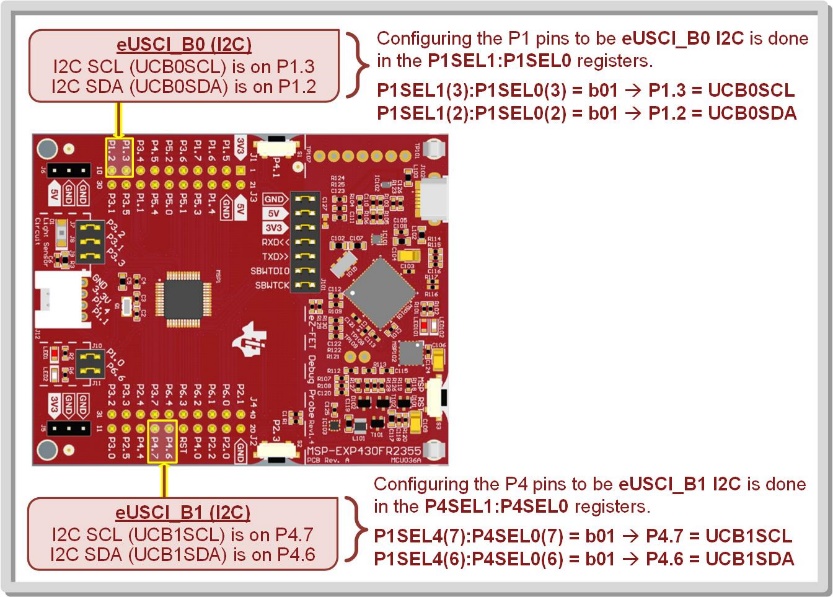 Brock J. LaMeres, Ph.D.
Embedded Systems Design
Chapter 14: Serial Communications in C
14.3	Inter-Integrated Circuit (I2C) Bus – Making a Simple Probe
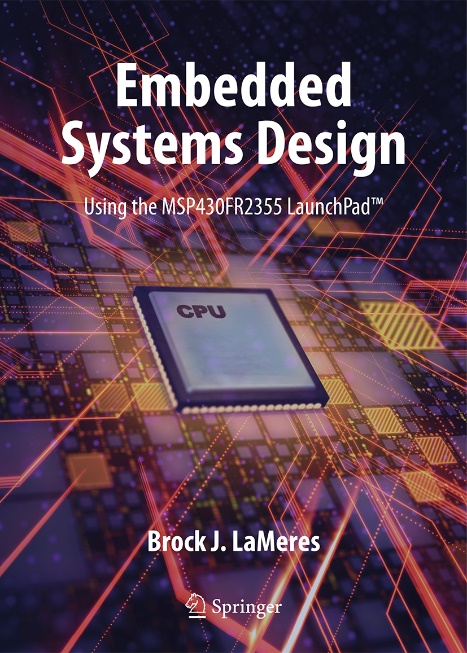 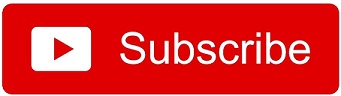 www.youtube.com/c/DigitalLogicProgramming_LaMeres
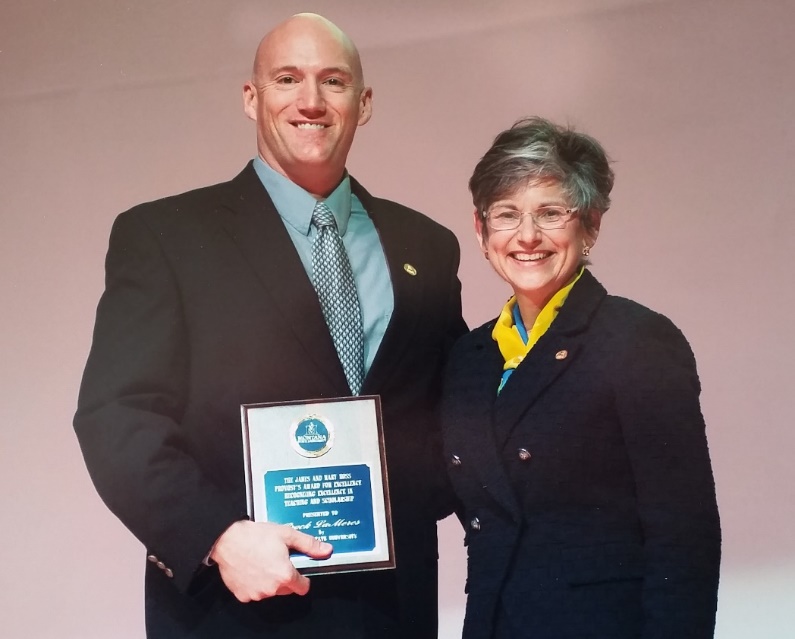 Brock J. LaMeres, Ph.D.
Embedded Systems Design
Chapter 14: Serial Communications in C
14.3	Inter-Integrated Circuit (I2C) Bus –Example: Writing One Byte to an I2C Slave
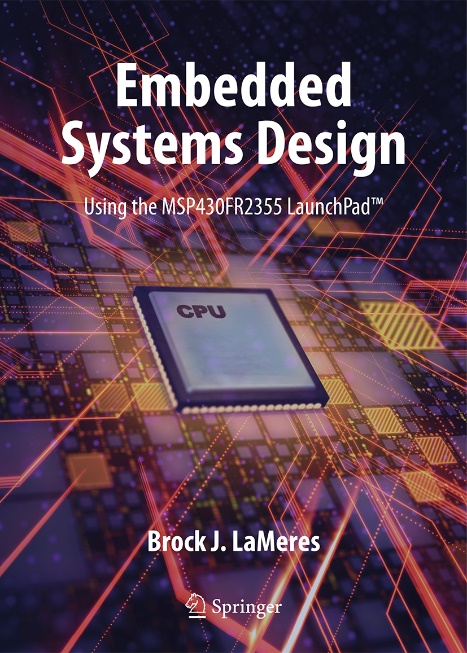 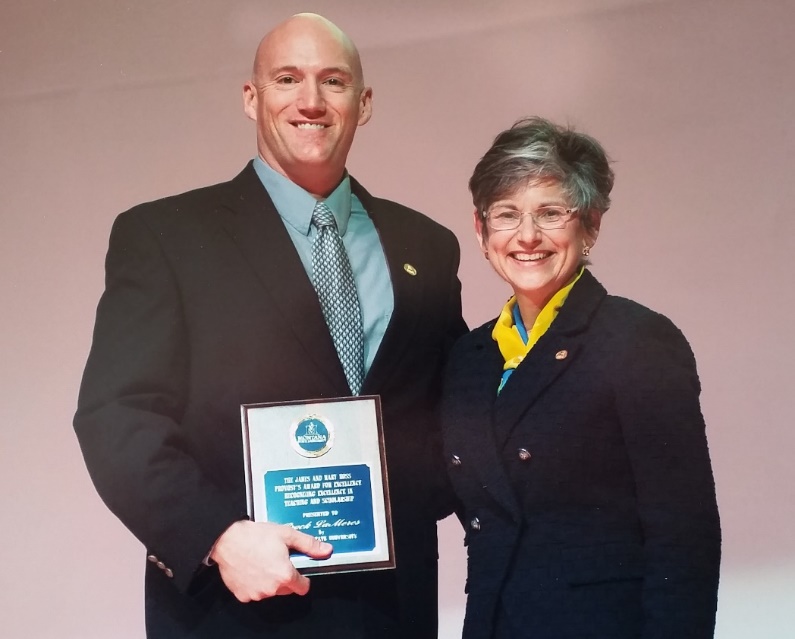 Brock J. LaMeres, Ph.D.
Ch. 14: Serial Communication in C
Writing One Byte to an I2C Slave
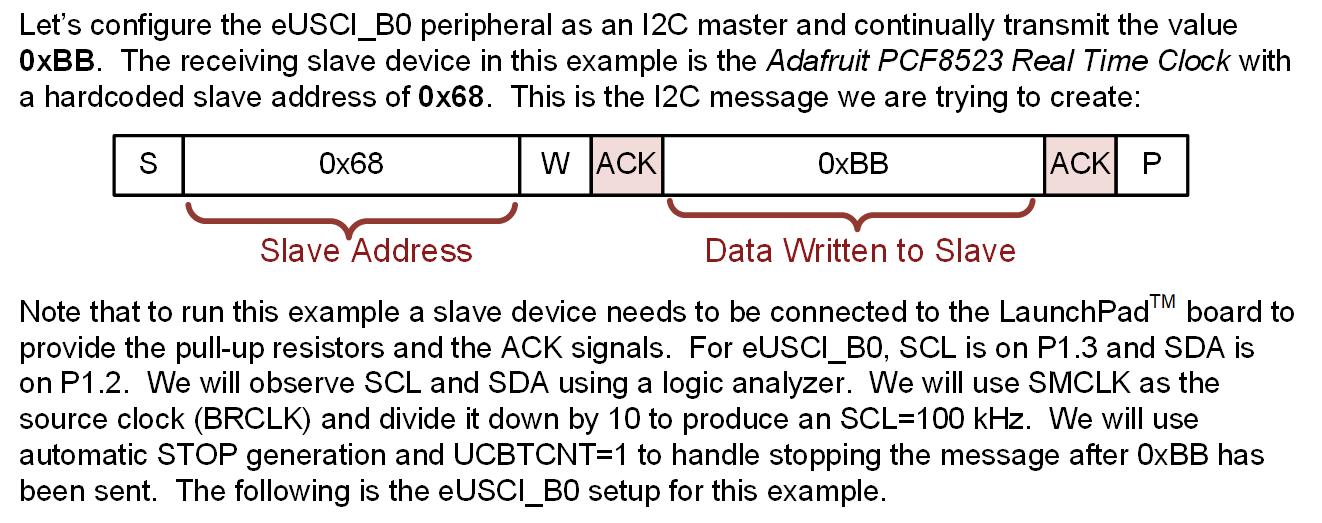 14.3     Inter-Integrated Circuit (I2C) Bus
Ch. 14: Serial Communication in C
Writing One Byte to an I2C Slave
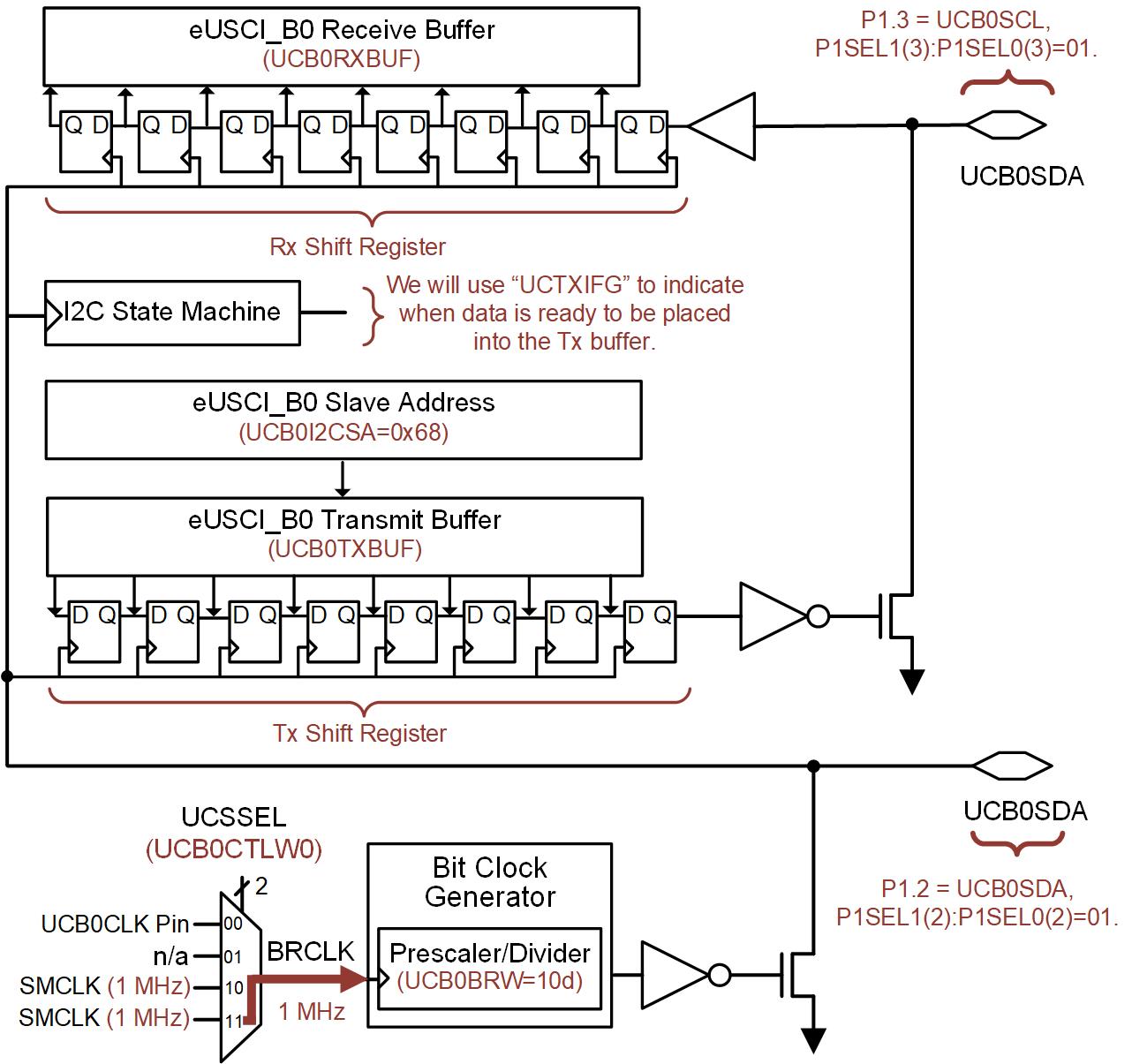 14.3     Inter-Integrated Circuit (I2C) Bus
Ch. 14: Serial Communication in C
Writing One Byte to an I2C Slave
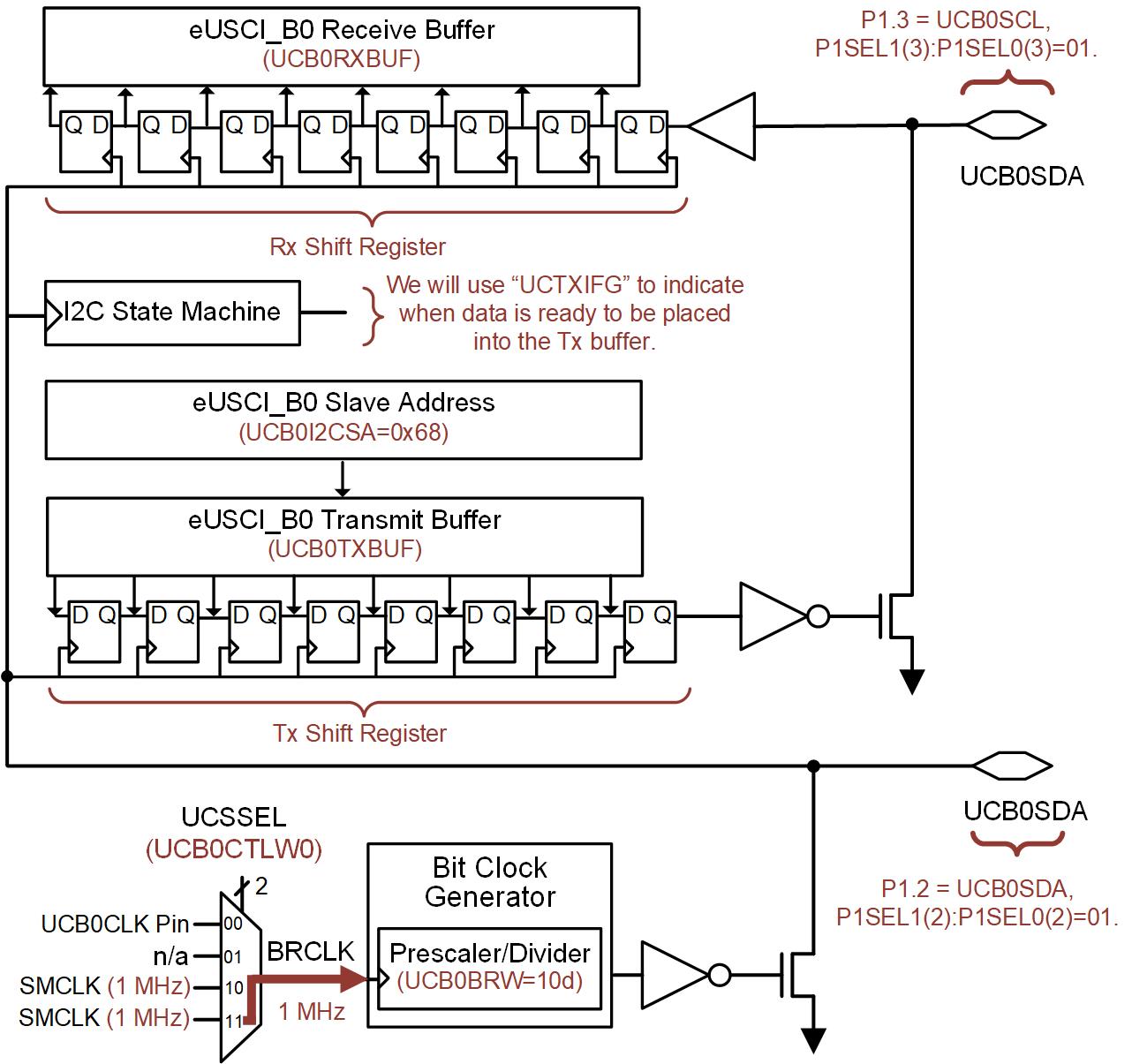 First, put into SW Reset using the UCSWRST Bit in UCB0CTLW0.
14.3     Inter-Integrated Circuit (I2C) Bus
Ch. 14: Serial Communication in C
Writing One Byte to an I2C Slave
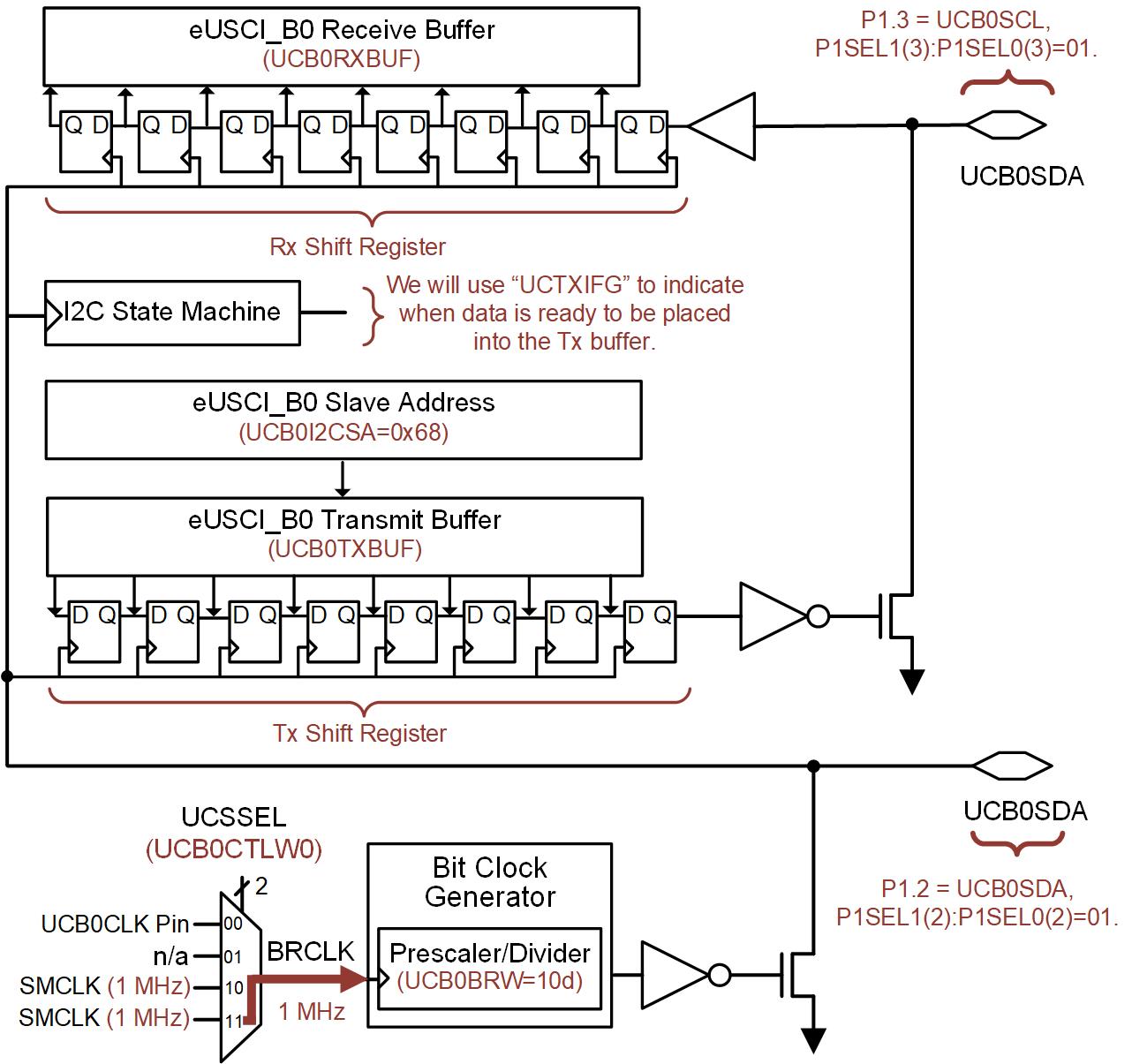 Next, setup clock.  We’ll choose SMCLK and divide by 10 to get SCK=100kHz.
14.3     Inter-Integrated Circuit (I2C) Bus
Ch. 14: Serial Communication in C
Writing One Byte to an I2C Slave
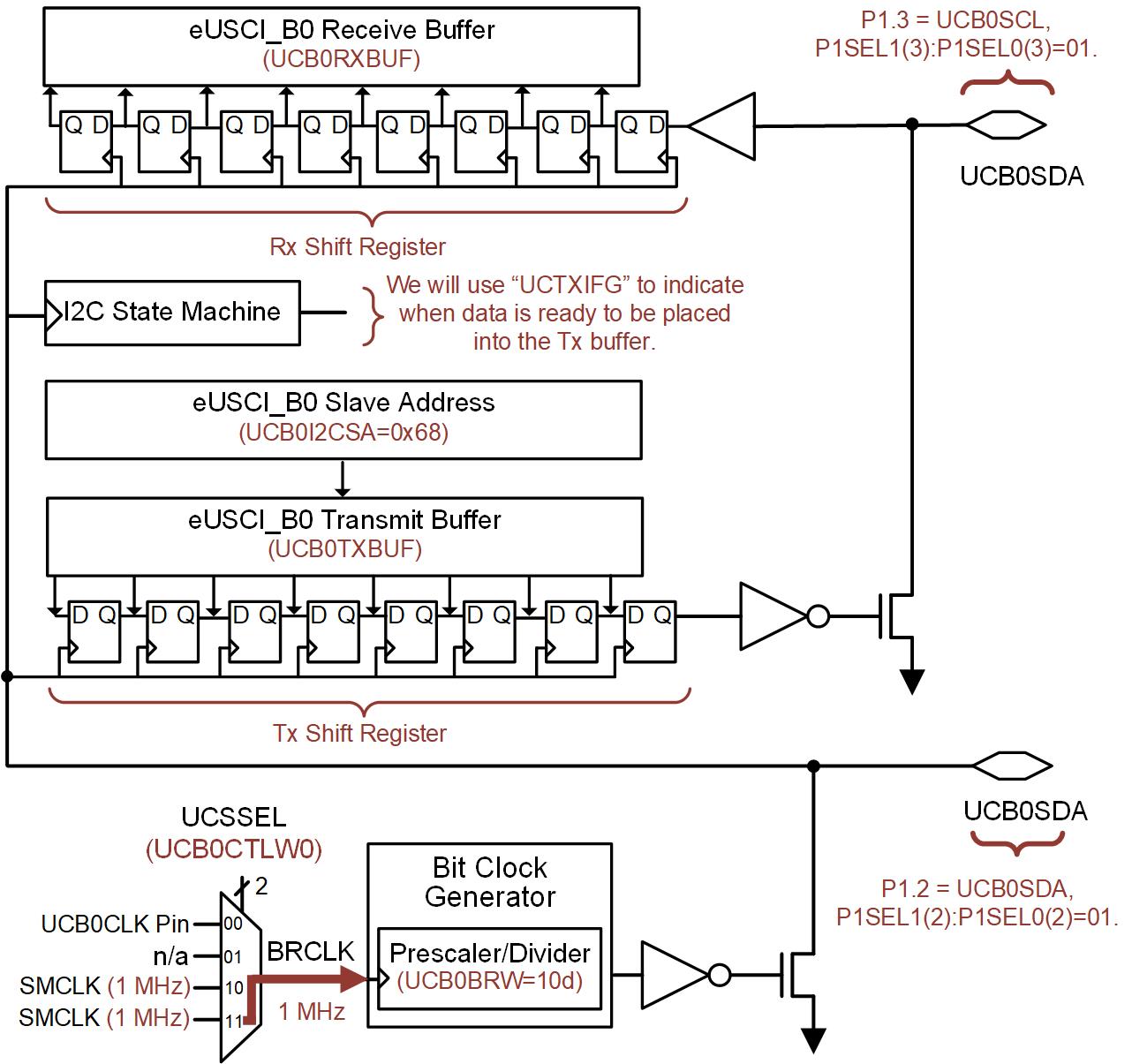 Next we setup the I2C system:
UCMODE = I2C mode
UCMST = Master
UCTR = Transmit = Write
I2CSA = Slave Address = 0x68
14.3     Inter-Integrated Circuit (I2C) Bus
Ch. 14: Serial Communication in C
Writing One Byte to an I2C Slave
Then we setup how we’ll handle data transmission and the STOP bit.
We’ll use the Byte Counter (UCB0TBCNT) to dicate how many bytes are written.
We’ll use UCASTP=10b to automatically generate a STOP when the number of bytes in UCB0TBCNT have been sent.
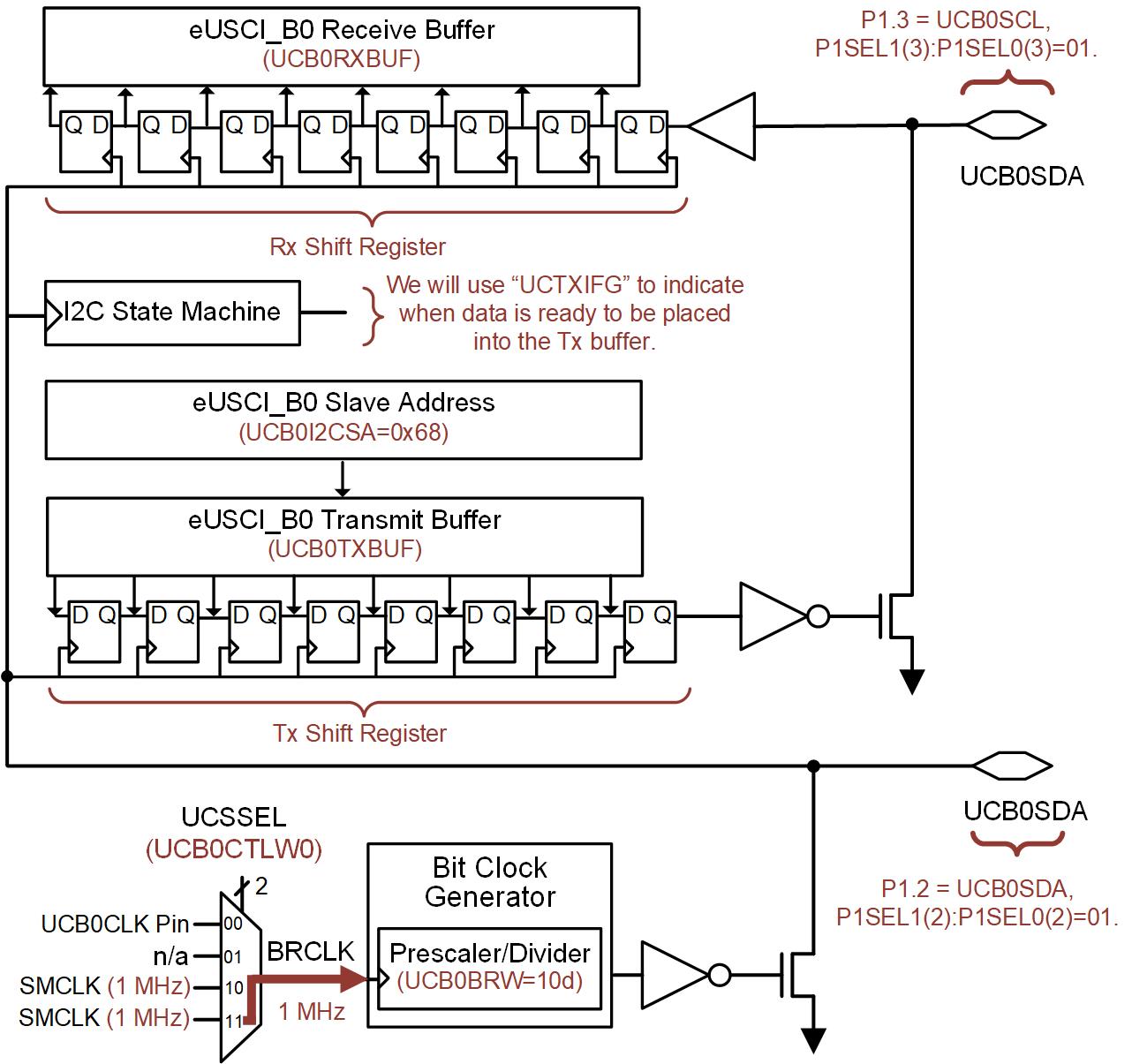 14.3     Inter-Integrated Circuit (I2C) Bus
Ch. 14: Serial Communication in C
Writing One Byte to an I2C Slave
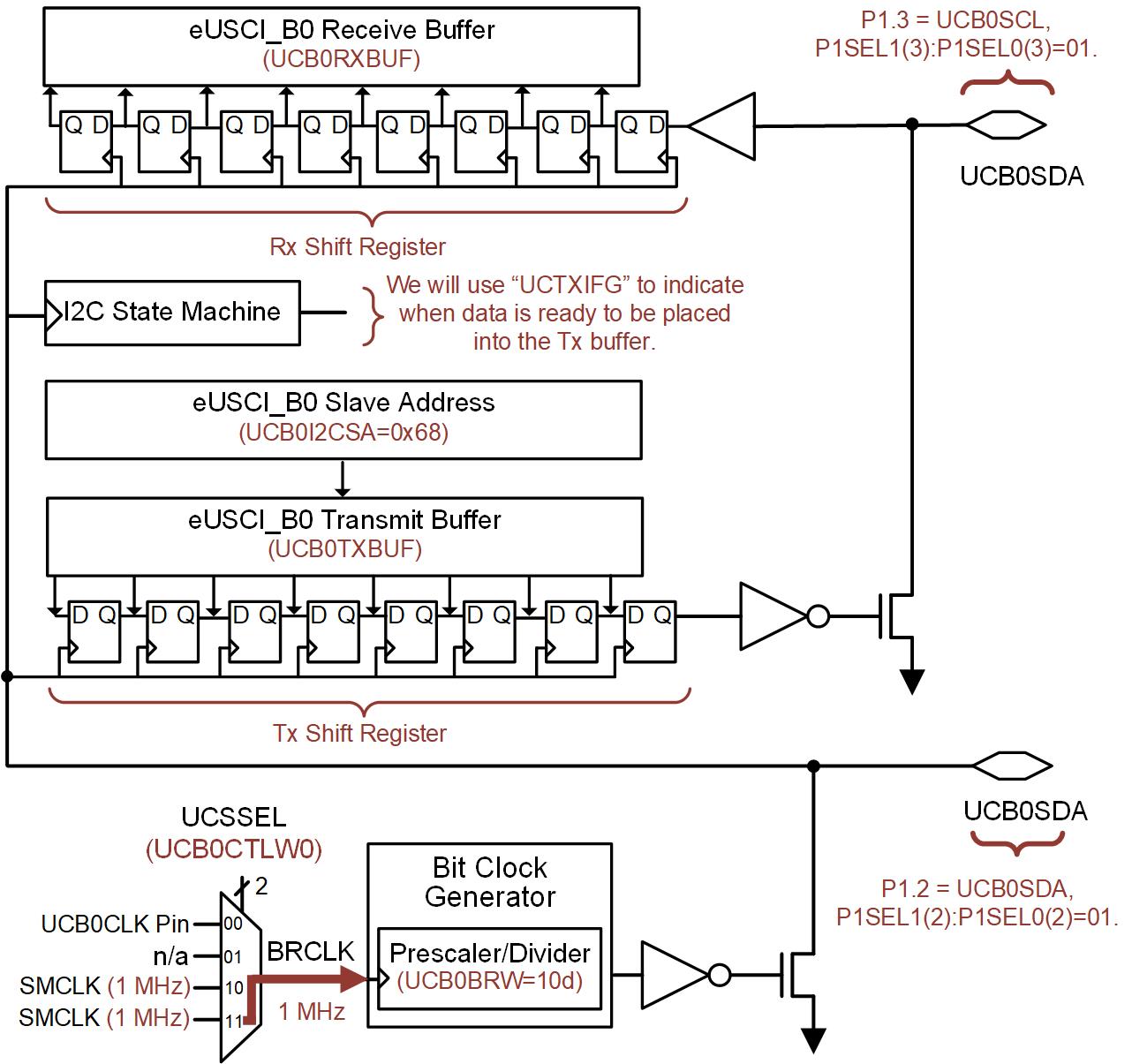 We need to use the Port Function Select (P1SEL1:P1SEL0) registers to use I2C instead of the ports.
14.3     Inter-Integrated Circuit (I2C) Bus
Ch. 14: Serial Communication in C
Writing One Byte to an I2C Slave
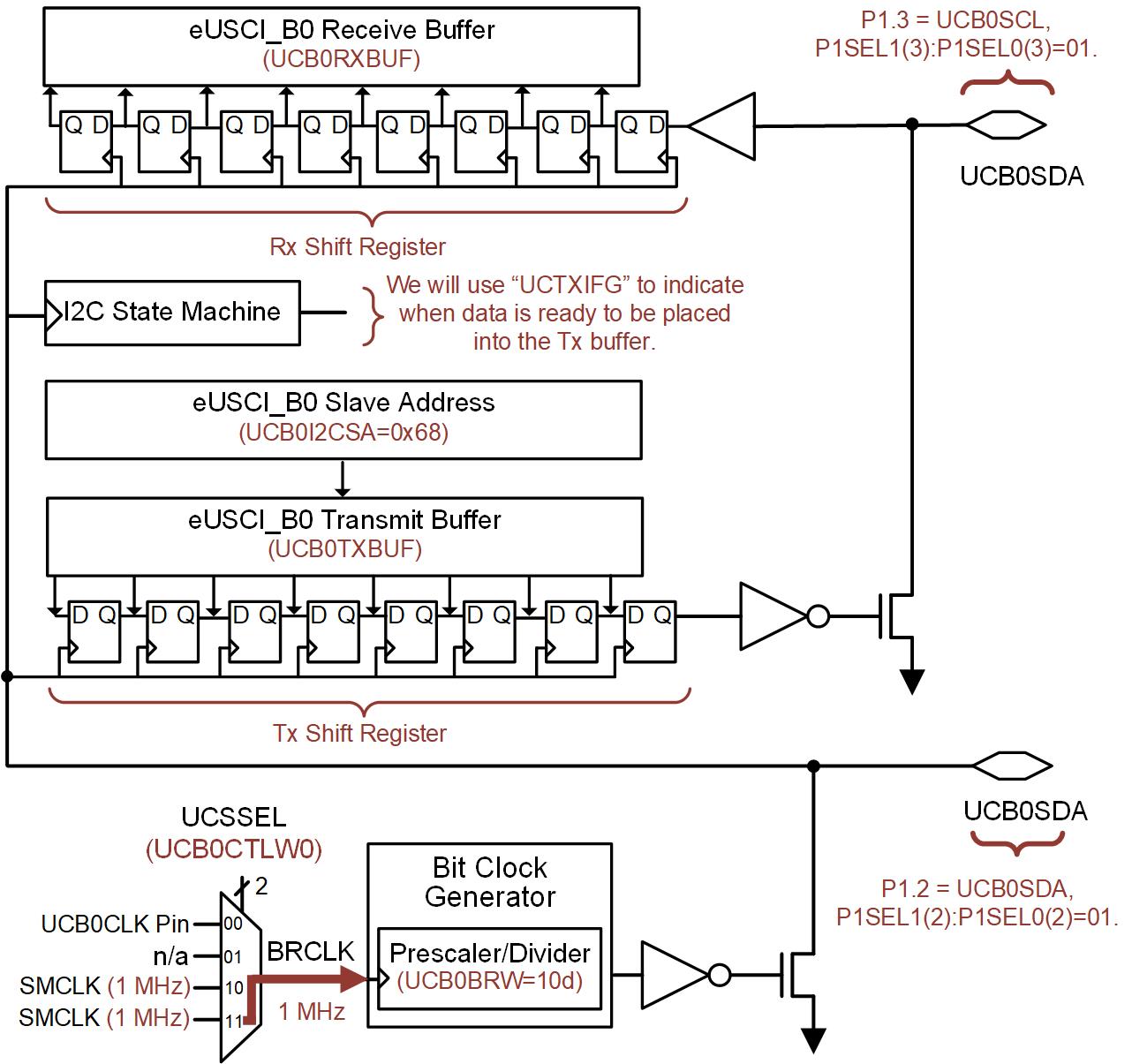 Next, take B0 out of SW Reset using the UCSWRST Bit in UCB0CTLW0.
14.3     Inter-Integrated Circuit (I2C) Bus
Ch. 14: Serial Communication in C
Writing One Byte to an I2C Slave
Now for triggering the message:
We’ll start a message by manually setting the UCTXSTT bit in the main loop.
We’ll use a delay loop to space out the message starts.
We’ll use a TXIFG interrupt to put data into the Tx Buffer when the message is ready (i.e., when a slave as ACK’d its slave address).
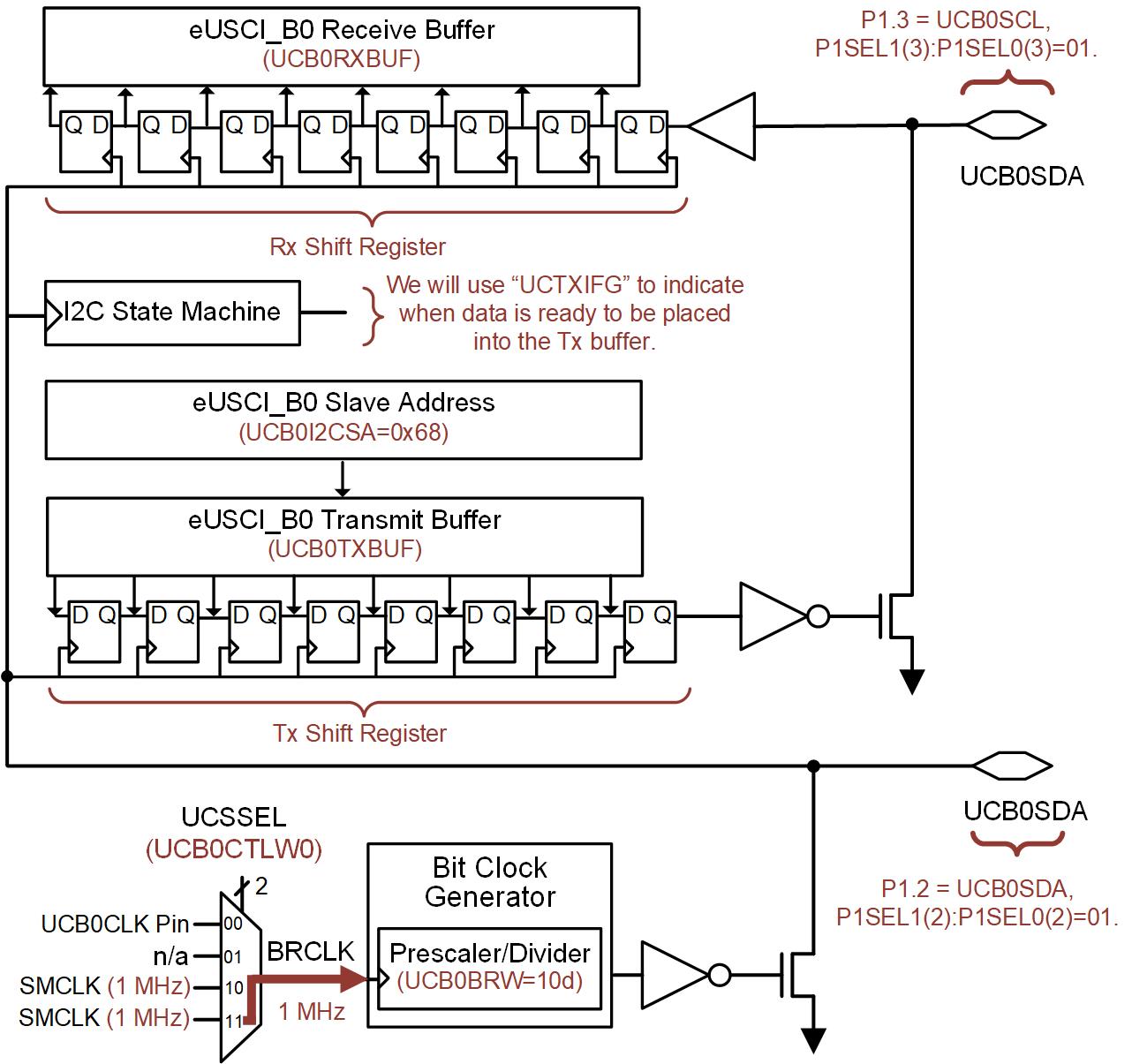 14.3     Inter-Integrated Circuit (I2C) Bus
Ch. 14: Serial Communication in C
Writing One Byte to an I2C Slave
Now for triggering the message:
We’ll start a message by manually setting the UCTXSTT bit in the main loop.
We’ll use a delay loop to space out the message starts.
We’ll use a TXIFG interrupt to put data into the Tx Buffer when the message is ready (i.e., when a slave as ACK’d its slave address).
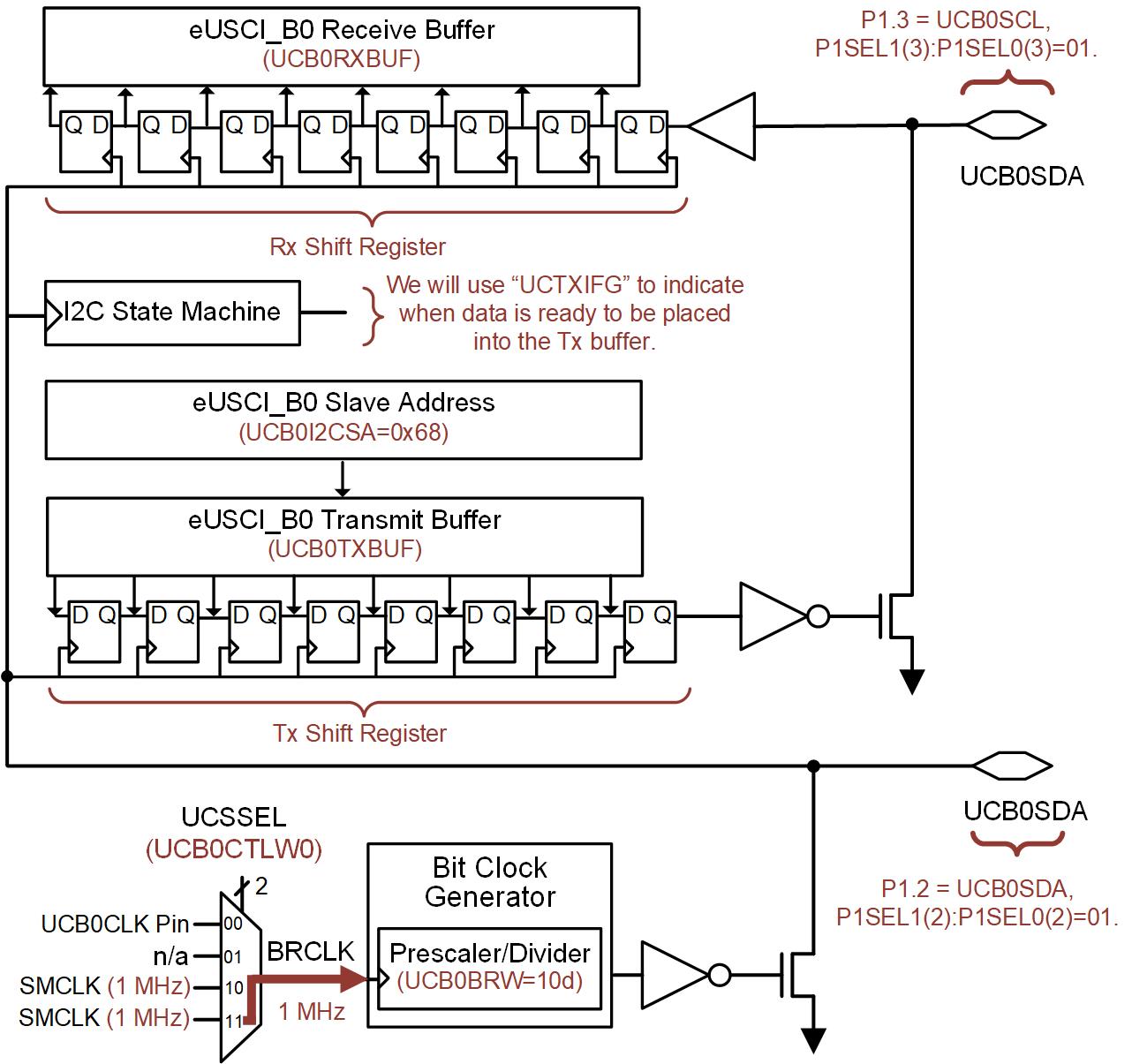 - We’ll need to enable UCTXIE0 and write an ISR to store data to the Tx Buffer.

- The vector is: EUSCI_B0_VECTOR
14.3     Inter-Integrated Circuit (I2C) Bus
Ch. 14: Serial Communication in C
Writing One Byte to an I2C Slave
Step 1: In CCS, create a new C/C++ Empty Project (with main.c) titled:
	C_I2C_Tx1_Master_Write_1Byte

Step 2: Type in the following code in main.c after the statement to stop the watchdog timer.
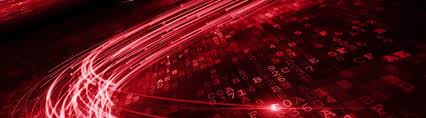 Image Courtesy of 
Recording Connection of Canada
Image Courtesy of 
Recording Connection of Canada
Image Courtesy of 
Recording Connection of Canada
Image Courtesy of https://neodem.wp.horizon.ac.uk/
Image Courtesy of 
Recording Connection of Canada
Image Courtesy of 
Recording Connection of Canada
Image Courtesy of 
Recording Connection of Canada
Image Courtesy of 
Recording Connection of Canada
Image Courtesy of 
Recording Connection of Canada
14.3     Inter-Integrated Circuit (I2C) Bus
Ch. 14: Serial Communication in C
Writing One Byte to an I2C Slave
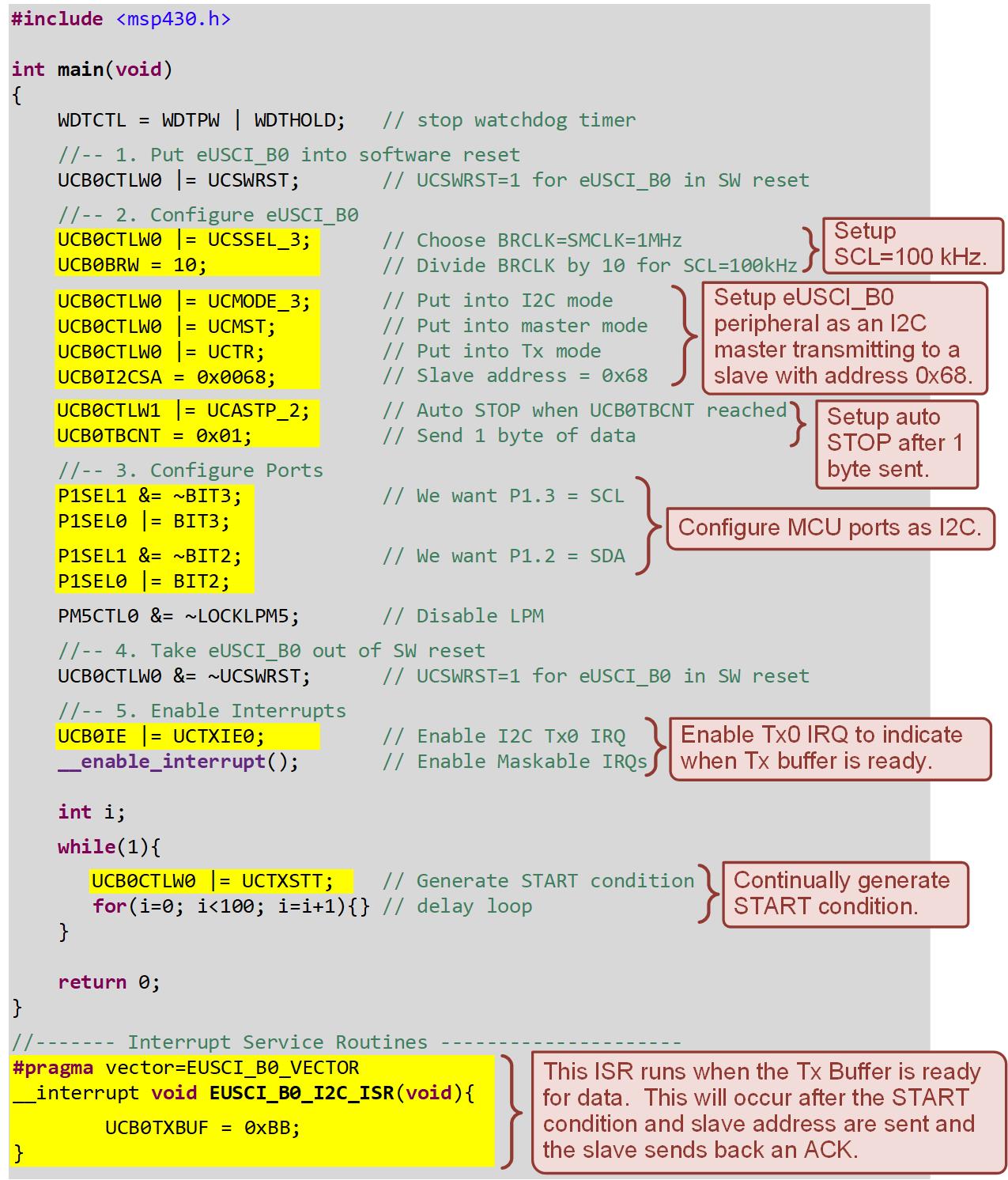 14.3     Inter-Integrated Circuit (I2C) Bus
Ch. 14: Serial Communication in C
Writing One Byte to an I2C Slave
Step 3: Save and debug your program.

Step 4: Connect the Adafruit PCF8523 Real Time Clock to the eUSCI_B0 I2C pins on the board. You will also need to provide +3.4V and GND to the slave. All signals can be accessed on the J1 header of the board.

Step 5: Probe SCL and SCA with a logic analyzer. Configure the logic analyzer to interpret the data as an I2C bus and trigger on the START condition.
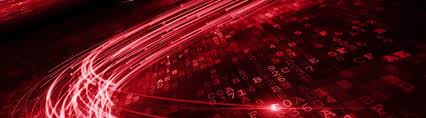 Image Courtesy of https://neodem.wp.horizon.ac.uk/
14.3     Inter-Integrated Circuit (I2C) Bus
Ch. 14: Serial Communication in C
Writing One Byte to an I2C Slave
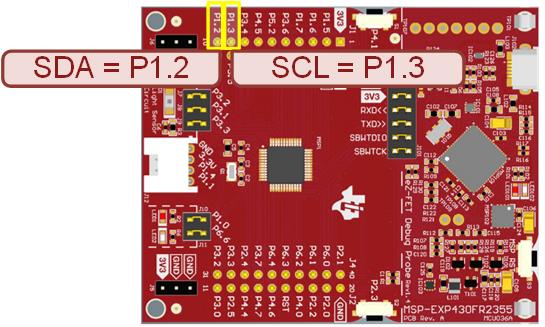 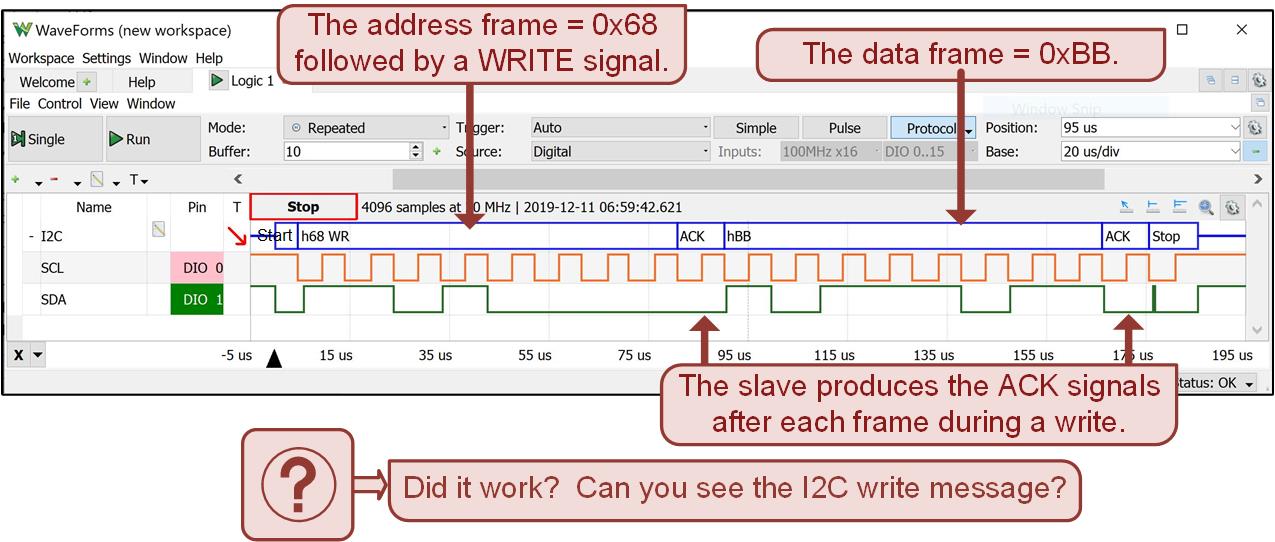 14.3     Inter-Integrated Circuit (I2C) Bus
Embedded Systems Design
Chapter 14: Serial Communications in C
14.3	Inter-Integrated Circuit (I2C) Bus –Example: Writing One Byte to an I2C Slave
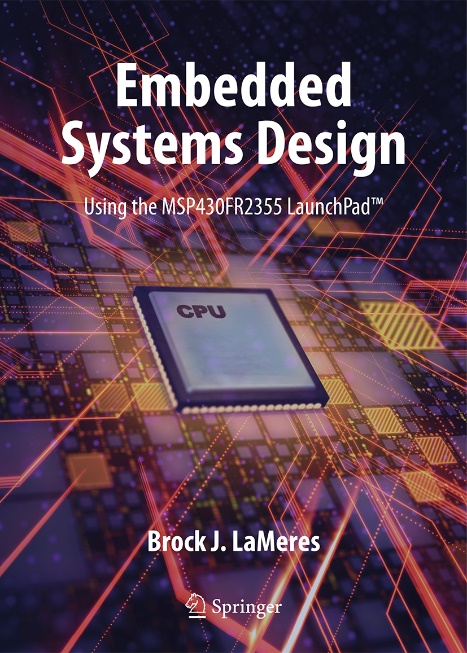 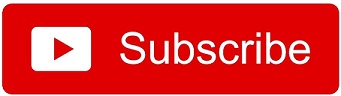 www.youtube.com/c/DigitalLogicProgramming_LaMeres
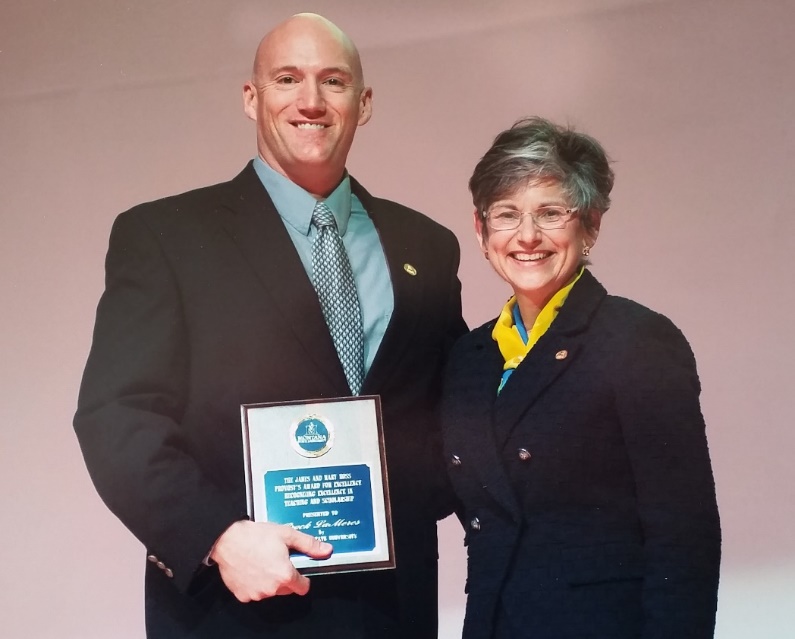 Brock J. LaMeres, Ph.D.
Embedded Systems Design
Chapter 14: Serial Communications in C
14.3	Inter-Integrated Circuit (I2C) Bus – Example: Writing a Register Address and Three Bytes of Data to an I2C Slave
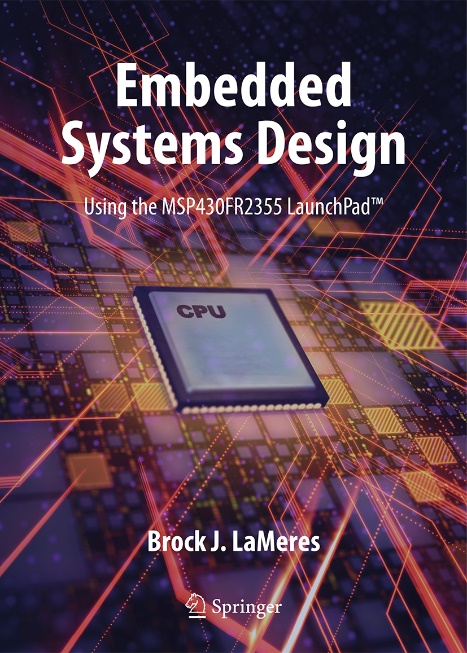 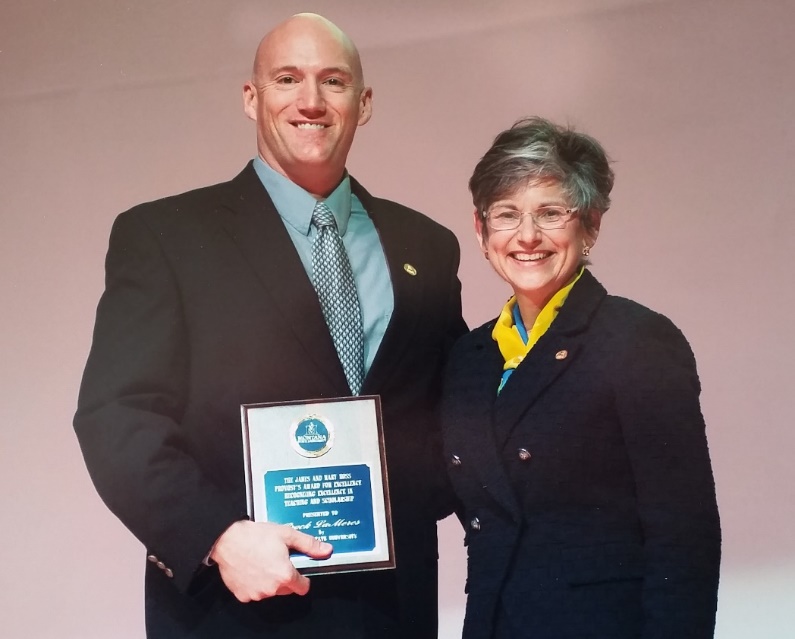 Brock J. LaMeres, Ph.D.
Ch. 14: Serial Communication in C
Writing a Register Address and Three Bytes of Data to an I2C Slave
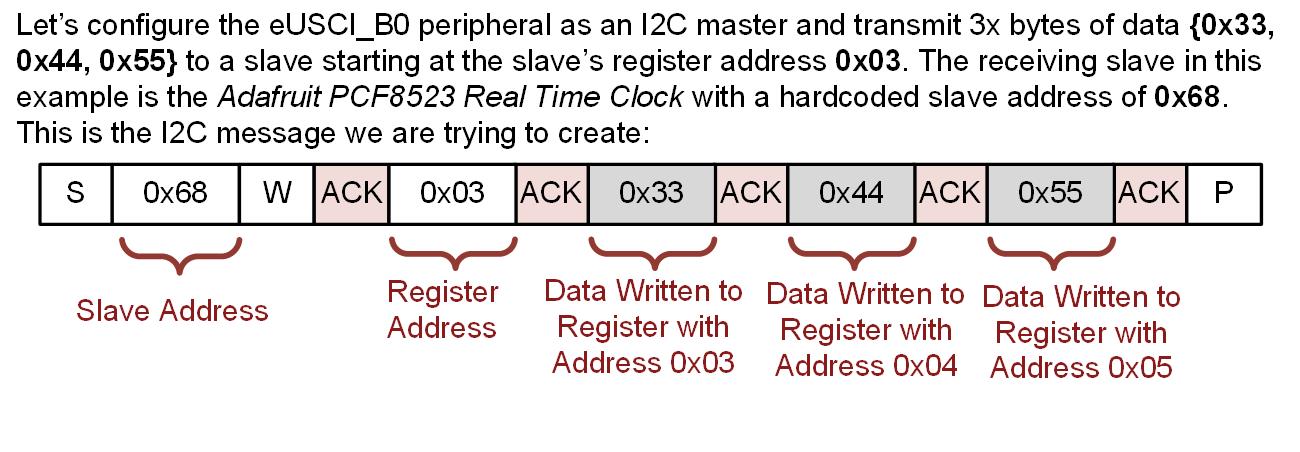 14.3     Inter-Integrated Circuit (I2C) Bus
Ch. 14: Serial Communication in C
Writing a Register Address and Three Bytes of Data to an I2C Slave
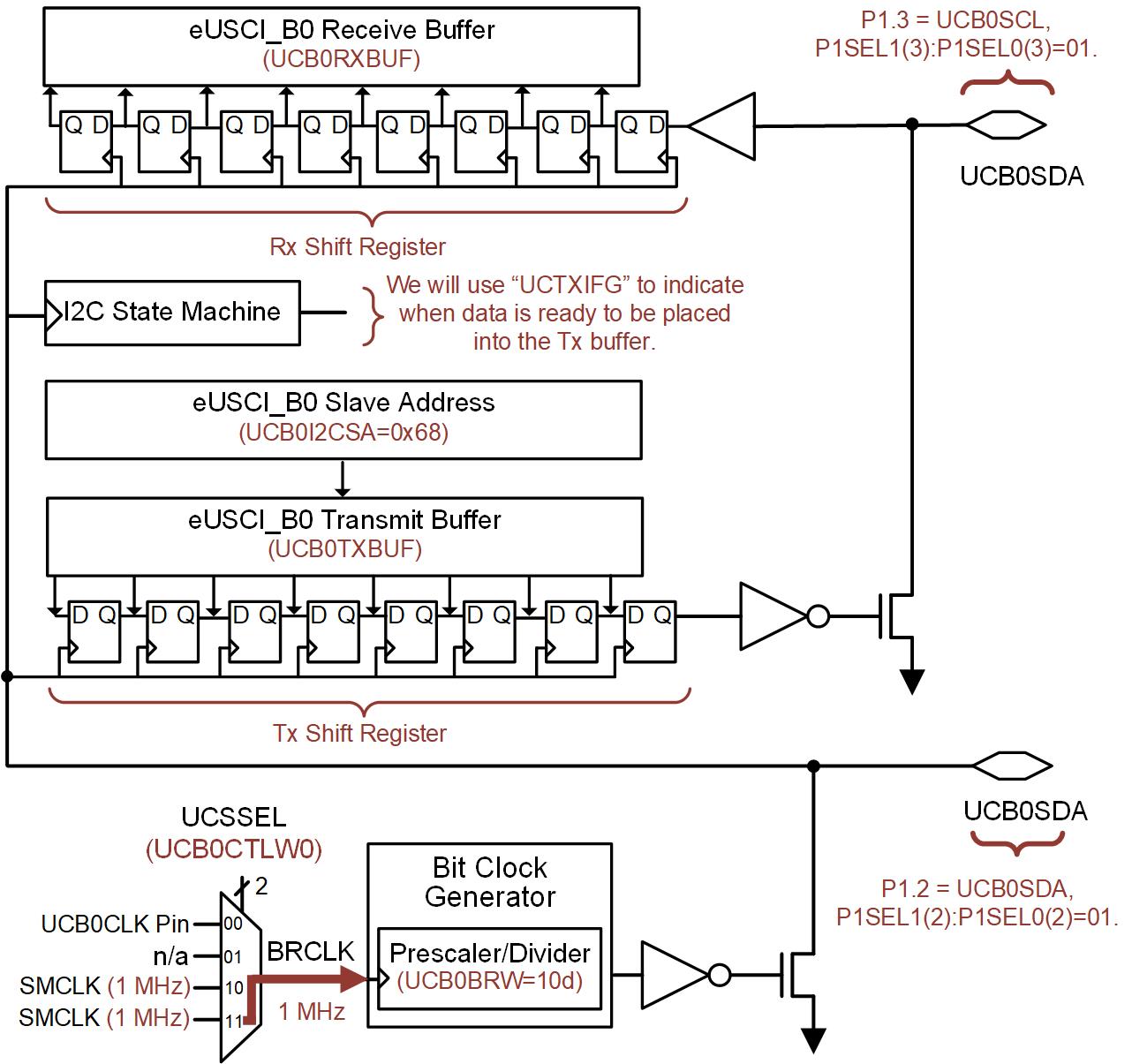 14.3     Inter-Integrated Circuit (I2C) Bus
Ch. 14: Serial Communication in C
Writing a Register Address and Three Bytes of Data to an I2C Slave
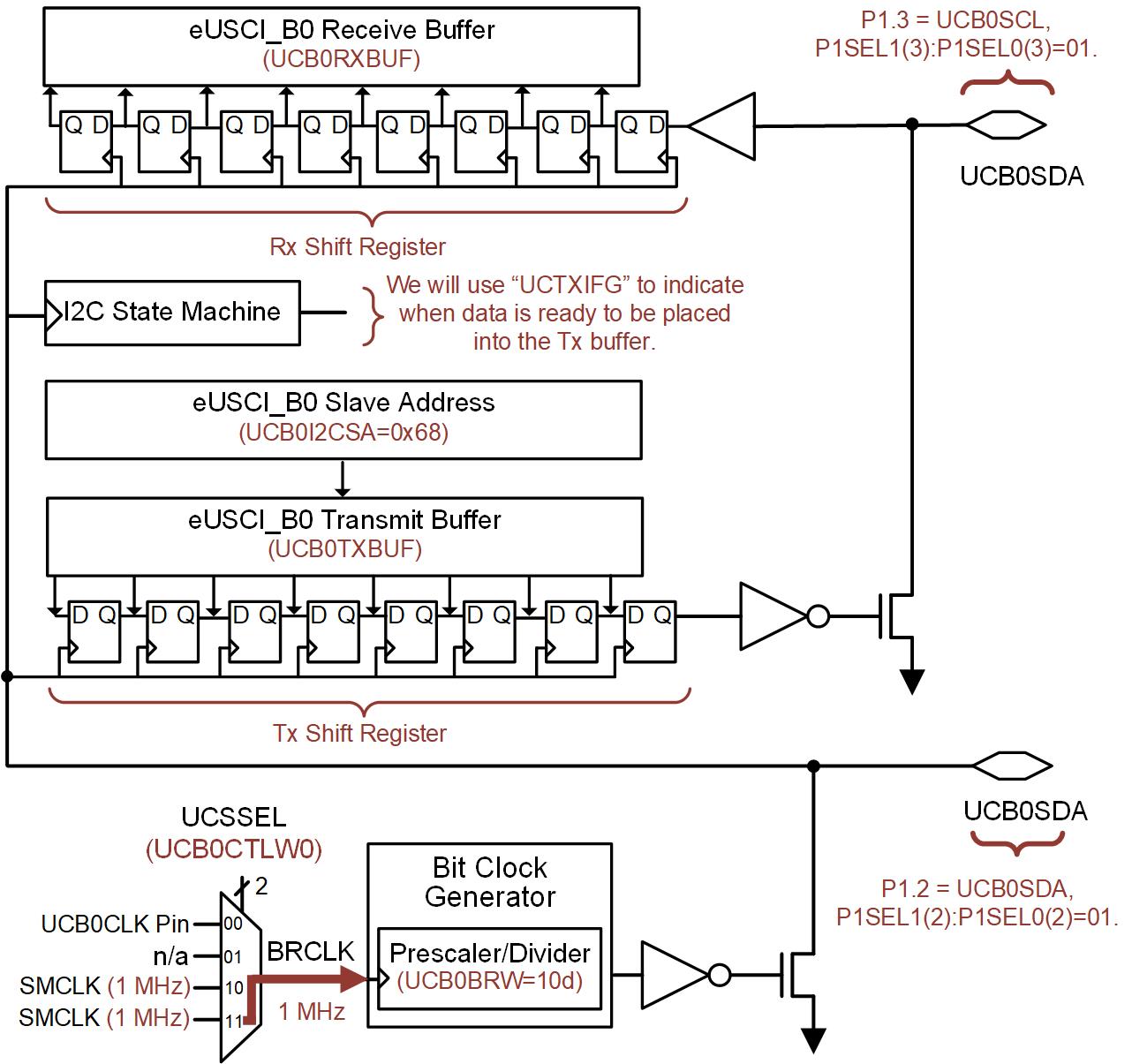 First, put into SW Reset using the UCSWRST Bit in UCB0CTLW0.
14.3     Inter-Integrated Circuit (I2C) Bus
Ch. 14: Serial Communication in C
Writing a Register Address and Three Bytes of Data to an I2C Slave
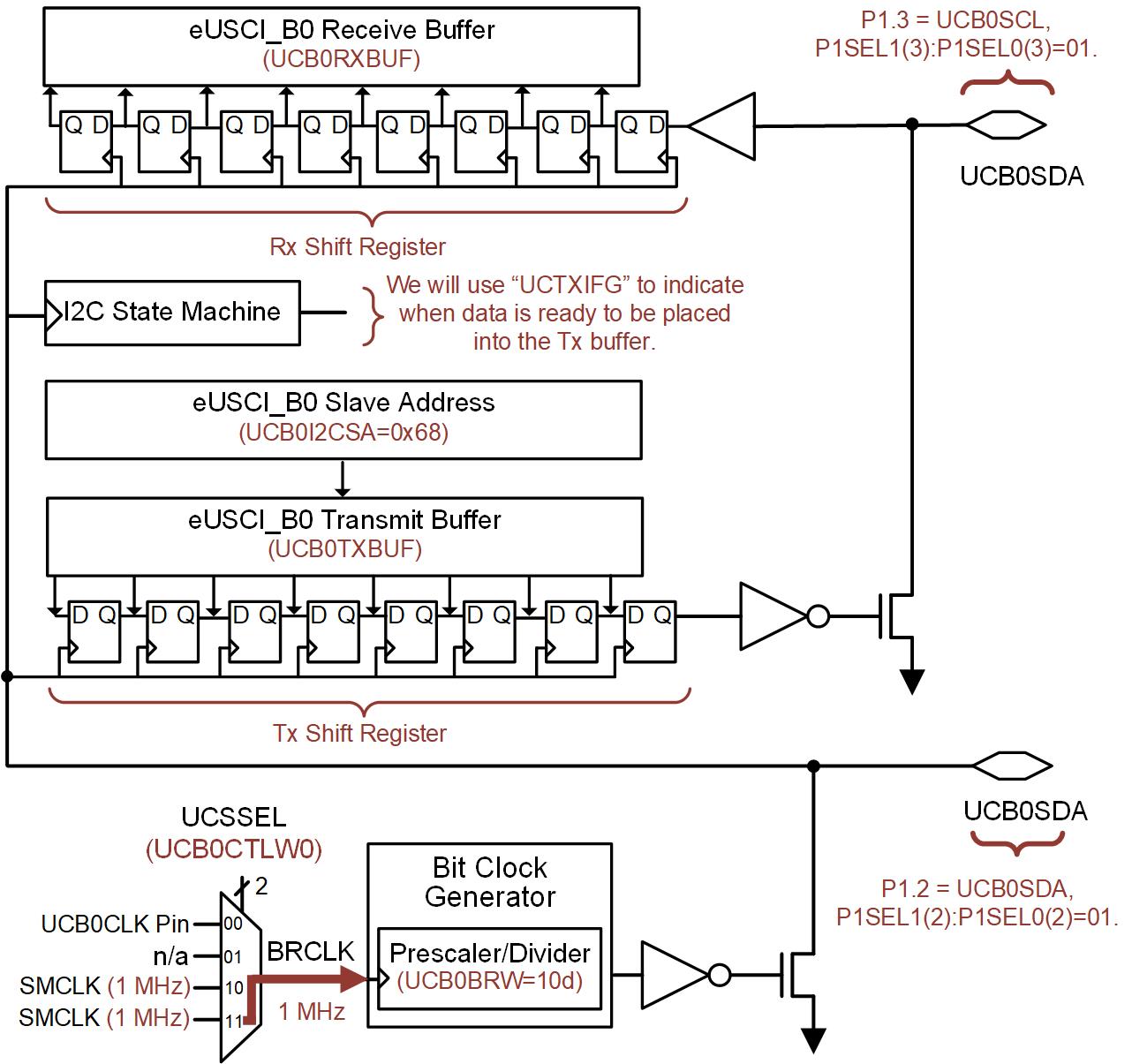 Next, setup clock.  We’ll choose SMCLK and divide by 10 to get SCK=100kHz.
14.3     Inter-Integrated Circuit (I2C) Bus
Ch. 14: Serial Communication in C
Writing a Register Address and Three Bytes of Data to an I2C Slave
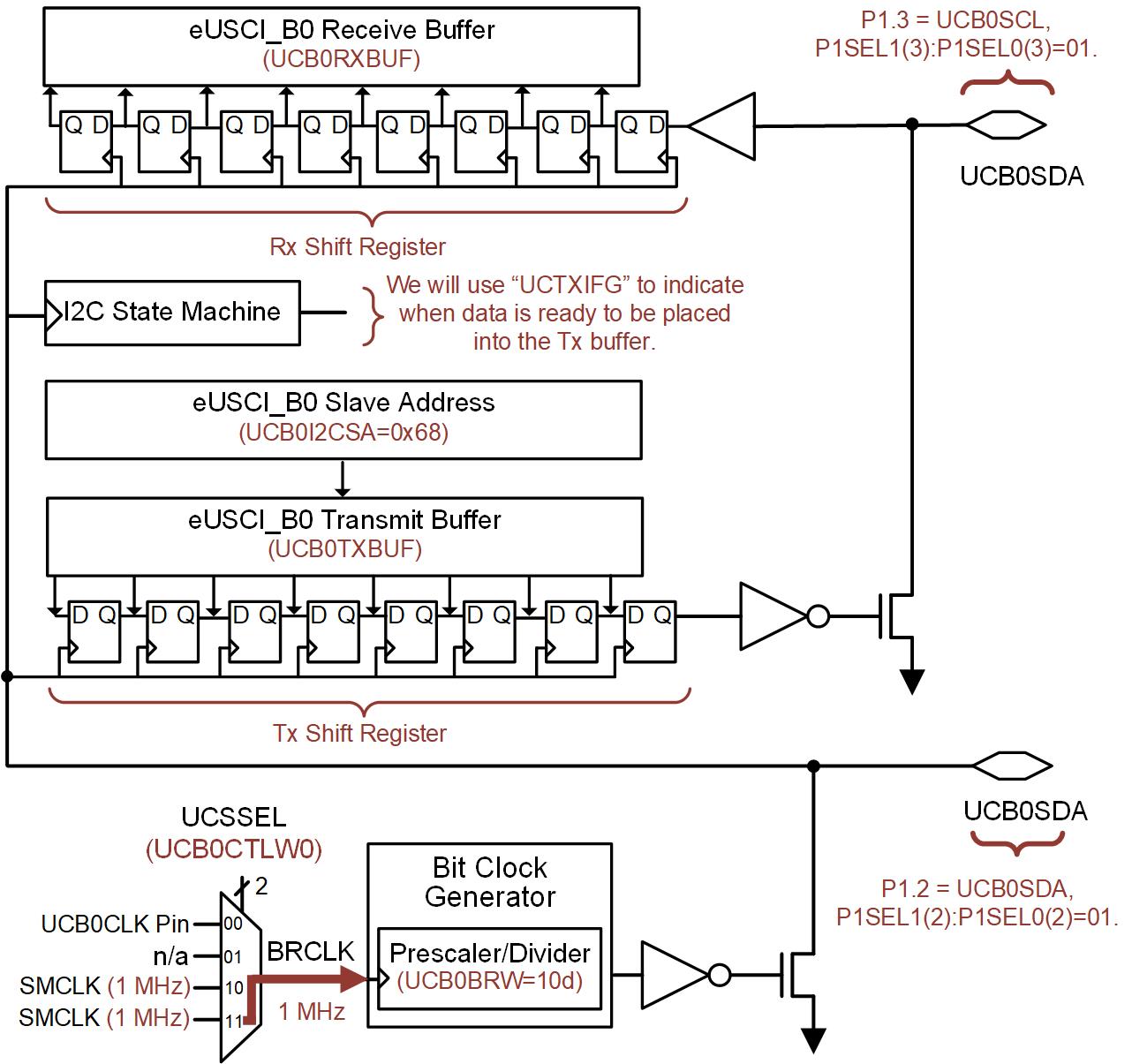 Next we setup the I2C system:
UCMODE = I2C mode
UCMST = Master
UCTR = Transmit = Write
I2CSA = Slave Address = 0x68
14.3     Inter-Integrated Circuit (I2C) Bus
Ch. 14: Serial Communication in C
Writing a Register Address and Three Bytes of Data to an I2C Slave
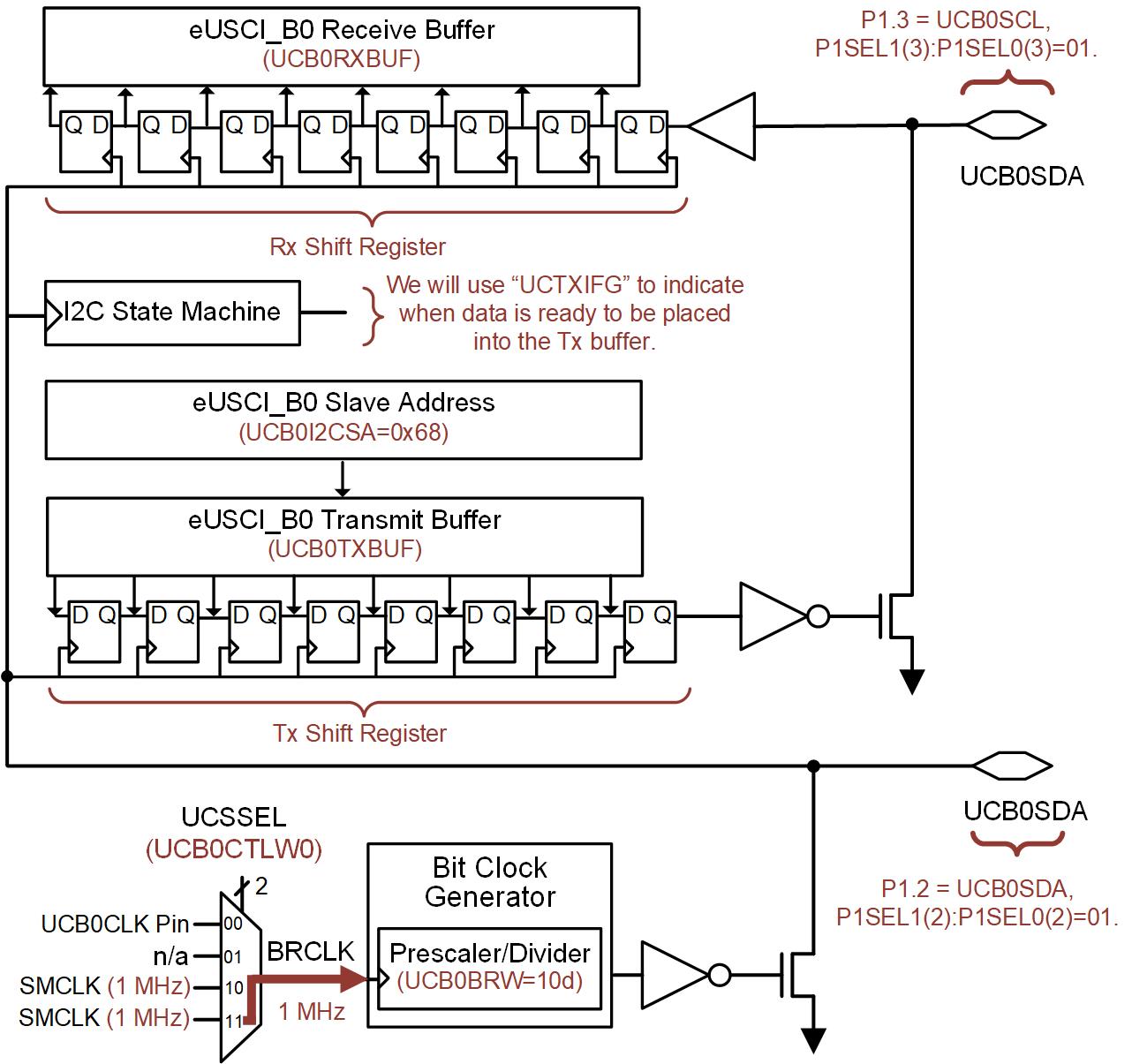 Then we setup how we’ll handle data transmission and the STOP bit.
We’ll use the Byte Counter (UCB0TBCNT) to dicate how many bytes are written (4).
We’ll use UCASTP=10b to automatically generate a STOP when the number of bytes in UCB0TBCNT have been sent.
14.3     Inter-Integrated Circuit (I2C) Bus
Ch. 14: Serial Communication in C
Writing a Register Address and Three Bytes of Data to an I2C Slave
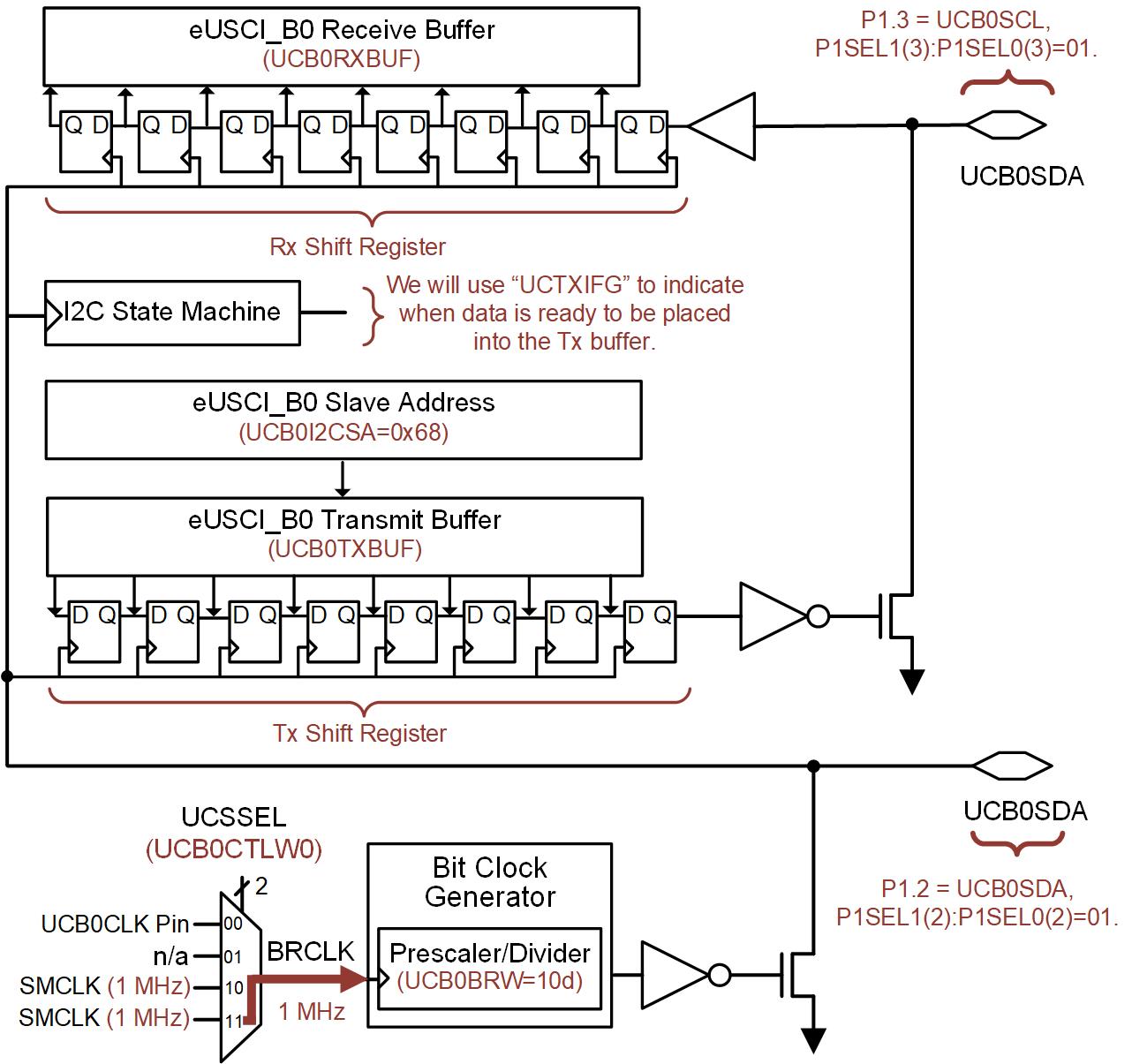 Then we setup how we’ll handle data transmission and the STOP bit.
We’ll use the Byte Counter (UCB0TBCNT) to dicate how many bytes are written (4).
We’ll use UCASTP=10b to automatically generate a STOP when the number of bytes in UCB0TBCNT have been sent.
We’ll create a global variable that contains an array.  
The array will hold 4x bytes.
The first byte will be the register address.
The 2nd-4th will be the 3x bytes of data.
14.3     Inter-Integrated Circuit (I2C) Bus
Ch. 14: Serial Communication in C
Writing a Register Address and Three Bytes of Data to an I2C Slave
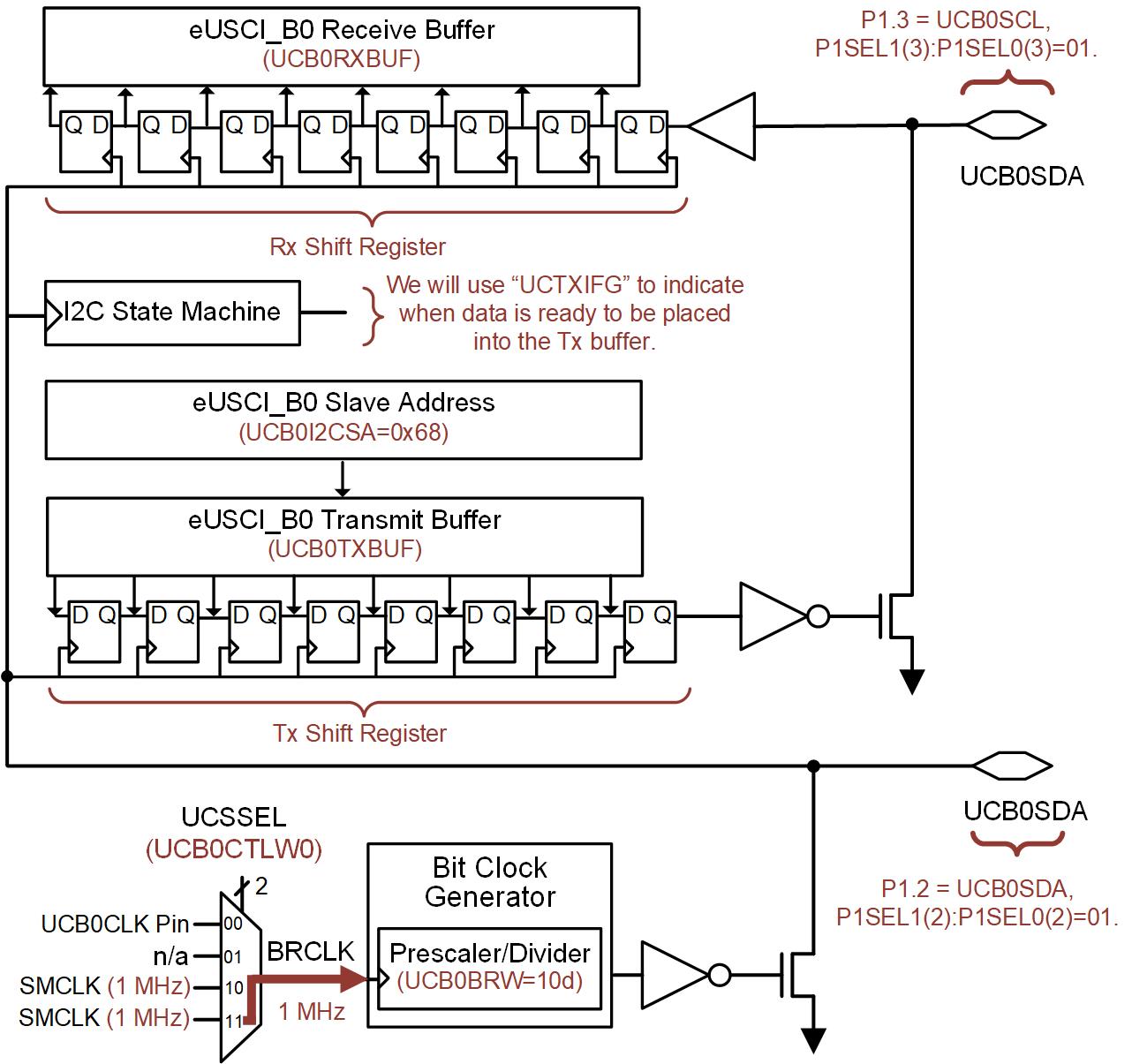 We need to use the Port Function Select (P1SEL1:P1SEL0) registers to use I2C instead of the ports.
14.3     Inter-Integrated Circuit (I2C) Bus
Ch. 14: Serial Communication in C
Writing a Register Address and Three Bytes of Data to an I2C Slave
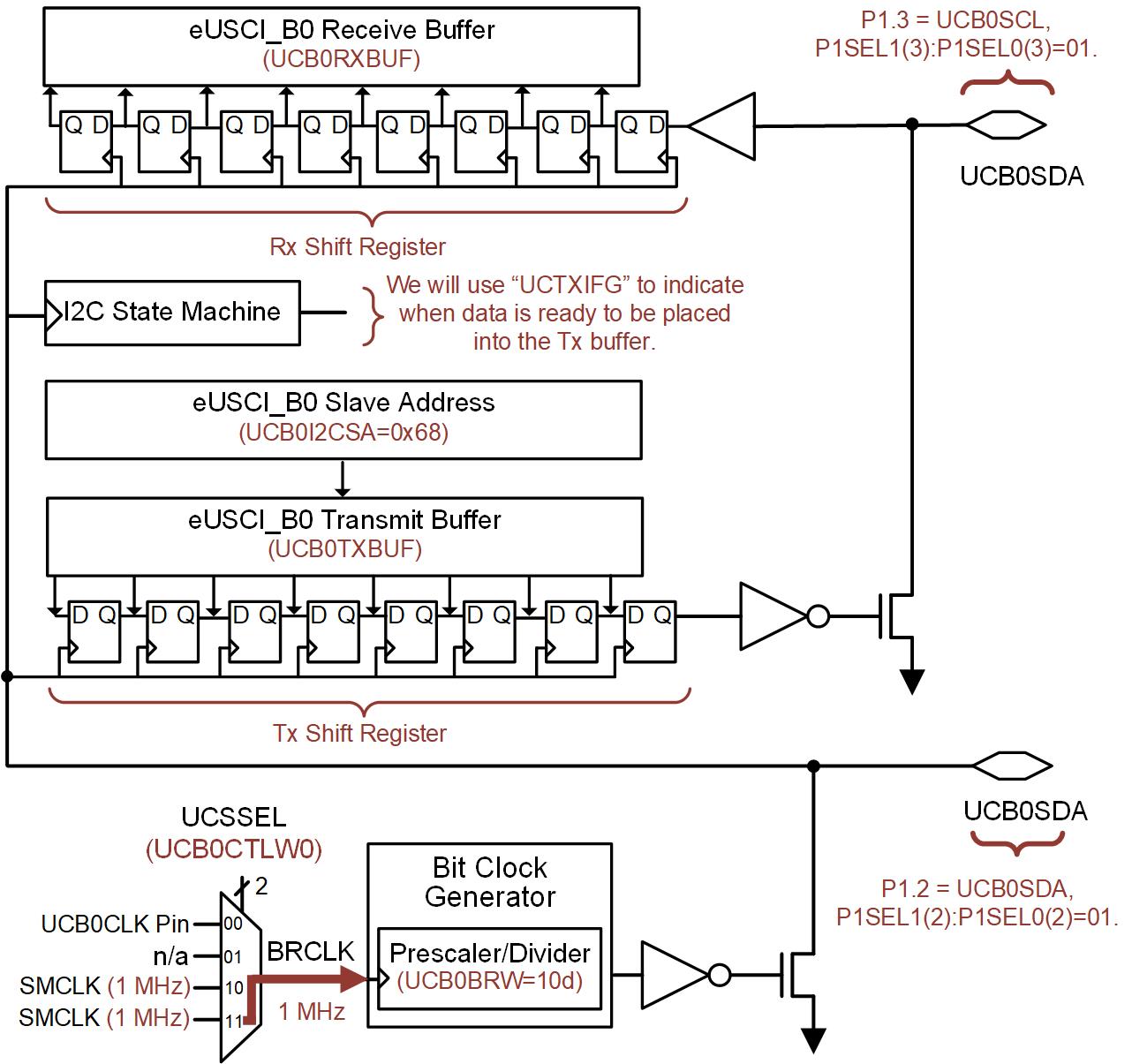 Next, take B0 out of SW Reset using the UCSWRST Bit in UCB0CTLW0.
14.3     Inter-Integrated Circuit (I2C) Bus
Ch. 14: Serial Communication in C
Writing a Register Address and Three Bytes of Data to an I2C Slave
Now for triggering the message:
We’ll start a message by manually setting the UCTXSTT bit in the main loop.
We’ll use a delay loop to space out the message starts.
We’ll use a TXIFG interrupt to put data into the Tx Buffer when the message is ready (i.e., when a slave as ACK’d its slave address).
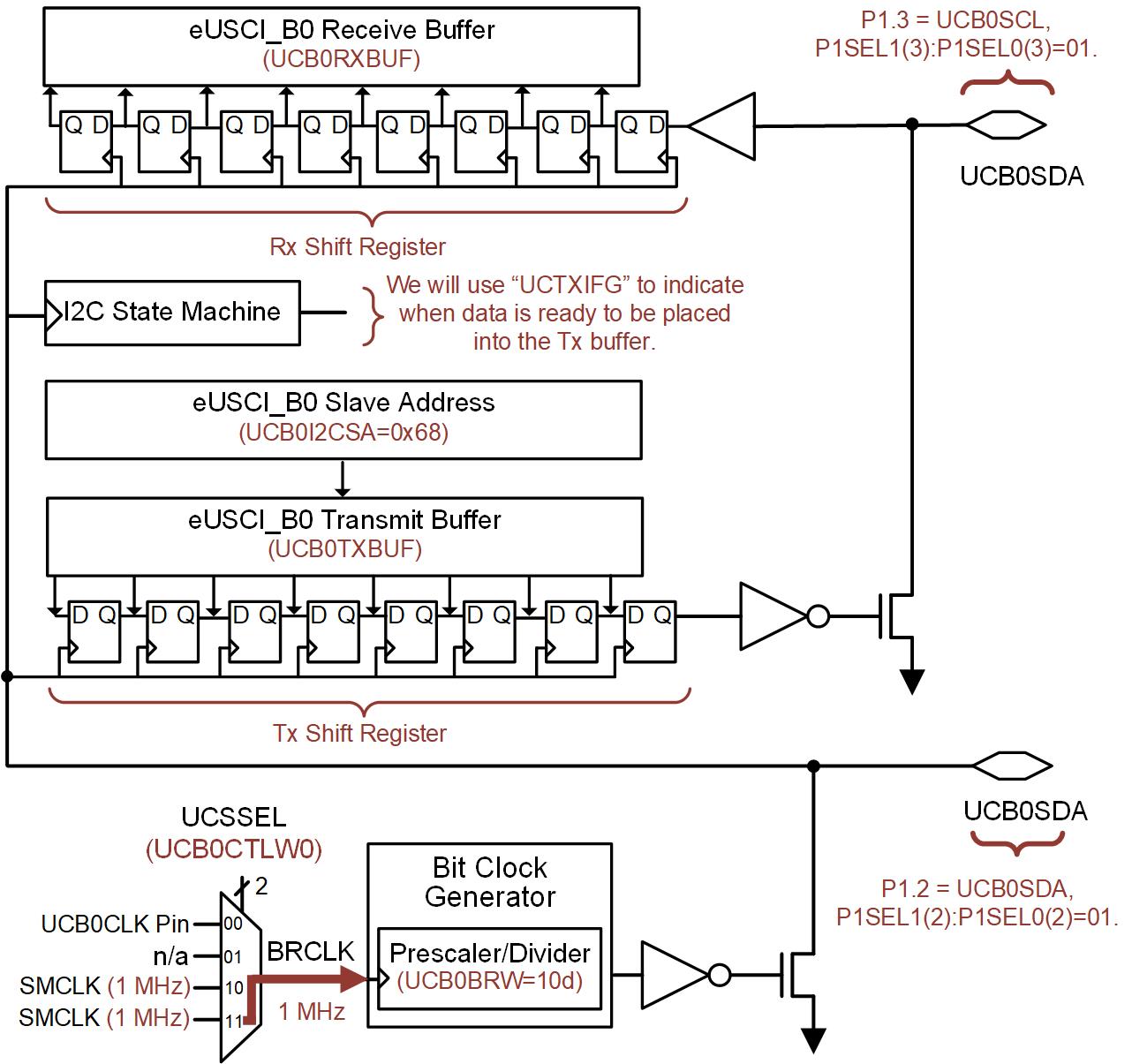 14.3     Inter-Integrated Circuit (I2C) Bus
Ch. 14: Serial Communication in C
Writing a Register Address and Three Bytes of Data to an I2C Slave
Now for triggering the message:
We’ll start a message by manually setting the UCTXSTT bit in the main loop.
We’ll use a delay loop to space out the message starts.
We’ll use a TXIFG interrupt to put data into the Tx Buffer when the message is ready (i.e., when a slave as ACK’d its slave address).
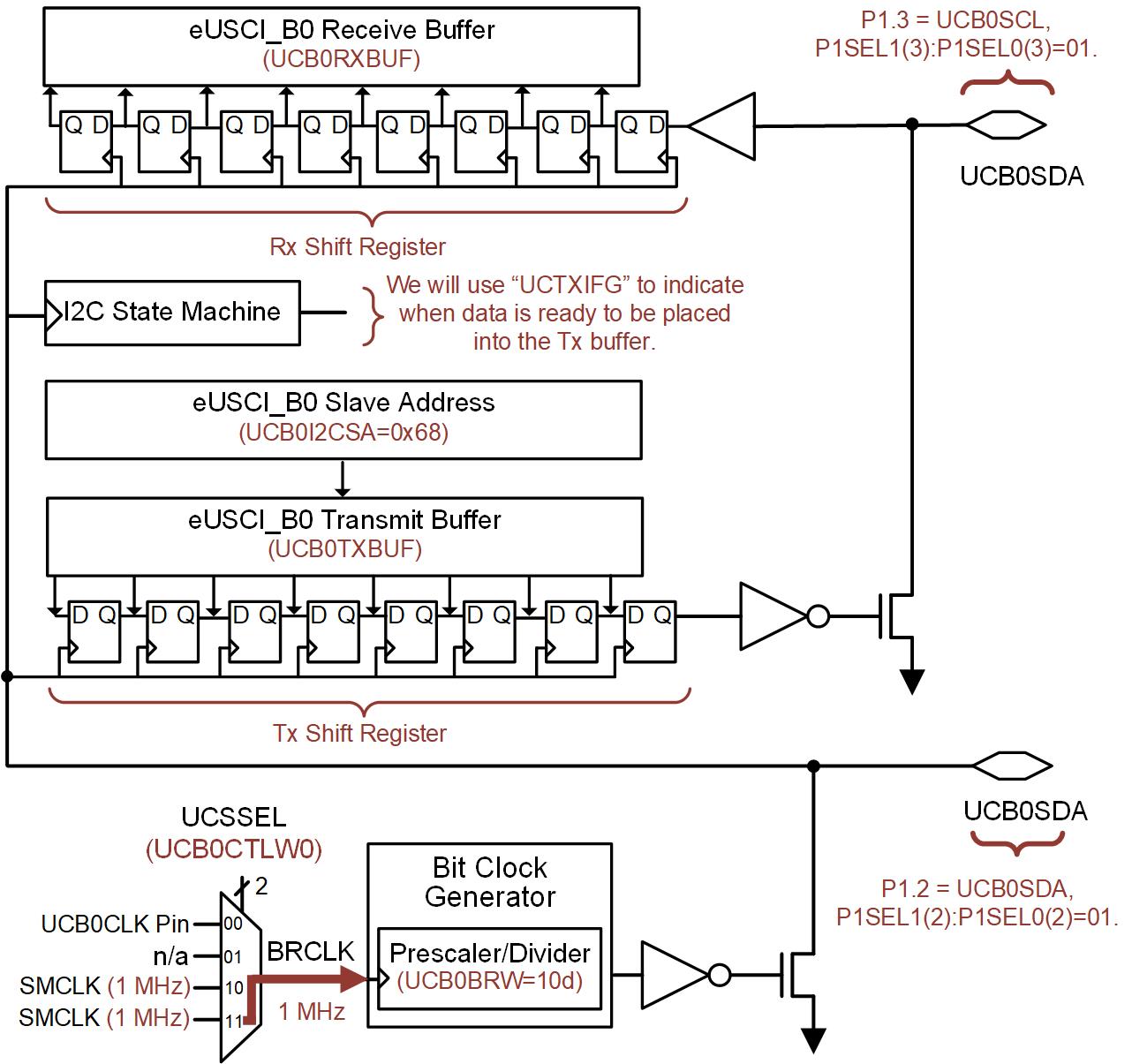 - We’ll need to enable UCTXIE0 and write an ISR to store data to the Tx Buffer.

- The vector is: EUSCI_B0_VECTOR
14.3     Inter-Integrated Circuit (I2C) Bus
Ch. 14: Serial Communication in C
Writing A Register Address and Three Bytes of Data to an I2C Slave
Step 1: In CCS, create a new C/C++ Empty Project (with main.c) titled:
	C_I2C_Tx2_Master_Write_Reg_n_3Bytes

Step 2: Type in the following code in main.c after the statement to stop the watchdog timer.
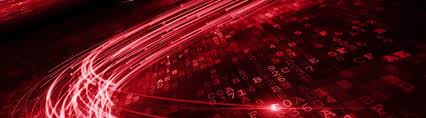 Image Courtesy of 
Recording Connection of Canada
Image Courtesy of 
Recording Connection of Canada
Image Courtesy of 
Recording Connection of Canada
Image Courtesy of https://neodem.wp.horizon.ac.uk/
Image Courtesy of 
Recording Connection of Canada
Image Courtesy of 
Recording Connection of Canada
Image Courtesy of 
Recording Connection of Canada
Image Courtesy of 
Recording Connection of Canada
Image Courtesy of 
Recording Connection of Canada
14.3     Inter-Integrated Circuit (I2C) Bus
Ch. 14: Serial Communication in C
Writing A Register Address and Three Bytes of Data to an I2C Slave
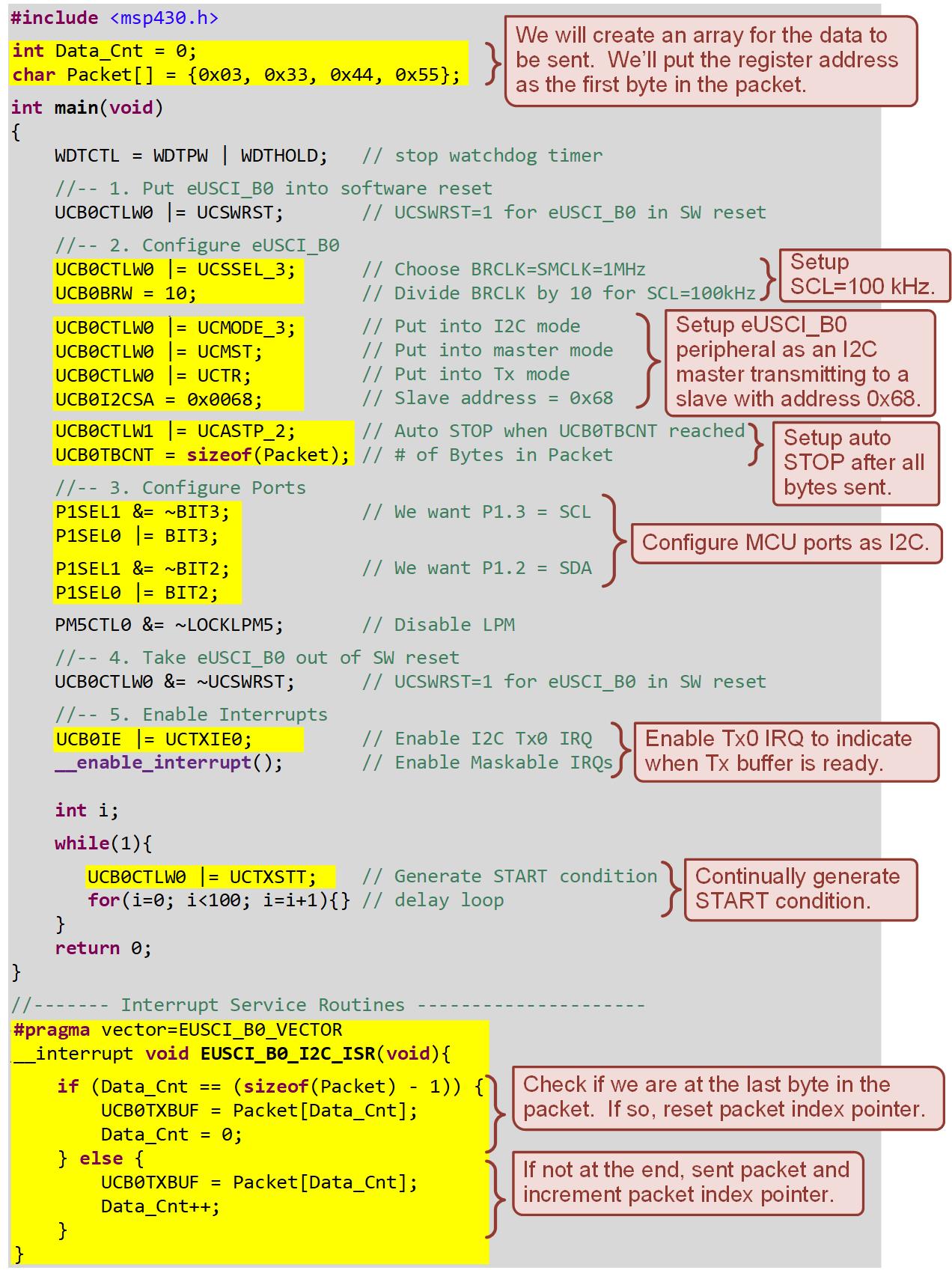 14.3     Inter-Integrated Circuit (I2C) Bus
Ch. 14: Serial Communication in C
Writing A Register Address and Three Bytes of Data to an I2C Slave
Step 3: Save and debug your program.

Step 4: Connect the Adafruit PCF8523 Real Time Clock to the eUSCI_B0 I2C pins on the board. You will also need to provide +3.4V and GND to the slave. All signals can be accessed on the J1 header of the board.

Step 5: Probe SCL and SCA with a logic analyzer. Configure the logic analyzer to interpret the data as an I2C bus and trigger on the START condition.
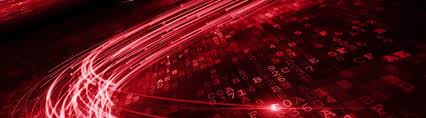 Image Courtesy of https://neodem.wp.horizon.ac.uk/
14.3     Inter-Integrated Circuit (I2C) Bus
Ch. 14: Serial Communication in C
Writing A Register Address and Three Bytes of Data to an I2C Slave
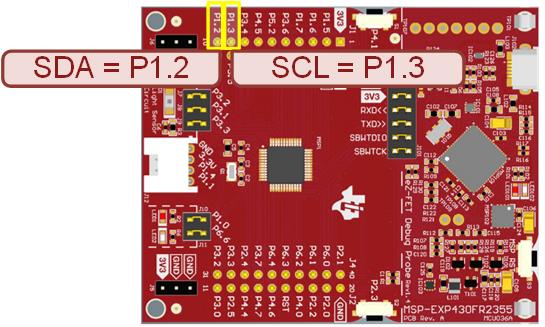 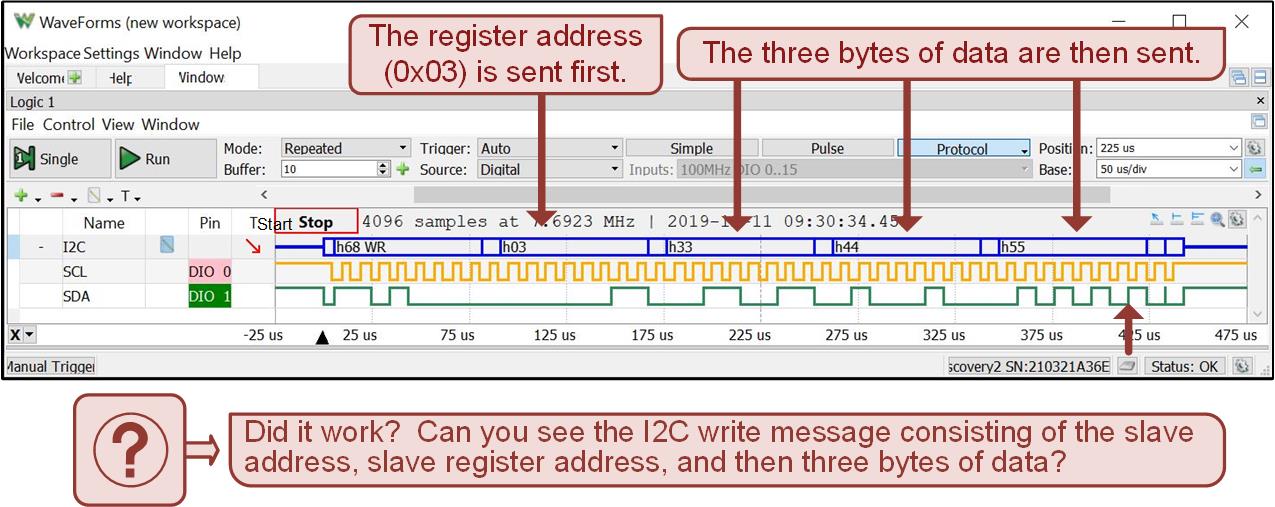 14.3     Inter-Integrated Circuit (I2C) Bus
Embedded Systems Design
Chapter 14: Serial Communications in C
14.3	Inter-Integrated Circuit (I2C) Bus – Example: Writing a Register Address and Three Bytes of Data to an I2C Slave
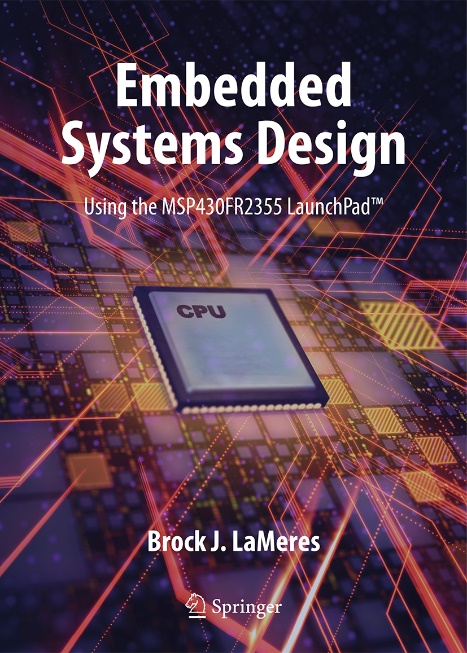 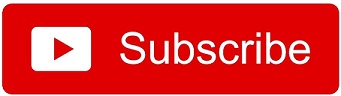 www.youtube.com/c/DigitalLogicProgramming_LaMeres
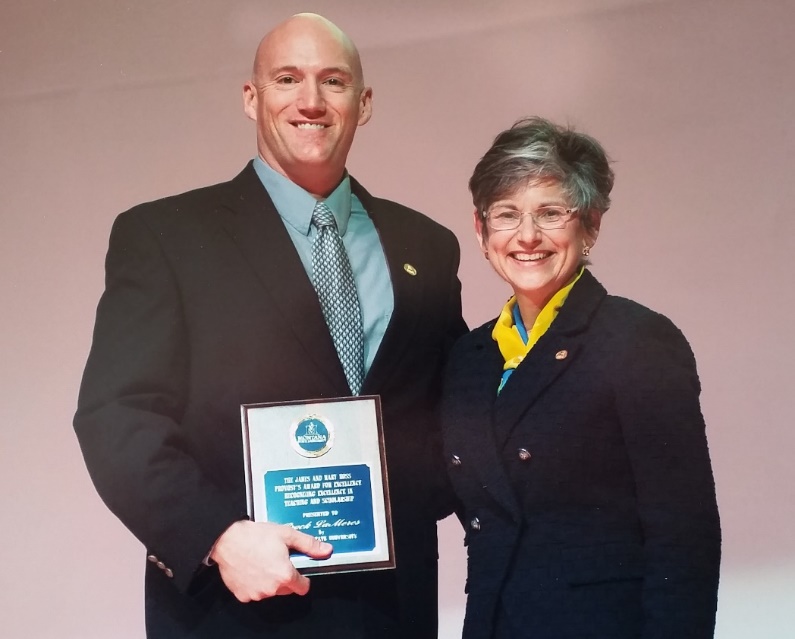 Brock J. LaMeres, Ph.D.
Embedded Systems Design
Chapter 14: Serial Communications in C
14.3	Inter-Integrated Circuit (I2C) Bus – Example: Reading One Byte from an I2C Slave
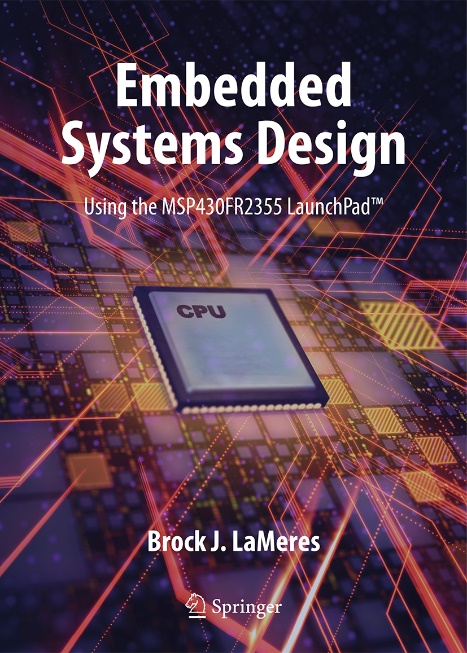 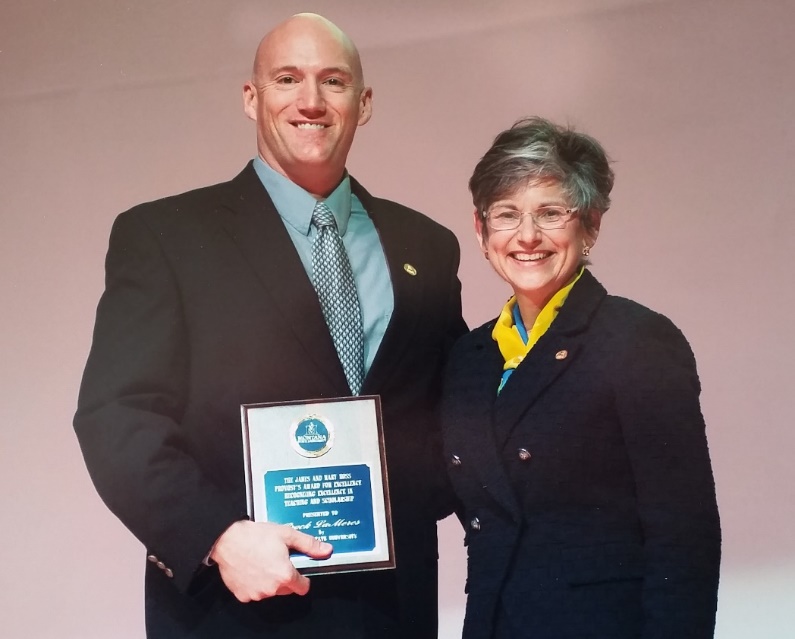 Brock J. LaMeres, Ph.D.
Ch. 14: Serial Communication in C
14.3.2 I2C Master Operation on the MSP430FR2355
14.3.2.2 Reading Data as an I2C Master
The only difference during eUSCI_B0 initialization for reading is to put the peripheral into receive mode using UCTR = 0.

The UCRXIFG0 will be asserted when the slave sends back a byte of data and it arrives in the Rx buffer.

This flag will trigger an eUSCI_B0 interrupt.

The Rx buffer value will be stored in a variable.
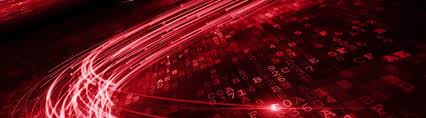 Image Courtesy of https://neodem.wp.horizon.ac.uk/
14.3     Inter-Integrated Circuit (I2C) Bus
Ch. 14: Serial Communication in C
14.3.2 I2C Master Operation on the MSP430FR2355
14.3.2.2 Reading Data as an I2C Master
The master will produce a NACK signal after the last byte in the transmission has been received as dictated by the value in UC0TBCNT.
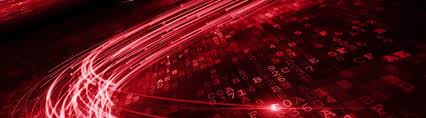 Image Courtesy of https://neodem.wp.horizon.ac.uk/
14.3     Inter-Integrated Circuit (I2C) Bus
Ch. 14: Serial Communication in C
Reading One Byte From an I2C Slave
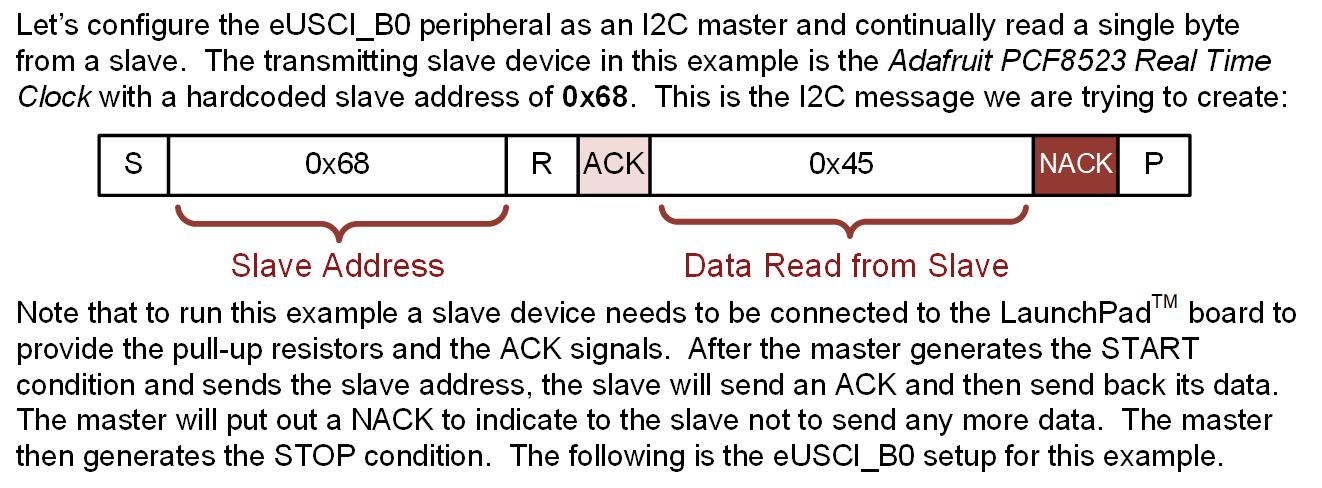 14.3     Inter-Integrated Circuit (I2C) Bus
Ch. 14: Serial Communication in C
Reading One Byte From an I2C Slave
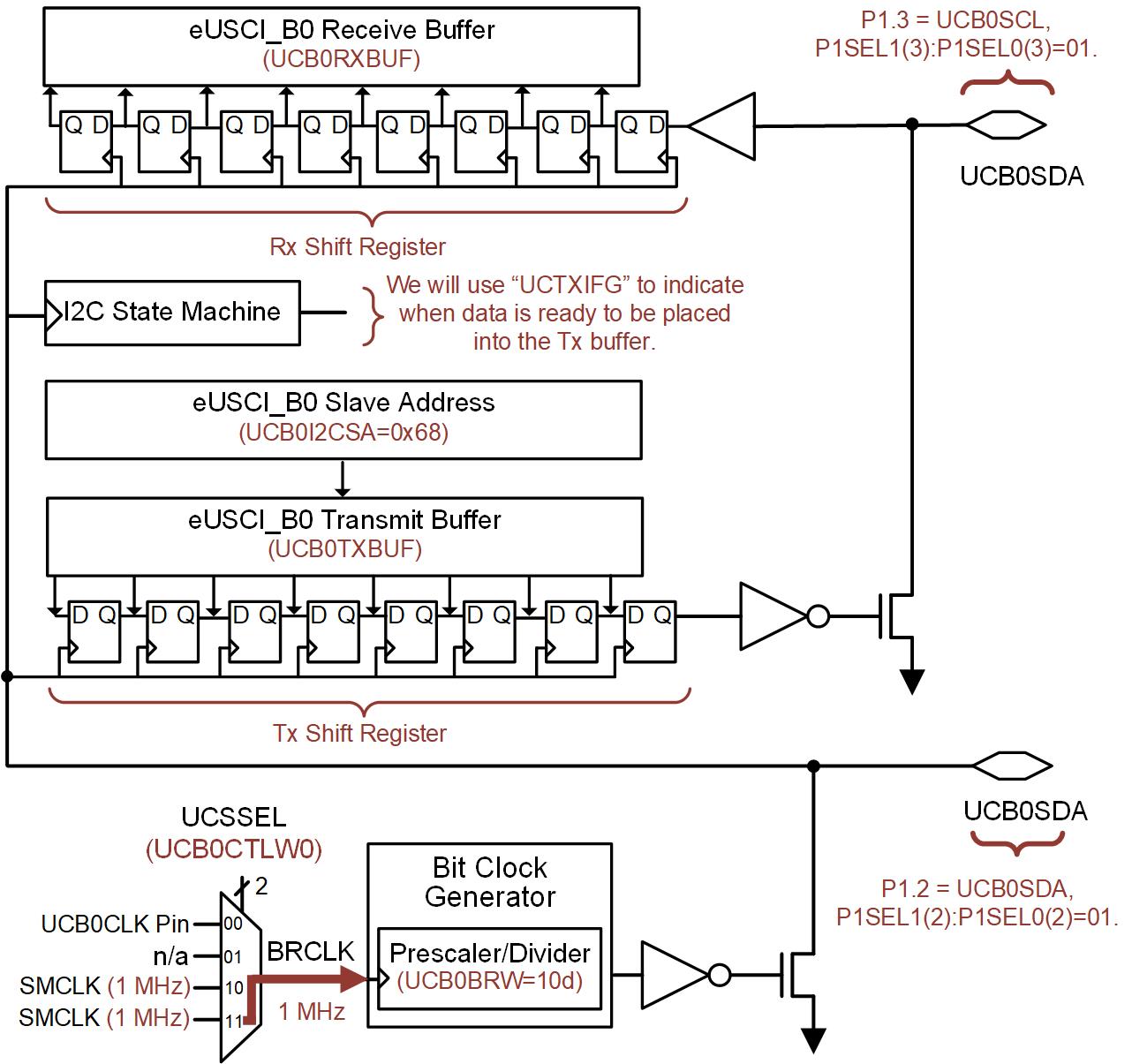 14.3     Inter-Integrated Circuit (I2C) Bus
Ch. 14: Serial Communication in C
Reading One Byte From an I2C Slave
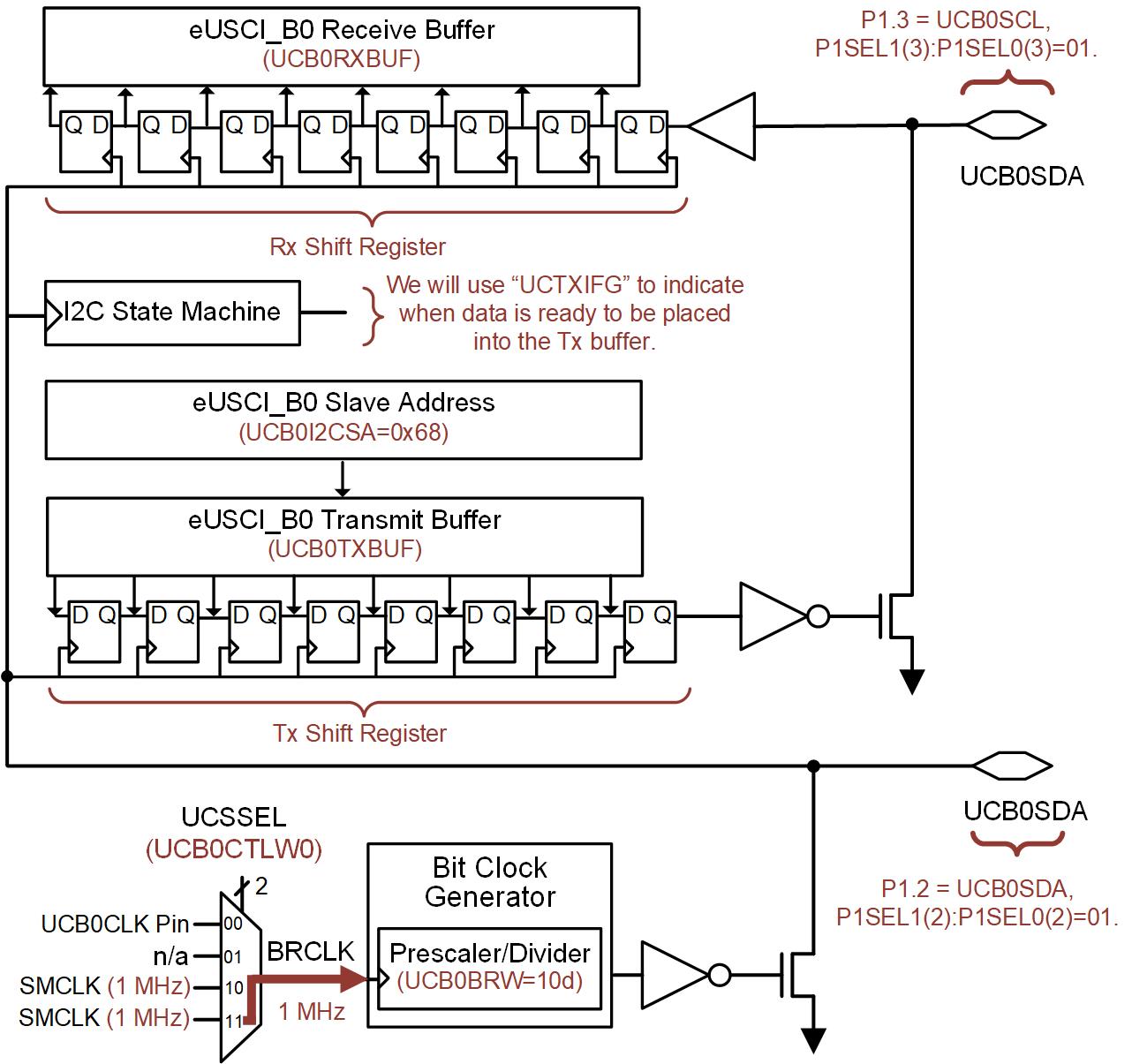 First, put into SW Reset using the UCSWRST Bit in UCB0CTLW0.
14.3     Inter-Integrated Circuit (I2C) Bus
Ch. 14: Serial Communication in C
Reading One Byte From an I2C Slave
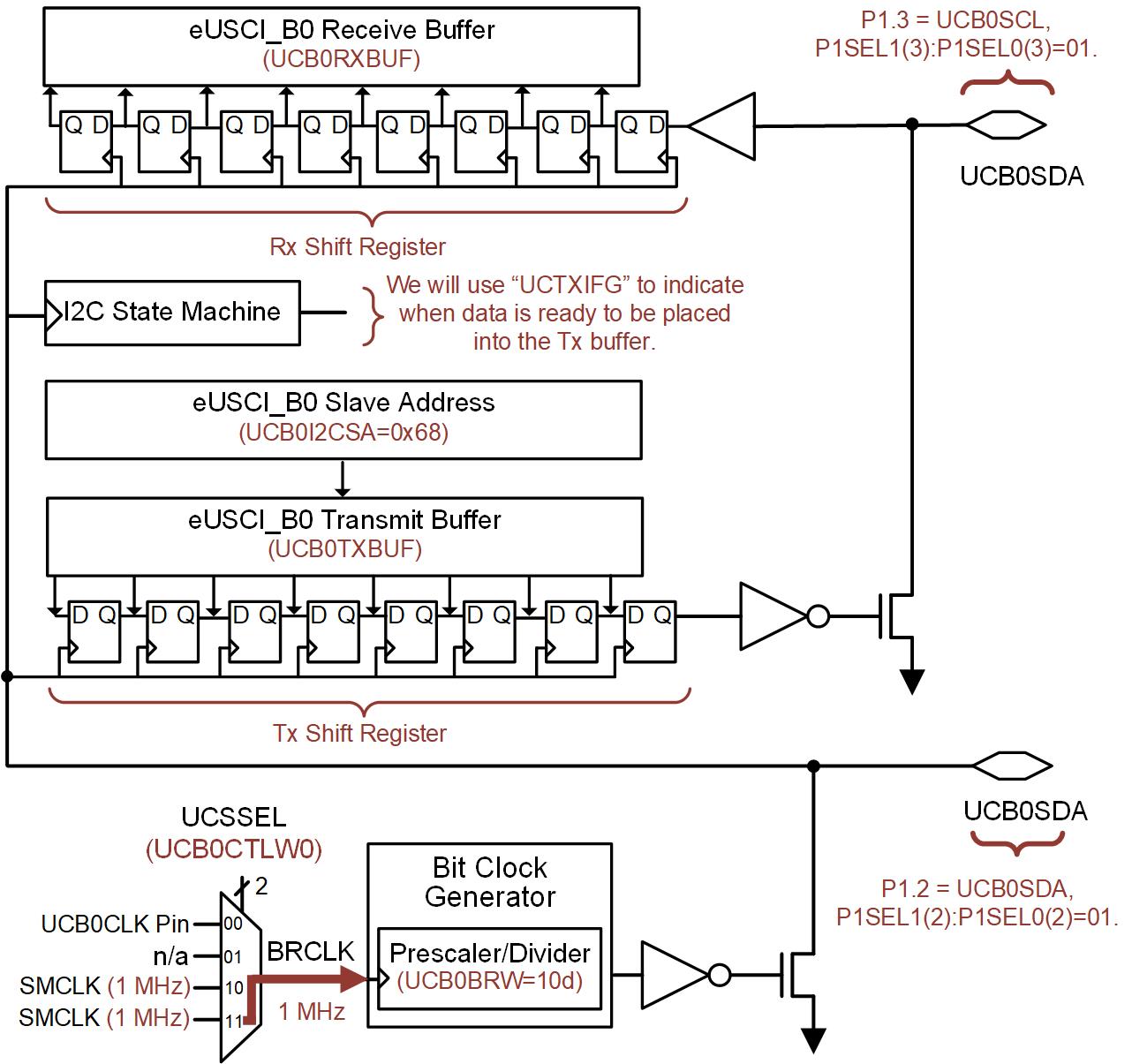 Next, setup clock.  We’ll choose SMCLK and divide by 10 to get SCK=100kHz.
14.3     Inter-Integrated Circuit (I2C) Bus
Ch. 14: Serial Communication in C
Reading One Byte From an I2C Slave
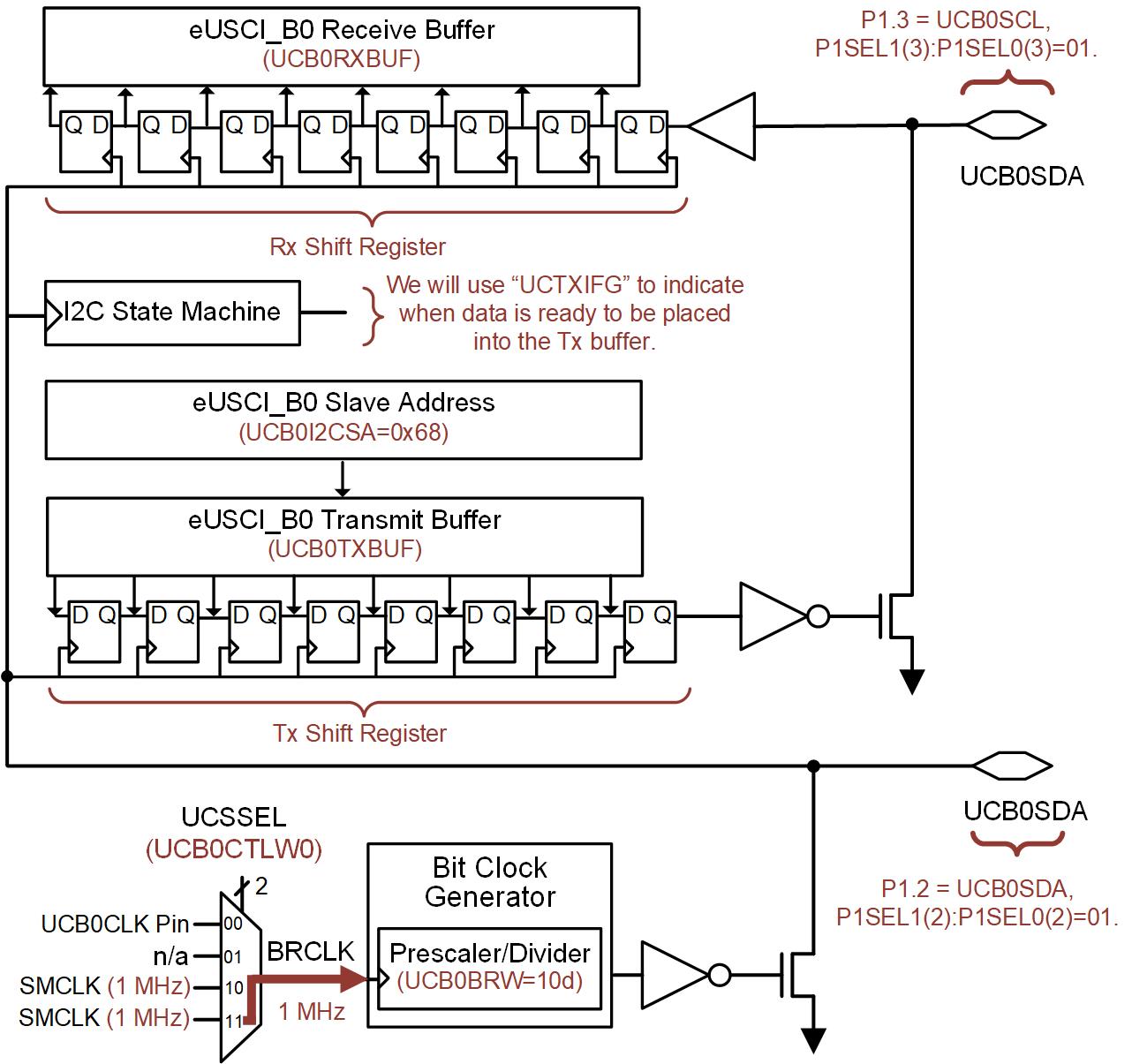 Next we setup the I2C system:
UCMODE = I2C mode
UCMST = Master
UCTR = Receive = Read
I2CSA = Slave Address = 0x68
14.3     Inter-Integrated Circuit (I2C) Bus
Ch. 14: Serial Communication in C
Reading One Byte From an I2C Slave
Then we setup how we’ll handle data transmission and the STOP bit.
We’ll use the Byte Counter (UCB0TBCNT) to dicate how many bytes are read.
We’ll use UCASTP=10b to automatically generate a STOP when the number of bytes in UCB0TBCNT have been received.
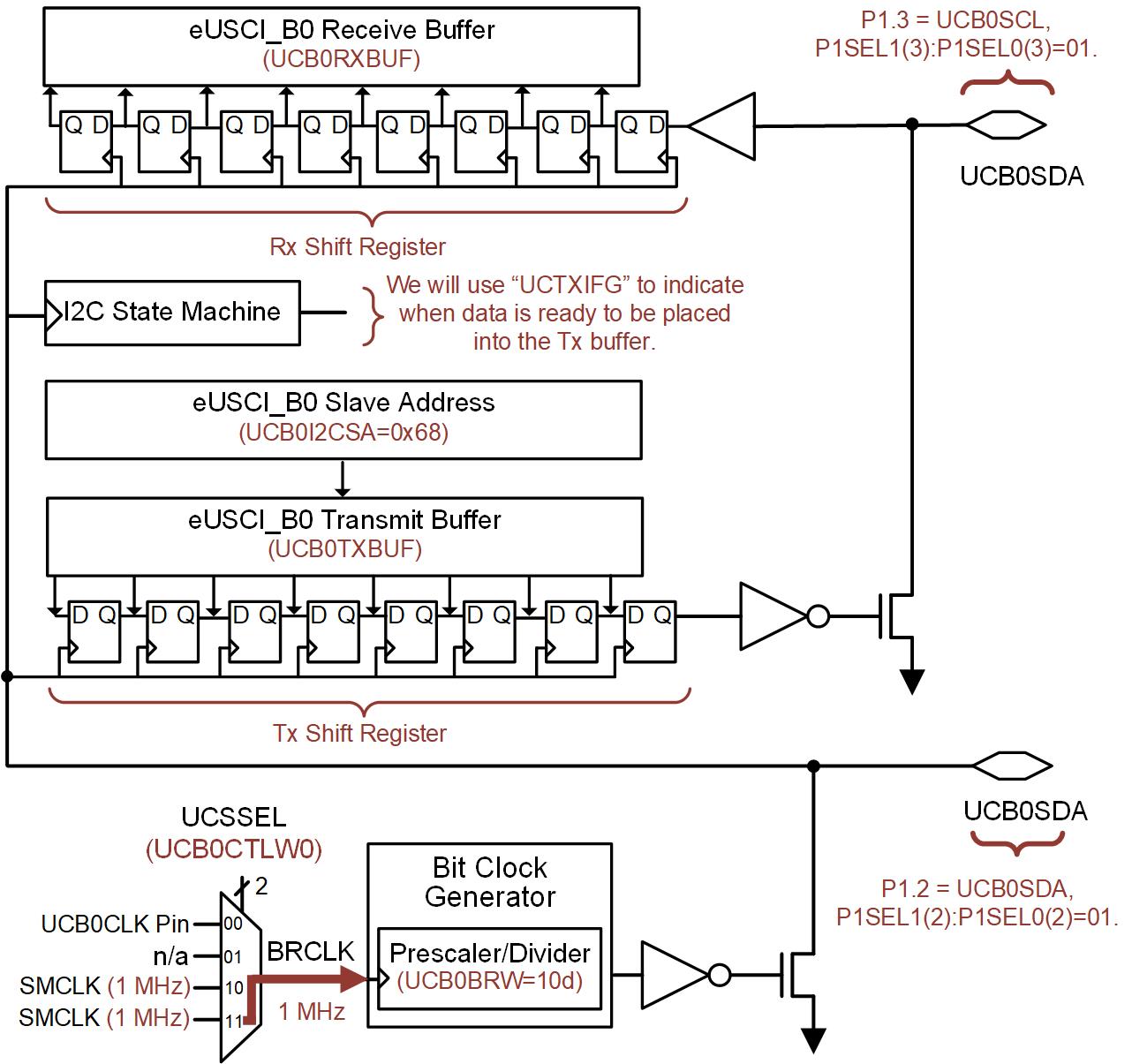 14.3     Inter-Integrated Circuit (I2C) Bus
Ch. 14: Serial Communication in C
Reading One Byte From an I2C Slave
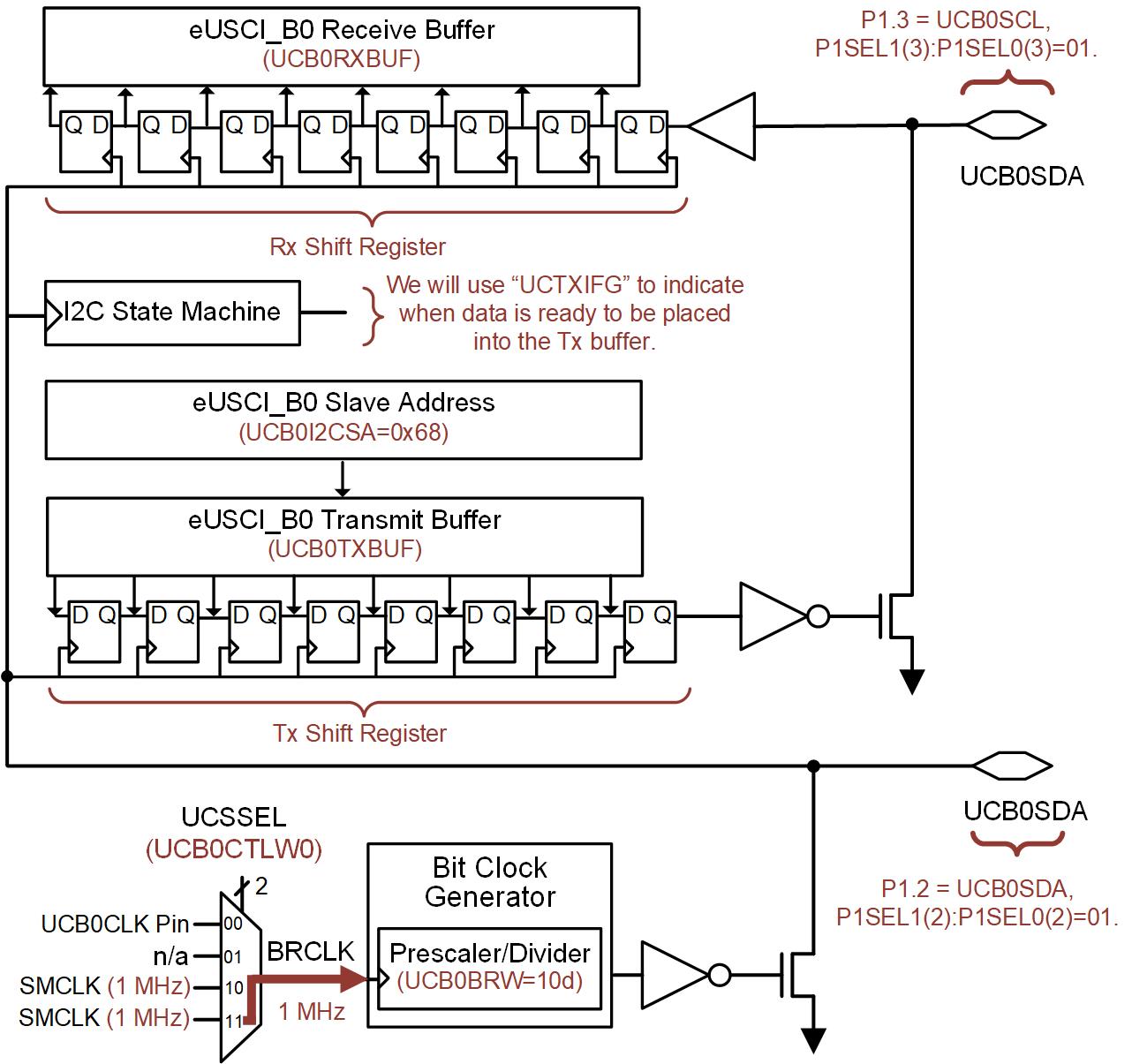 We need to use the Port Function Select (P1SEL1:P1SEL0) registers to use I2C instead of the ports.
14.3     Inter-Integrated Circuit (I2C) Bus
Ch. 14: Serial Communication in C
Reading One Byte From an I2C Slave
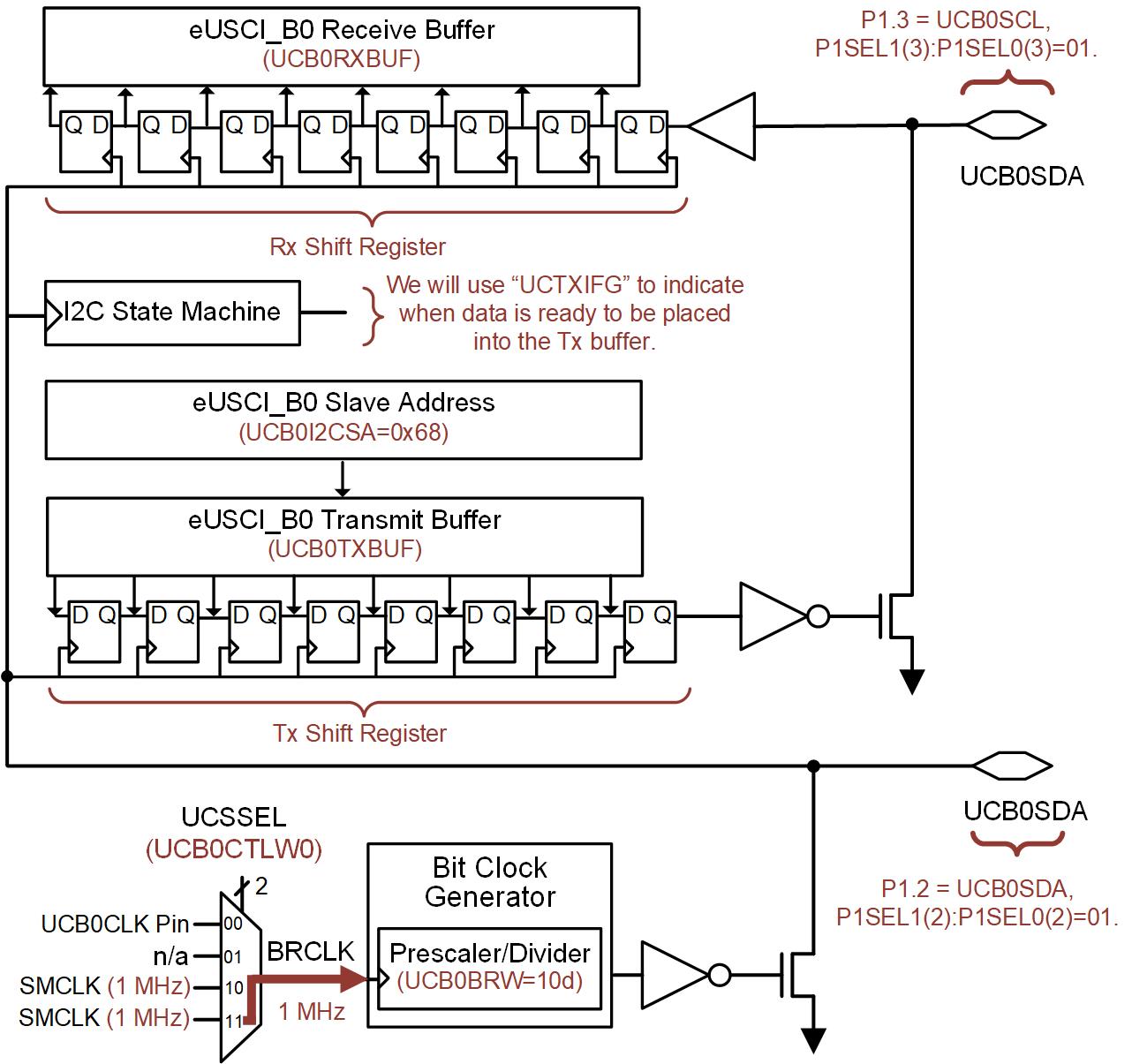 Next, take B0 out of SW Reset using the UCSWRST Bit in UCB0CTLW0.
14.3     Inter-Integrated Circuit (I2C) Bus
Ch. 14: Serial Communication in C
Reading One Byte From an I2C Slave
Now for triggering the message:
We’ll start a message by manually setting the UCTXSTT bit in the main loop.
We’ll use a delay loop to space out the message starts.
We’ll use a RXIFG interrupt to read data out of the Rx Buffer after it arrives.
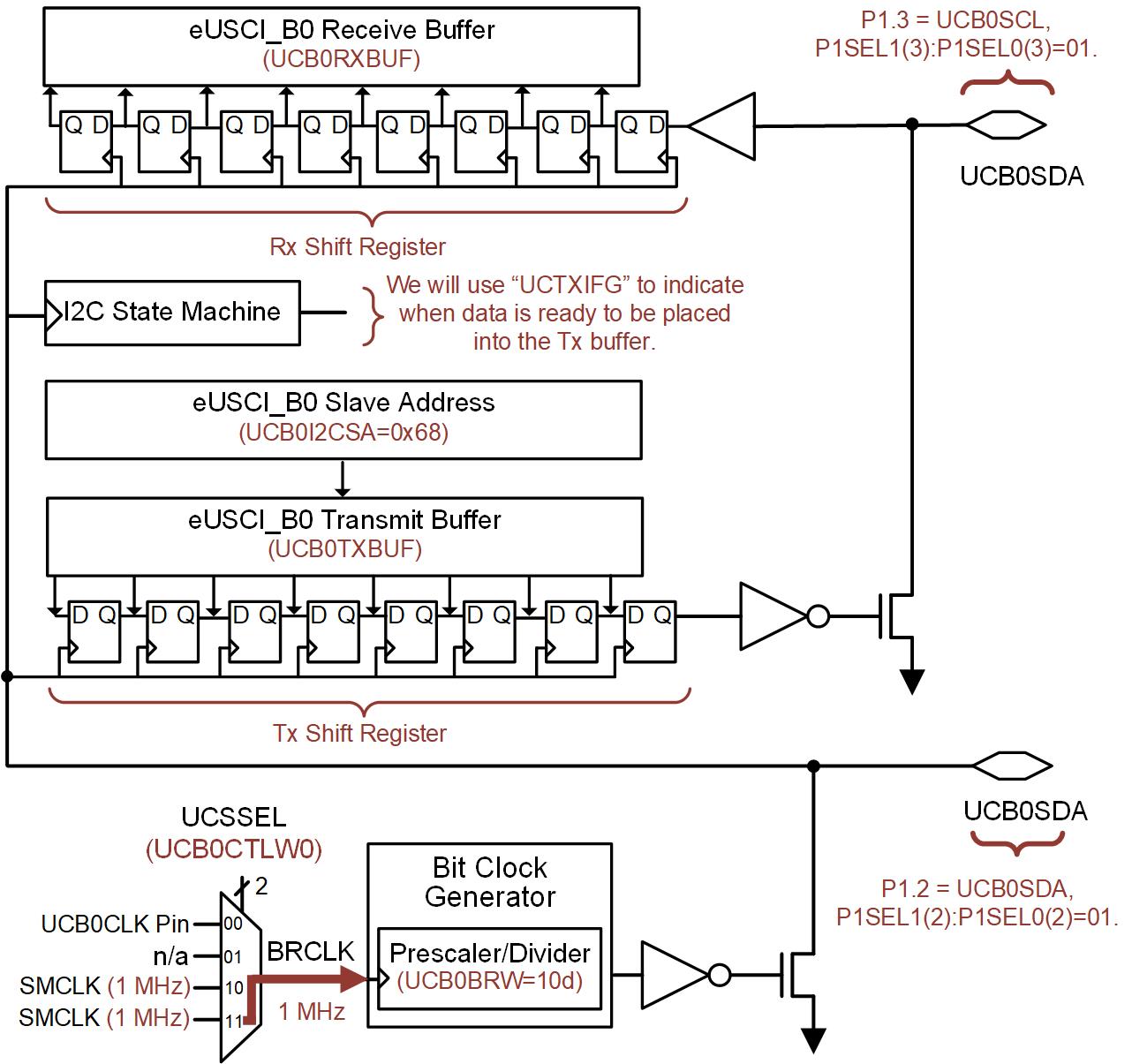 14.3     Inter-Integrated Circuit (I2C) Bus
Ch. 14: Serial Communication in C
Reading One Byte From an I2C Slave
Now for triggering the message:
We’ll start a message by manually setting the UCTXSTT bit in the main loop.
We’ll use a delay loop to space out the message starts.
We’ll use a RXIFG interrupt to read data out of the Rx Buffer after it arrives.
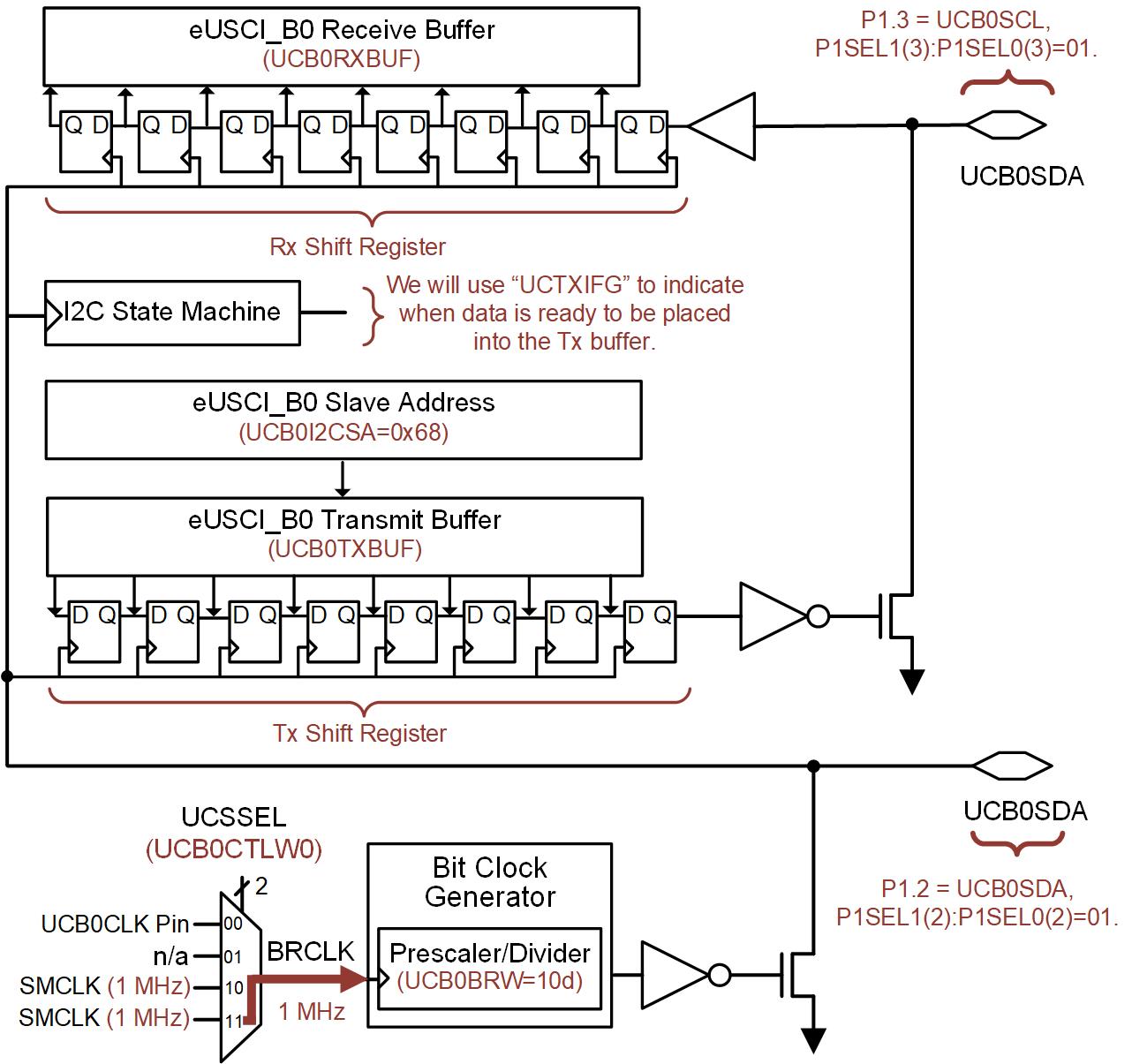 - We’ll need to enable UCRXIE0 and write an ISR to read the Rx buffer.

- The vector is: EUSCI_B0_VECTOR
14.3     Inter-Integrated Circuit (I2C) Bus
Ch. 14: Serial Communication in C
Reading One Byte From an I2C Slave
Step 1: In CCS, create a new C/C++ Empty Project (with main.c) titled:
	C_I2C_Rx1_Master_Write_1Bytes

Step 2: Type in the following code in main.c after the statement to stop the watchdog timer.
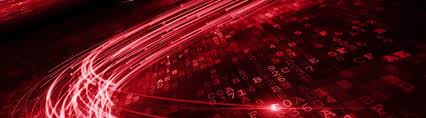 Image Courtesy of 
Recording Connection of Canada
Image Courtesy of 
Recording Connection of Canada
Image Courtesy of 
Recording Connection of Canada
Image Courtesy of https://neodem.wp.horizon.ac.uk/
Image Courtesy of 
Recording Connection of Canada
Image Courtesy of 
Recording Connection of Canada
Image Courtesy of 
Recording Connection of Canada
Image Courtesy of 
Recording Connection of Canada
Image Courtesy of 
Recording Connection of Canada
14.3     Inter-Integrated Circuit (I2C) Bus
Ch. 14: Serial Communication in C
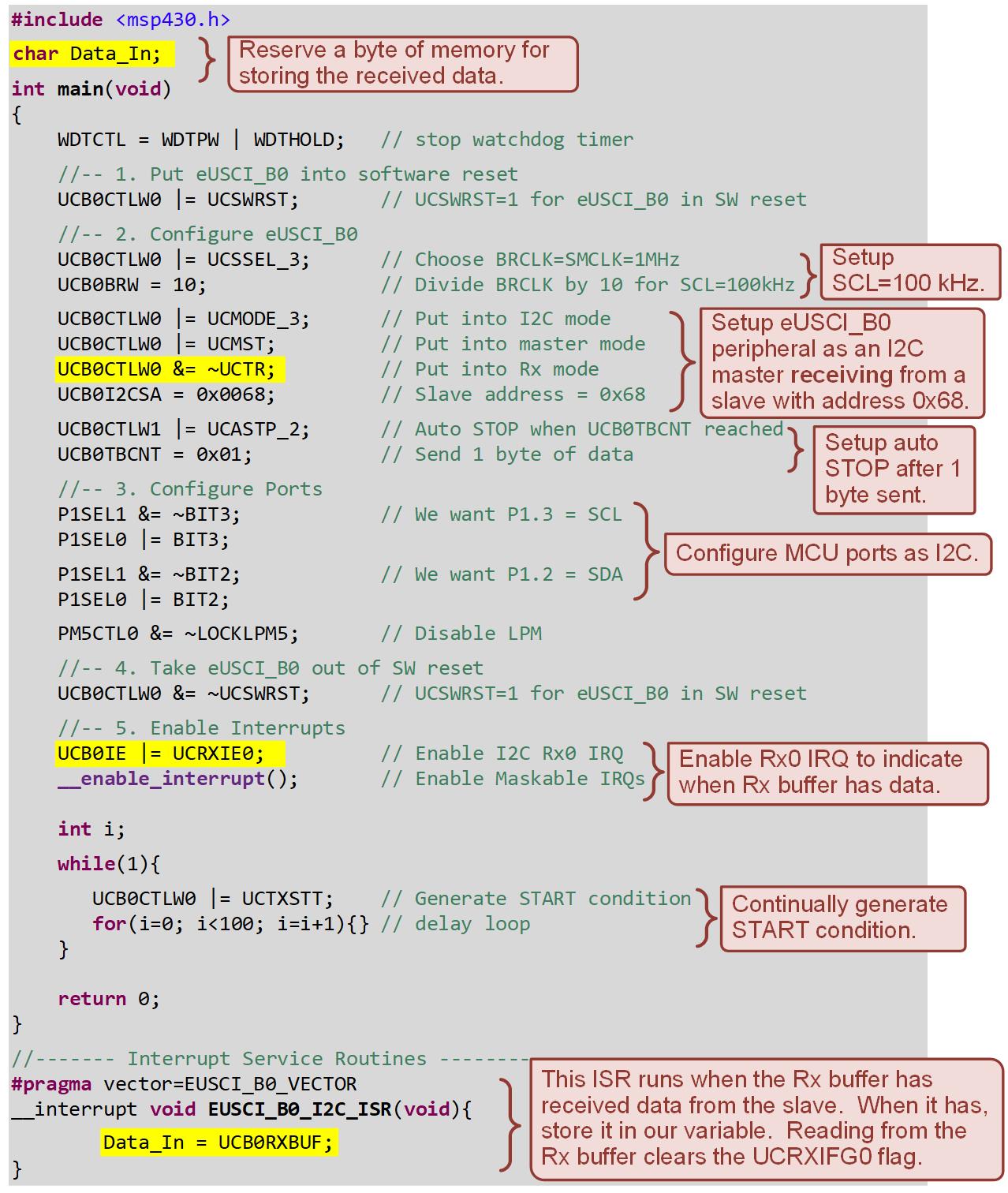 Reading One Byte From an I2C Slave
14.3     Inter-Integrated Circuit (I2C) Bus
Ch. 14: Serial Communication in C
Reading One Byte From an I2C Slave
Step 3: Save and debug your program.

Step 4: Connect the Adafruit PCF8523 Real Time Clock to the eUSCI_B0 I2C pins on the board. You will also need to provide +3.4V and GND to the slave. All signals can be accessed on the J1 header of the board.

Step 5: Probe SCL and SCA with a logic analyzer. Configure the logic analyzer to interpret the data as an I2C bus and trigger on the START condition.
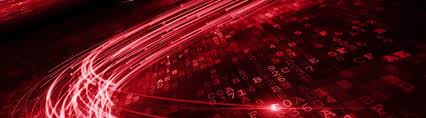 Image Courtesy of https://neodem.wp.horizon.ac.uk/
14.3     Inter-Integrated Circuit (I2C) Bus
Ch. 14: Serial Communication in C
Reading One Byte From an I2C Slave
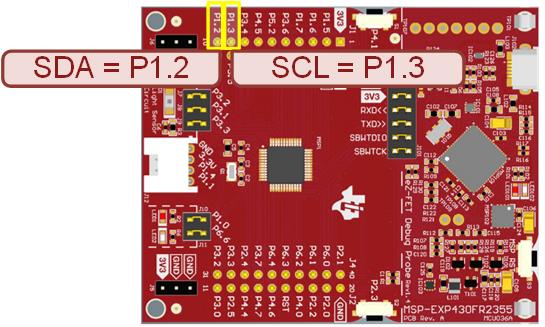 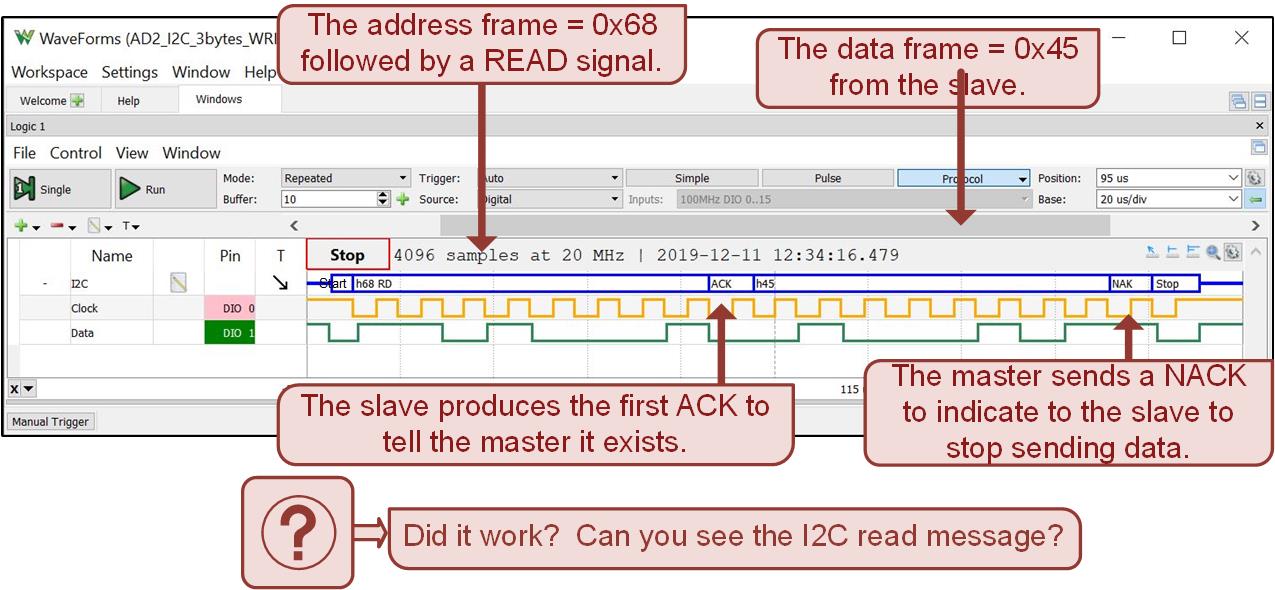 14.3     Inter-Integrated Circuit (I2C) Bus
Embedded Systems Design
Chapter 14: Serial Communications in C
14.3	Inter-Integrated Circuit (I2C) Bus – Example: Reading One Byte from an I2C Slave
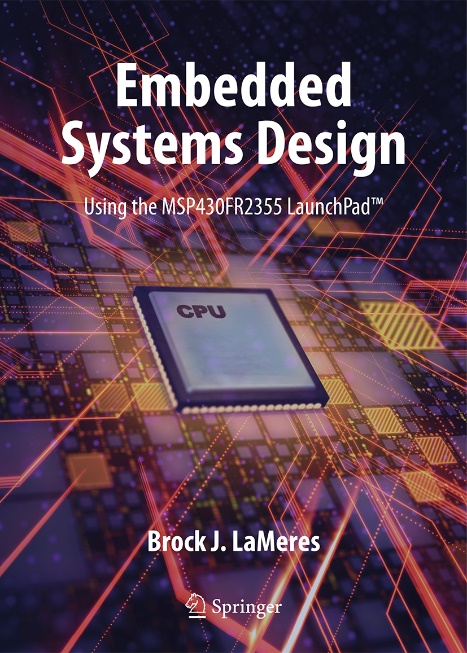 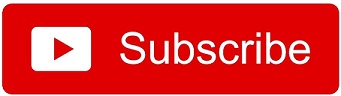 www.youtube.com/c/DigitalLogicProgramming_LaMeres
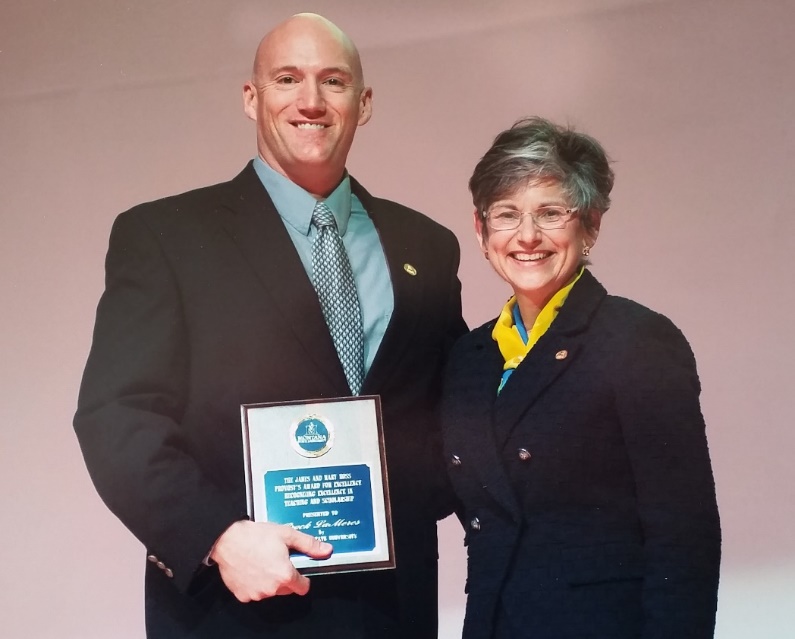 Brock J. LaMeres, Ph.D.
Embedded Systems Design
Chapter 14: Serial Communications in C
14.3	Inter-Integrated Circuit (I2C) Bus – Example: Reading From a Specific Slave Register Address Using Two I2C Messages
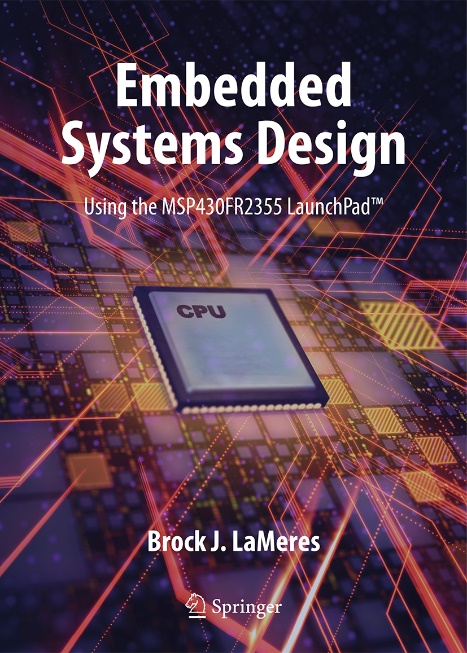 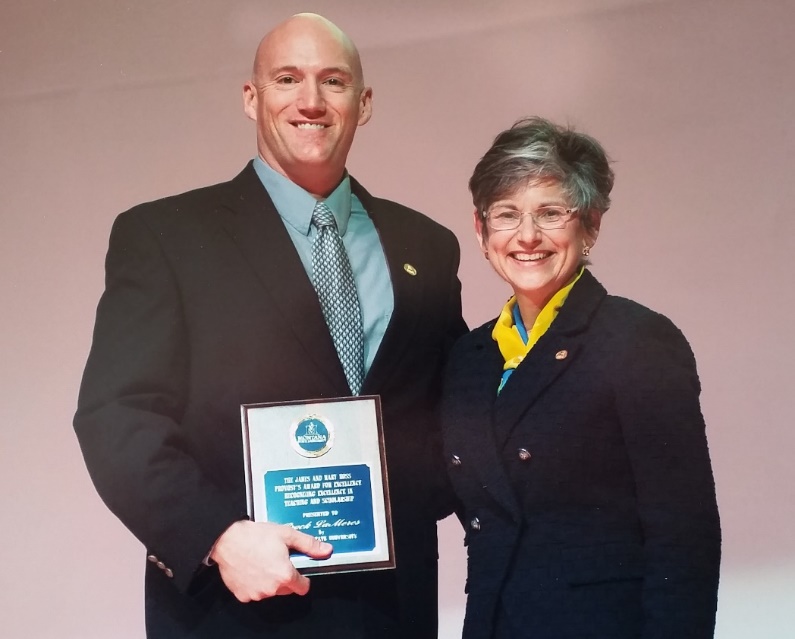 Brock J. LaMeres, Ph.D.
Ch. 14: Serial Communication in C
Reading From a Specific Slave Register Address Using Two I2C Messages
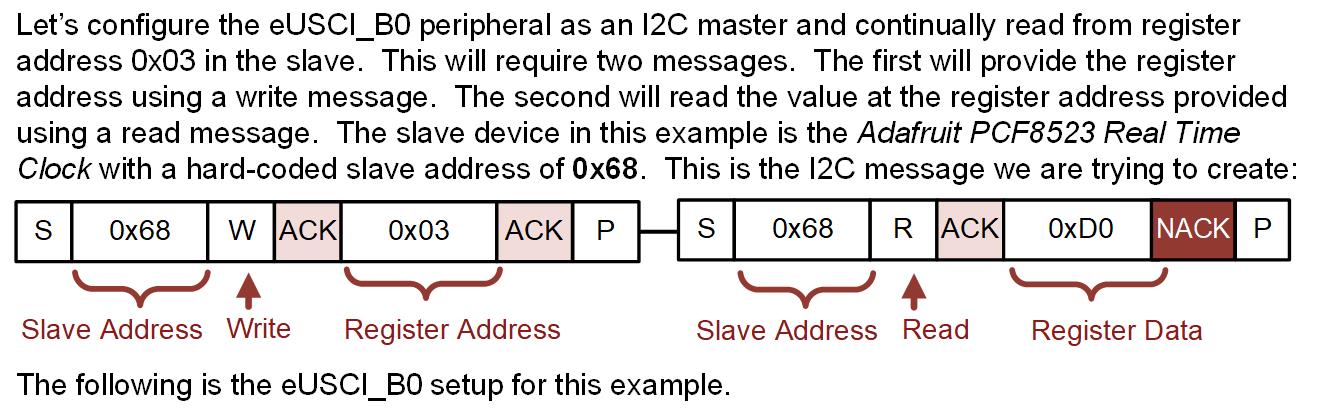 14.3     Inter-Integrated Circuit (I2C) Bus
Ch. 14: Serial Communication in C
Reading From a Specific Slave Register Address Using Two I2C Messages
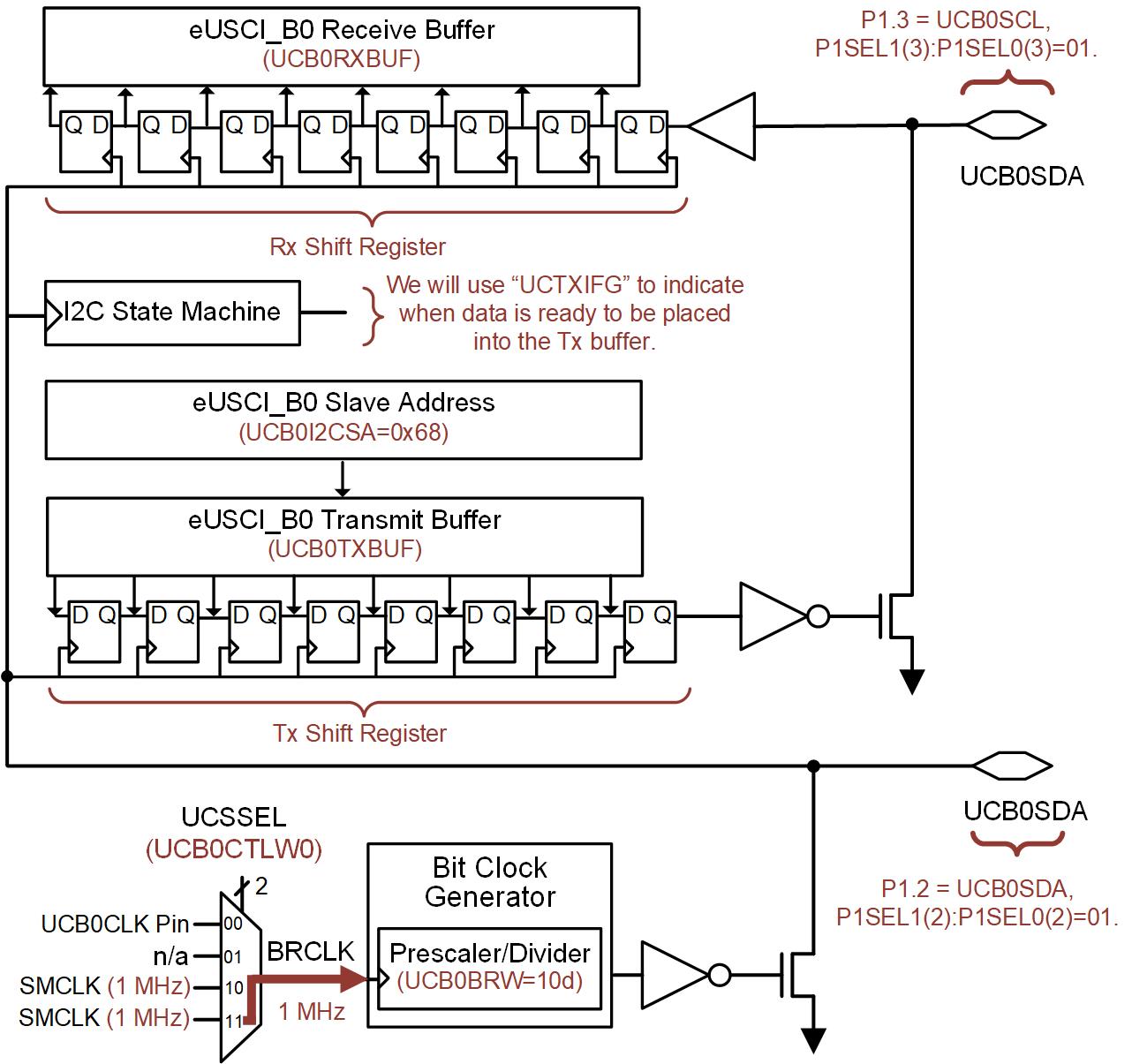 14.3     Inter-Integrated Circuit (I2C) Bus
Ch. 14: Serial Communication in C
Reading From a Specific Slave Register Address Using Two I2C Messages
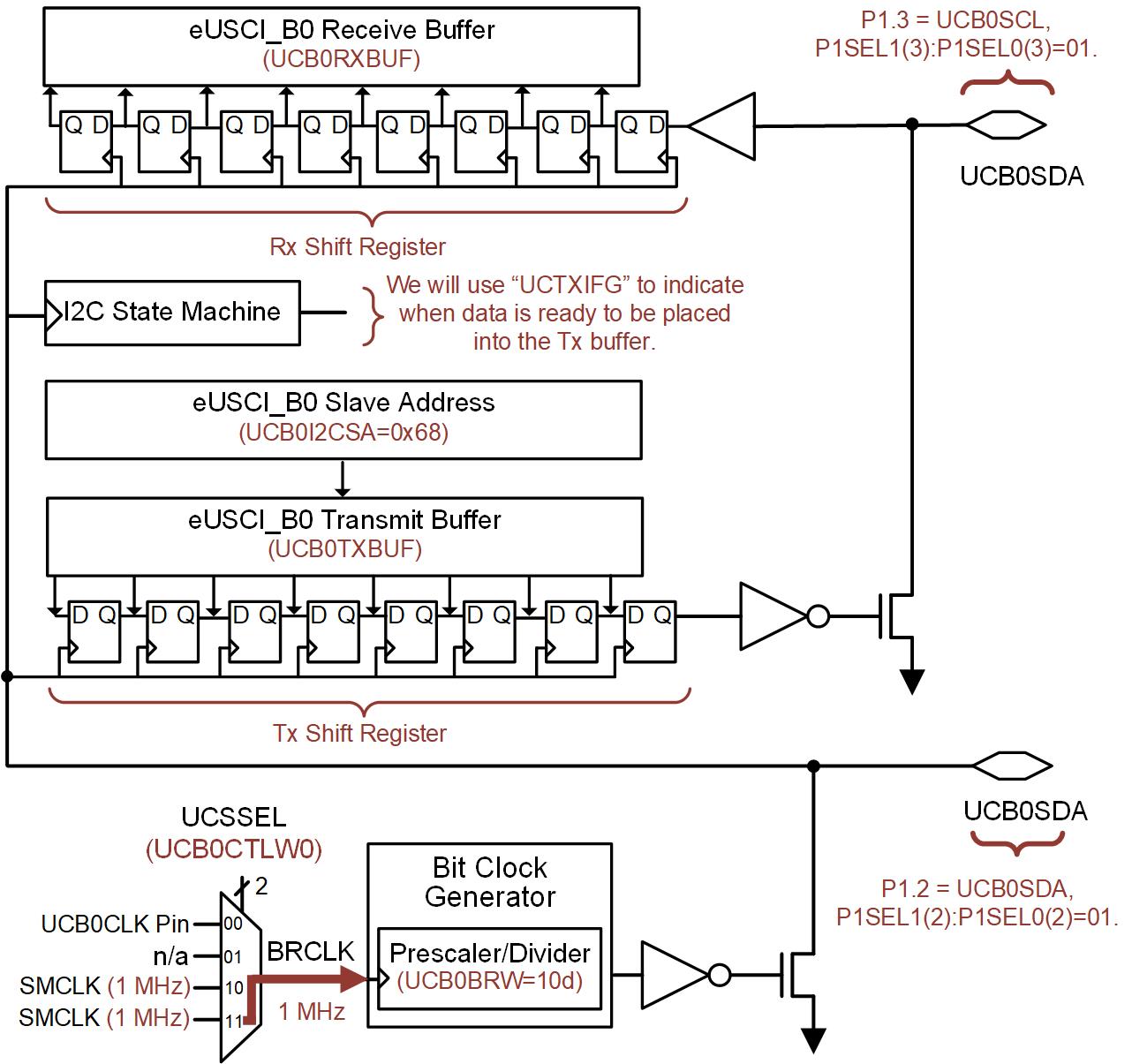 First, put into SW Reset using the UCSWRST Bit in UCB0CTLW0.
14.3     Inter-Integrated Circuit (I2C) Bus
Ch. 14: Serial Communication in C
Reading From a Specific Slave Register Address Using Two I2C Messages
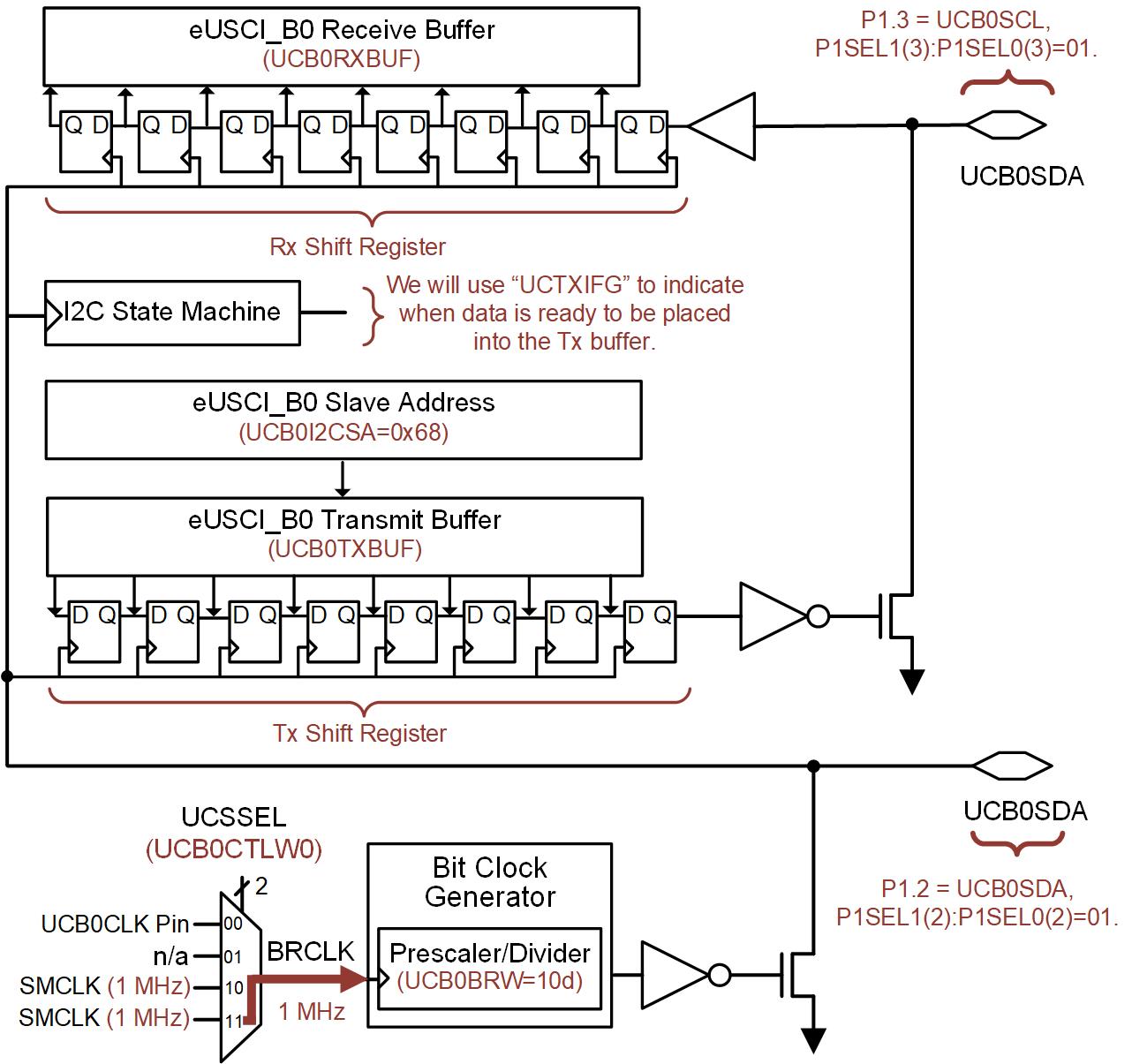 Next, setup clock.  We’ll choose SMCLK and divide by 10 to get SCK=100kHz.
14.3     Inter-Integrated Circuit (I2C) Bus
Ch. 14: Serial Communication in C
Reading From a Specific Slave Register Address Using Two I2C Messages
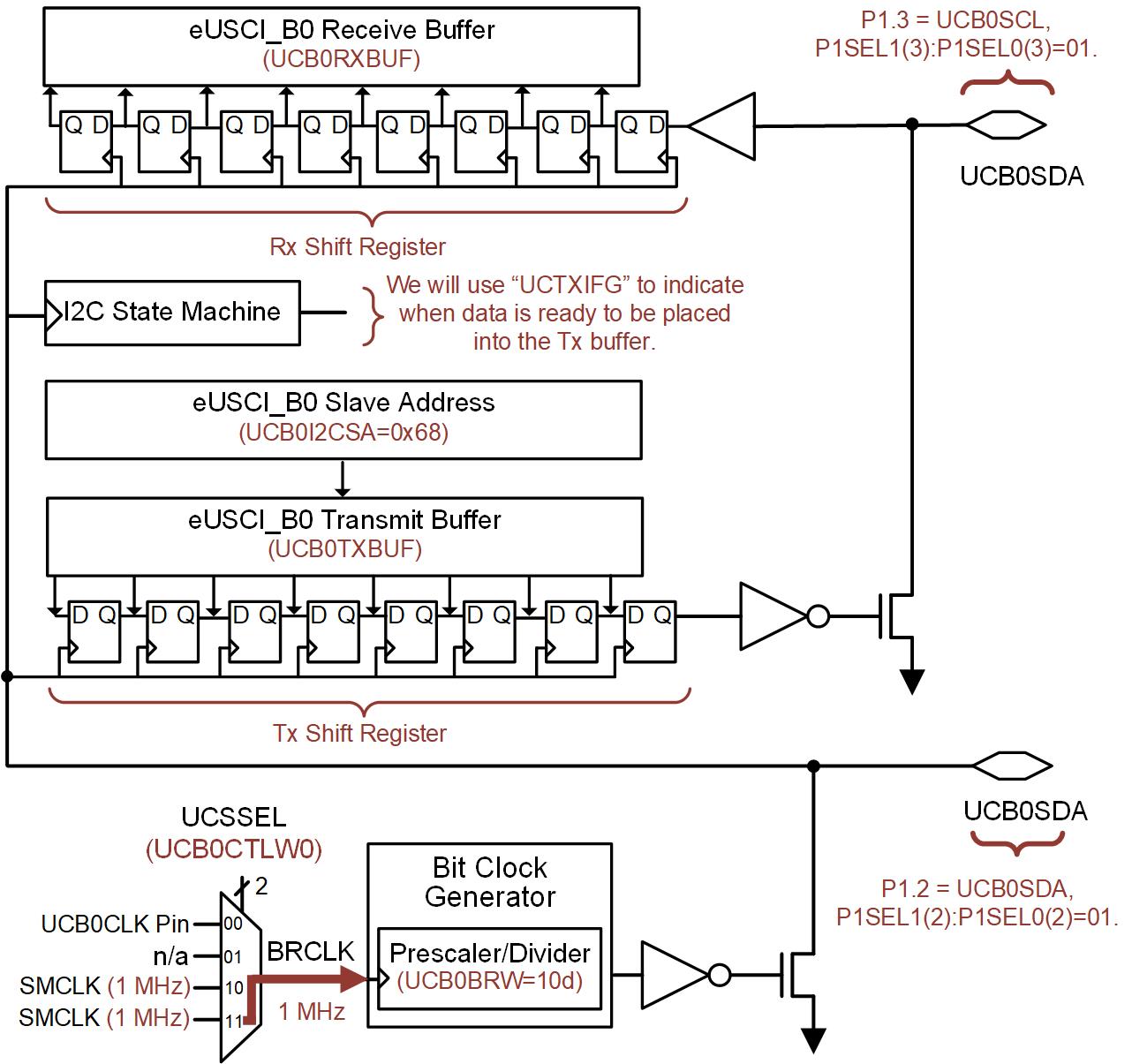 Next we setup the I2C system:
UCMODE = I2C mode
UCMST = Master
UCTR = “leave for now”
I2CSA = Slave Address = 0x68
14.3     Inter-Integrated Circuit (I2C) Bus
Ch. 14: Serial Communication in C
Reading From a Specific Slave Register Address Using Two I2C Messages
Then we setup how we’ll handle data transmission and the STOP bit.
We’ll use the Byte Counter (UCB0TBCNT) to dicate how many bytes are read.
We’ll use UCASTP=10b to automatically generate a STOP when the number of bytes in UCB0TBCNT have been received.
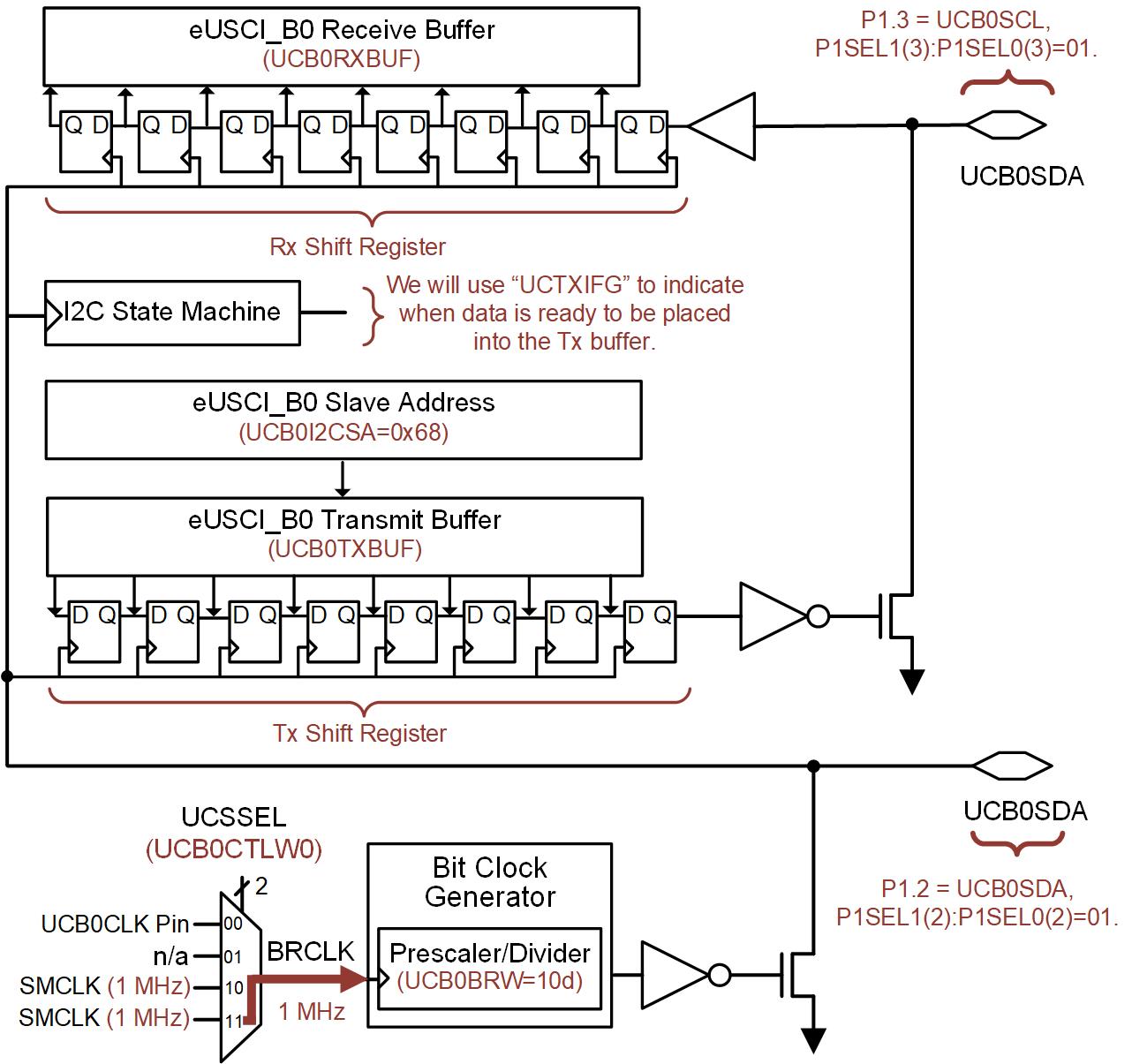 14.3     Inter-Integrated Circuit (I2C) Bus
Ch. 14: Serial Communication in C
Reading From a Specific Slave Register Address Using Two I2C Messages
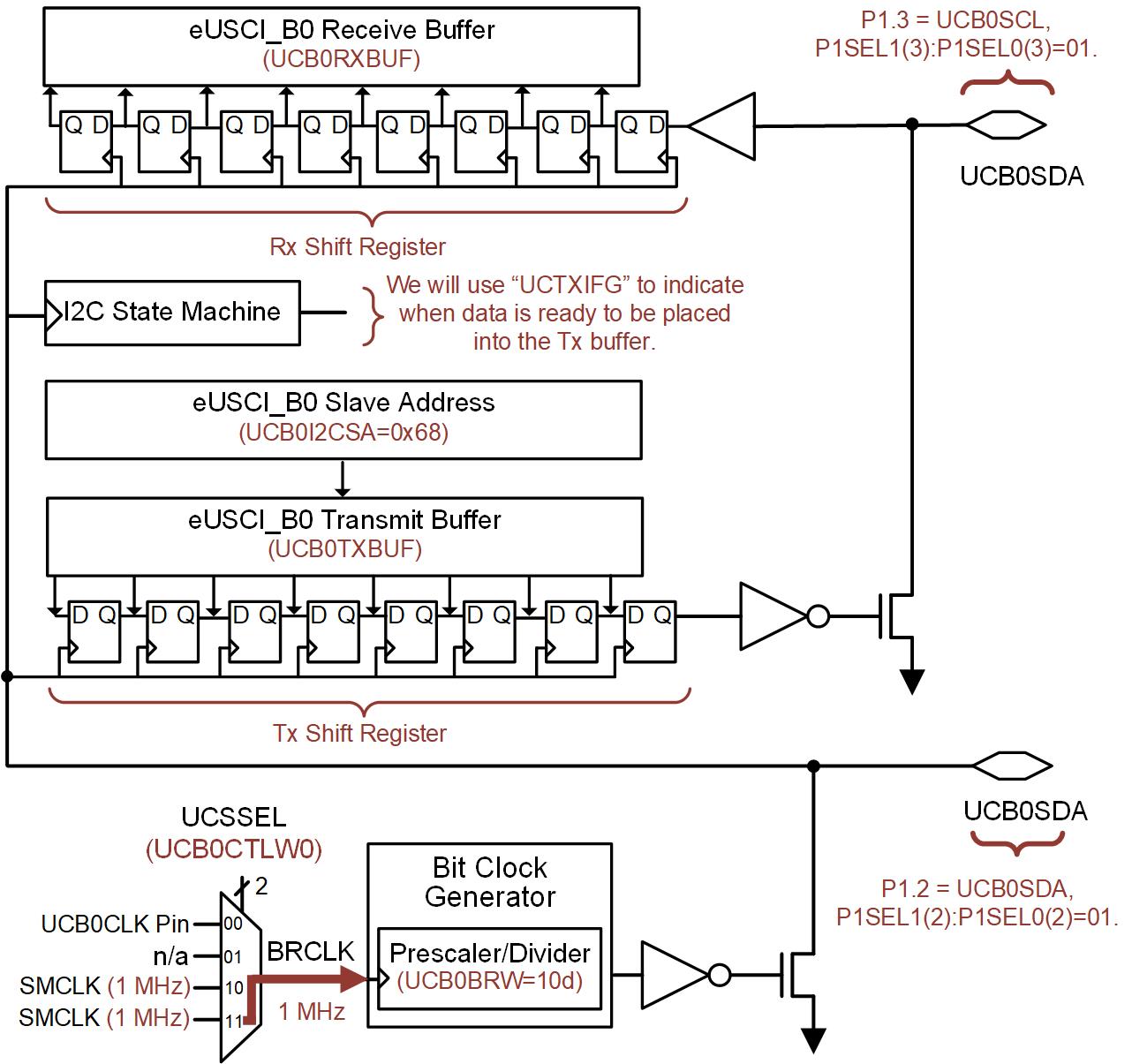 We need to use the Port Function Select (P1SEL1:P1SEL0) registers to use I2C instead of the ports.
14.3     Inter-Integrated Circuit (I2C) Bus
Ch. 14: Serial Communication in C
Reading From a Specific Slave Register Address Using Two I2C Messages
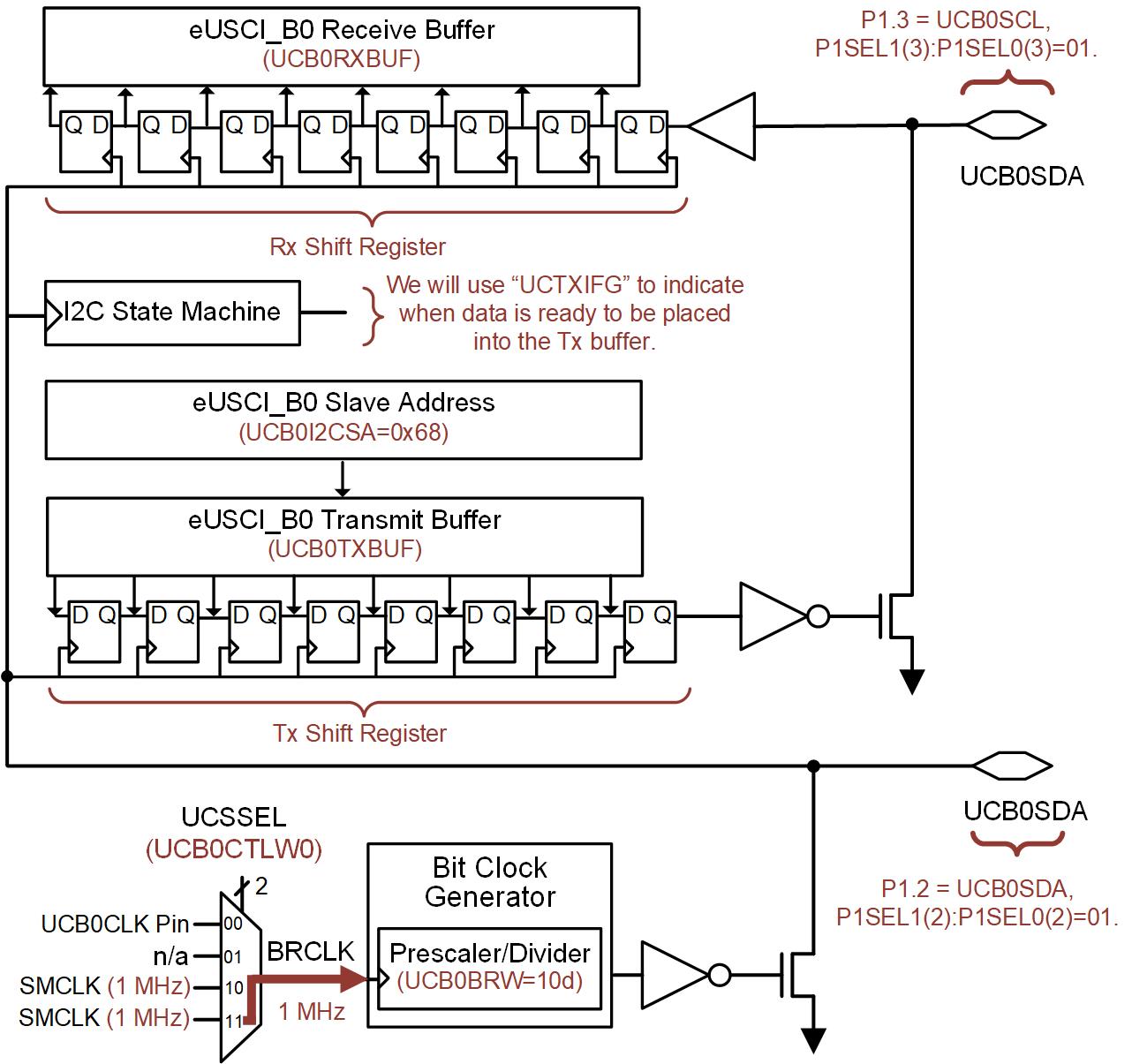 Next, take B0 out of SW Reset using the UCSWRST Bit in UCB0CTLW0.
14.3     Inter-Integrated Circuit (I2C) Bus
Ch. 14: Serial Communication in C
Reading From a Specific Slave Register Address Using Two I2C Messages
Now for triggering the message:
We’ll start the two messages manually in the main loop by setting the UCTXSTT bit in the main loop.
We’ll use delay loops to space out the message starts.
We’ll use TXIFG & RXIFG interrupts to send the registers address and then read the Rx Buffer.
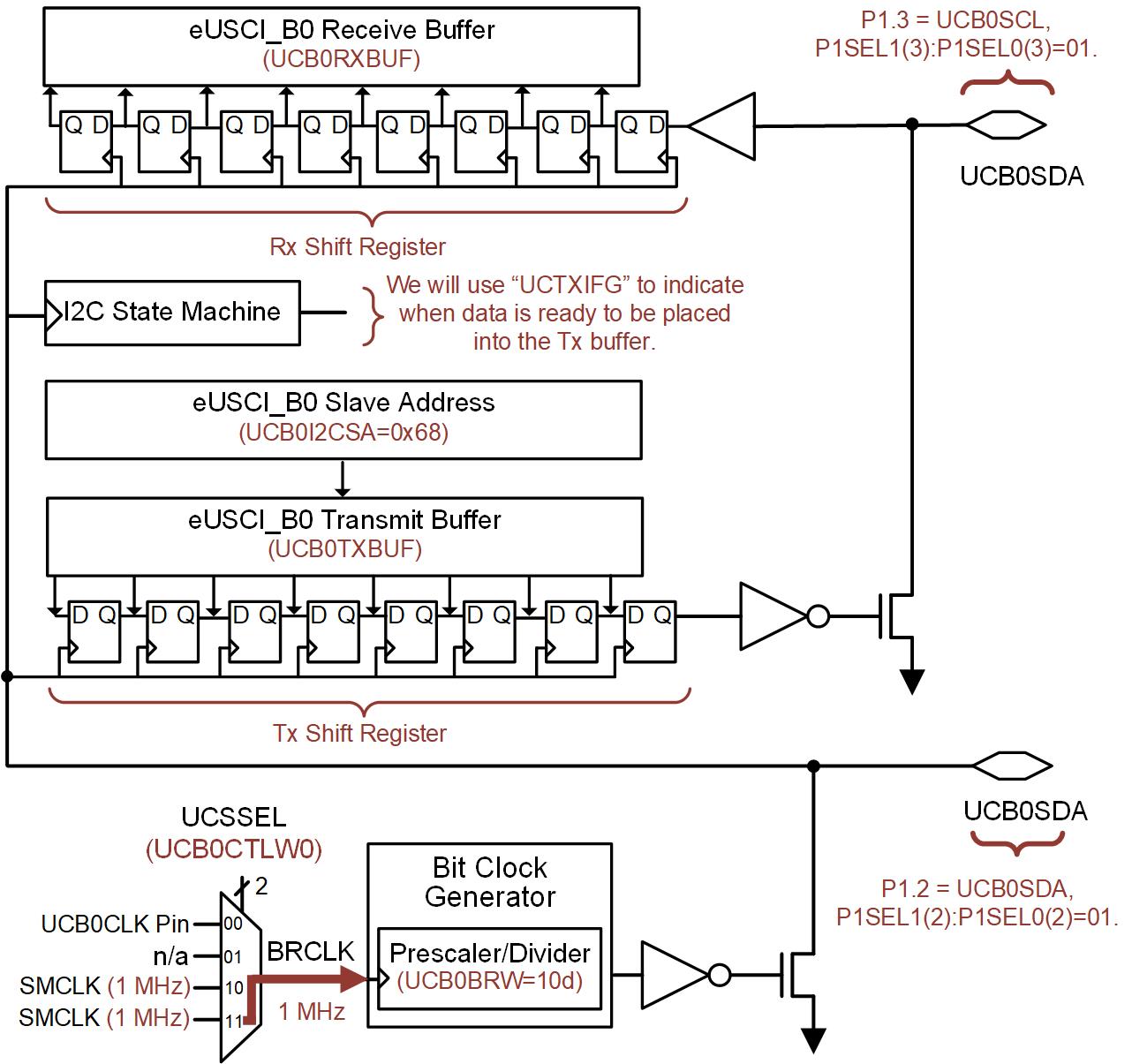 14.3     Inter-Integrated Circuit (I2C) Bus
Ch. 14: Serial Communication in C
Reading From a Specific Slave Register Address Using Two I2C Messages
Now for triggering the message:
We’ll start the two messages manually in the main loop by setting the UCTXSTT bit in the main loop.
We’ll use delay loops to space out the message starts.
We’ll use TXIFG & RXIFG interrupts to send the registers address and then read the Rx Buffer.
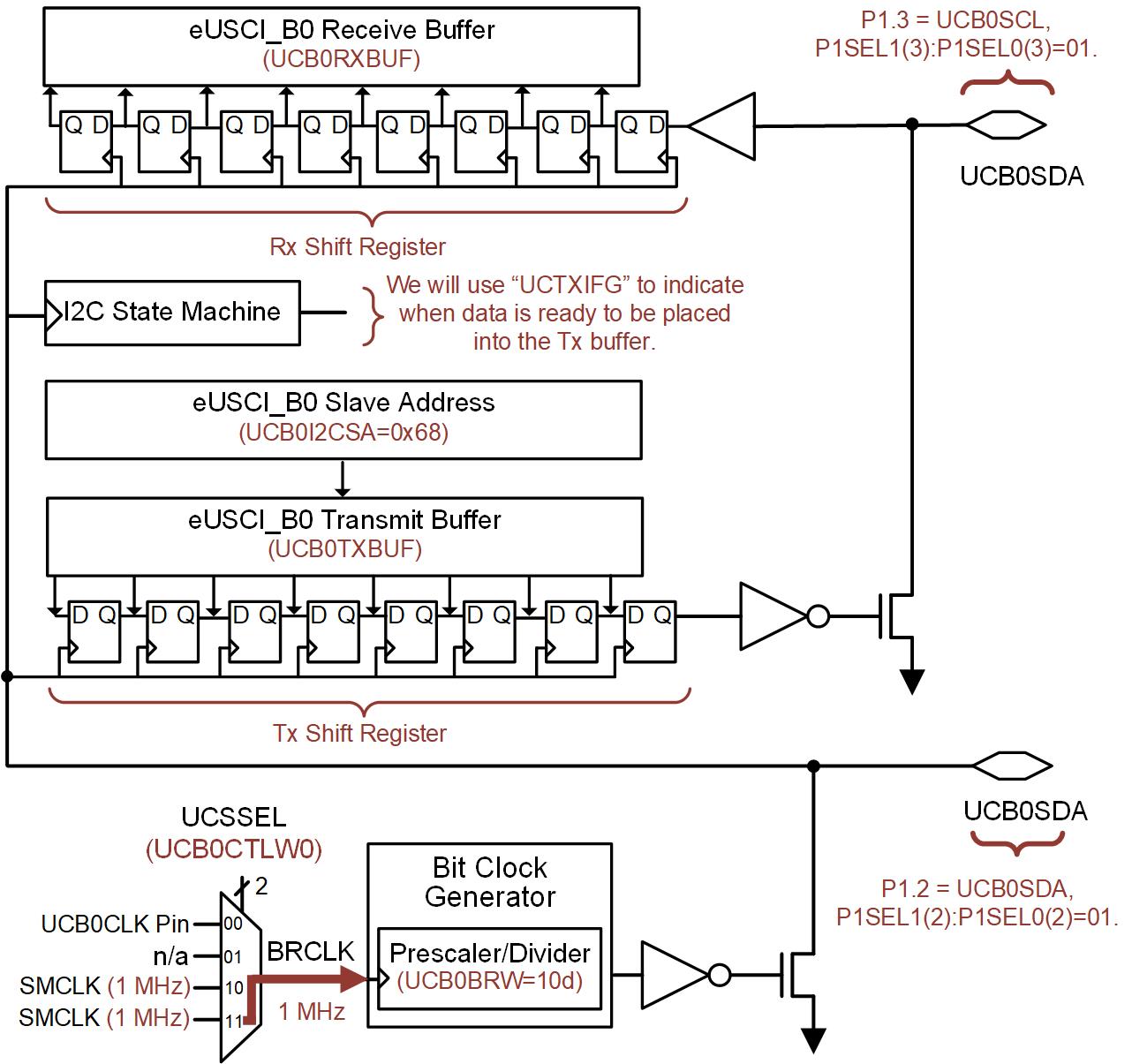 - We’ll need to enable UCTXIE0 & UCRXIE0 and write an ISR to write the Tx buffer and read the Rx buffer.
- The vector is: EUSCI_B0_VECTOR.
- Let’s use UCB0IV (1st time)
14.3     Inter-Integrated Circuit (I2C) Bus
Ch. 14: Serial Communication in C
Reading From a Specific Slave Register Address Using Two I2C Messages
Step 1: In CCS, create a new C/C++ Empty Project (with main.c) titled:
	C_I2C_Rx2_Master_Read_From_Reg_Addr

Step 2: Type in the following code in main.c after the statement to stop the watchdog timer.
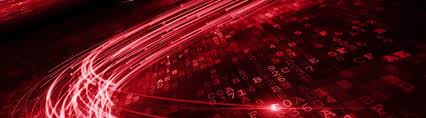 Image Courtesy of https://neodem.wp.horizon.ac.uk/
14.3     Inter-Integrated Circuit (I2C) Bus
Ch. 14: Serial Communication in C
Reading From a Specific Slave Register Address Using Two I2C Messages
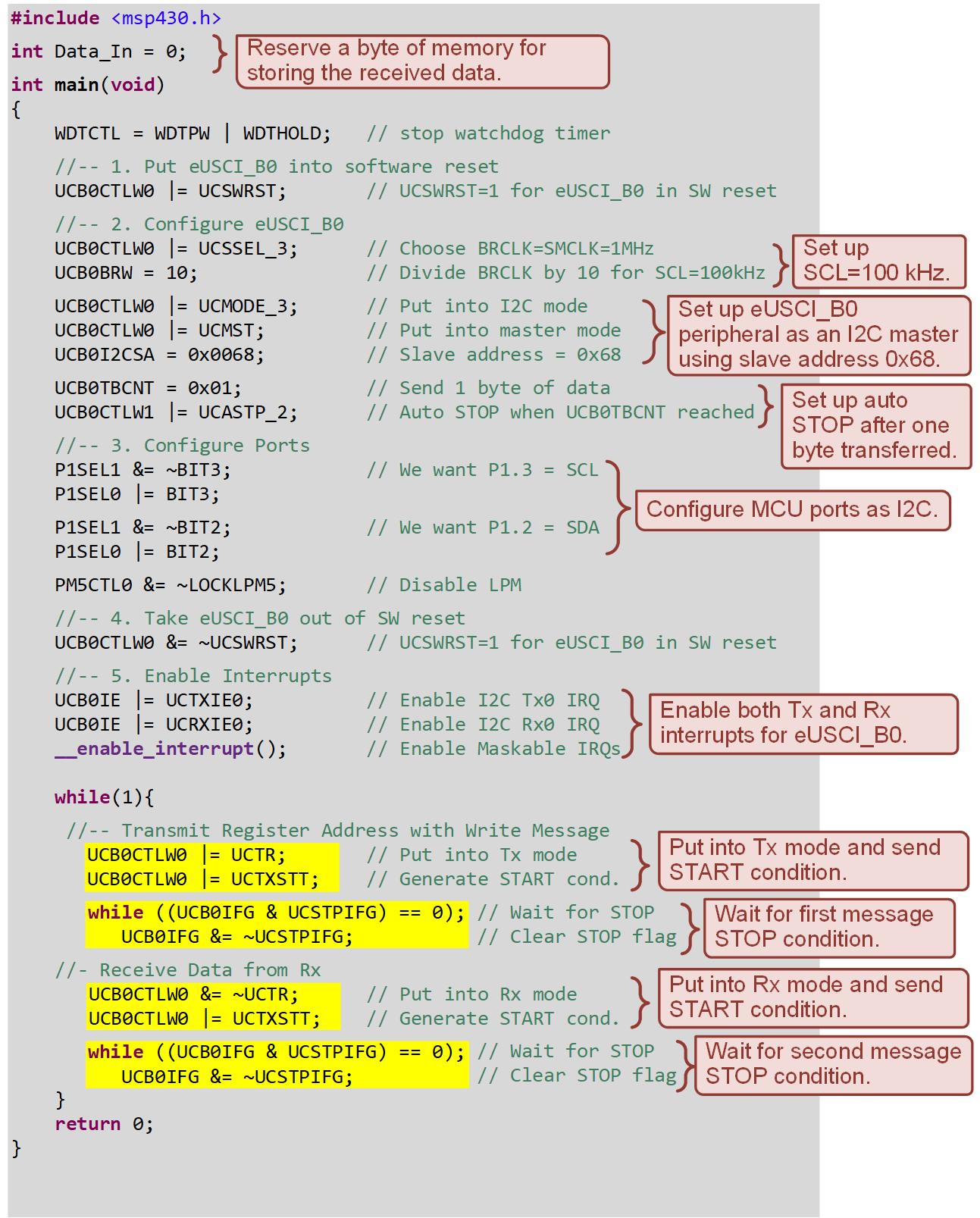 14.3     Inter-Integrated Circuit (I2C) Bus
Ch. 14: Serial Communication in C
Reading From a Specific Slave Register Address Using Two I2C Messages
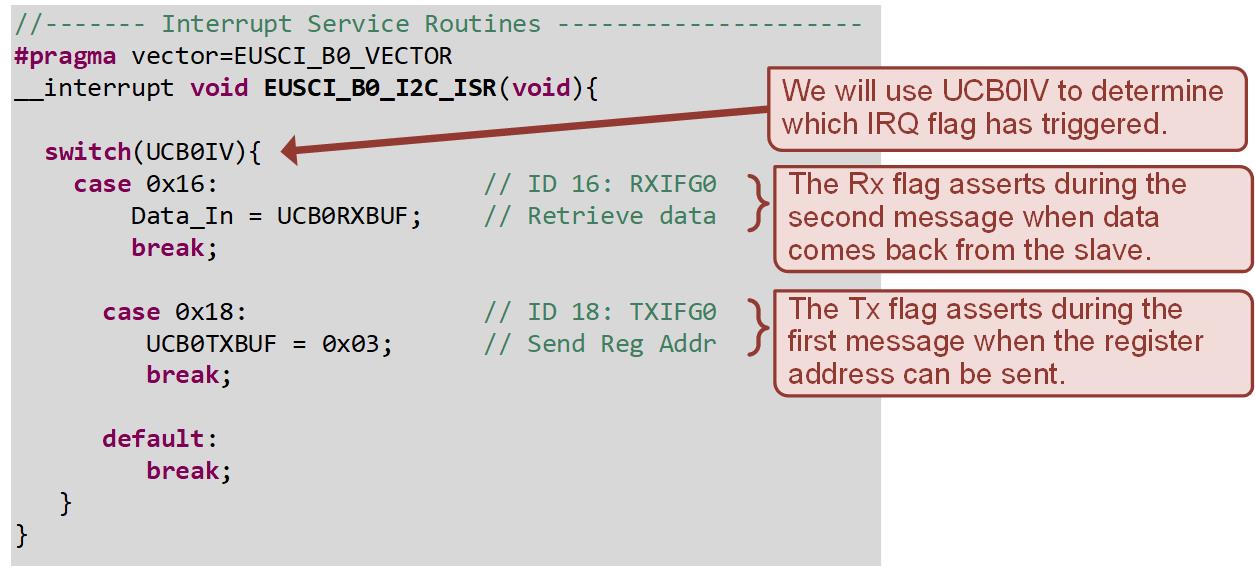 14.3     Inter-Integrated Circuit (I2C) Bus
Ch. 14: Serial Communication in C
Reading From a Specific Slave Register Address Using Two I2C Messages
Step 3: Save and debug your program.

Step 4: Connect the Adafruit PCF8523 Real Time Clock to the eUSCI_B0 I2C pins on the board. You will also need to provide +3.4V and GND to the slave. All signals can be accessed on the J1 header of the board.

Step 5: Probe SCL and SCA with a logic analyzer. Configure the logic analyzer to interpret the data as an I2C bus and trigger on the slave address of 0x68.
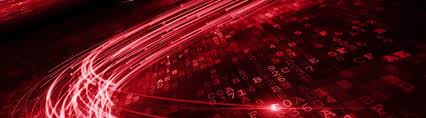 Image Courtesy of https://neodem.wp.horizon.ac.uk/
14.3     Inter-Integrated Circuit (I2C) Bus
Ch. 14: Serial Communication in C
Reading From a Specific Slave Register Address Using Two I2C Messages
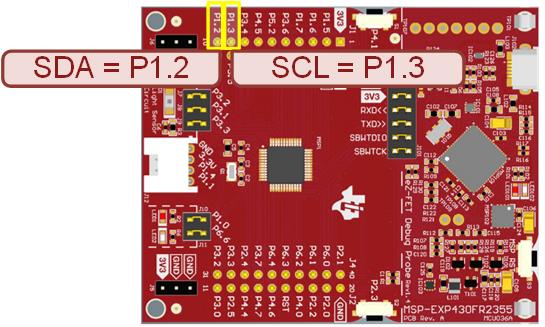 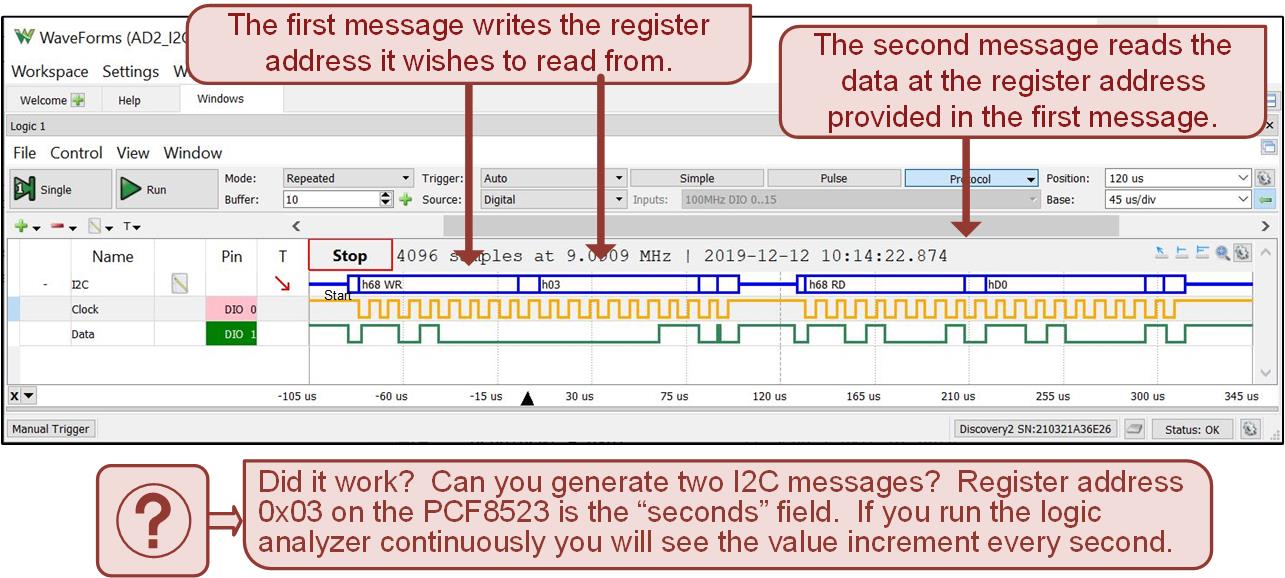 14.3     Inter-Integrated Circuit (I2C) Bus
Embedded Systems Design
Chapter 14: Serial Communications in C
14.3	Inter-Integrated Circuit (I2C) Bus – Example: Reading From a Specific Slave Register Address Using Two I2C Messages
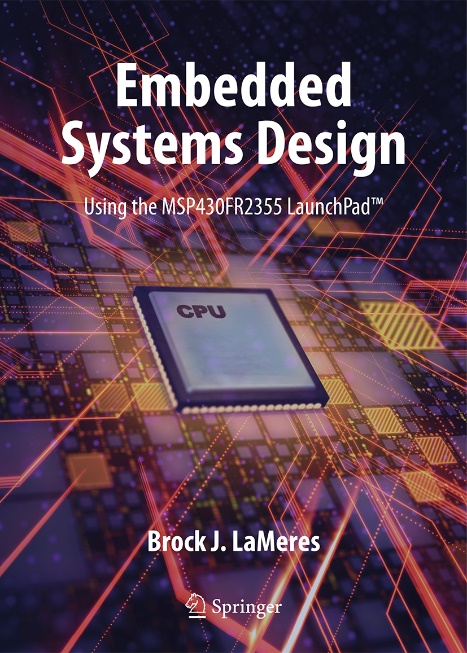 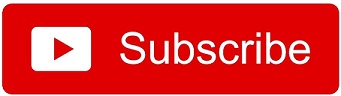 www.youtube.com/c/DigitalLogicProgramming_LaMeres
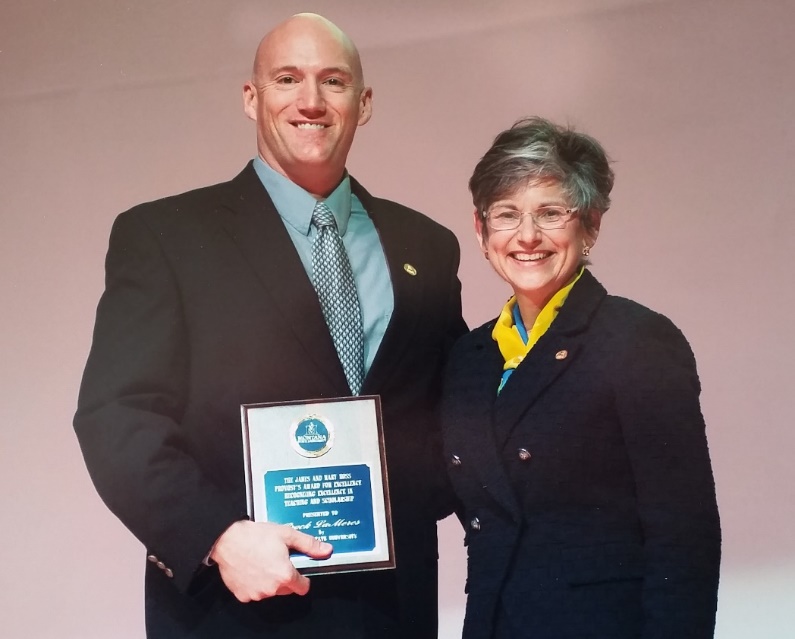 Brock J. LaMeres, Ph.D.
Embedded Systems Design
Chapter 14: Serial Communications in C
14.3	Inter-Integrated Circuit (I2C) Bus – Slave Operation on the MSP430FR2355
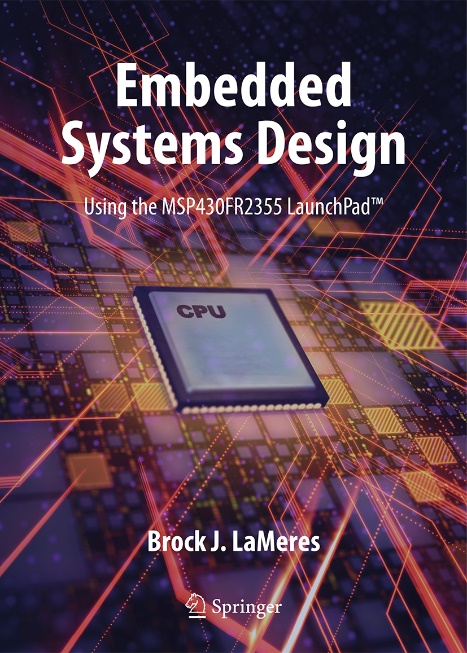 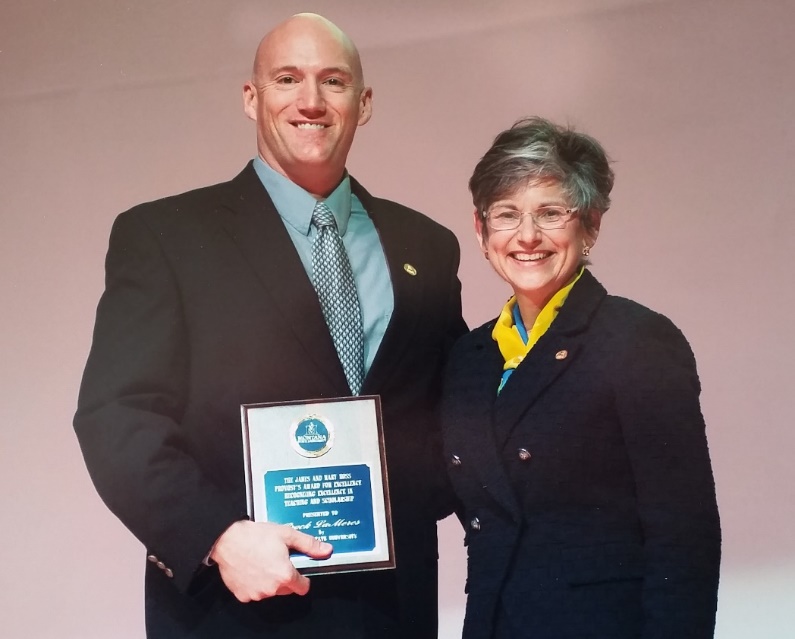 Brock J. LaMeres, Ph.D.
Ch. 14: Serial Communication in C
14.3.3 I2C Slave Operation on the MSP430FR2355
While most of the time an MCU acts as the I2C master, the MSP430FR2355 also can be configured as an I2C slave.

Use UCMODx = 11 puts the peripheral into I2C mode.

Use UCMST = 0 configures the peripheral as a slave.
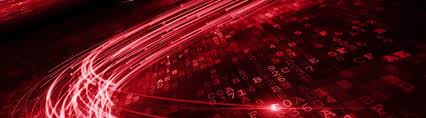 Image Courtesy of https://neodem.wp.horizon.ac.uk/
14.3     Inter-Integrated Circuit (I2C) Bus
Ch. 14: Serial Communication in C
14.3.3 I2C Slave Operation on the MSP430FR2355
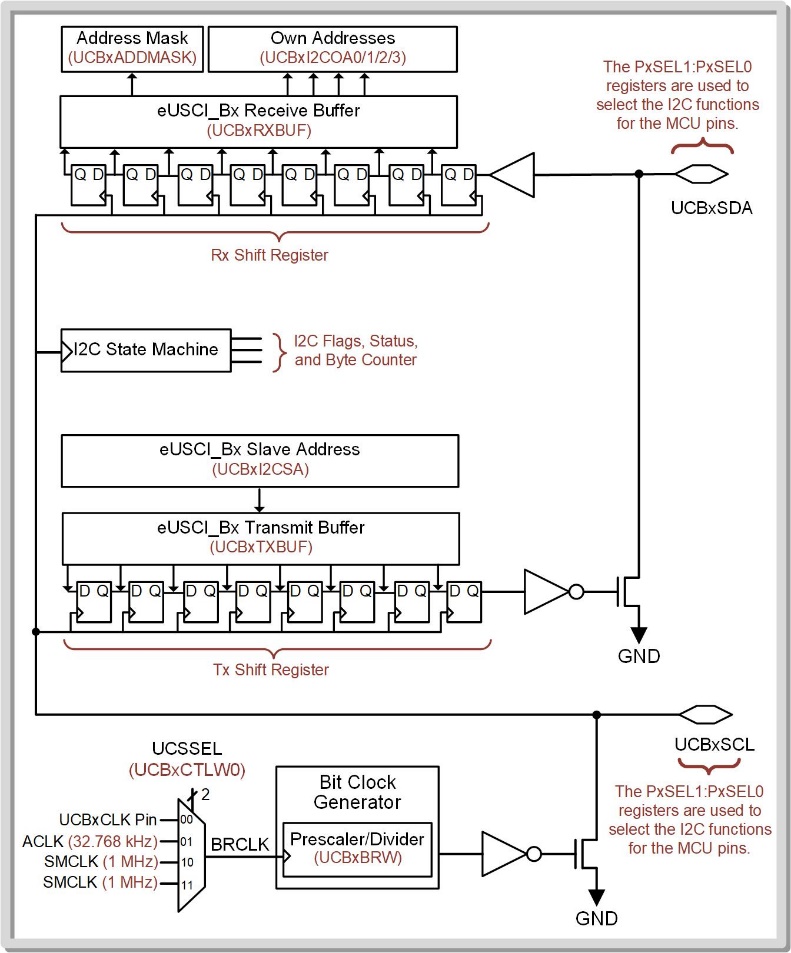 In slave mode, the MCU doesn’t produce SCL, so no configuration of UCSSELx or UCBRx is needed.
14.3     Inter-Integrated Circuit (I2C) Bus
Ch. 14: Serial Communication in C
14.3.3 I2C Slave Operation on the MSP430FR2355
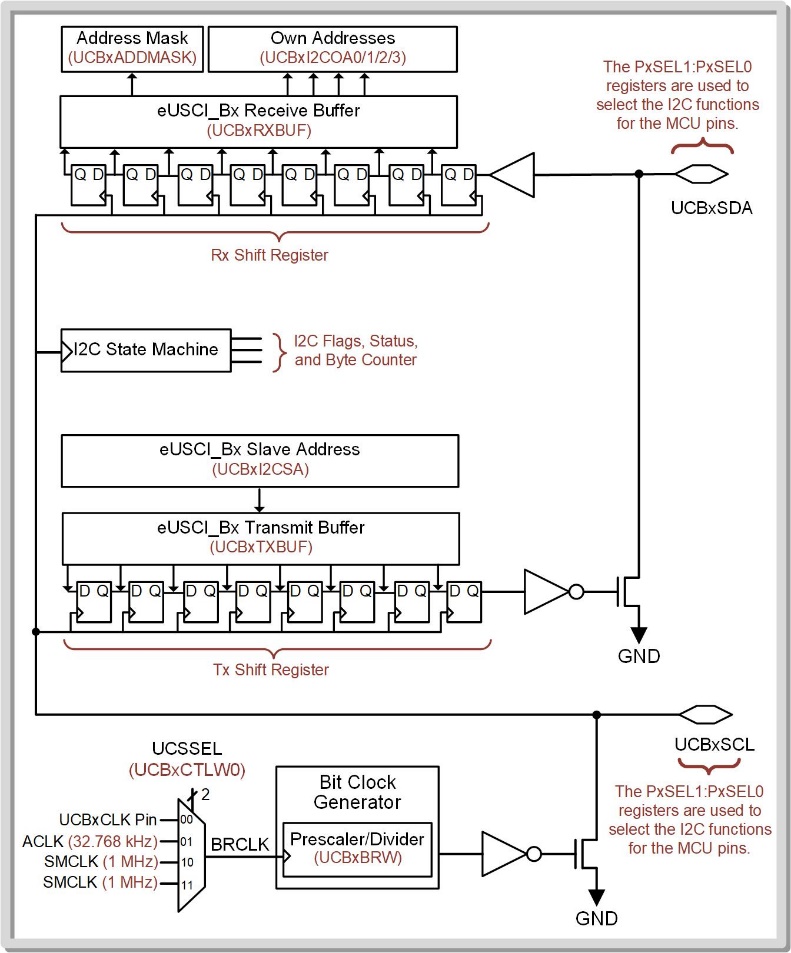 The MSP430 supports up to four separate and user-programmable slave addresses.

The slave address values are stored in the eUSCI_Bx I2C Own Address n (UCBxI2COAn) registers by the user during initialization.
14.3     Inter-Integrated Circuit (I2C) Bus
Ch. 14: Serial Communication in C
14.3.3 I2C Slave Operation on the MSP430FR2355
The four specific register names in the MSP430 are UCBxI2COA3, UCBxI2COA2, UCBxI2COA1, UCBxI2COA0.
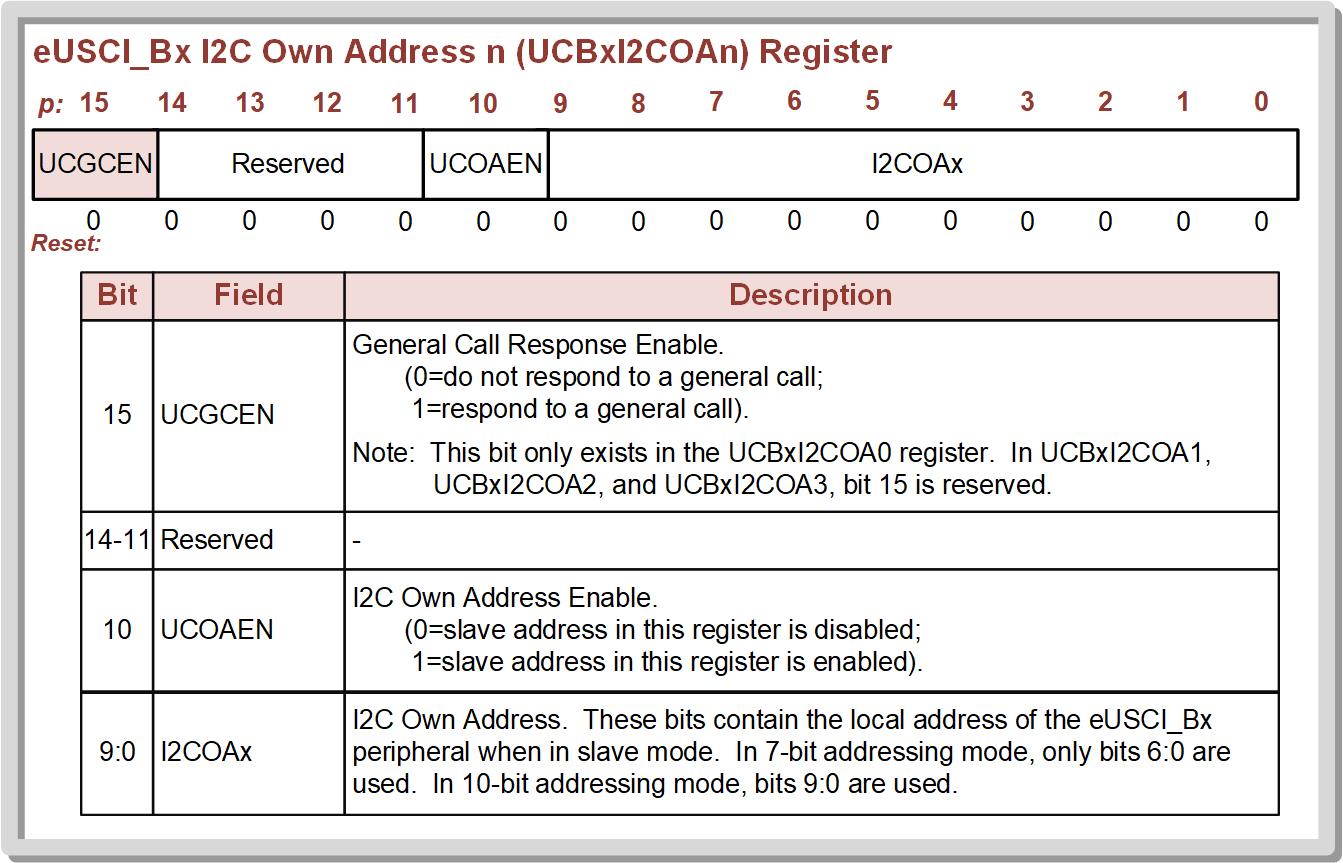 14.3     Inter-Integrated Circuit (I2C) Bus
Ch. 14: Serial Communication in C
14.3.3 I2C Slave Operation on the MSP430FR2355
The MCU is first put into receiver mode using UCTR = 0 in order to receive the I2C slave address that the master sends out to all slaves.
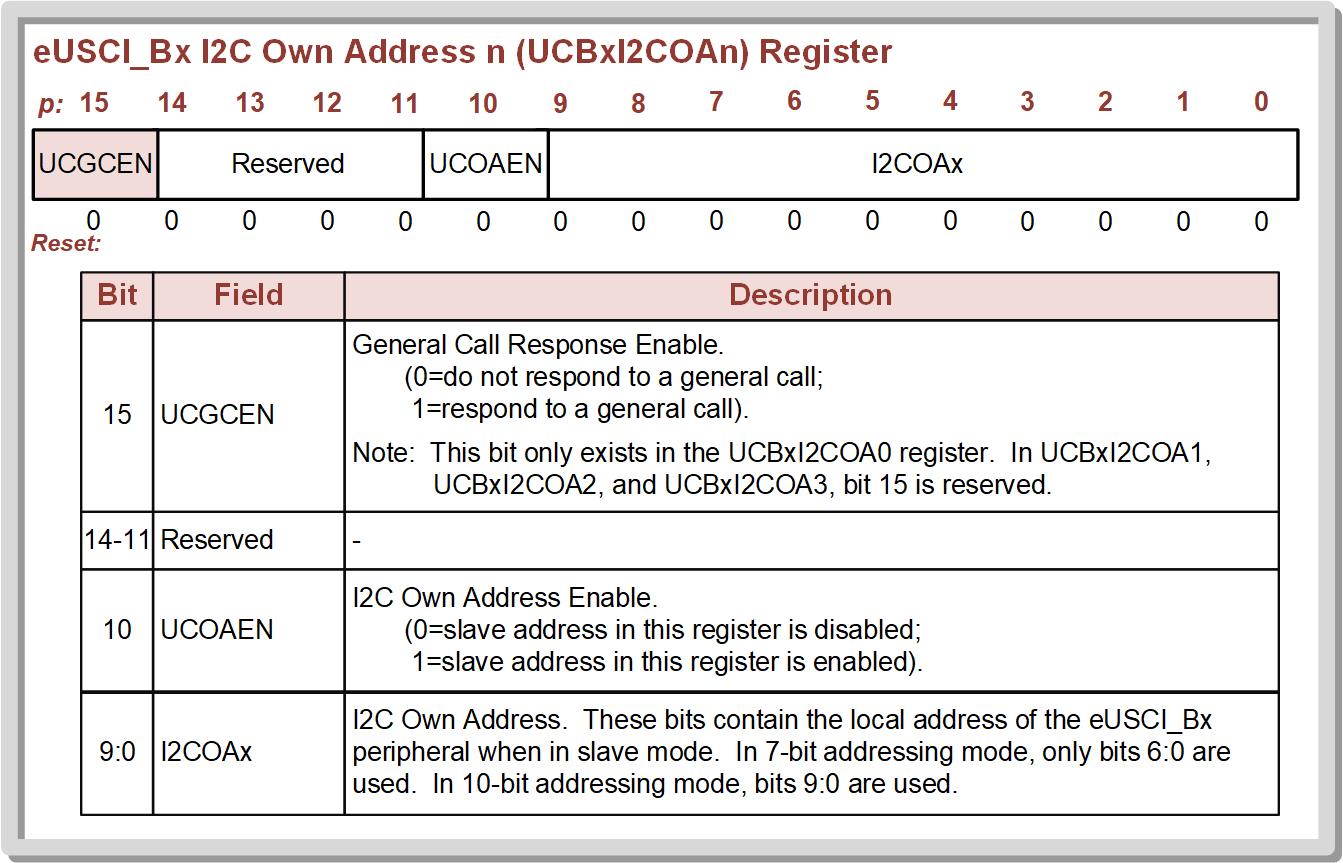 14.3     Inter-Integrated Circuit (I2C) Bus
Ch. 14: Serial Communication in C
14.3.3 I2C Slave Operation on the MSP430FR2355
Each register contains an Own Address Enable (UCOAEN) bit in position 10 that must be asserted if the slave address is to be active.
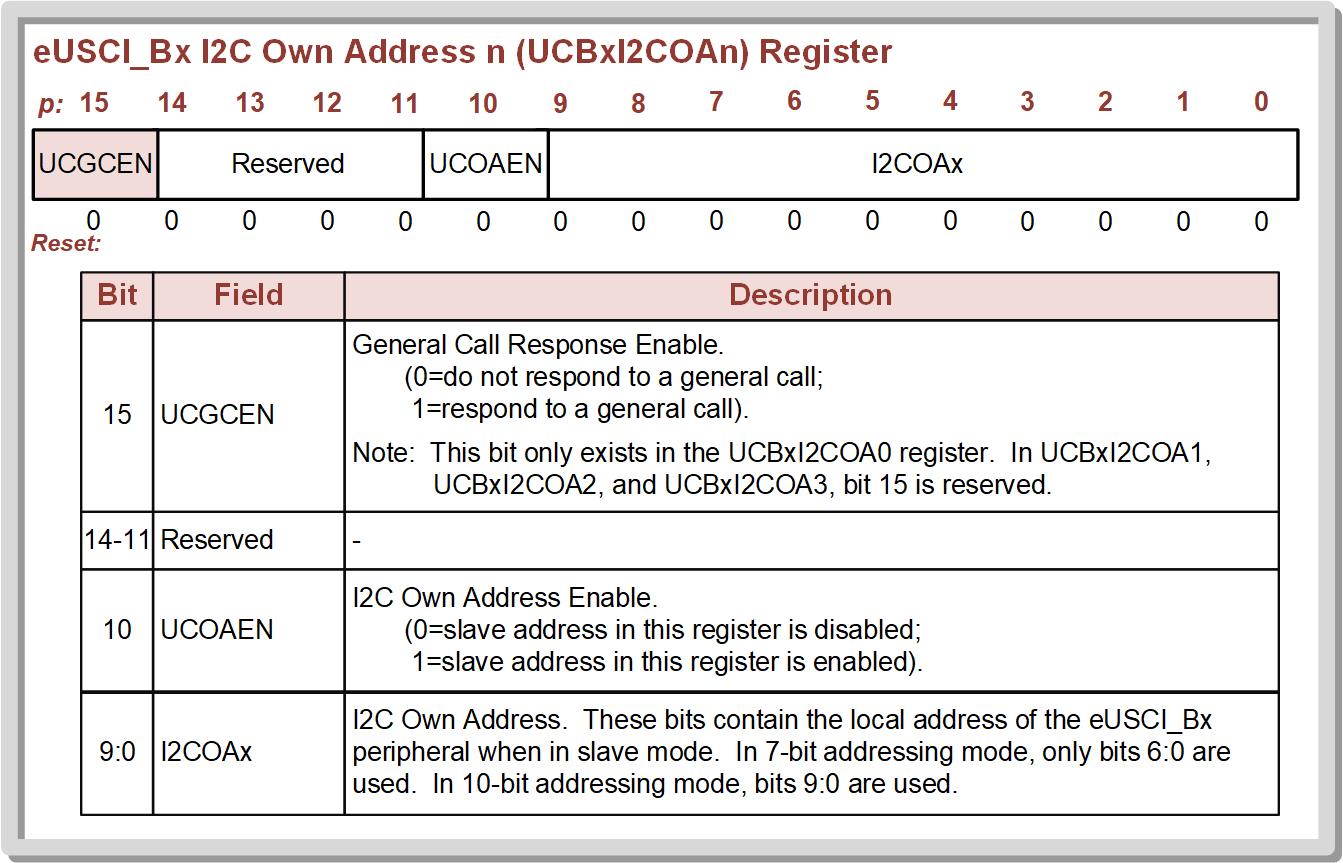 14.3     Inter-Integrated Circuit (I2C) Bus
Ch. 14: Serial Communication in C
14.3.3 I2C Slave Operation on the MSP430FR2355
The UCBxI2CA0 register is unique in that its 15th position is the General Call Response Enable (ECGEN) for the MCU’s entire slave system.
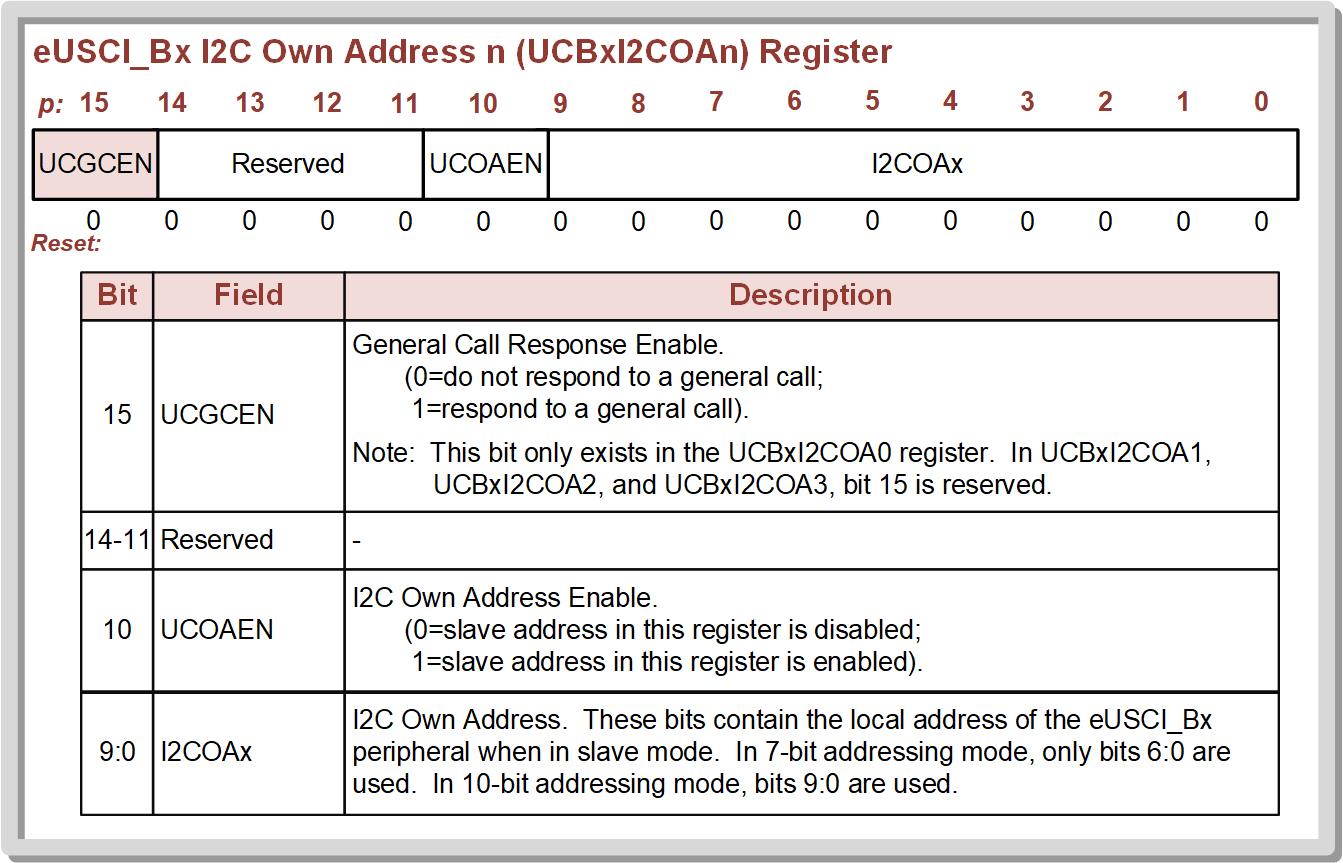 14.3     Inter-Integrated Circuit (I2C) Bus
Ch. 14: Serial Communication in C
14.3.3 I2C Slave Operation on the MSP430FR2355
The 15th position in the other three I2C own address registers are reserved.
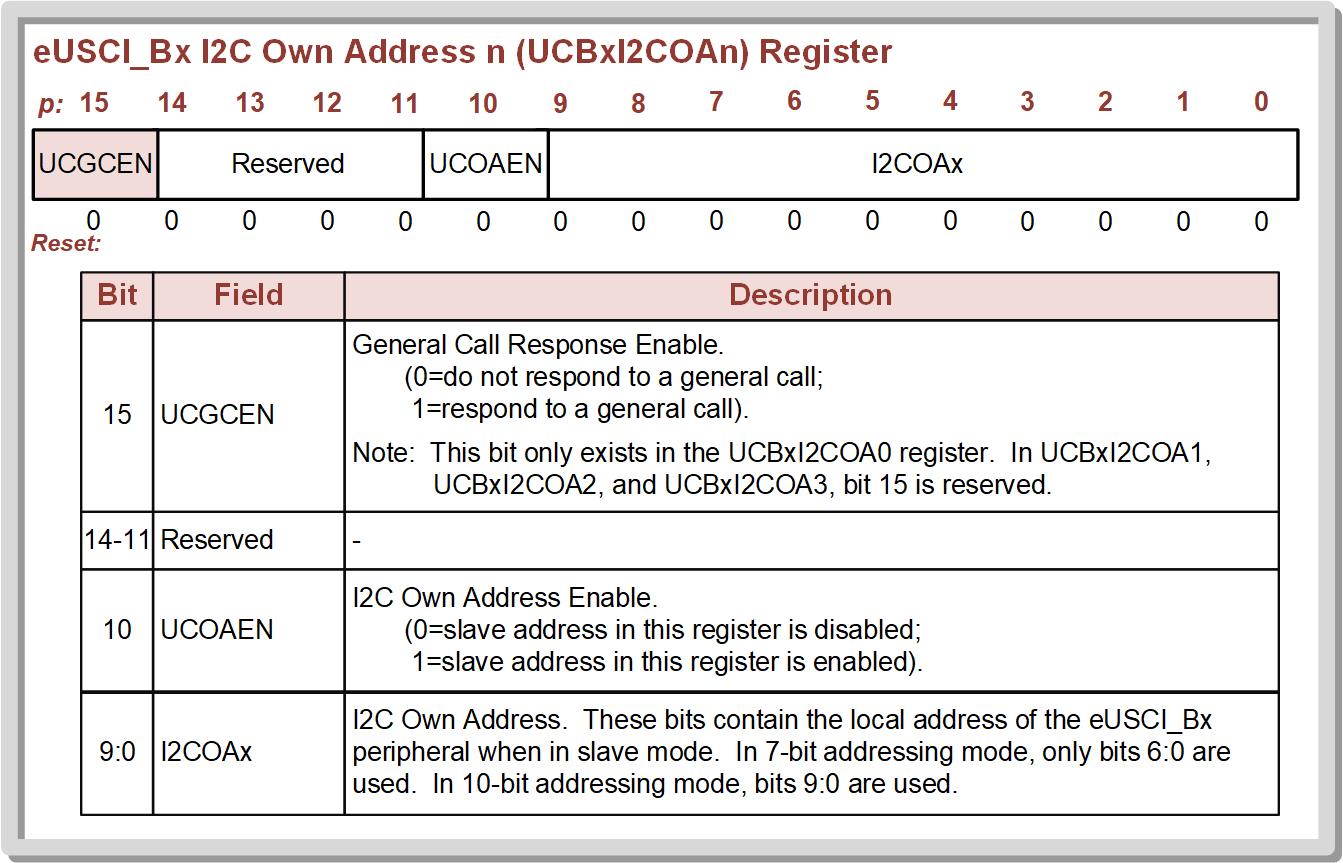 14.3     Inter-Integrated Circuit (I2C) Bus
Ch. 14: Serial Communication in C
14.3.3 I2C Slave Operation on the MSP430FR2355
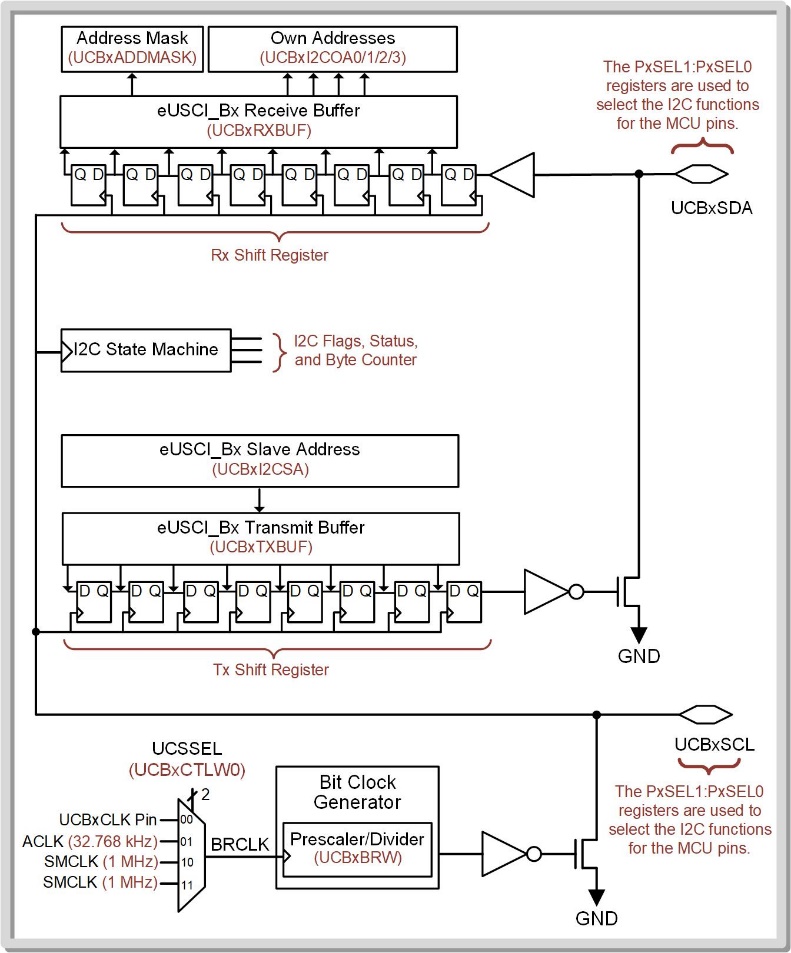 Each slave address contains independent interrupt flags for both Tx and Rx.
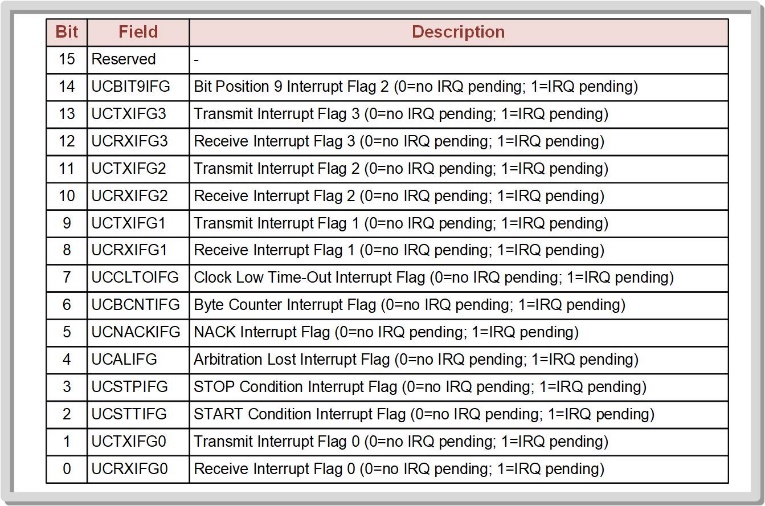 14.3     Inter-Integrated Circuit (I2C) Bus
Ch. 14: Serial Communication in C
14.3.3 I2C Slave Operation on the MSP430FR2355
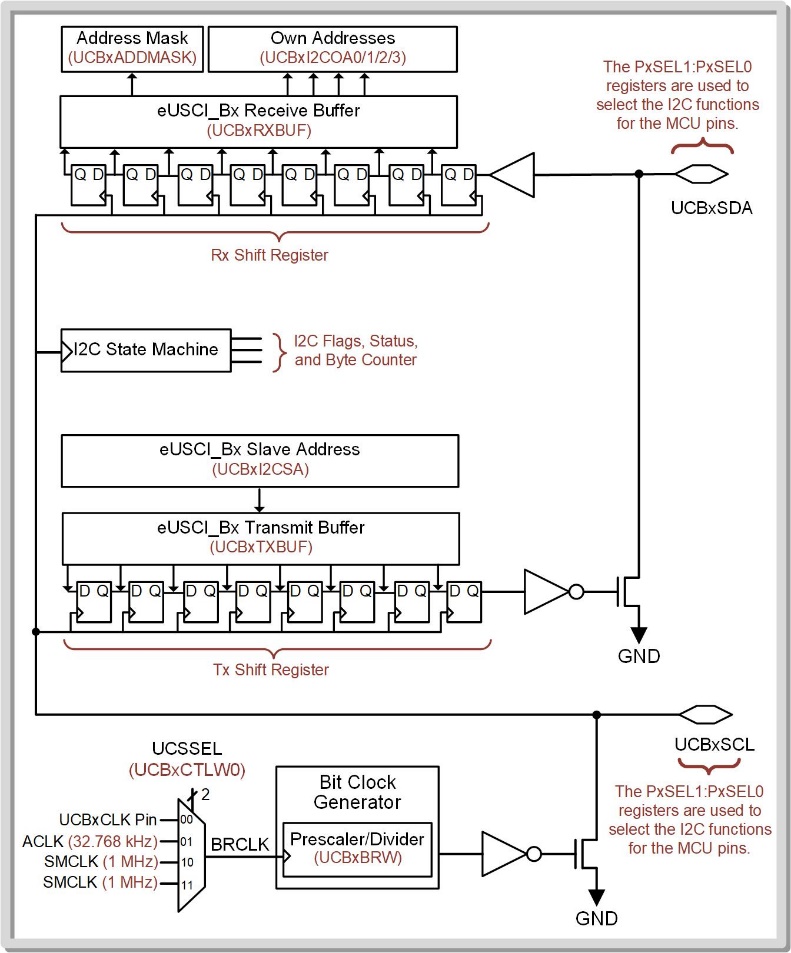 If the I2C slave address sent by a master matches any of the values in an enabled UCBxI2COAn register, an ACK will be automatically sent and the UCSTTIFG flag is set.
14.3     Inter-Integrated Circuit (I2C) Bus
Ch. 14: Serial Communication in C
14.3.3 I2C Slave Operation on the MSP430FR2355
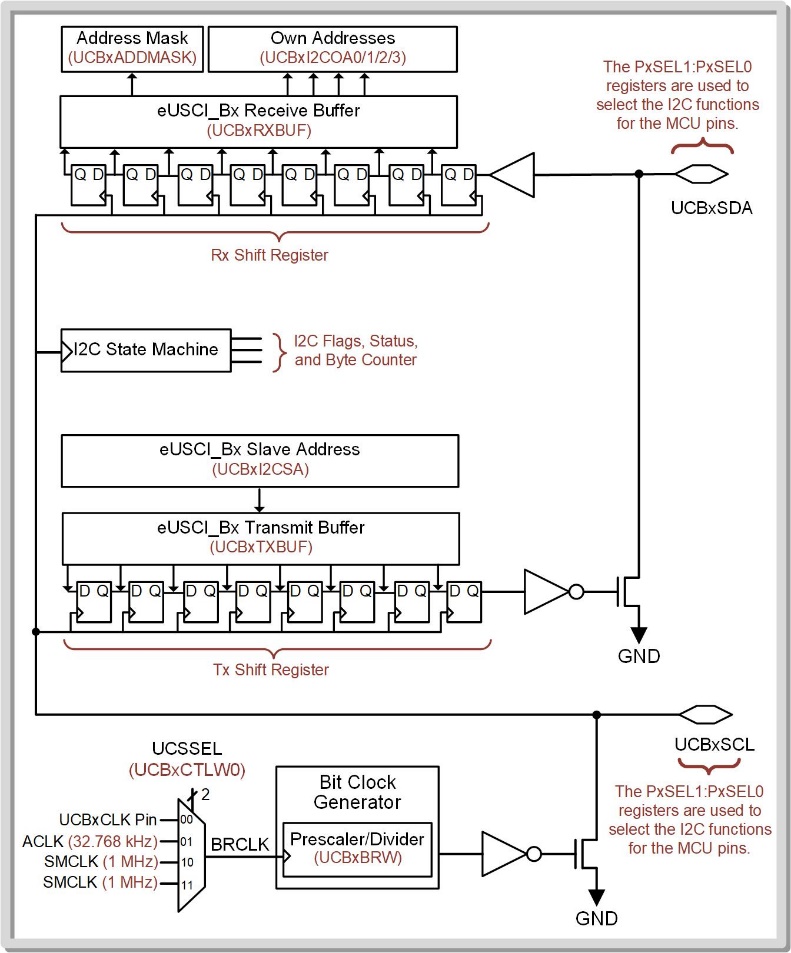 If the I2C slave address sent by a master matches any of the values in an enabled UCBxI2COAn register, an ACK will be automatically sent and the UCSTTIFG flag is set.

Whether the MCU is supposed to transmit or receive is configured automatically by setting the corresponding UCTXIFG or UCRXIFG flag in the slave.
14.3     Inter-Integrated Circuit (I2C) Bus
Ch. 14: Serial Communication in C
14.3.3 I2C Slave Operation on the MSP430FR2355
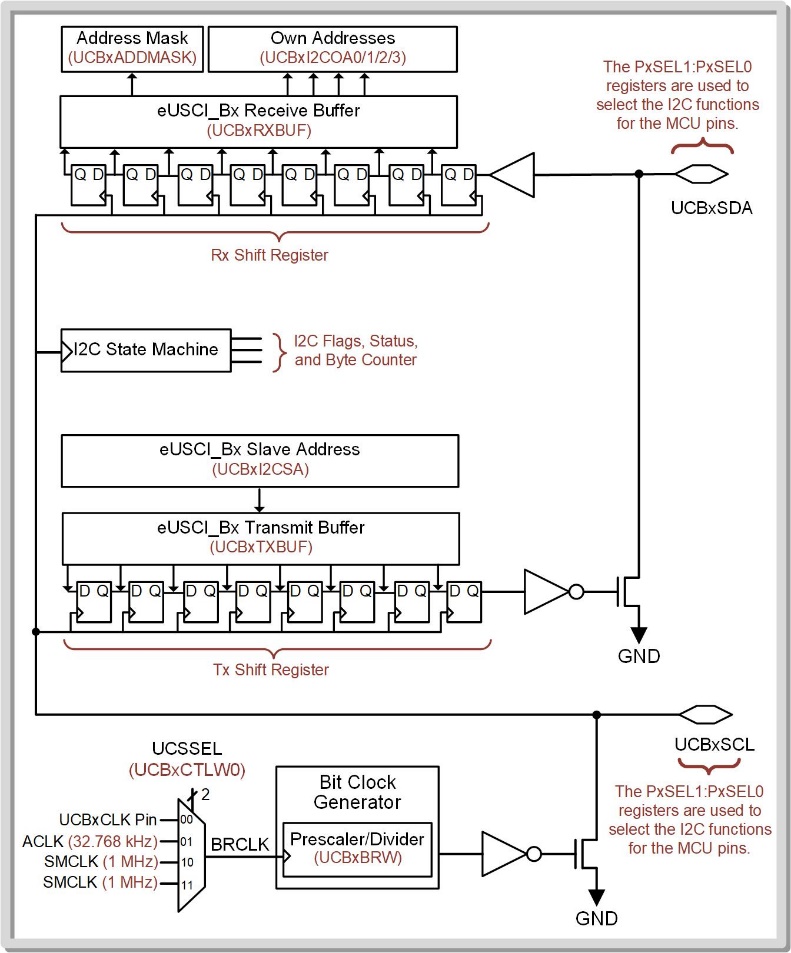 The user needs to read or write to the Tx or Rx buffers within the eUSCI_B service routine depending on the type of data transfer that is being requested.
14.3     Inter-Integrated Circuit (I2C) Bus
Ch. 14: Serial Communication in C
14.3.3 I2C Slave Operation on the MSP430FR2355
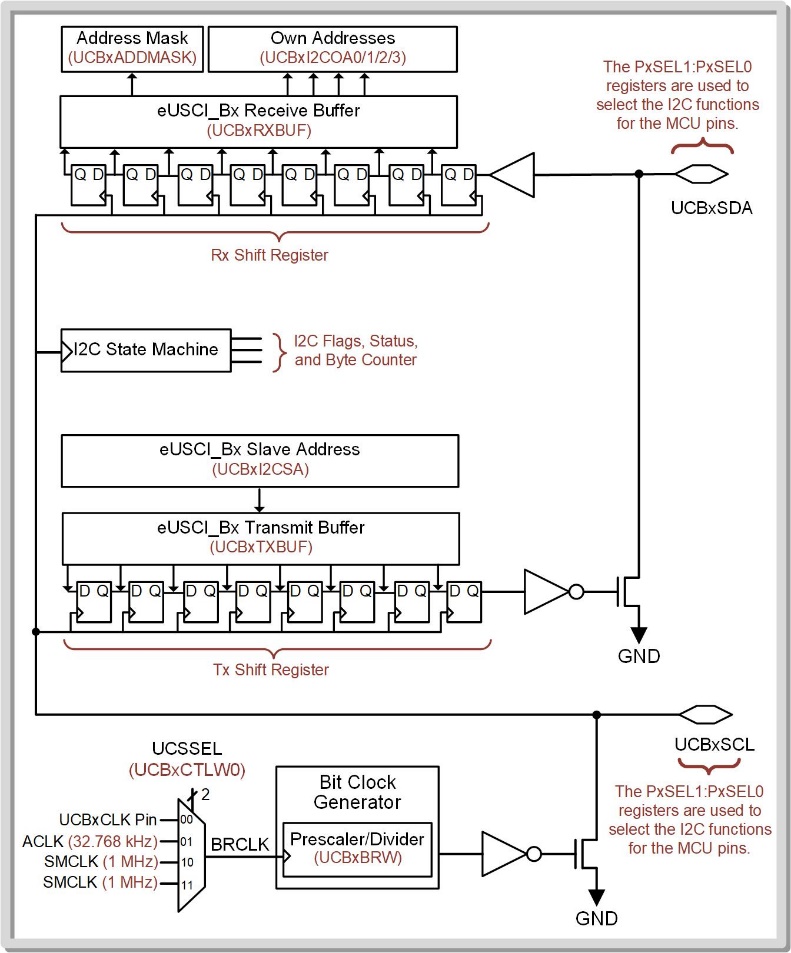 For a slave transmit, data is put into the Tx buffer and automatically shifted out.
This ACK will trigger another transmit interrupt so that the MCU can send more data.

If the master is done receiving data, it will send a NACK followed by the STOP condition to end the message.
14.3     Inter-Integrated Circuit (I2C) Bus
Ch. 14: Serial Communication in C
14.3.3 I2C Slave Operation on the MSP430FR2355
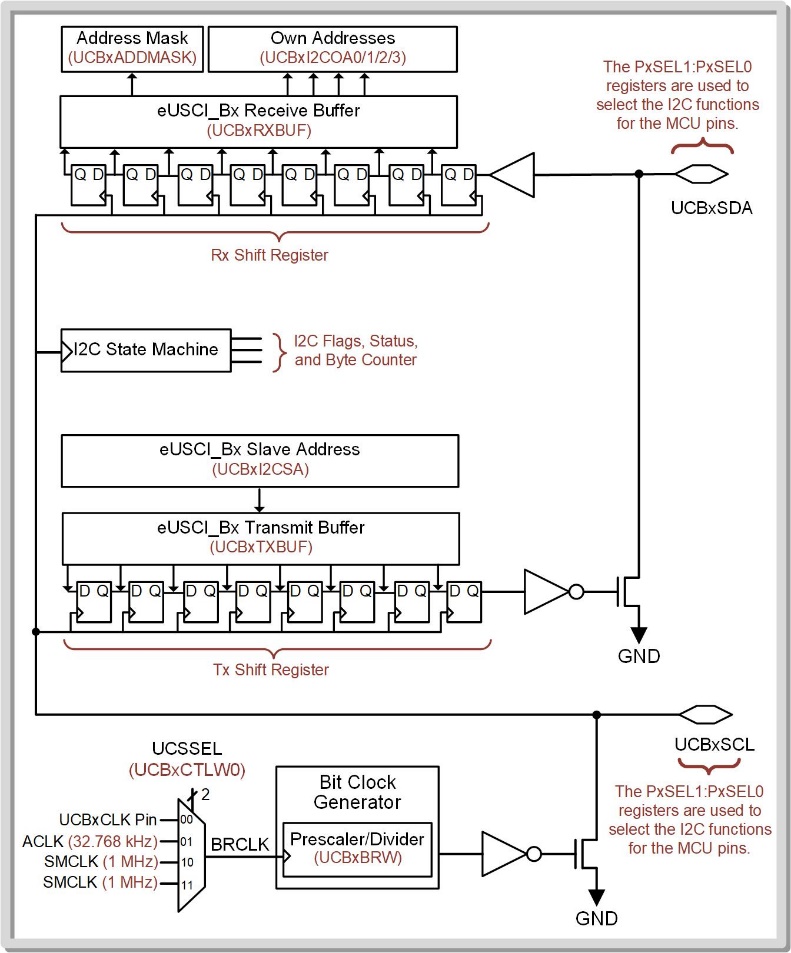 For a slave receive, the master will shift data into the Rx shift register.

When complete, the data will be transferred to the Rx buffer and the UCRXIFG is asserted indicating that it’s ready to be transferred inot an internal variable.

The slave will then send an ACK signal back to the master.
14.3     Inter-Integrated Circuit (I2C) Bus
Embedded Systems Design
Chapter 14: Serial Communications in C
14.3	Inter-Integrated Circuit (I2C) Bus – Slave Operation on the MSP430FR2355
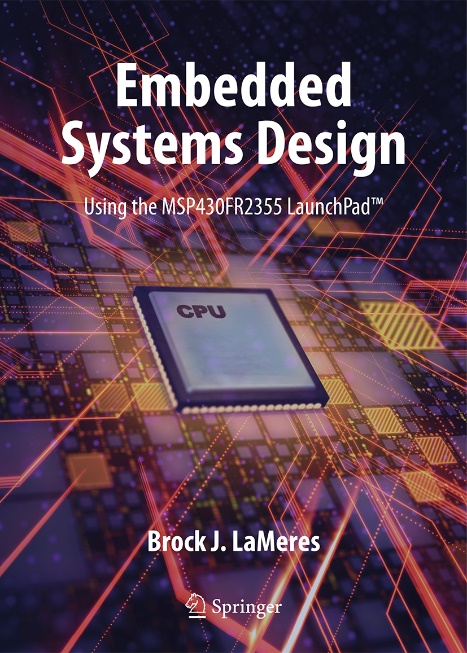 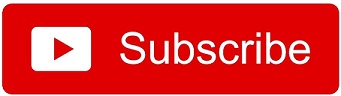 www.youtube.com/c/DigitalLogicProgramming_LaMeres
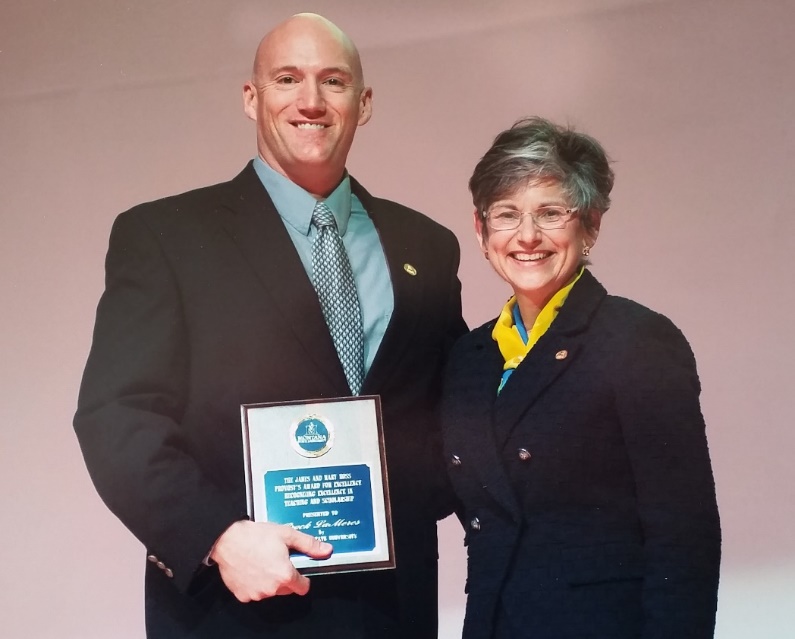 Brock J. LaMeres, Ph.D.